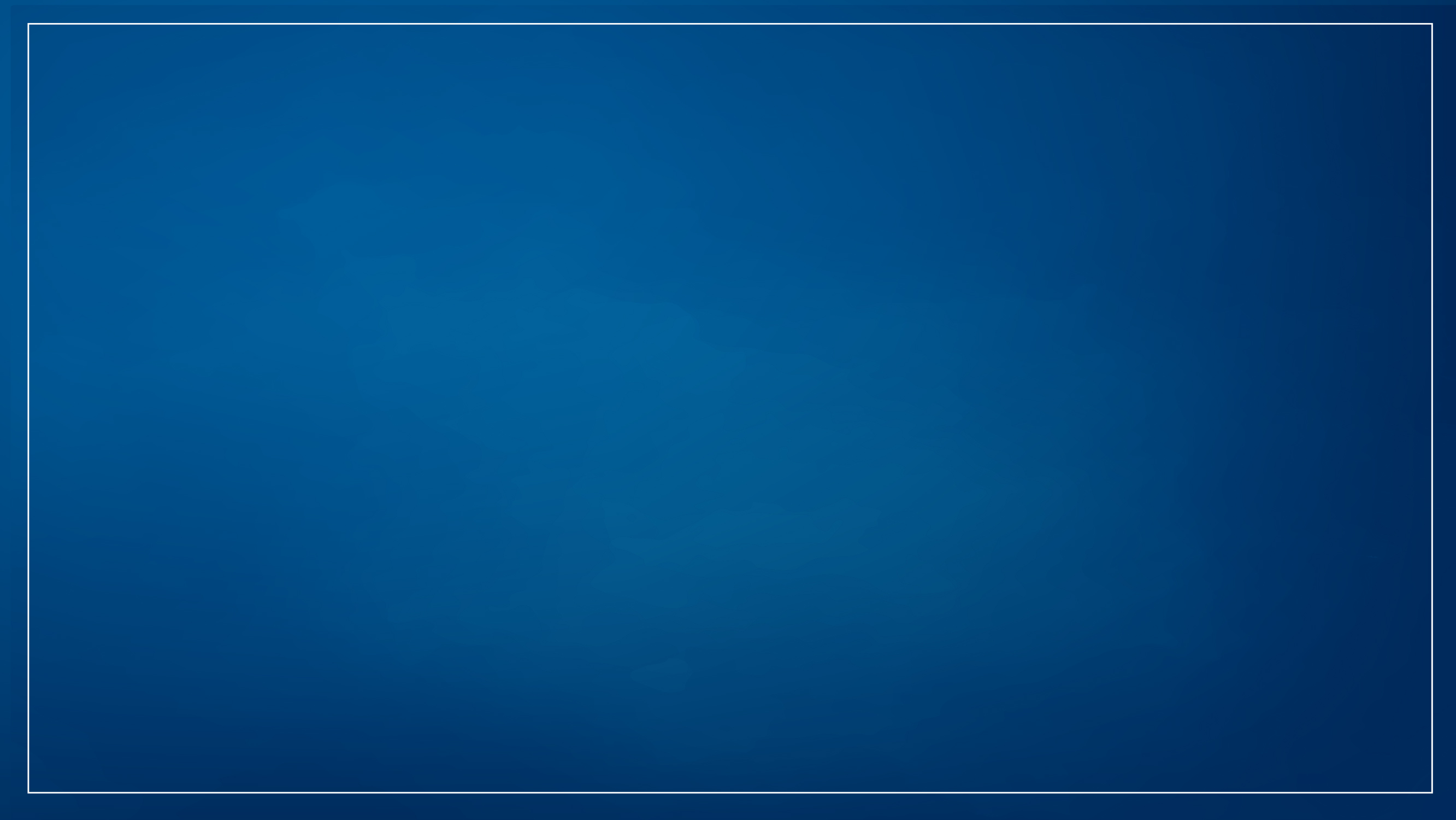 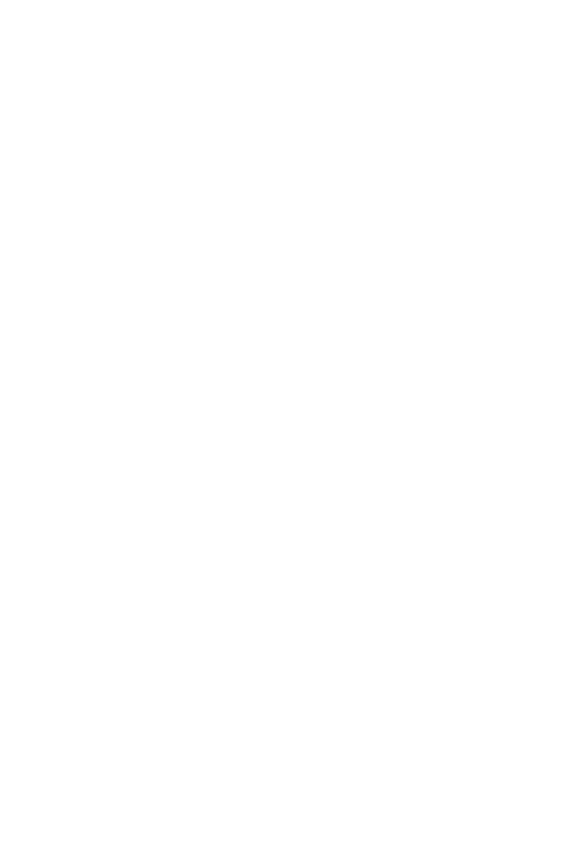 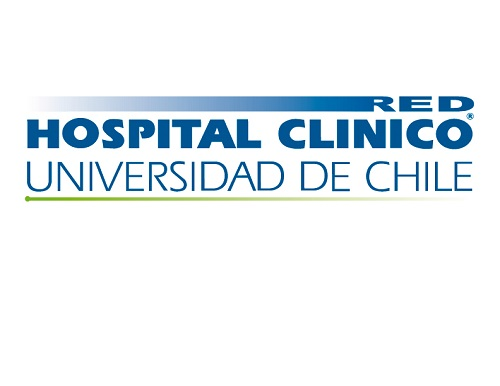 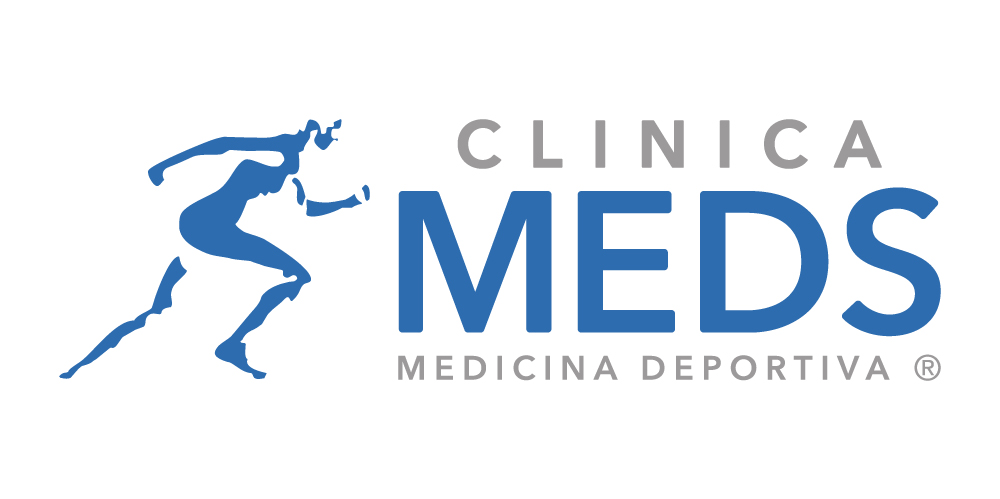 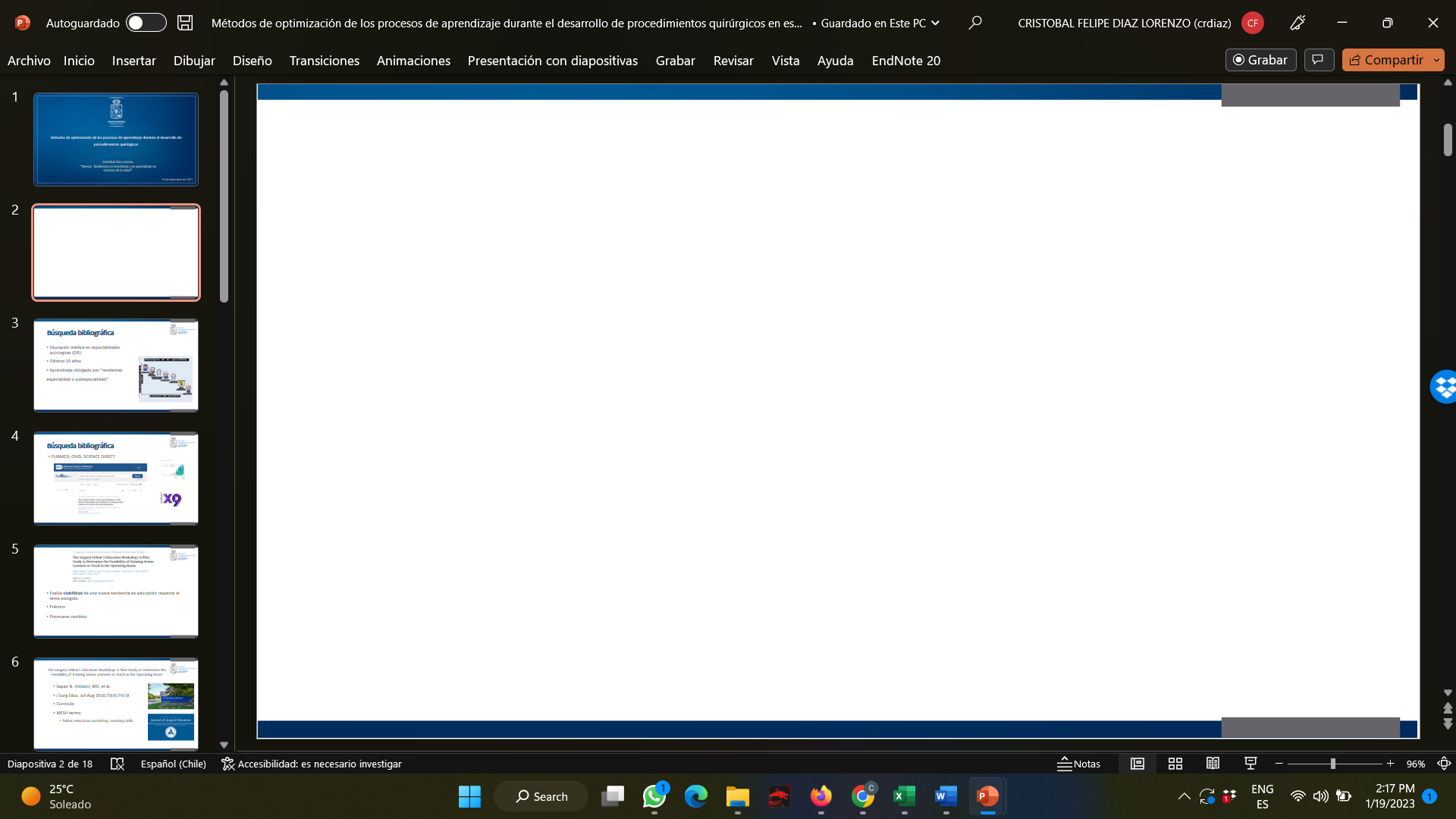 LUXACION GLENOHUMERAL ANTERIORMANEJO 1º EPISODIO
Dr. Aníbal Debandi C.

Módulo HombroPostgrado Ortopedia y Traumatología
Universidad de Chile
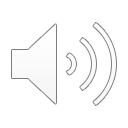 Noviembre 2024
Contenidos
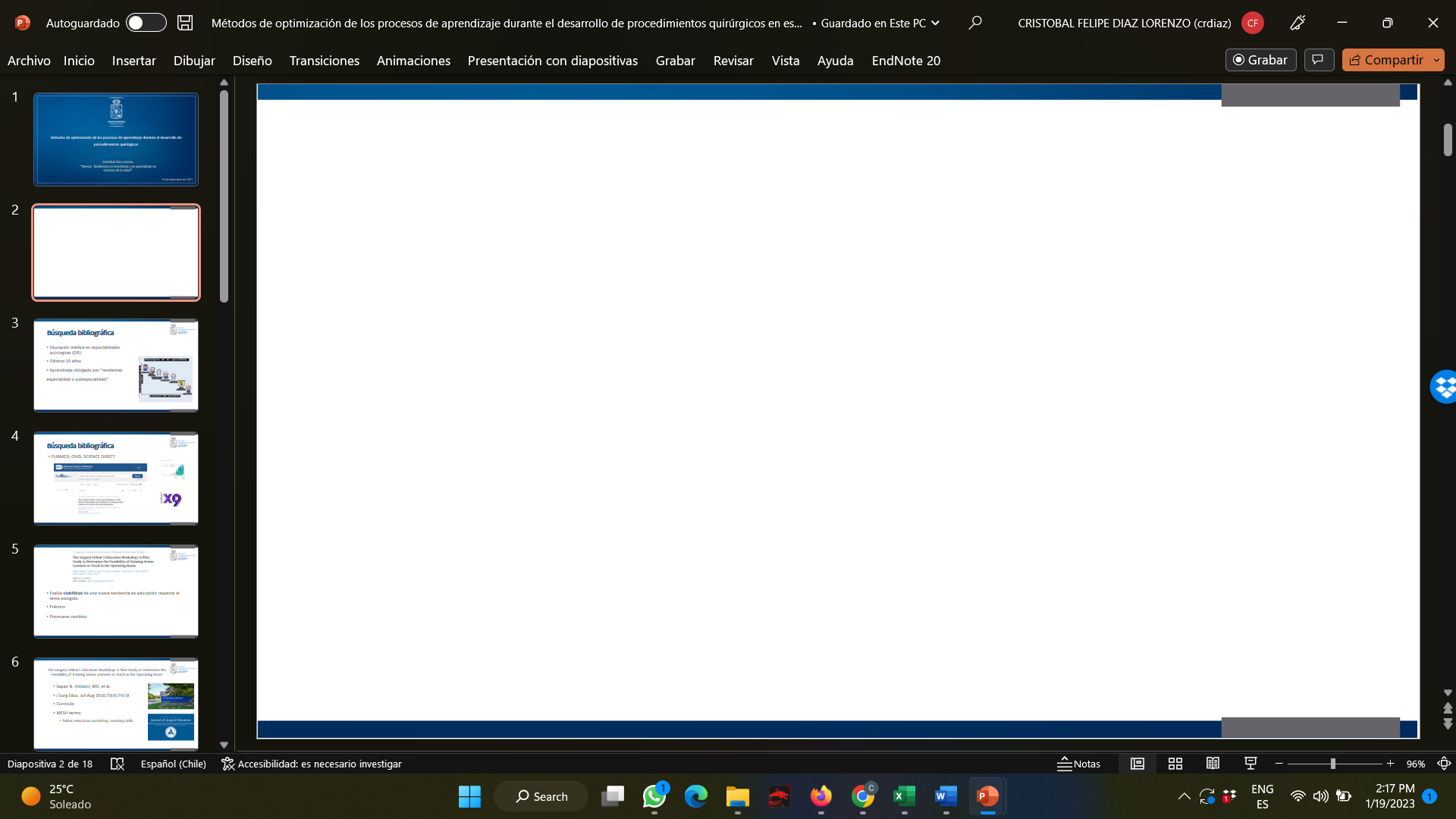 Luxación Glenohumeral (GH) Anterior

Generalidades 

Lesiones asociadas

Manejo inicial

Técnicas de reducción

Manejo definitivo del 1º episodio
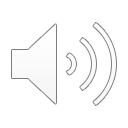 Luxación GH
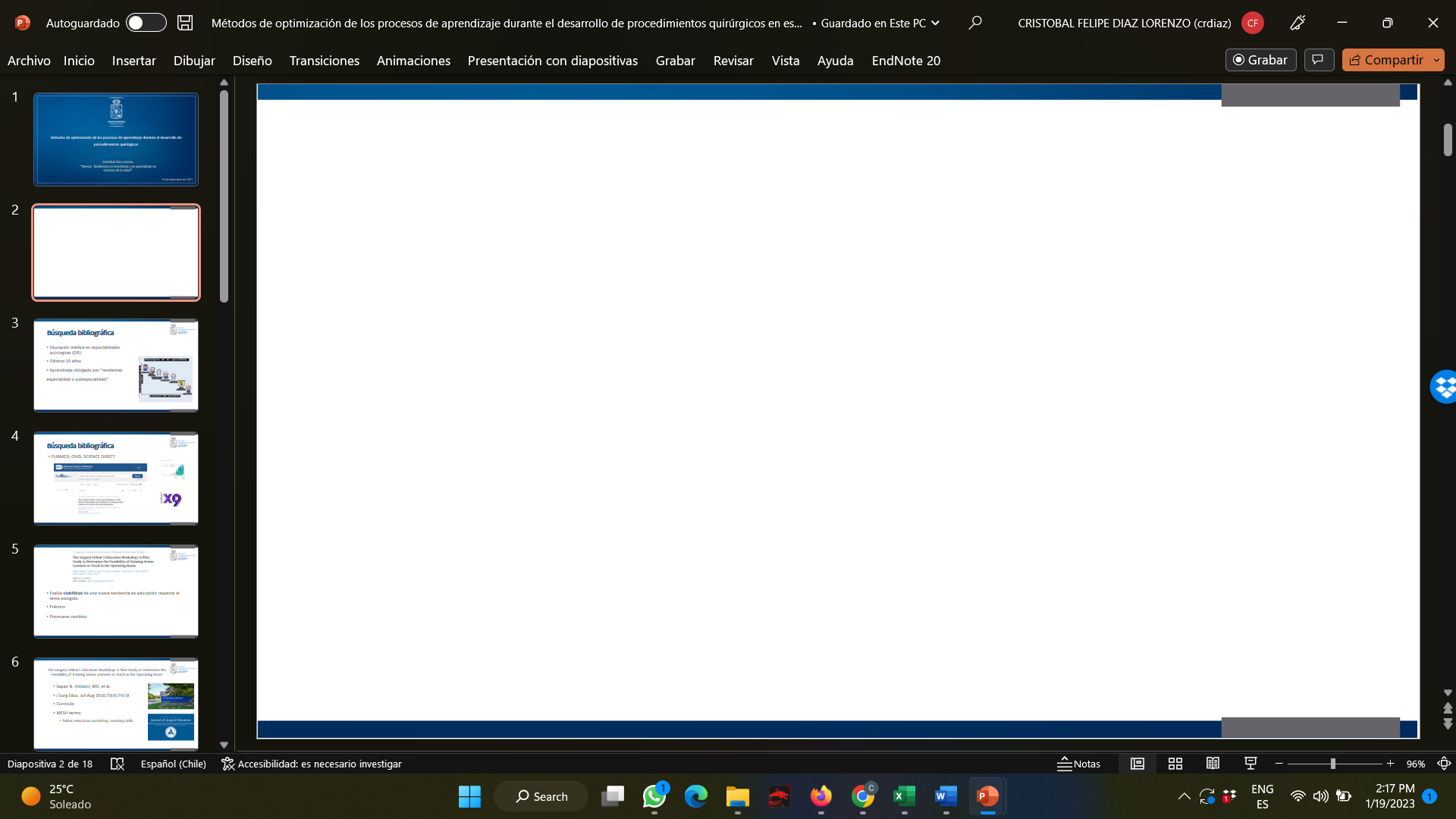 Luxación de articulación mayor más frecuente del organismo

Más frecuente en hombres (72%)

Traumática
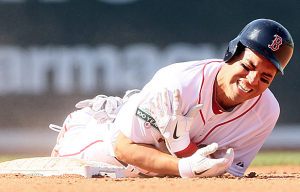 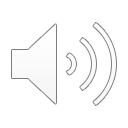 Luxación GH
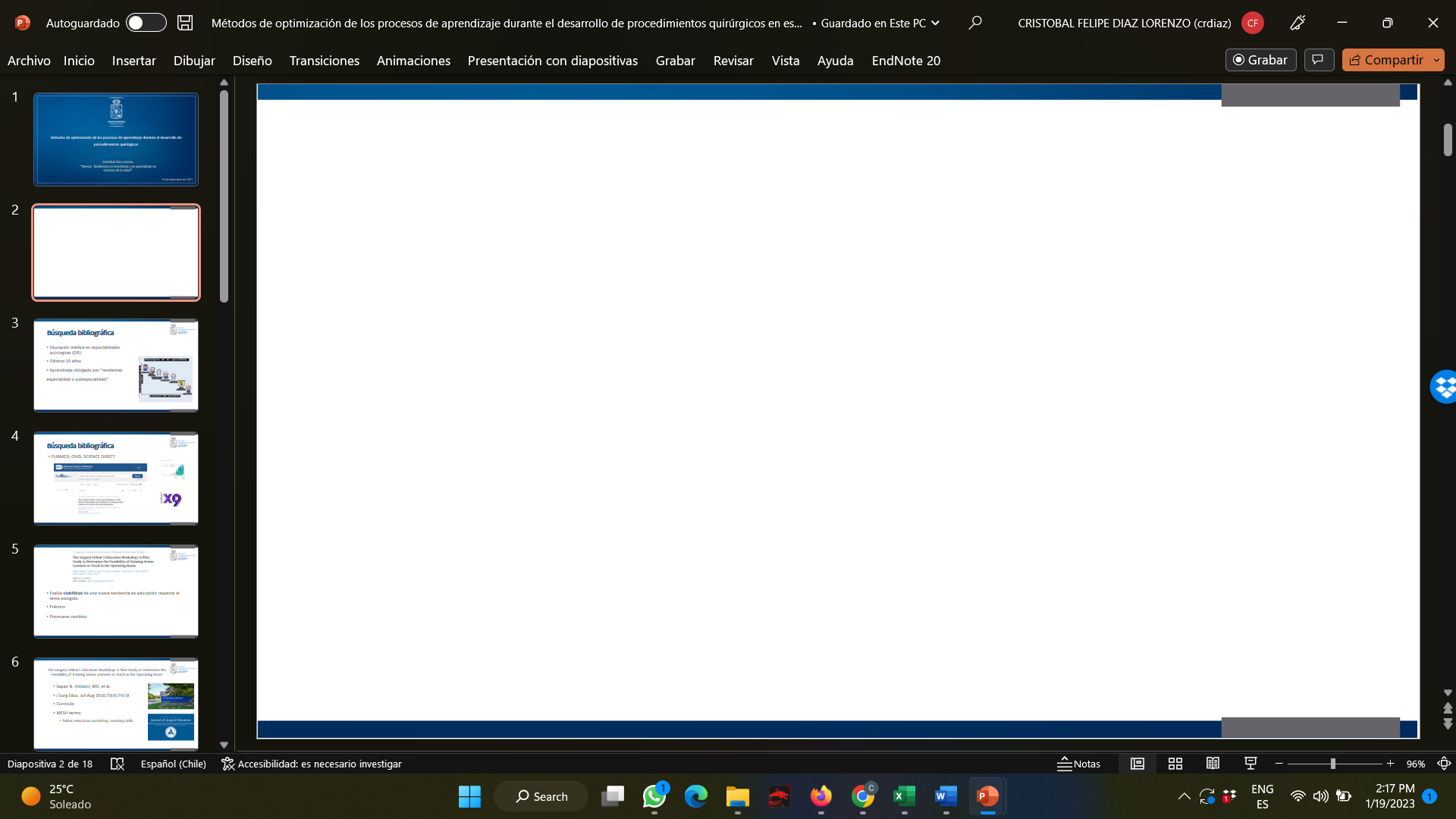 Edad  Bimodal

Hombres

20 - 30 años

Mujeres

60 - 80 años
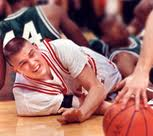 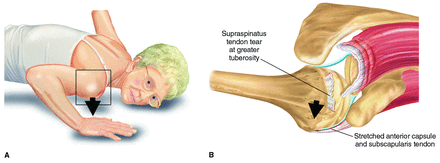 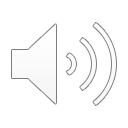 Luxación GH
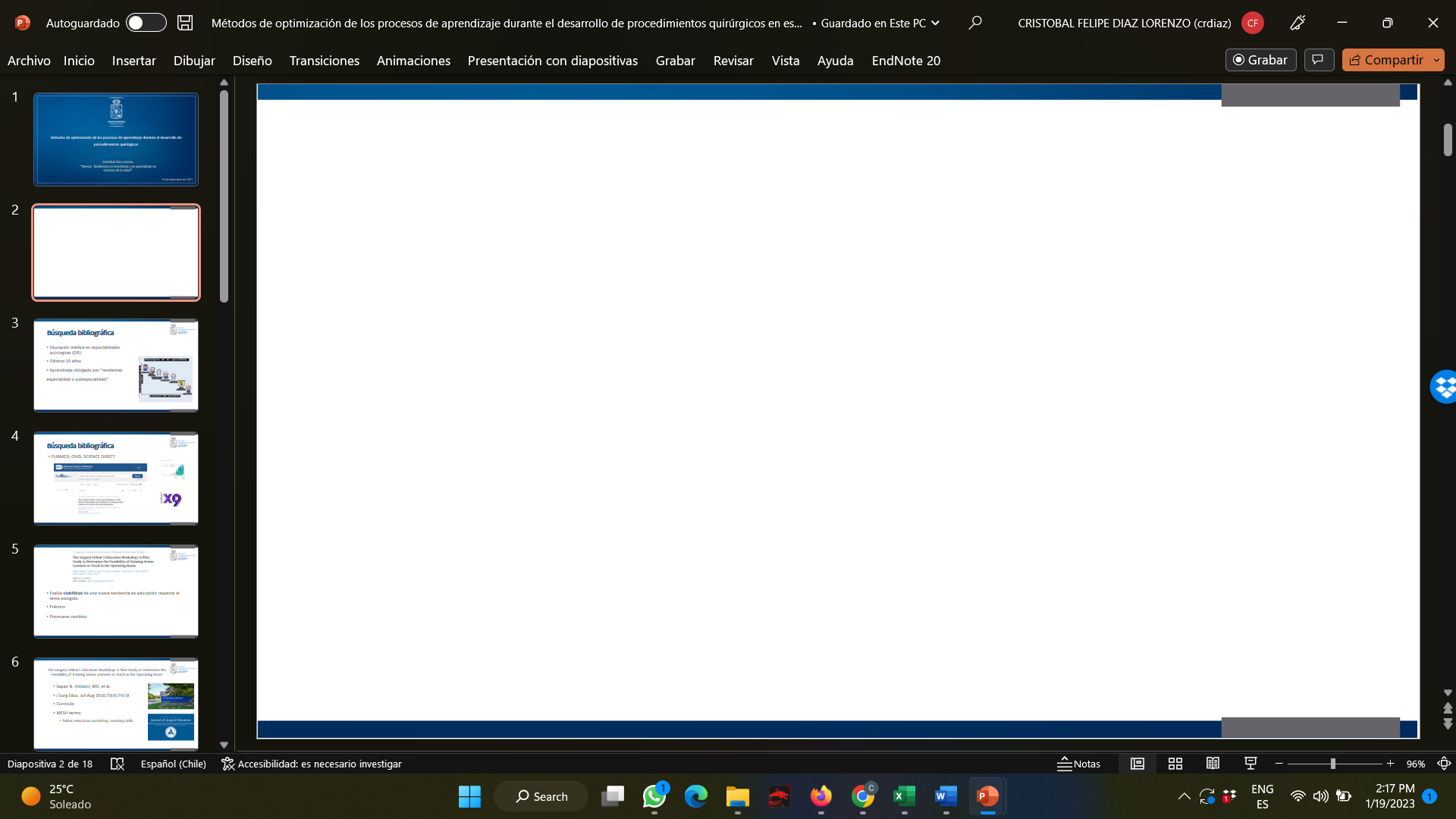 Luxación Traumática

96%	Anterior


2 - 4%	Posterior


0.5%	Inferior
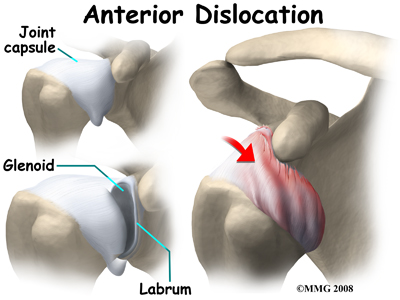 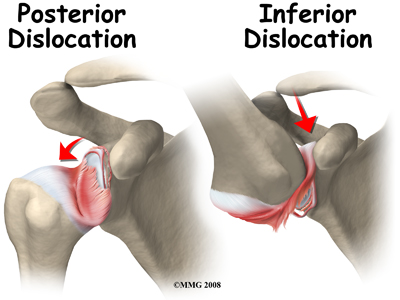 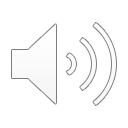 MecanismoLuxación GH Anterior
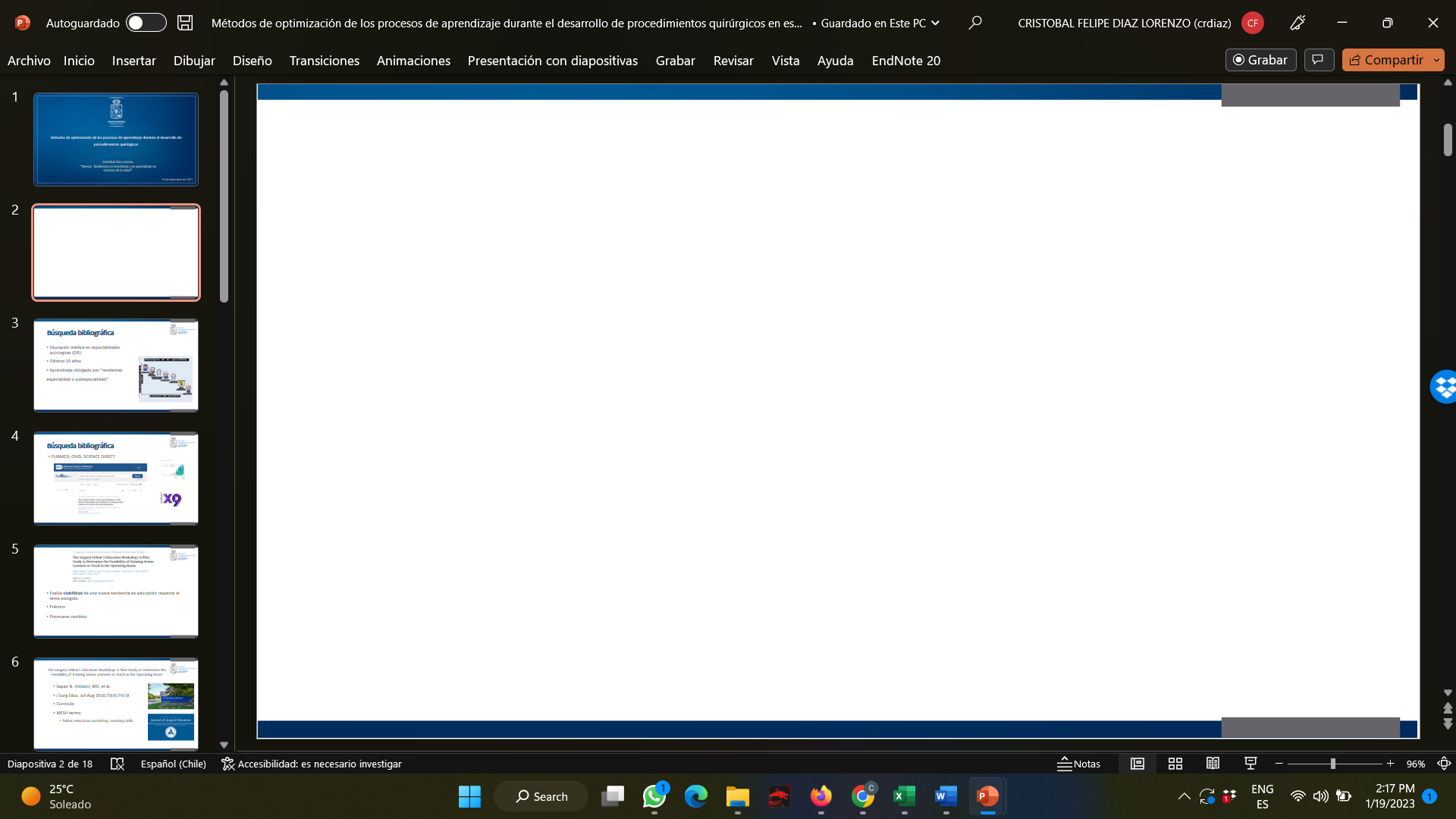 Indirecto

Brazo en Abducción + Rotación Externa +  Fuerza Axial

Directo

Raro
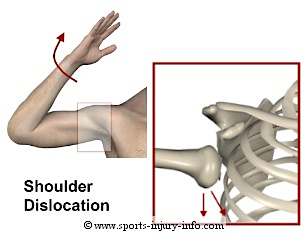 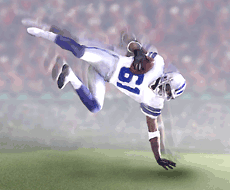 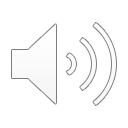 MecanismoLuxación GH Anterior
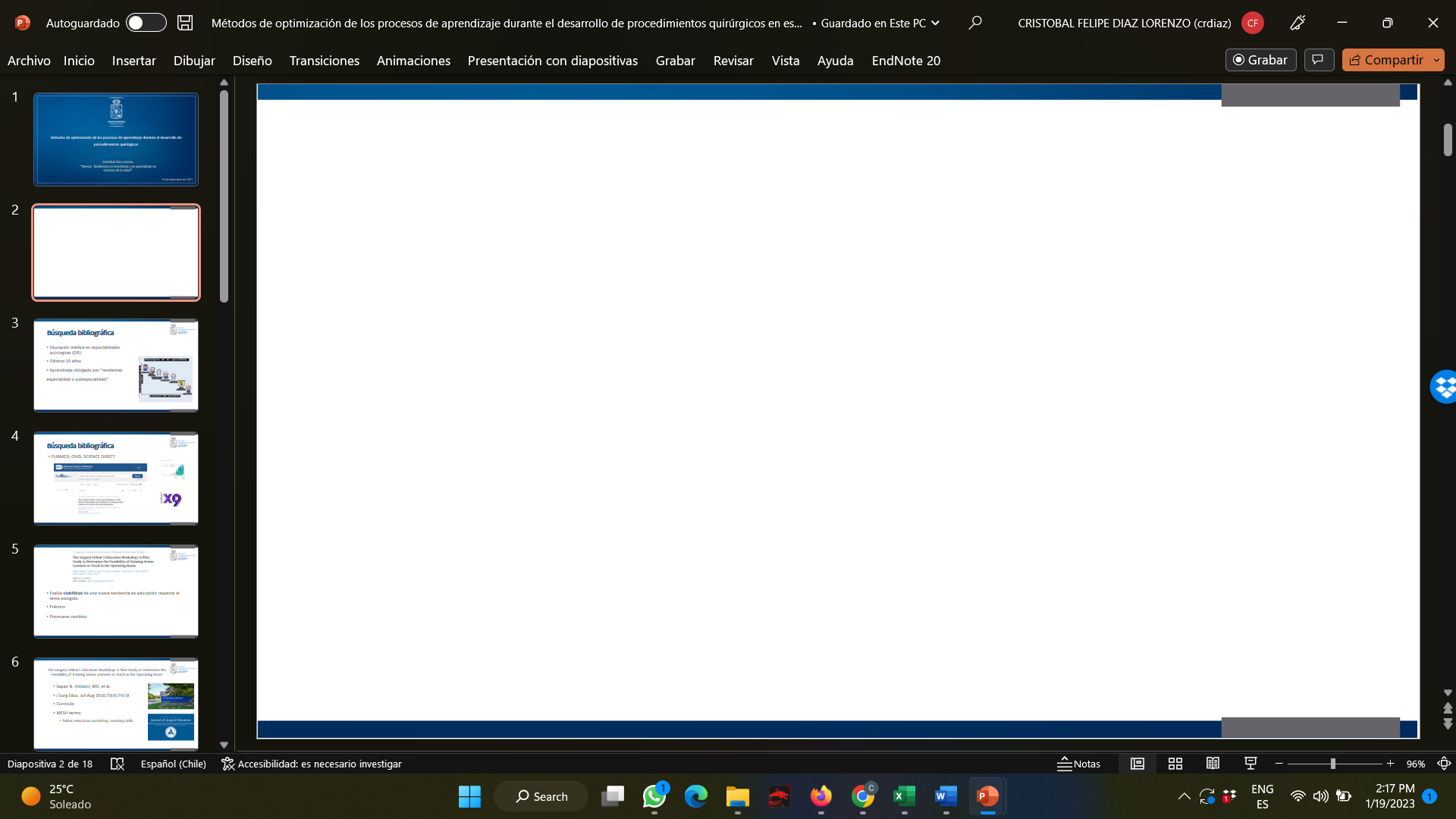 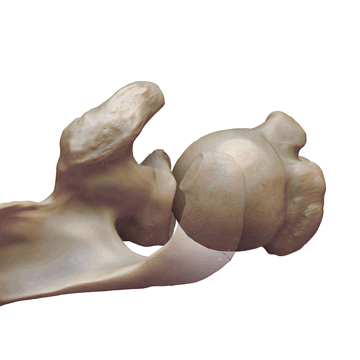 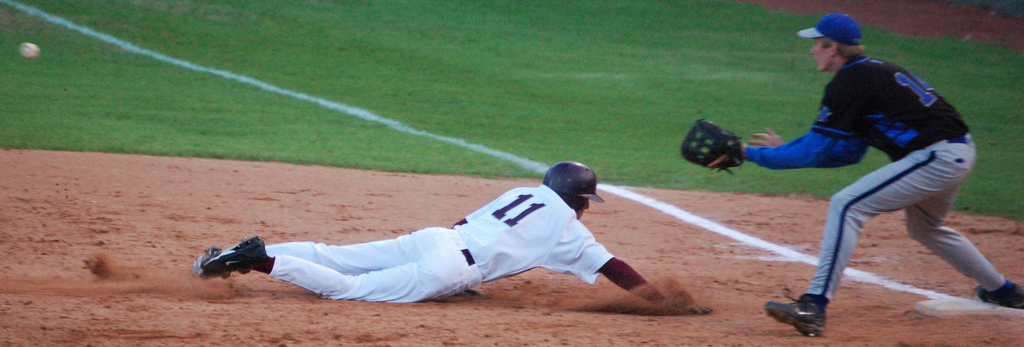 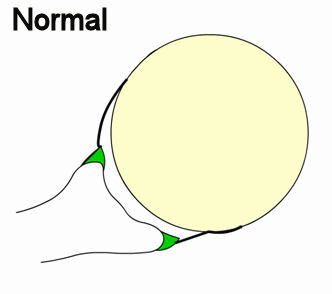 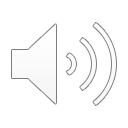 Luxación GH Anterior
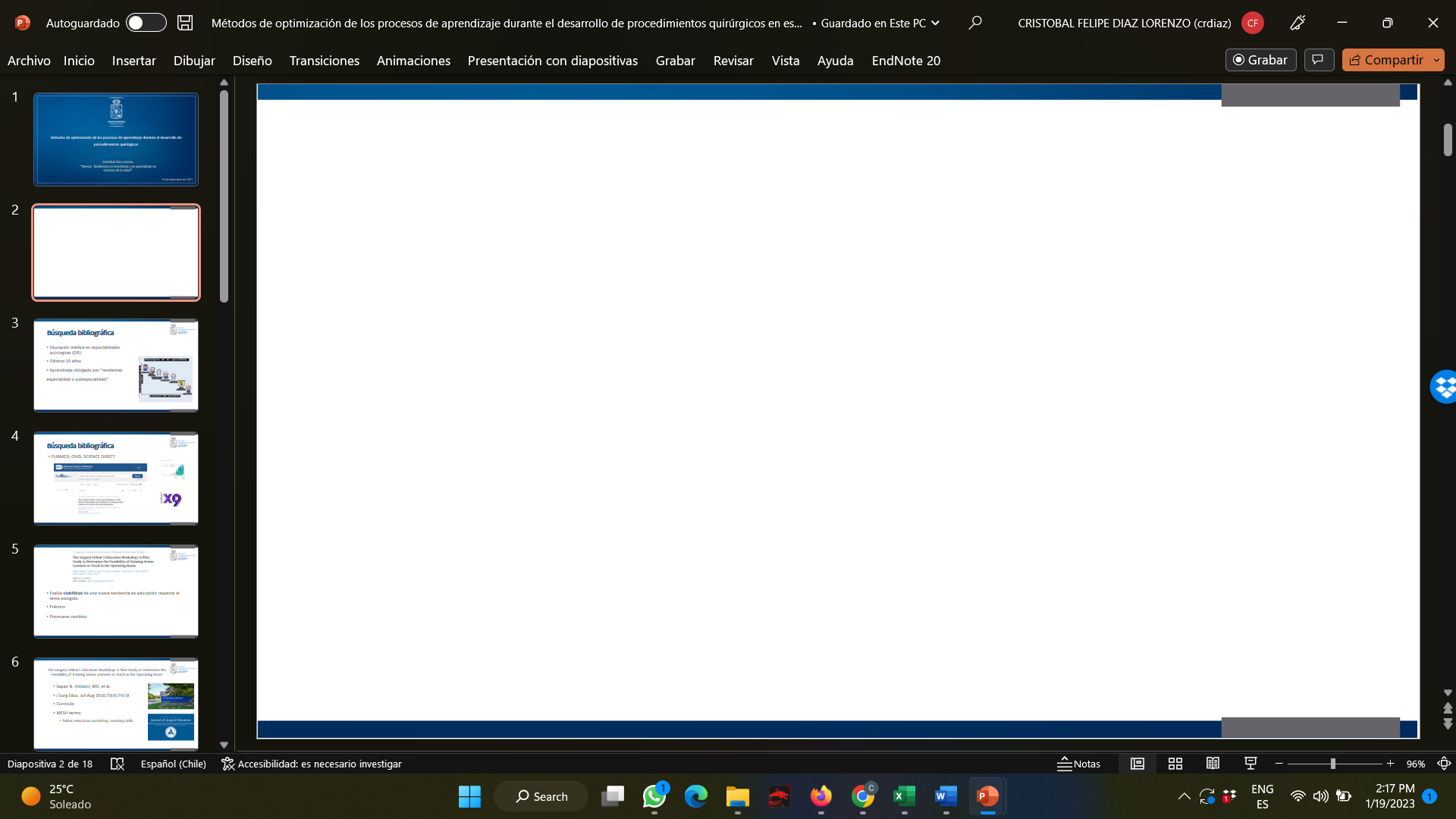 Historia Clínica

¿1º episodio o recurrente?

¿Mecanismo?
 
¿Involuntario o voluntario?

¿Episodios anteriores?

Reducciones, imágenes, lesiones asociadas, etc.
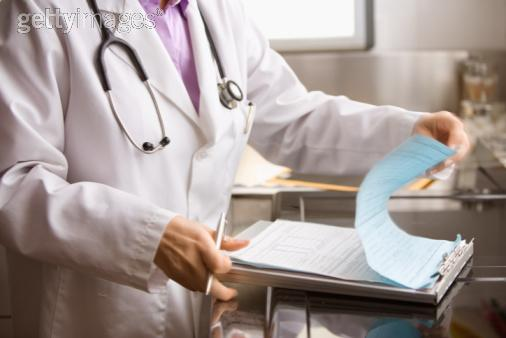 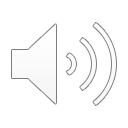 Luxación GH Anterior
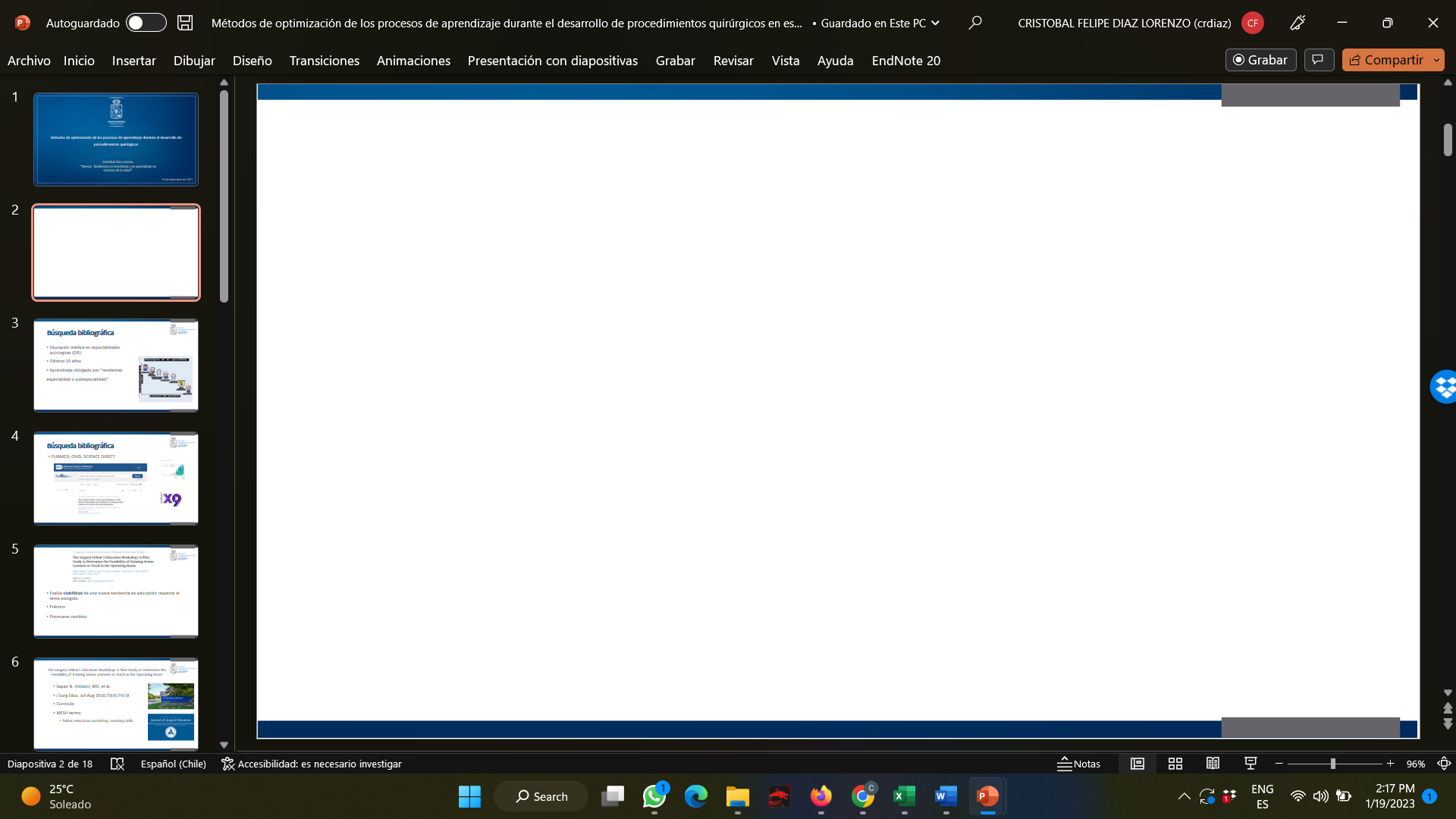 Examen Físico 

Espacio debajo del acromion

“Hombro en Charretera”

“Golpe de Hacha”

Brazo en abducción y rot. int.

Dolor + Impotencia funcional

La cabeza humeral se palpa anterior
Anteroinferior
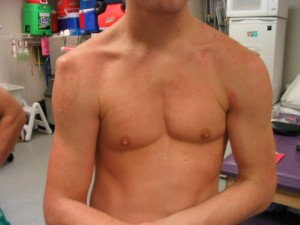 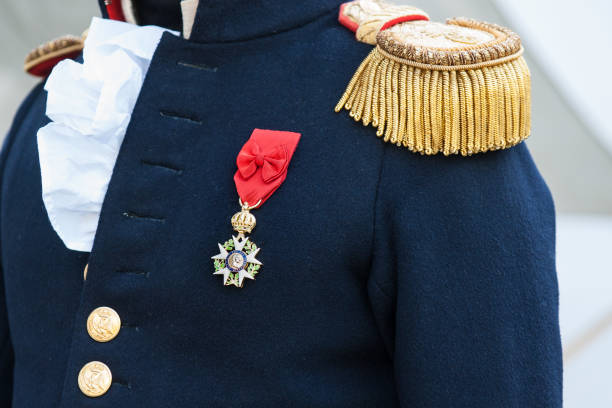 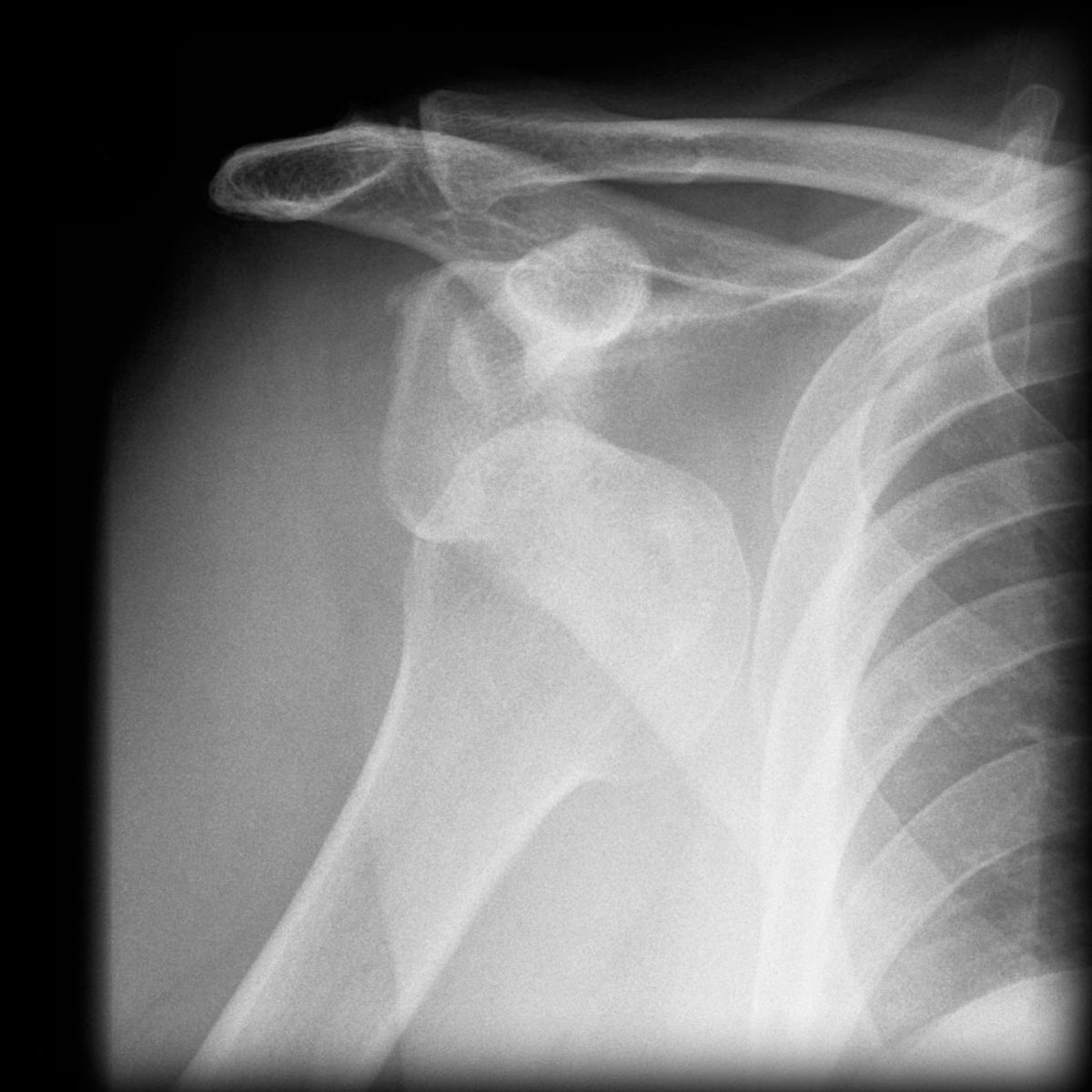 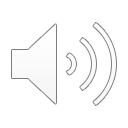 Luxación GH Anterior
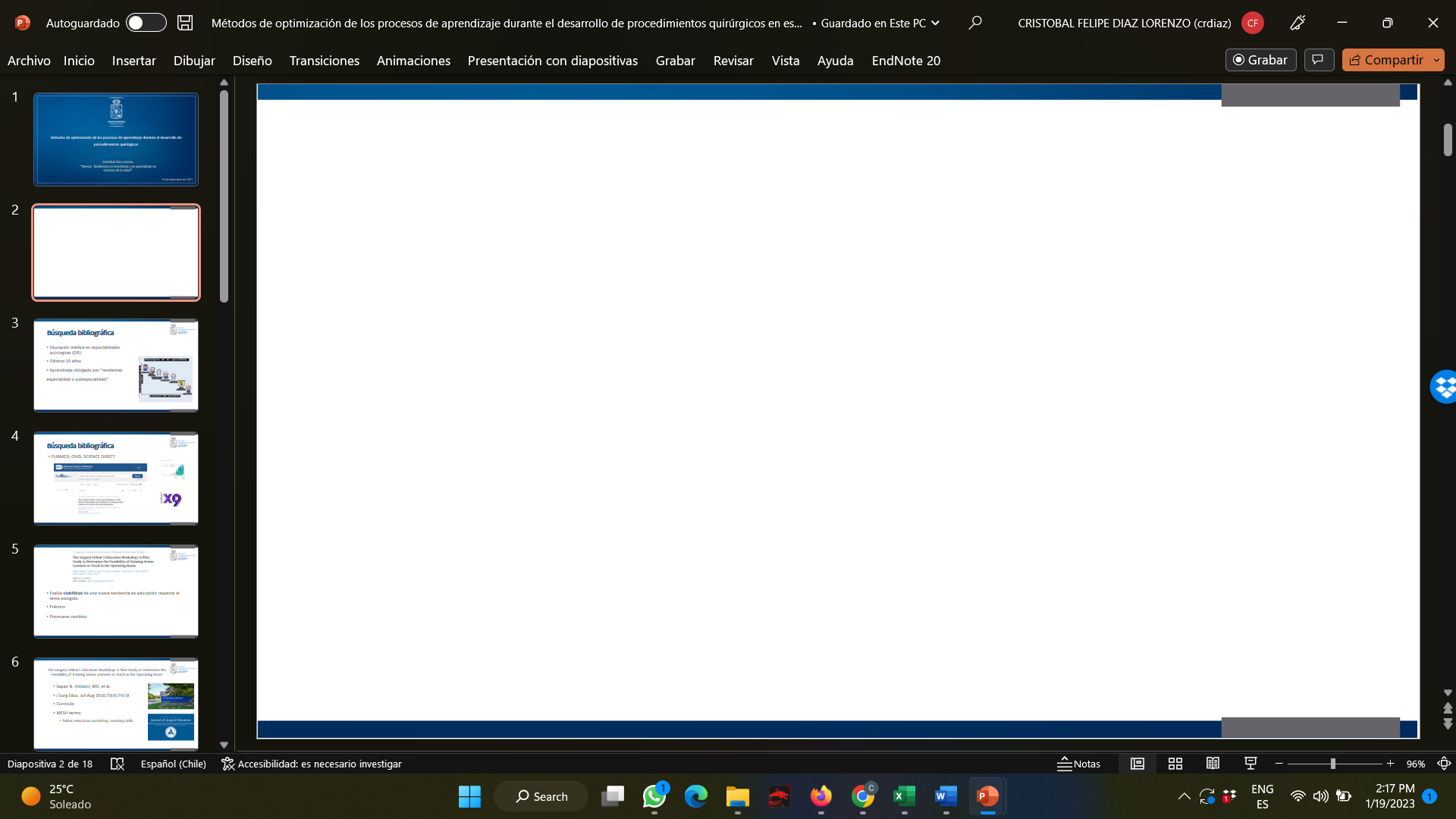 Examen Físico

Examen Neurovascular (NV) 

N. Axilar (+ fc)

Añosos

Fx. asociadas

Lesión arterial (raro)
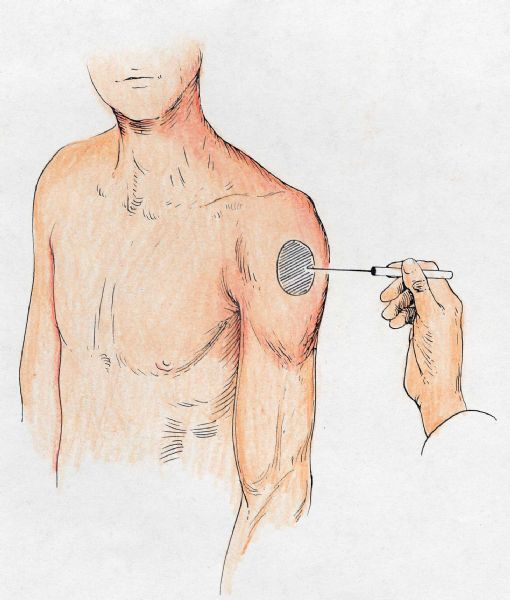 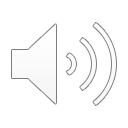 Luxación GH Anterior
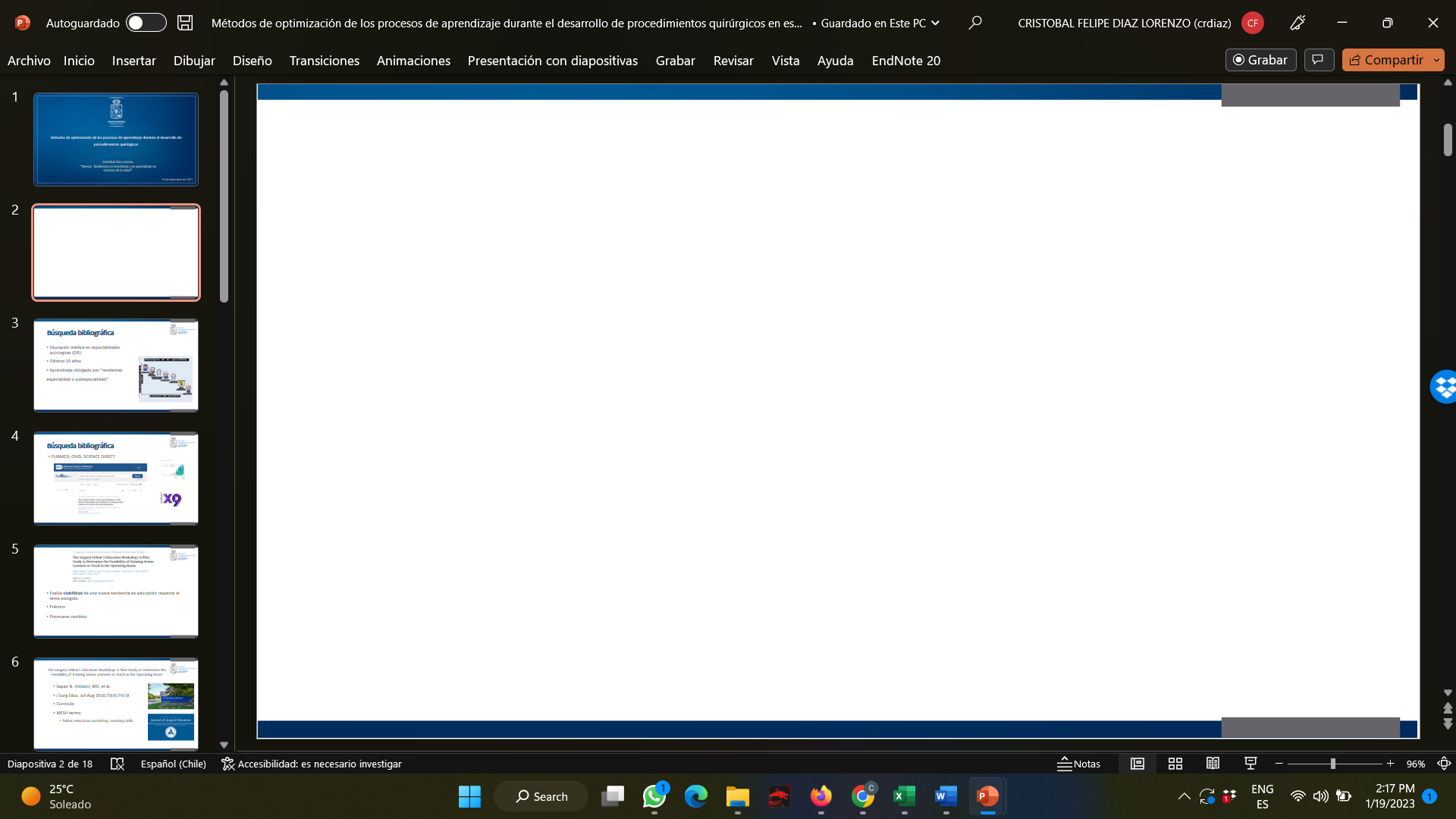 Imagenología  Set de Trauma de Hombro

AP Verdadera

Axial de Escápula 

Axilar

Proyección de Velpeau
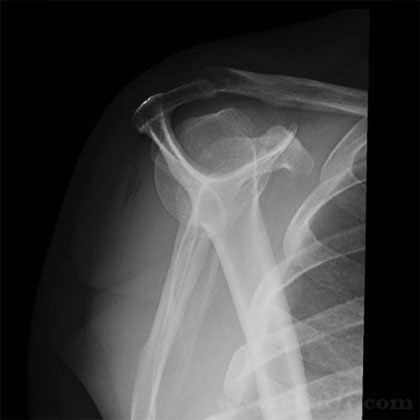 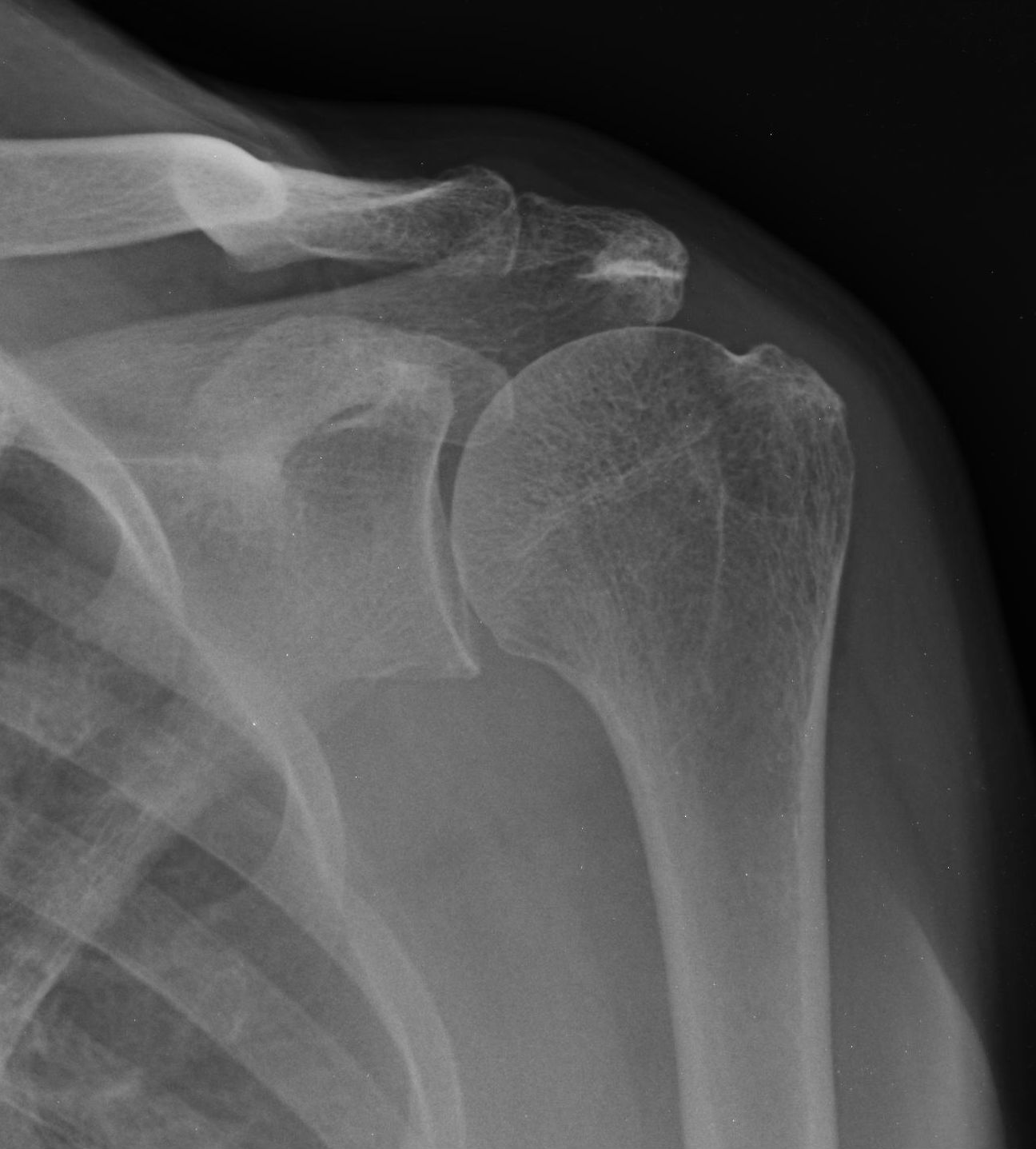 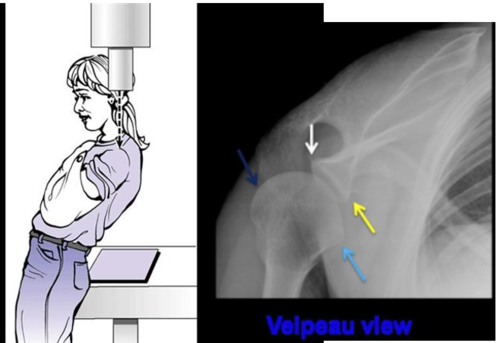 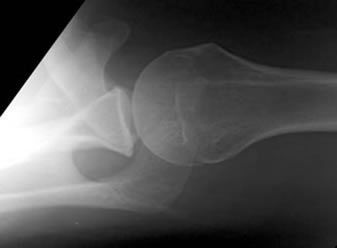 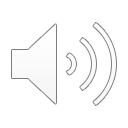 [Speaker Notes: Proyección axilar de Velpeau: si no puede obtenerse una proyección axilar estándar por el dolor, debe colocarse al paciente un cabestrillo y situarlo inclinado en dirección posterior sobre el chasis con una oblicuidad de 45°.]
Luxación GH Anterior
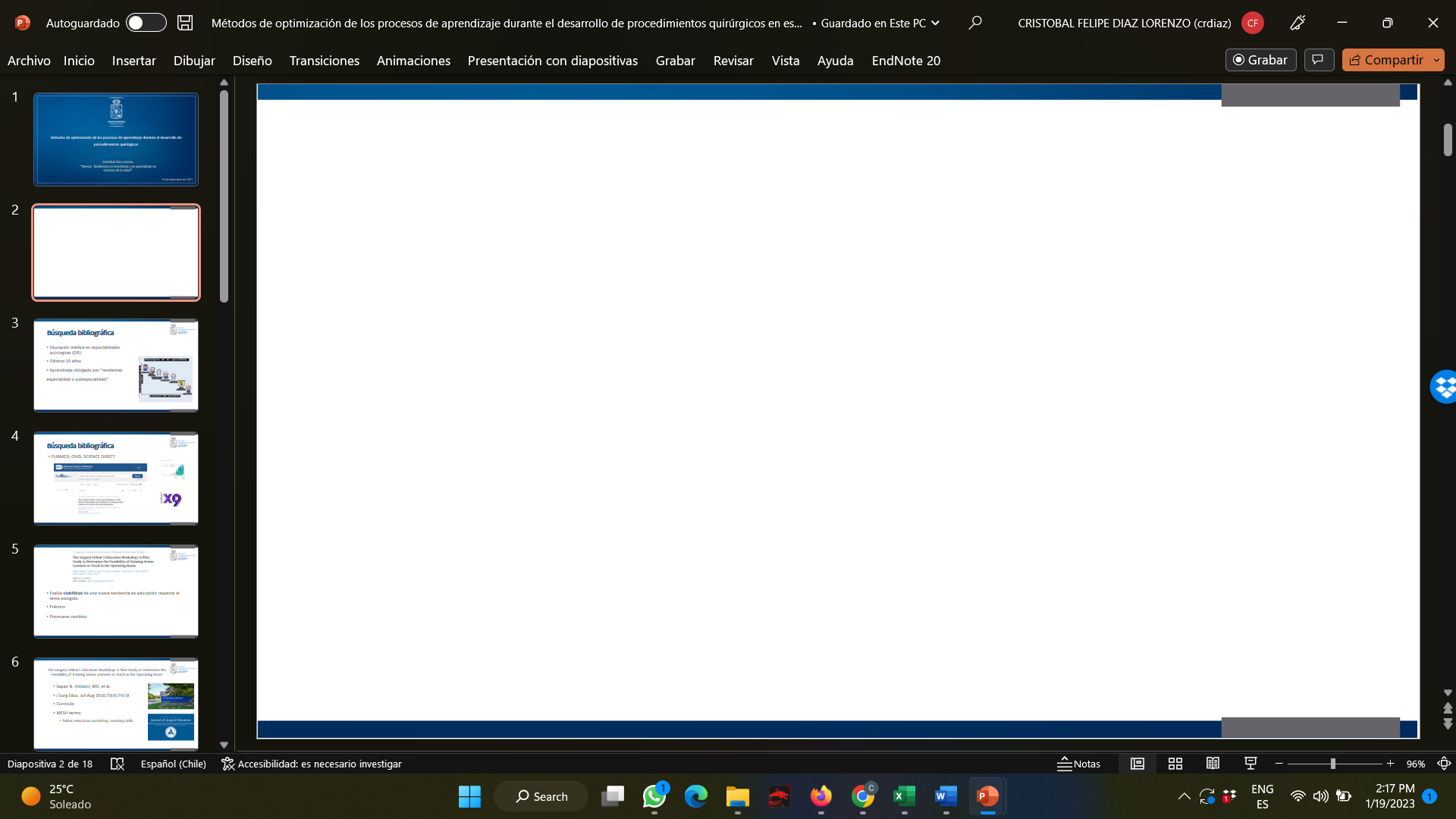 Imagenología
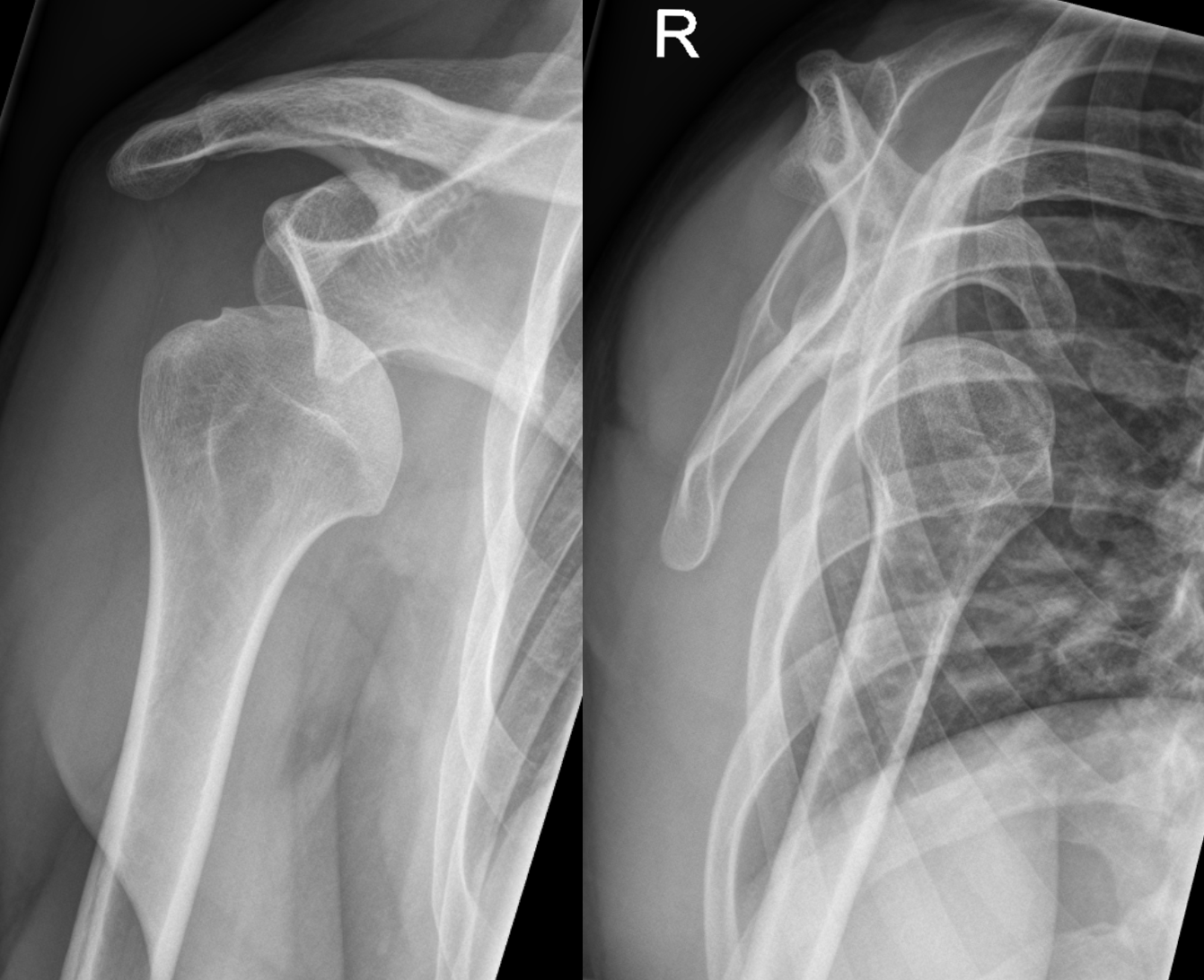 Subcoracoídea lo + Fc.
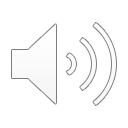 Luxación GH Anterior
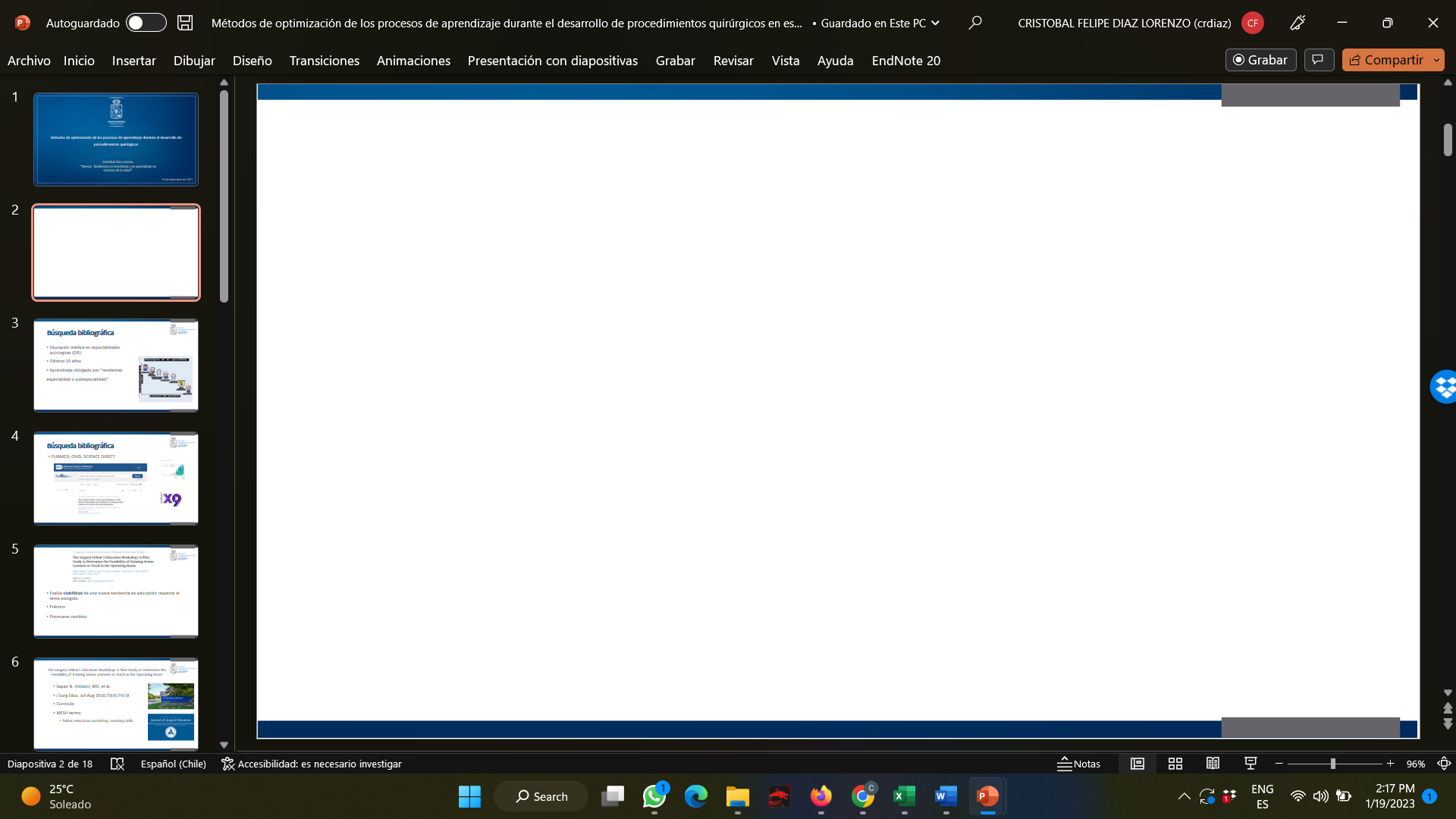 Imágenes Complementarias 

No de rutina en S. Urgencia

Lesiones Asociadas

RM (partes blandas)

> 40 años

TC (defectos óseos)
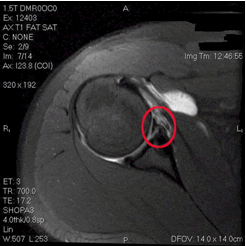 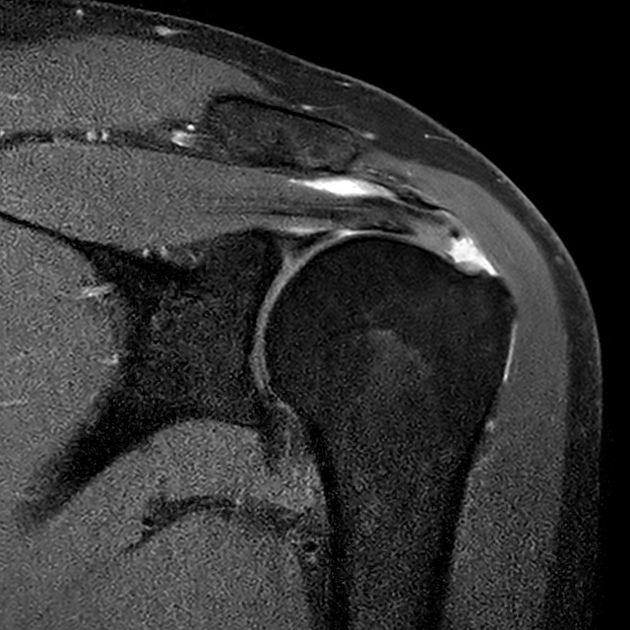 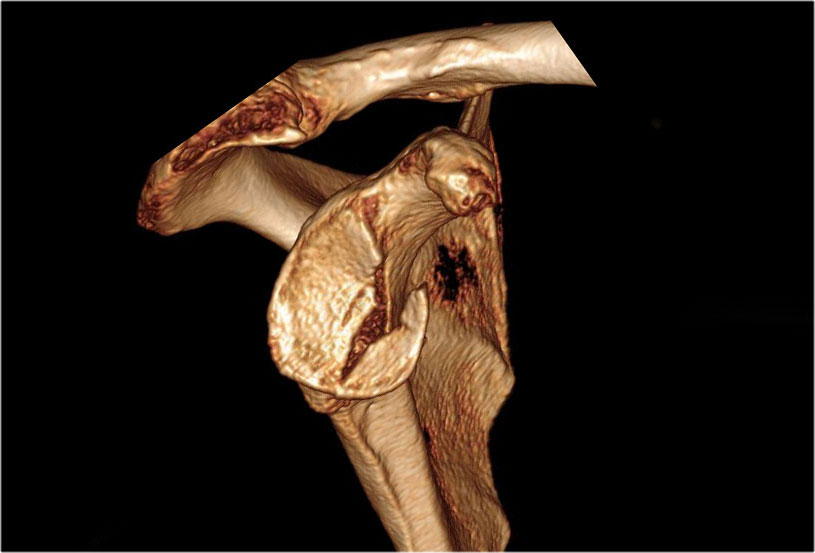 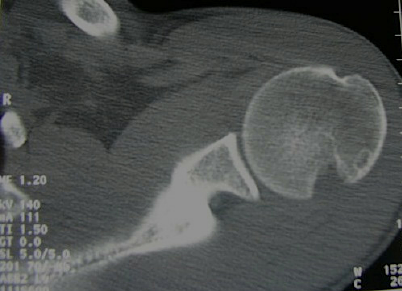 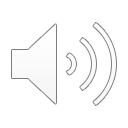 Luxación GH Anterior
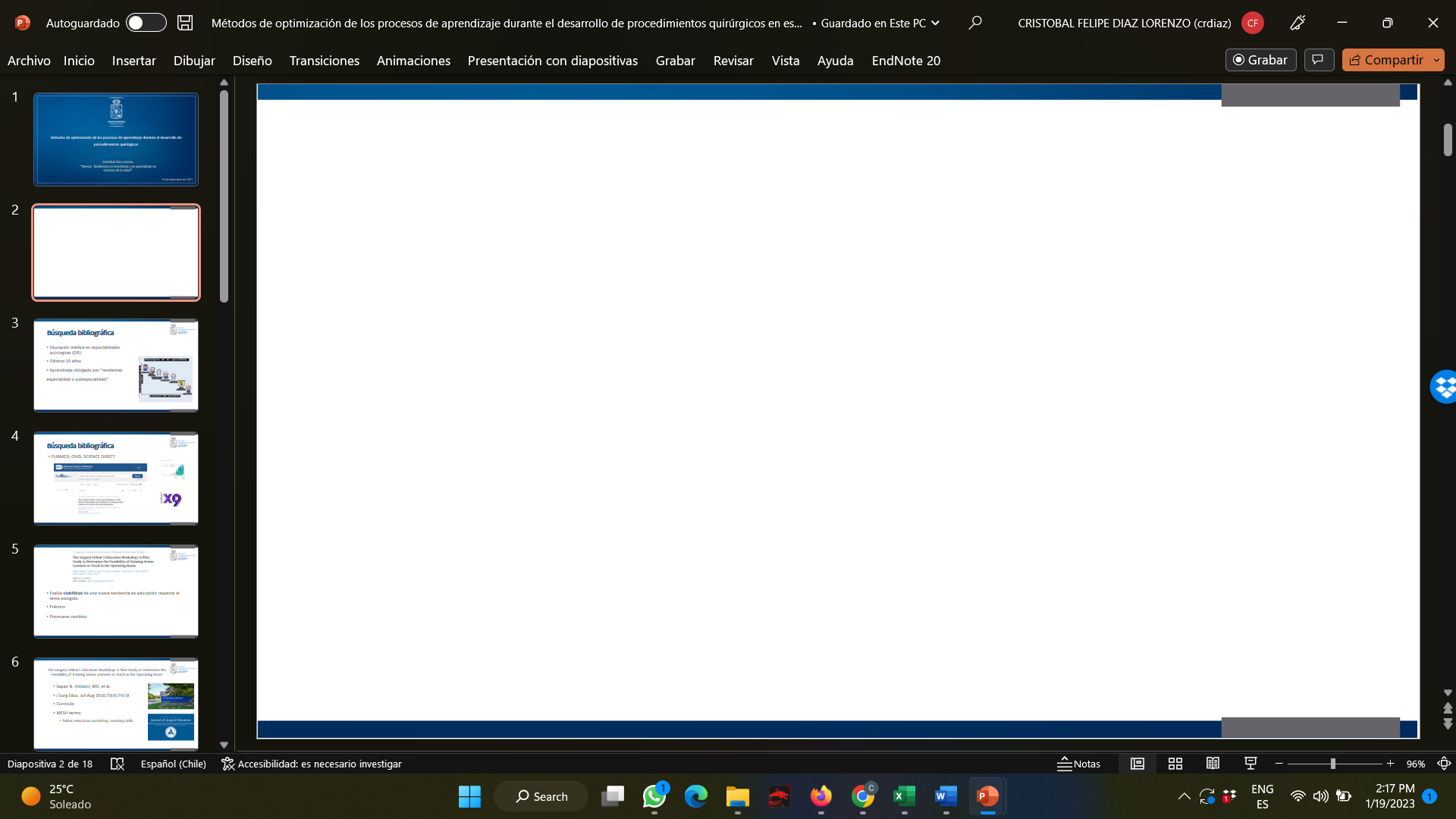 Lesiones Asociadas
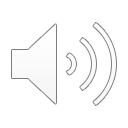 Luxación GH Anterior
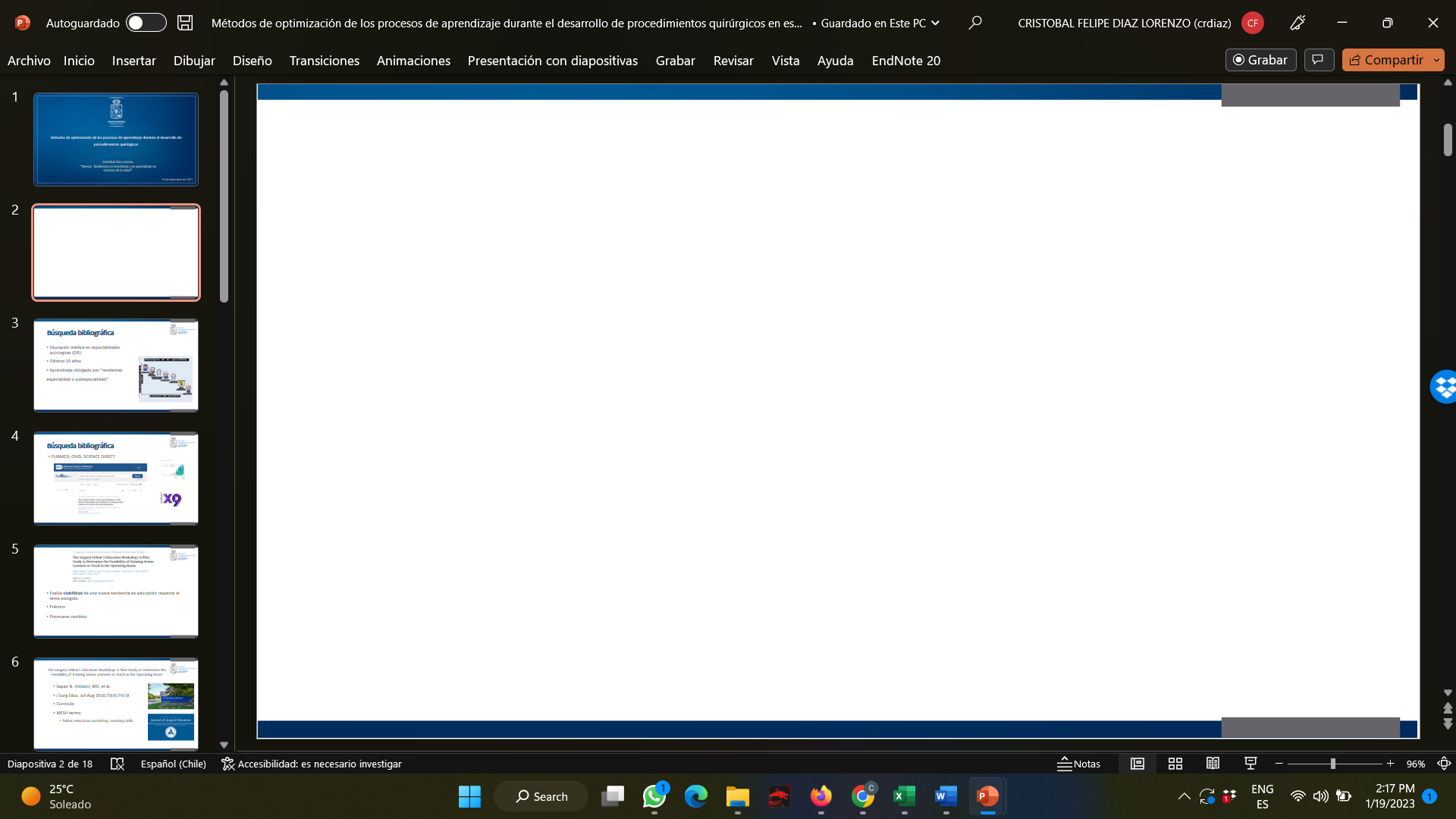 Lesiones Asociadas

Lesión de Bankart (anteroinf.)

Lesión de Hill-Sachs (posterolat.)
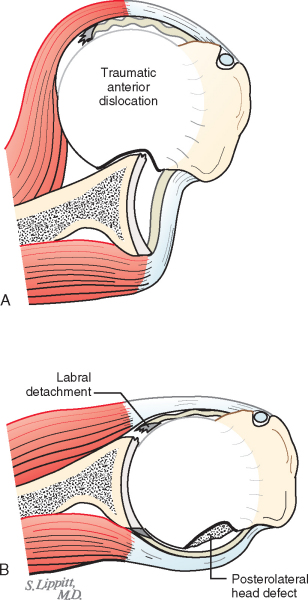 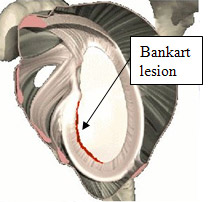 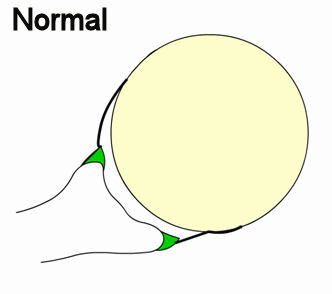 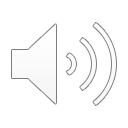 Lesión de Bankart
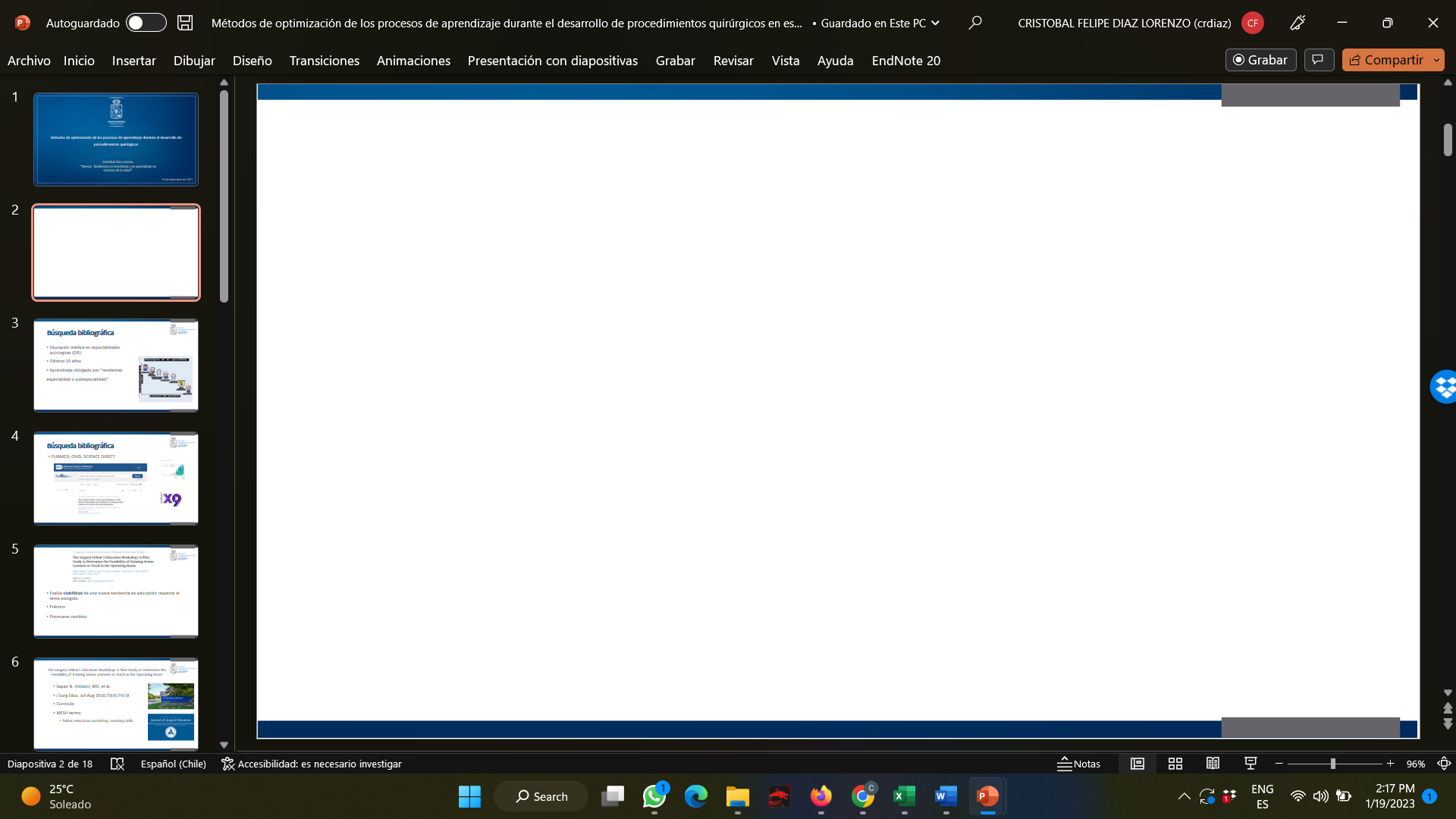 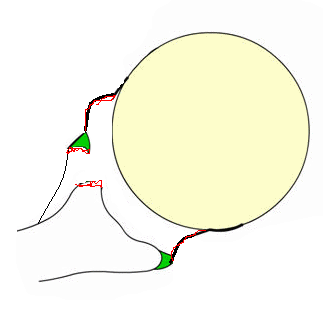 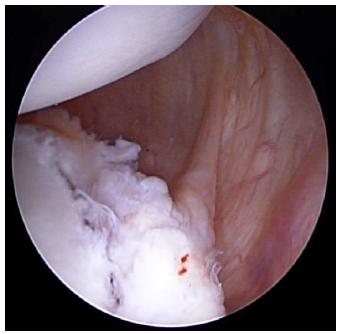 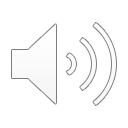 Bankart Oseo
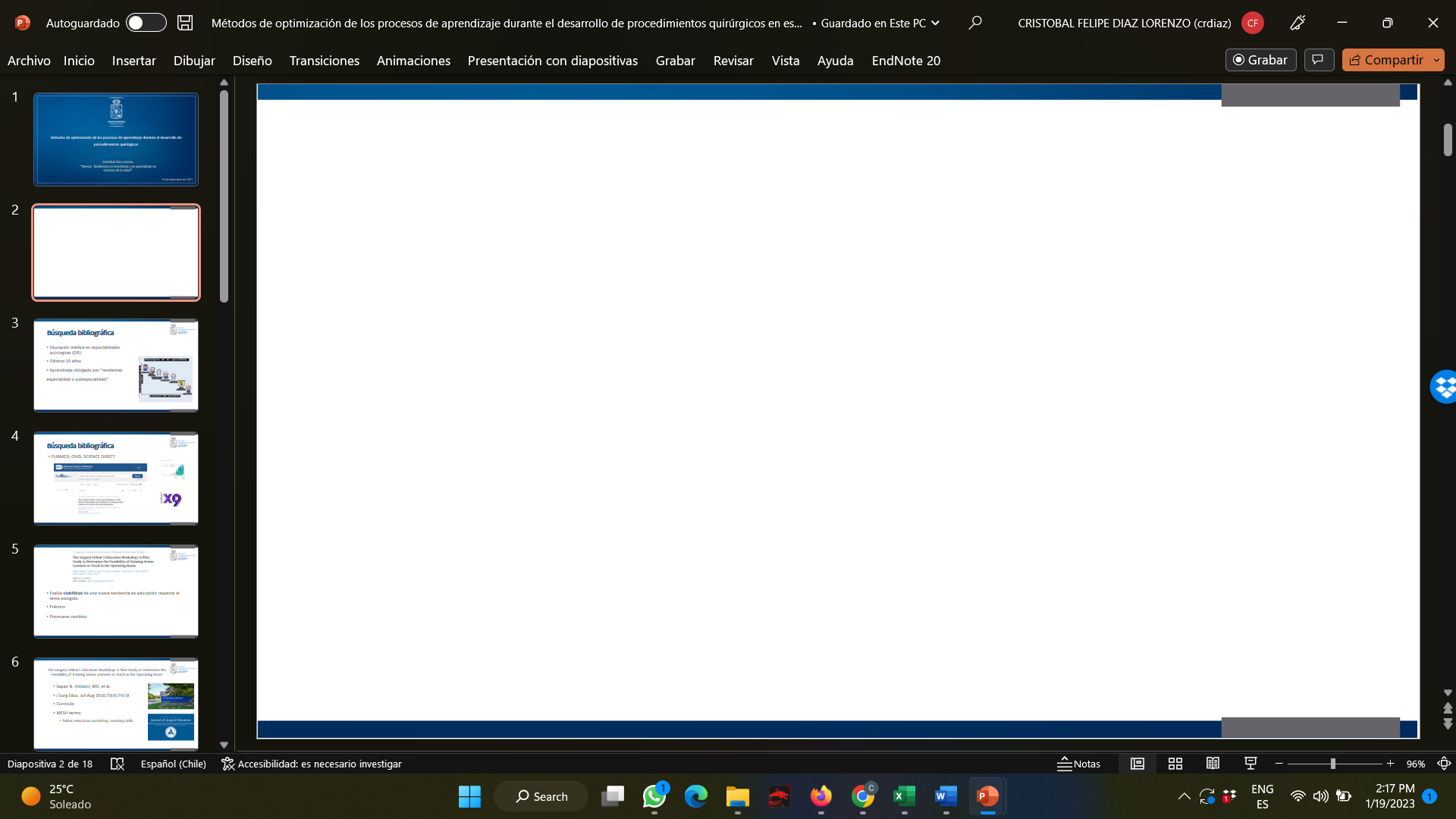 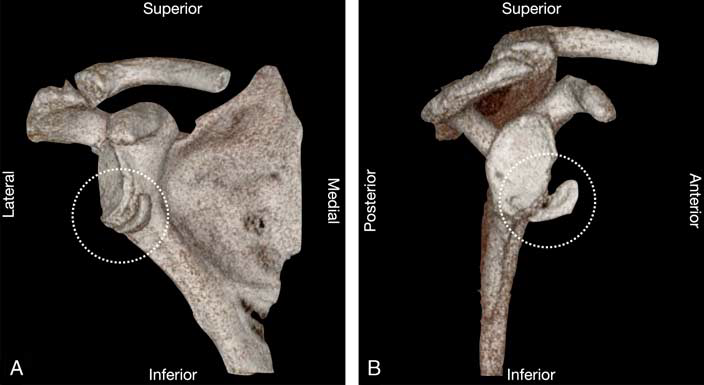 22%  Después del 1er episodio
Taylor et al. AJSM 1997
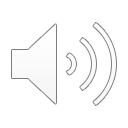 Lesión de Hill-Sachs
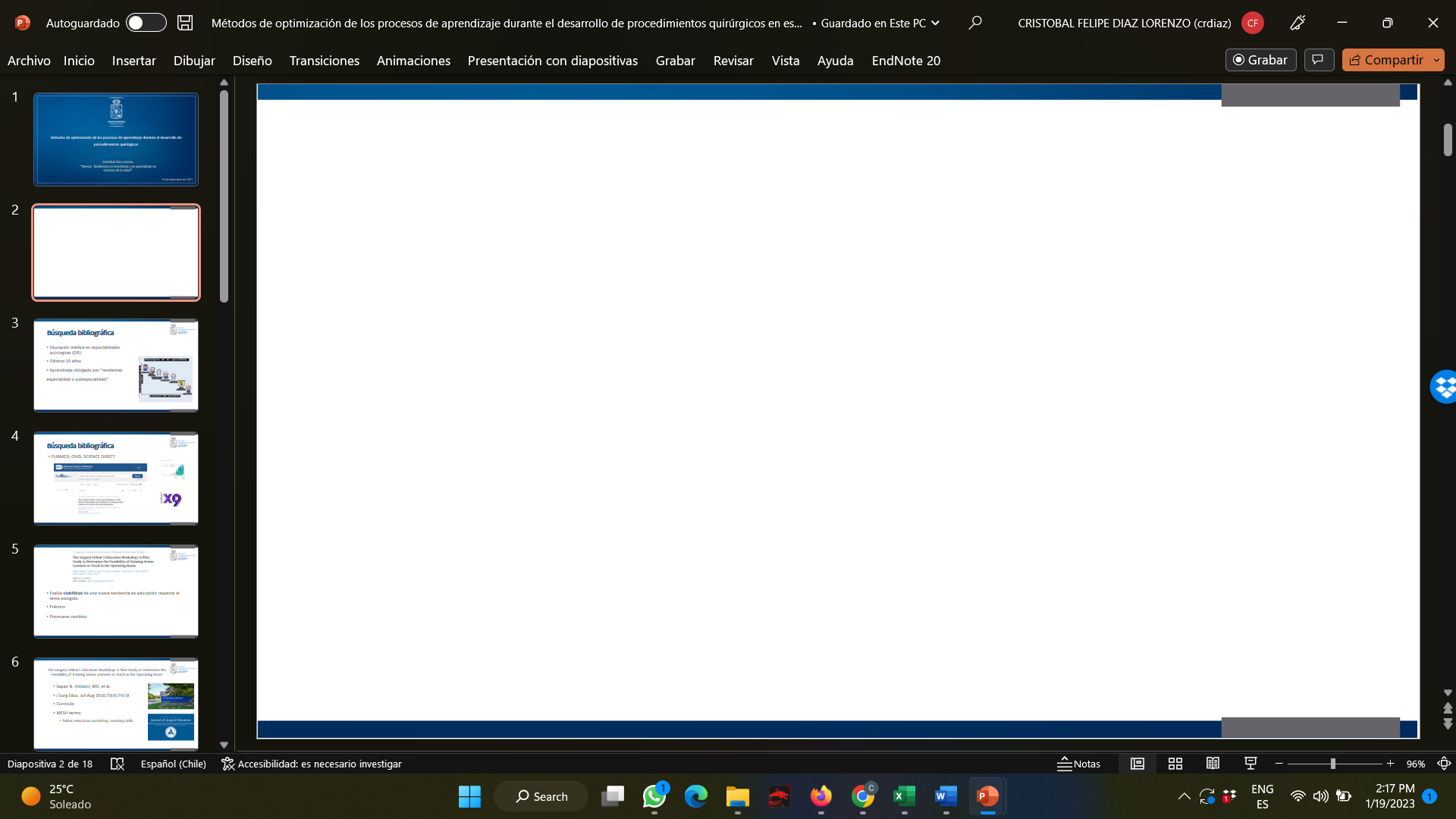 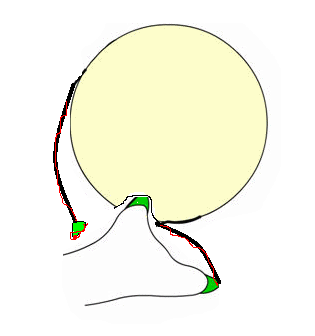 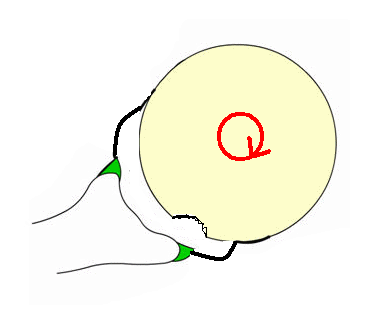 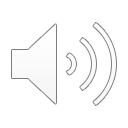 Lesión de Hill-Sachs
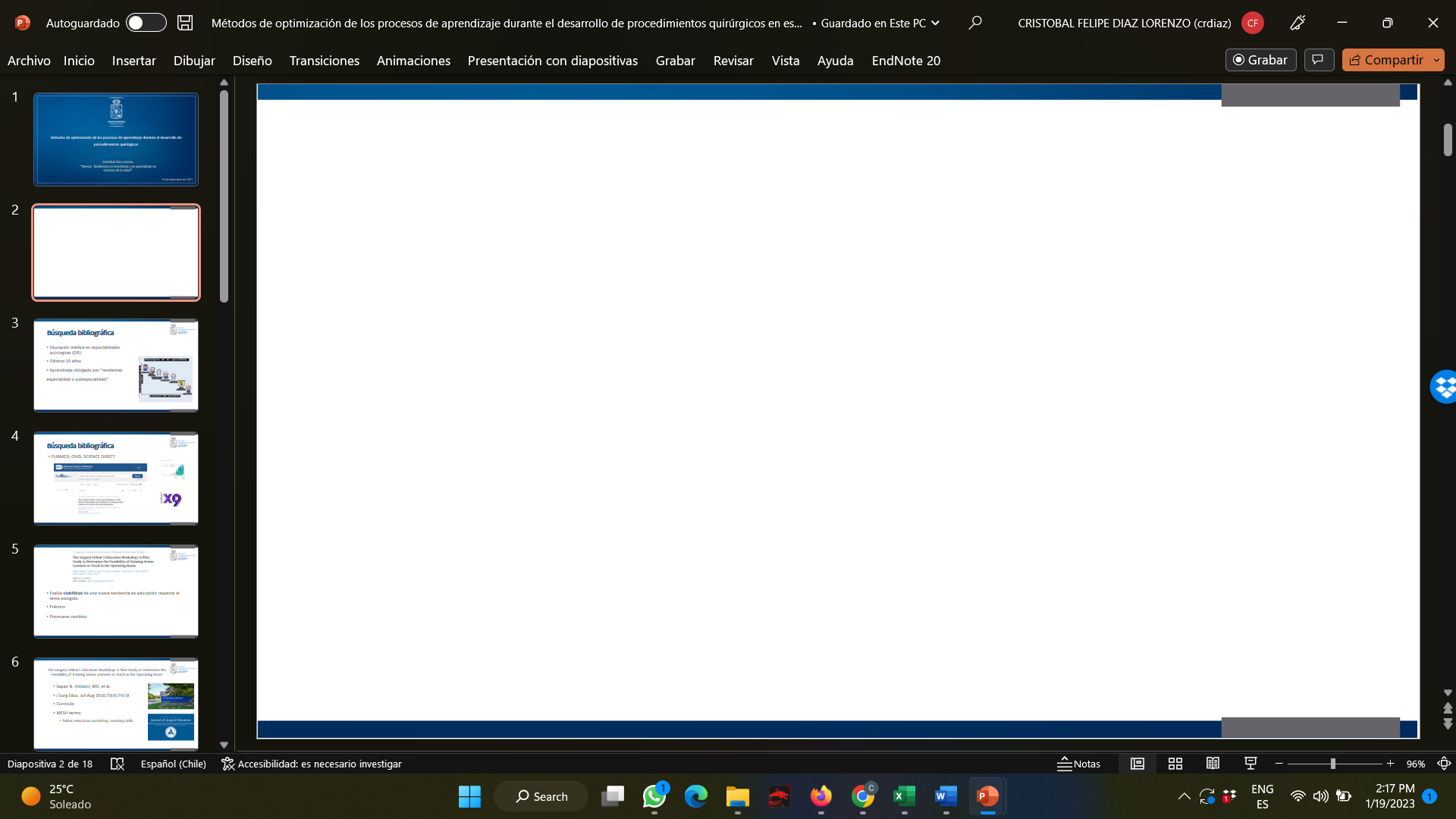 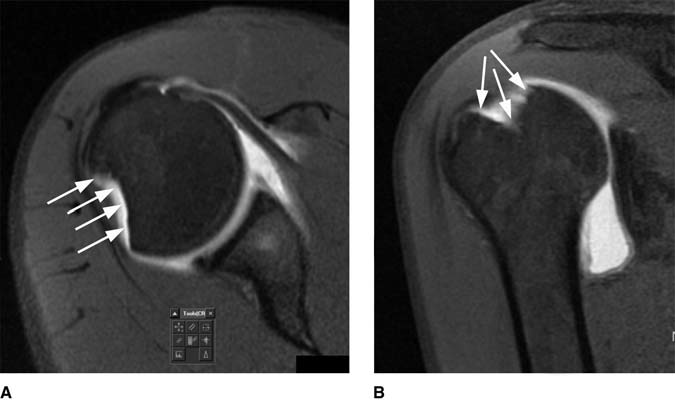 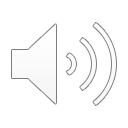 Rotura del Manguito Rotador
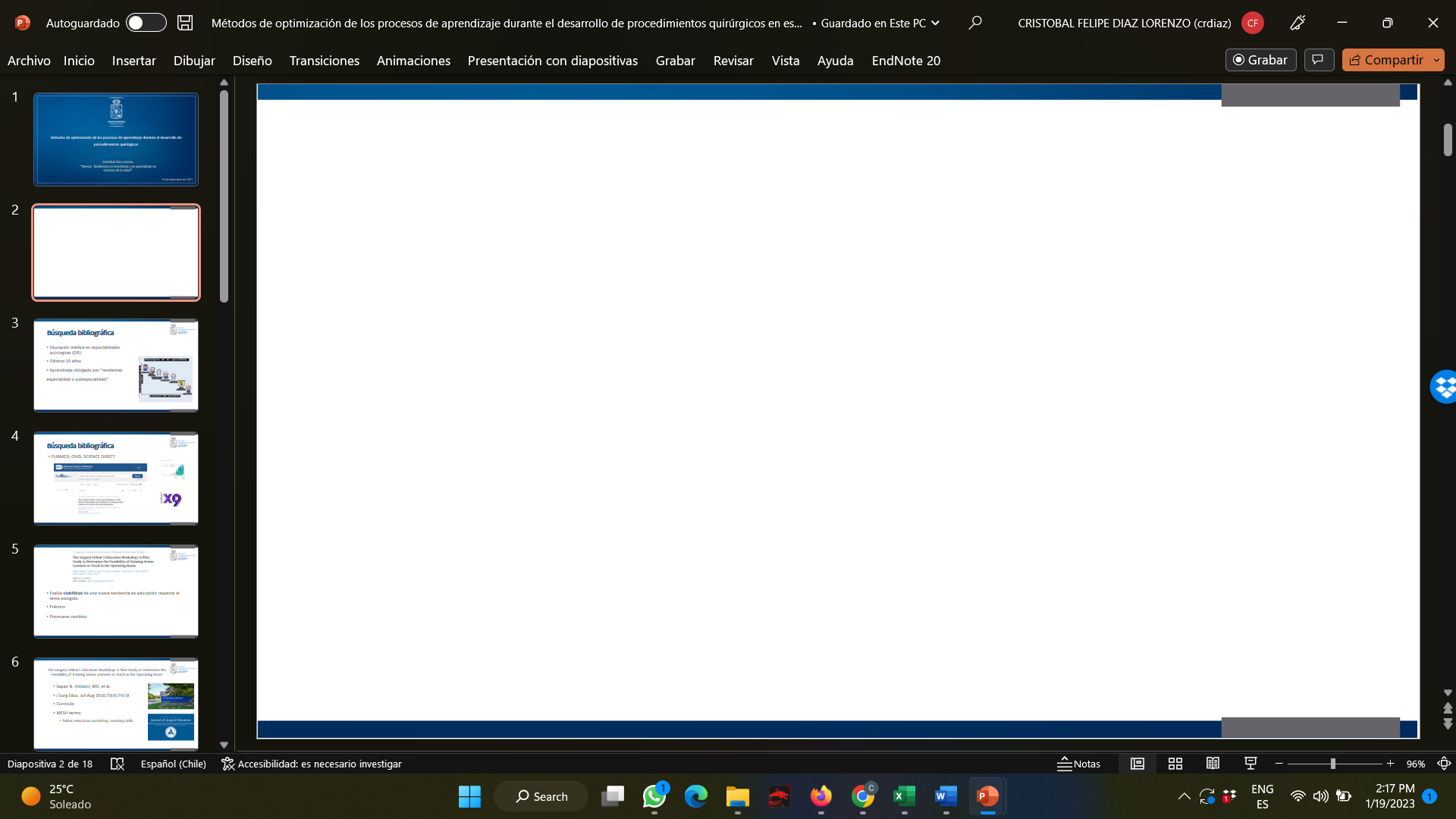 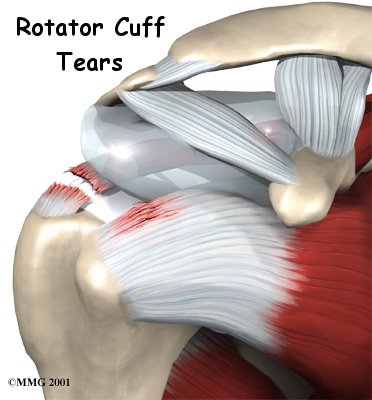 ↑ Fc. > 40 años

15 – 20%
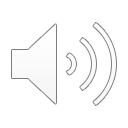 [Speaker Notes: Pueden asociar tb Fx de troquíter]
Fractura de Tuberosidad Mayor
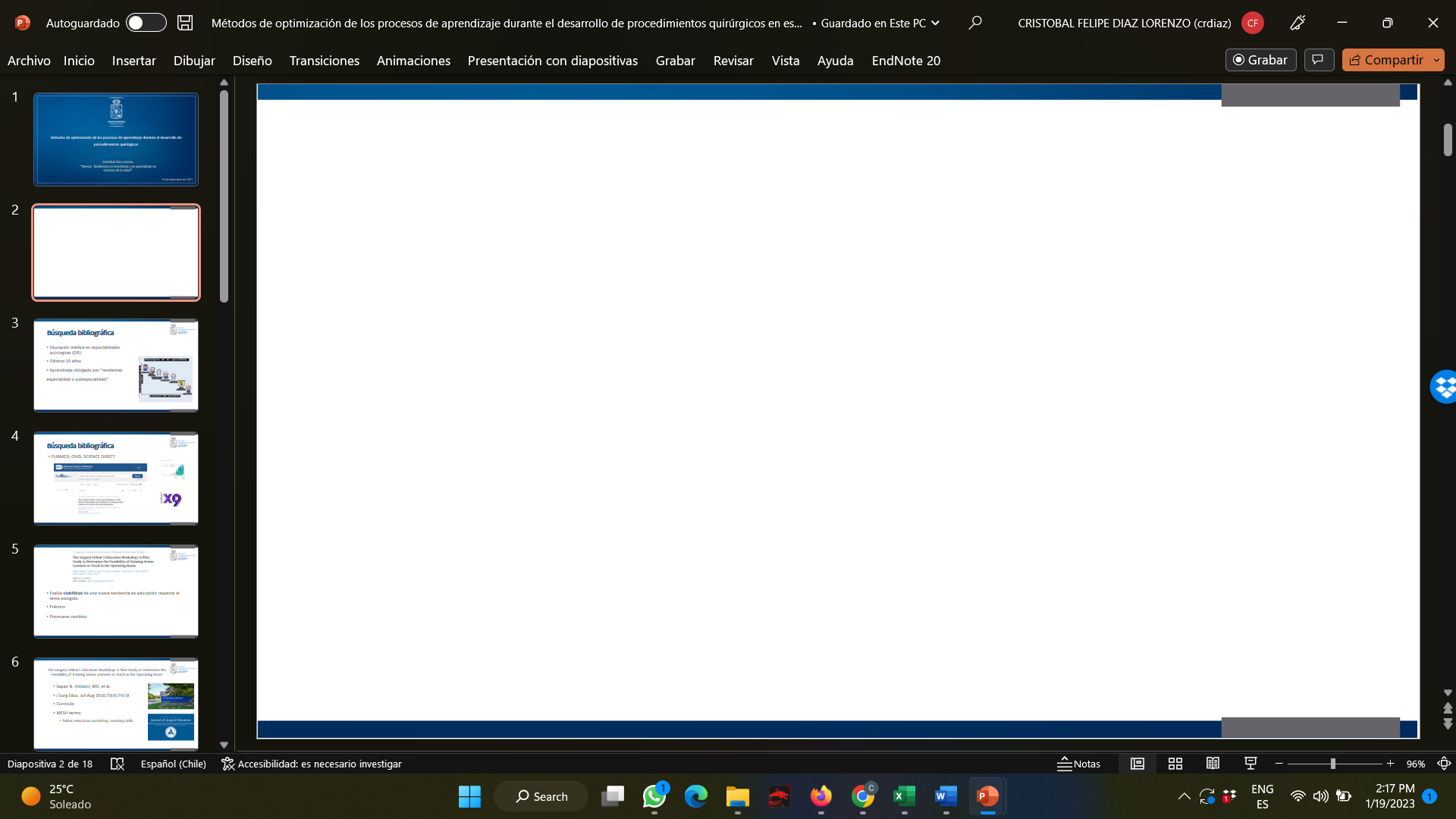 ↑ Fc. en Mujeres > 40 años

10 – 15% 

Considerar desplazada

> 5 mm
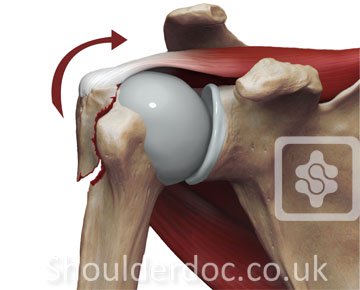 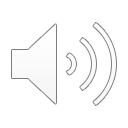 [Speaker Notes: Pueden asociar tb Fx de troquíter]
Otras Lesiones Asociadas
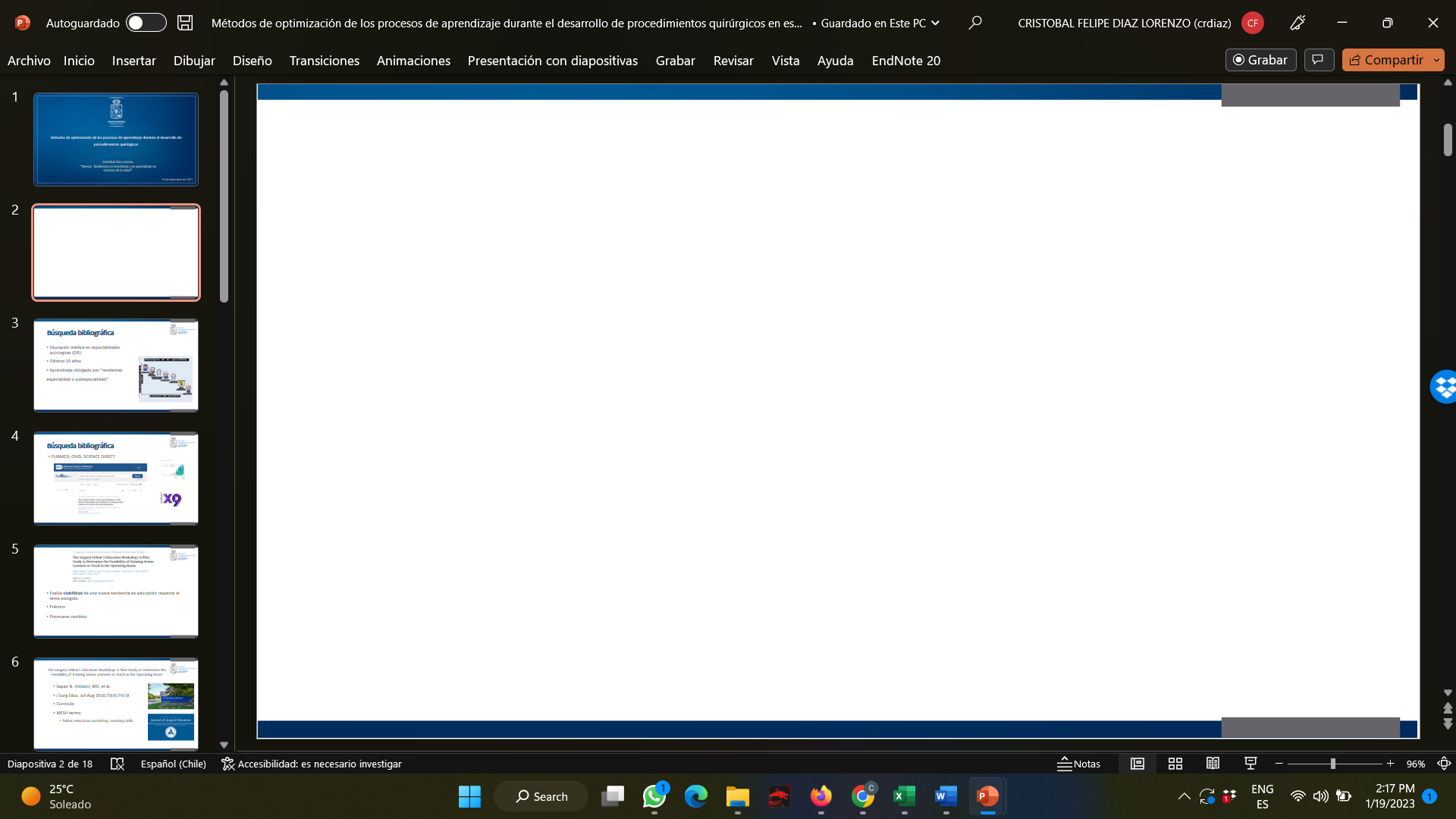 HAGL (8%)

Avulsión Humeral del Ligamento GH
 

SLAP (8%)

Lesión del Labrum Superior de Anterior a Posterior
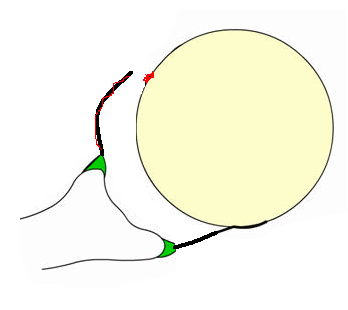 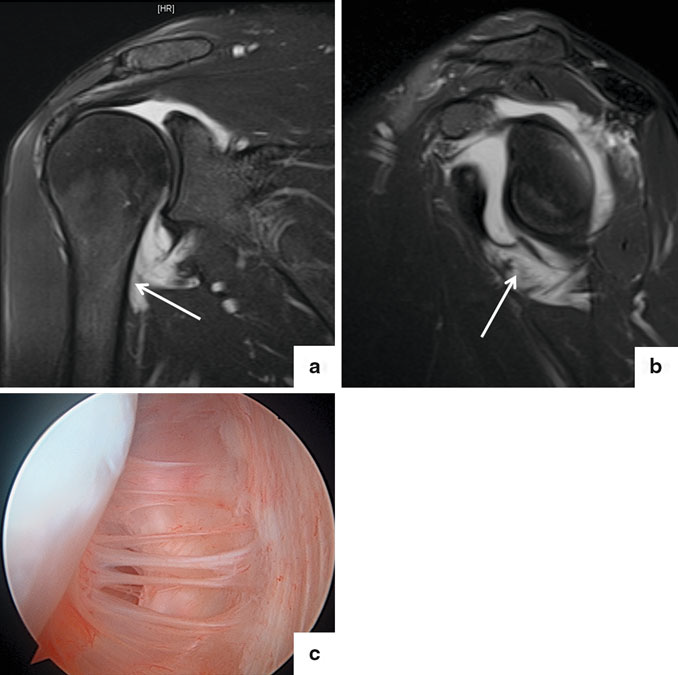 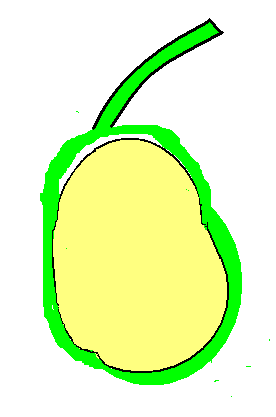 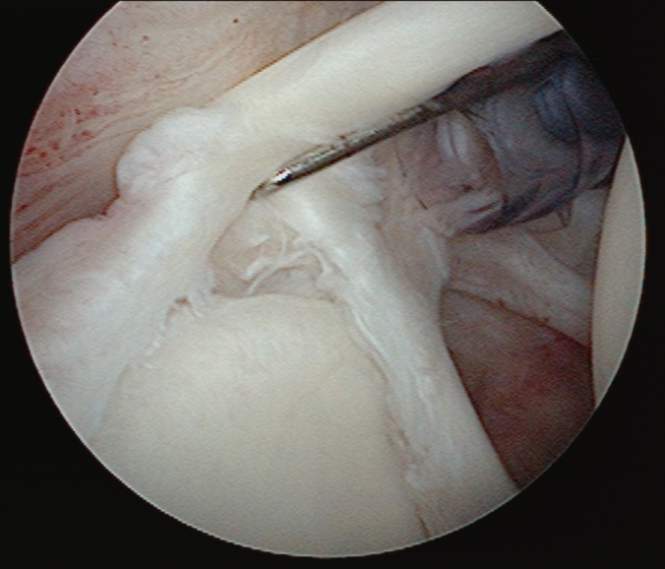 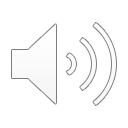 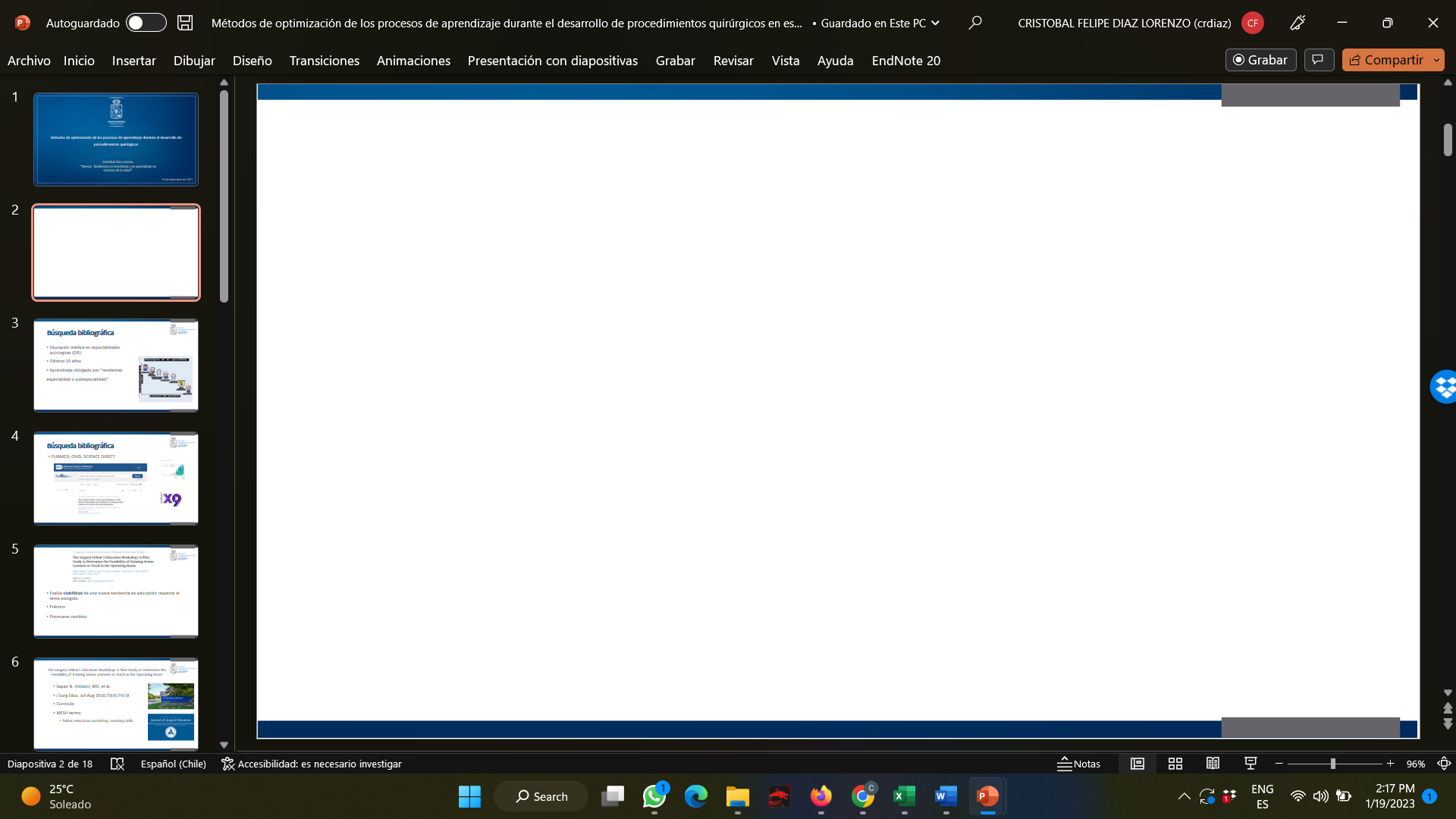 MANEJO INICIAL

LUXACION GH ANTERIOR

1º EPISODIO
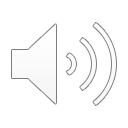 Manejo Inicial de la Luxación GH Anterior
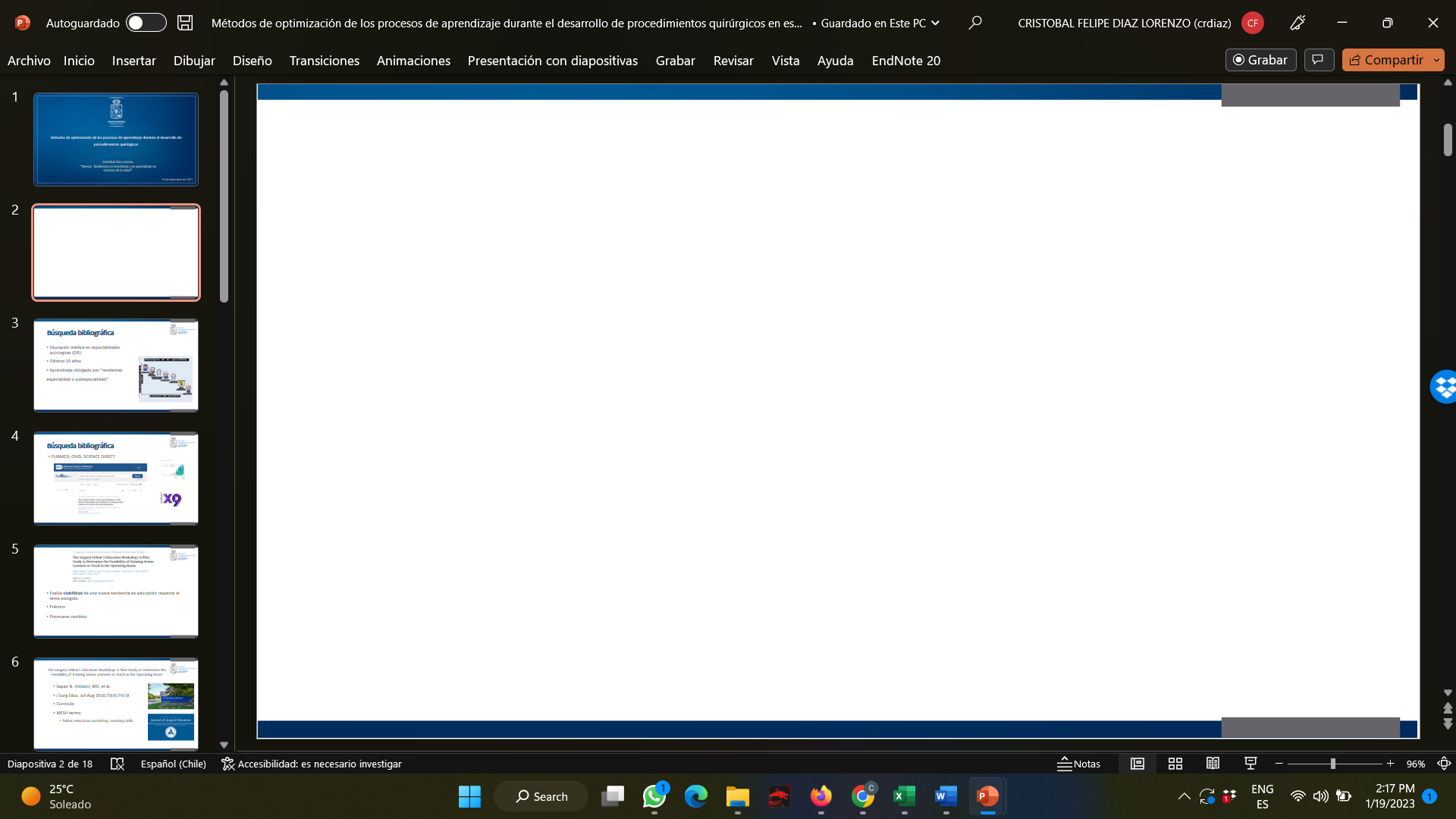 Generalidades 

¡No demorar la reducción de la articulación!

Reducción cerrada > 24 h aumenta el riesgo de:

Reducción inestable 

Contractura muscular periarticular

Lesión neurovascular
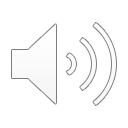 Manejo InicialLuxación GH Anterior
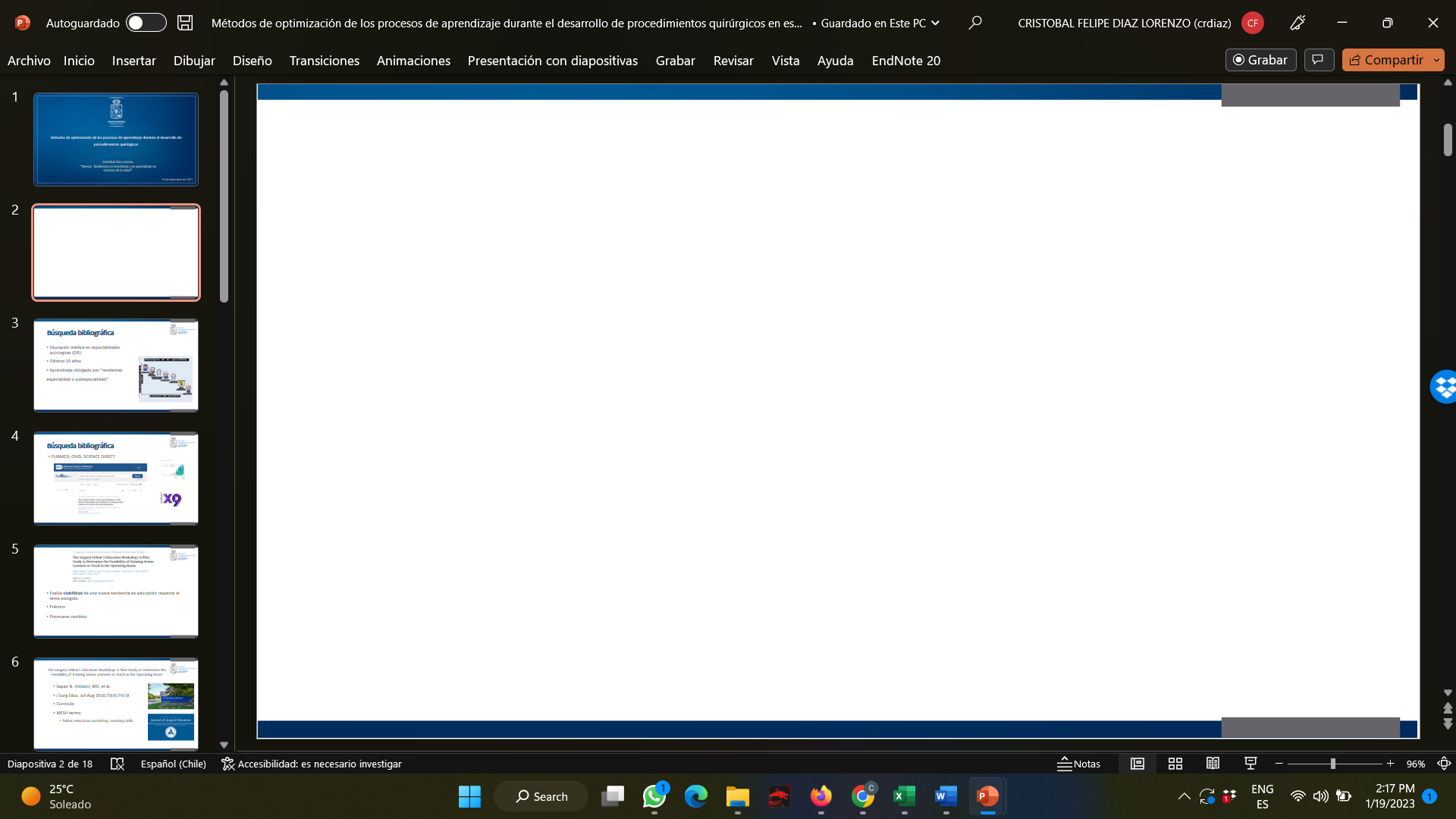 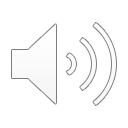 Manejo InicialLuxación GH Anterior
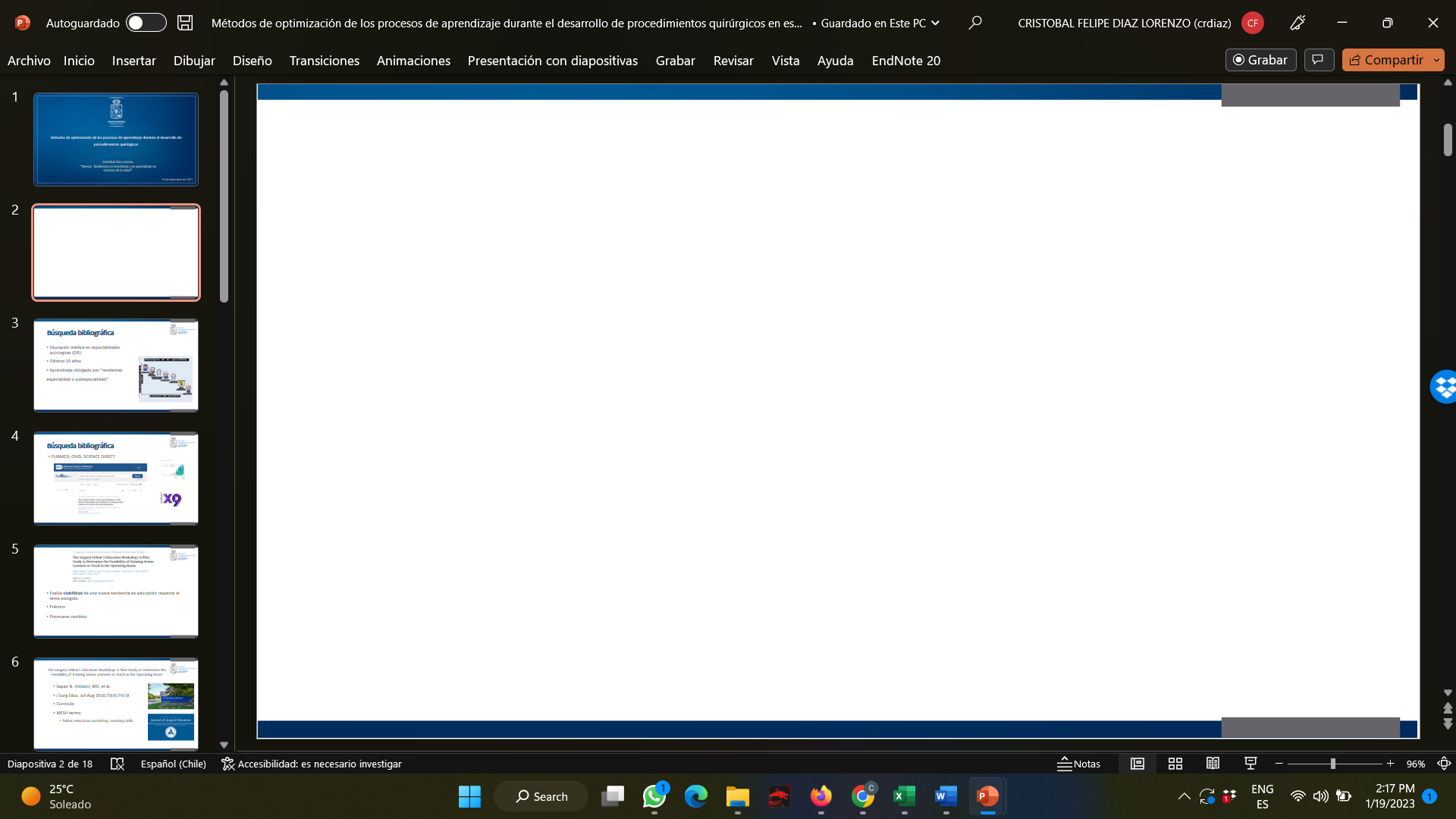 Analgesia Intravenosa + Sedación

Opiodes + BDZ

Monitorización de la vía aérea

Anestesia Local (Lidocaína 1%, 10-20 mL)

Efectivo
No requiere monitorización
Menor tiempo en S.U.
Riesgo de infección: muy bajo
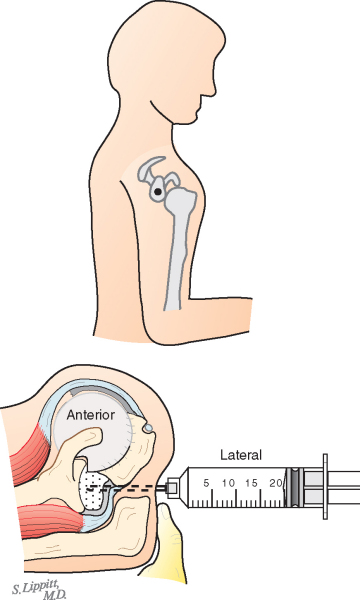 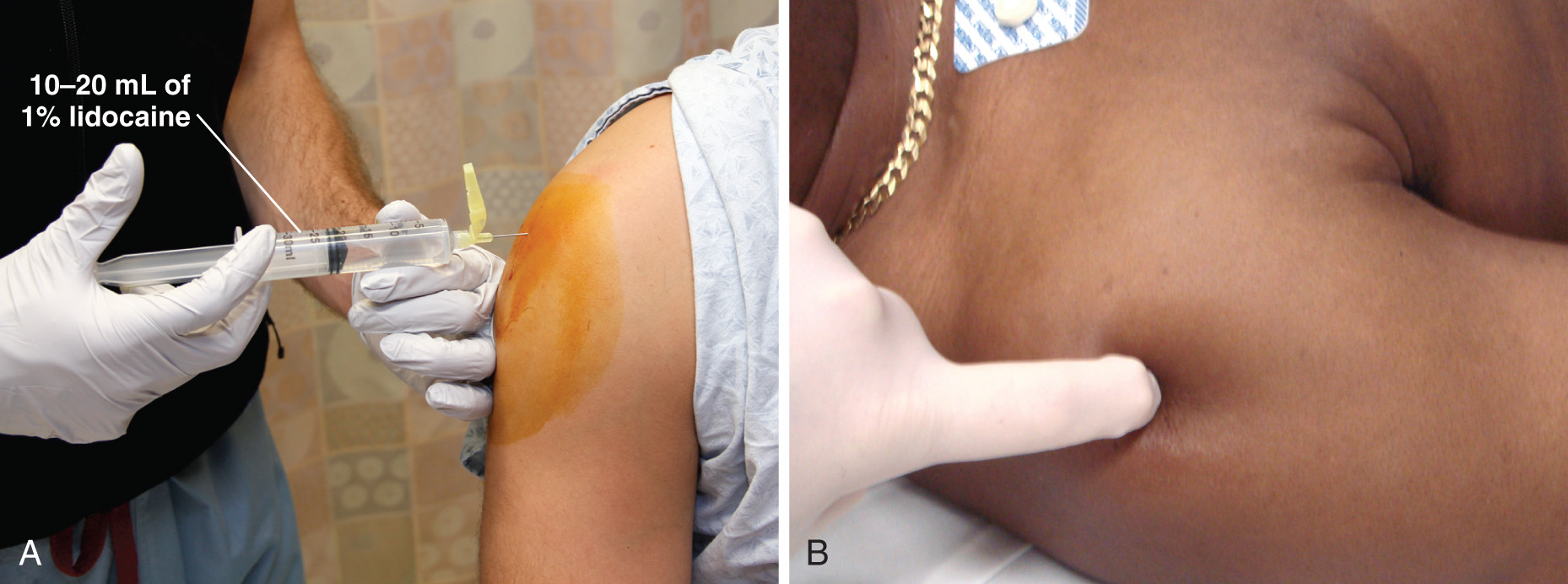 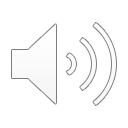 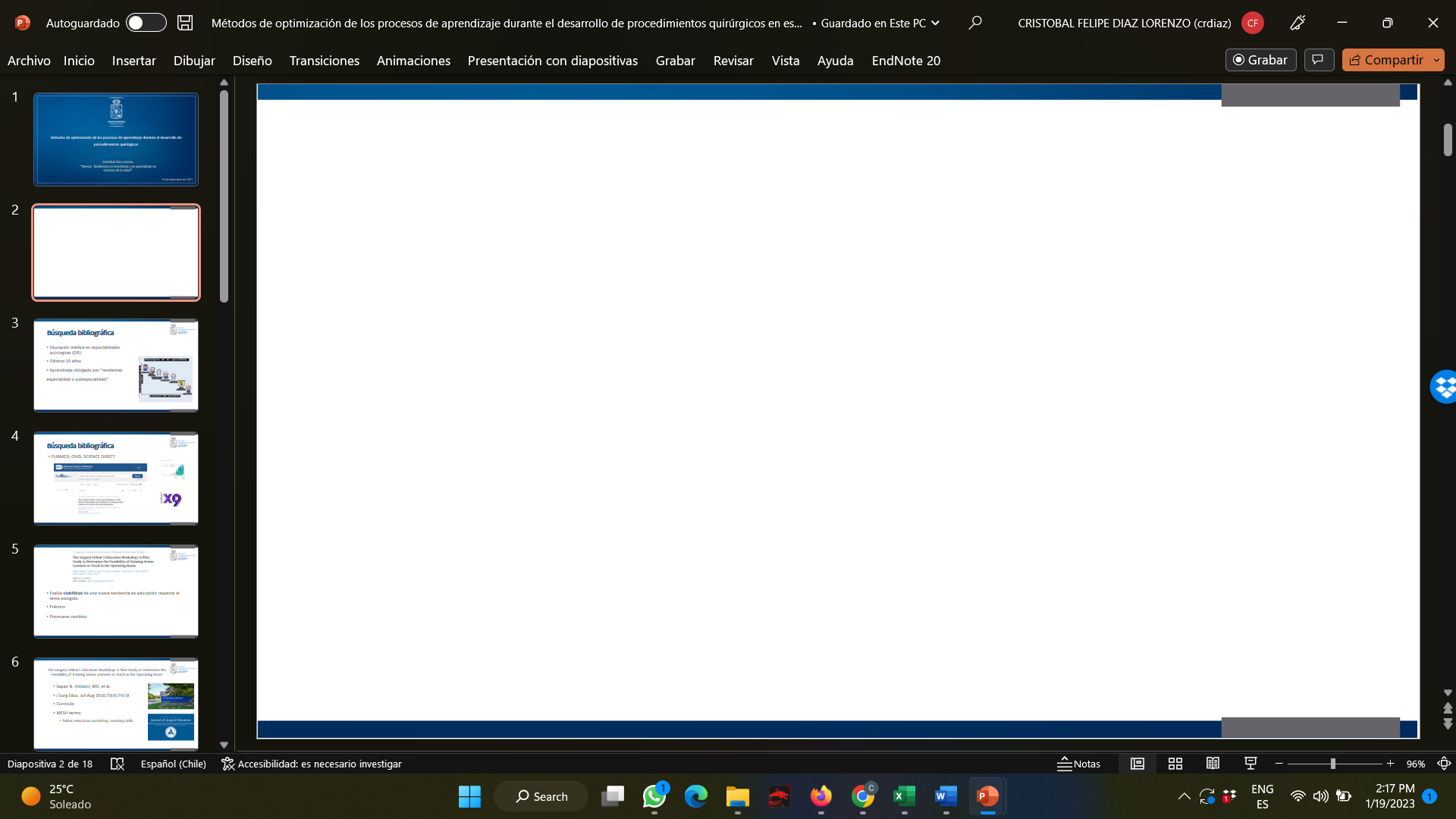 Sithamparapillai A. et al, CAEP, 2022
Lidocaína Intraarticular

Efectividad comparable a la sedación EV

↓ Efectos adversos

↓ Estadía hospitalaria
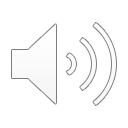 ReducciónLuxación GH Anterior
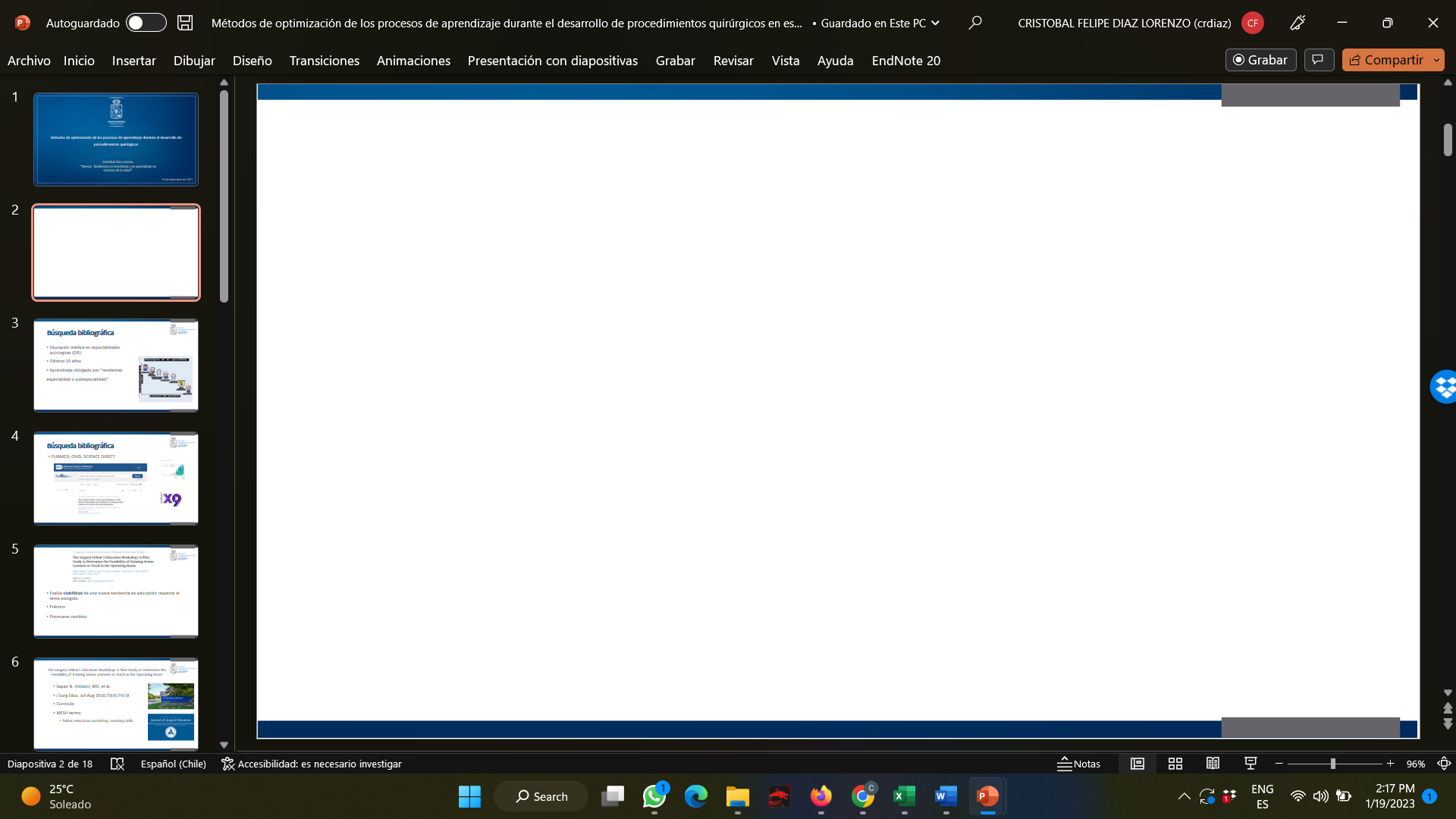 TECNICA IDEAL

Efectiva

Rápida

Simple

Bajo requerimiento de:

Fuerza
Analgesia
Asistencia
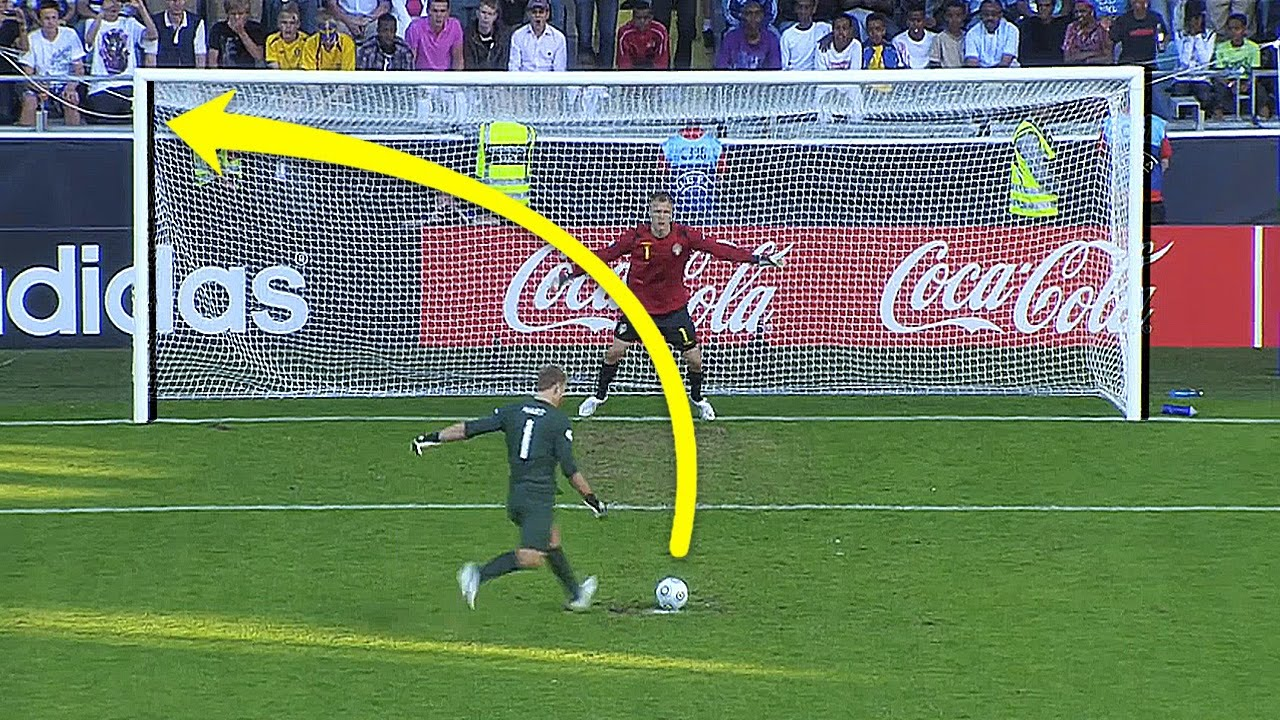 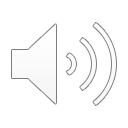 Técnicas de Reducción
Youm et al, JAAOS, 2014
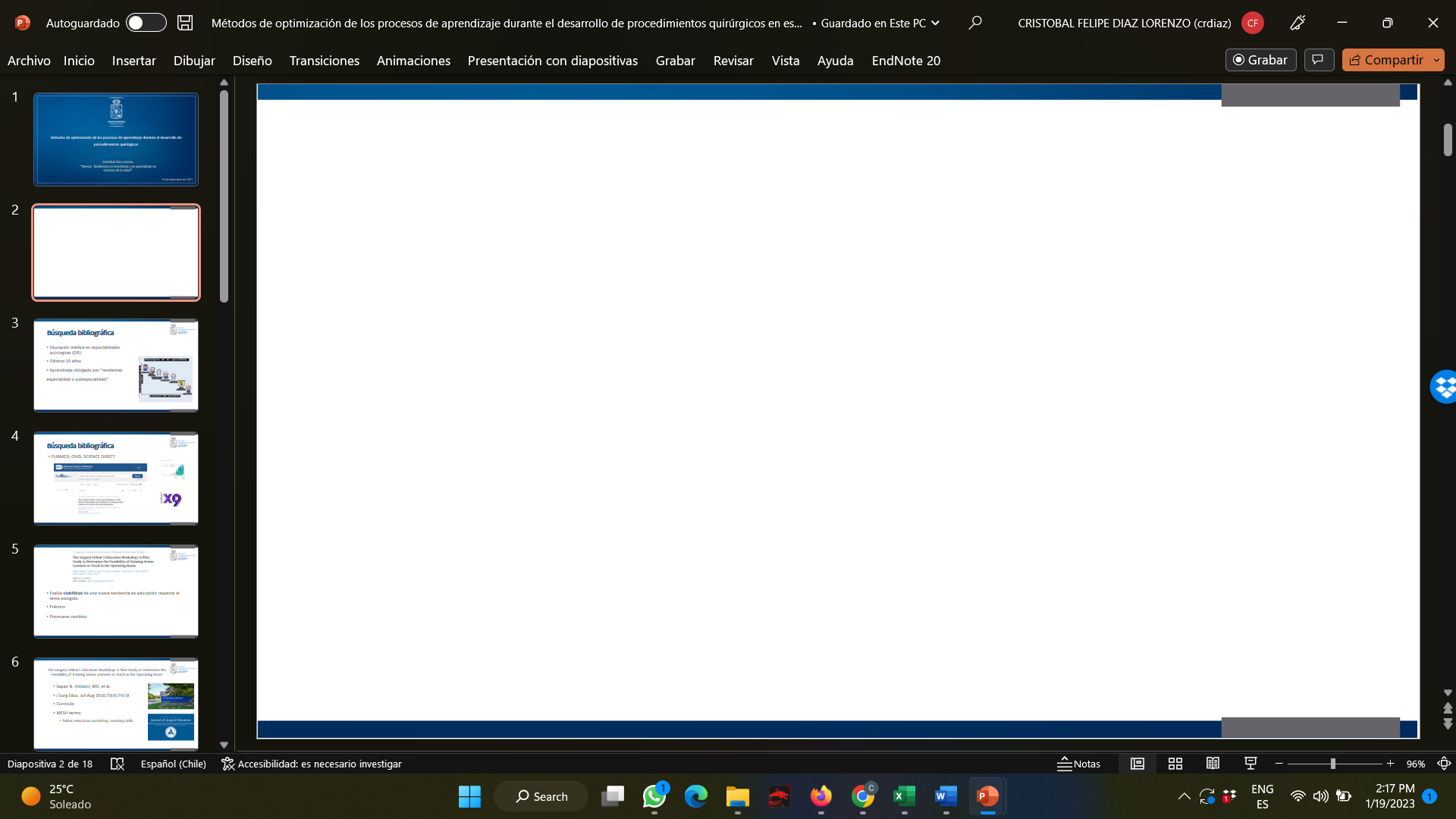 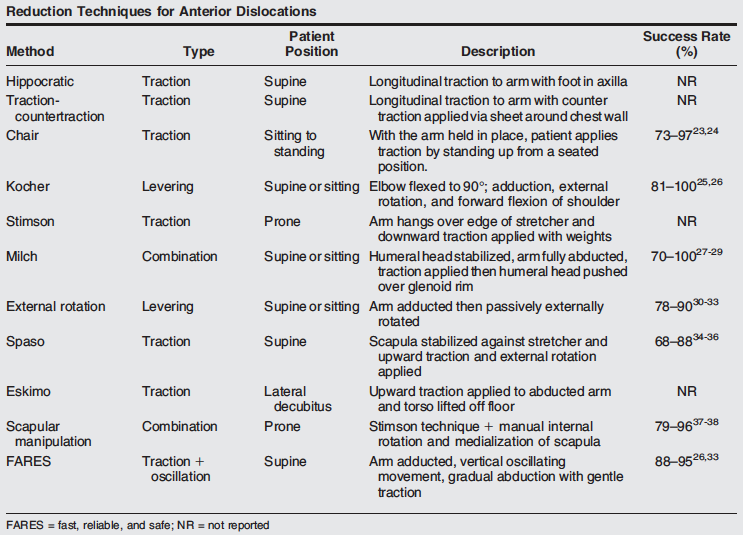 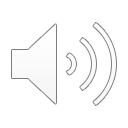 ReducciónLuxación GH Anterior
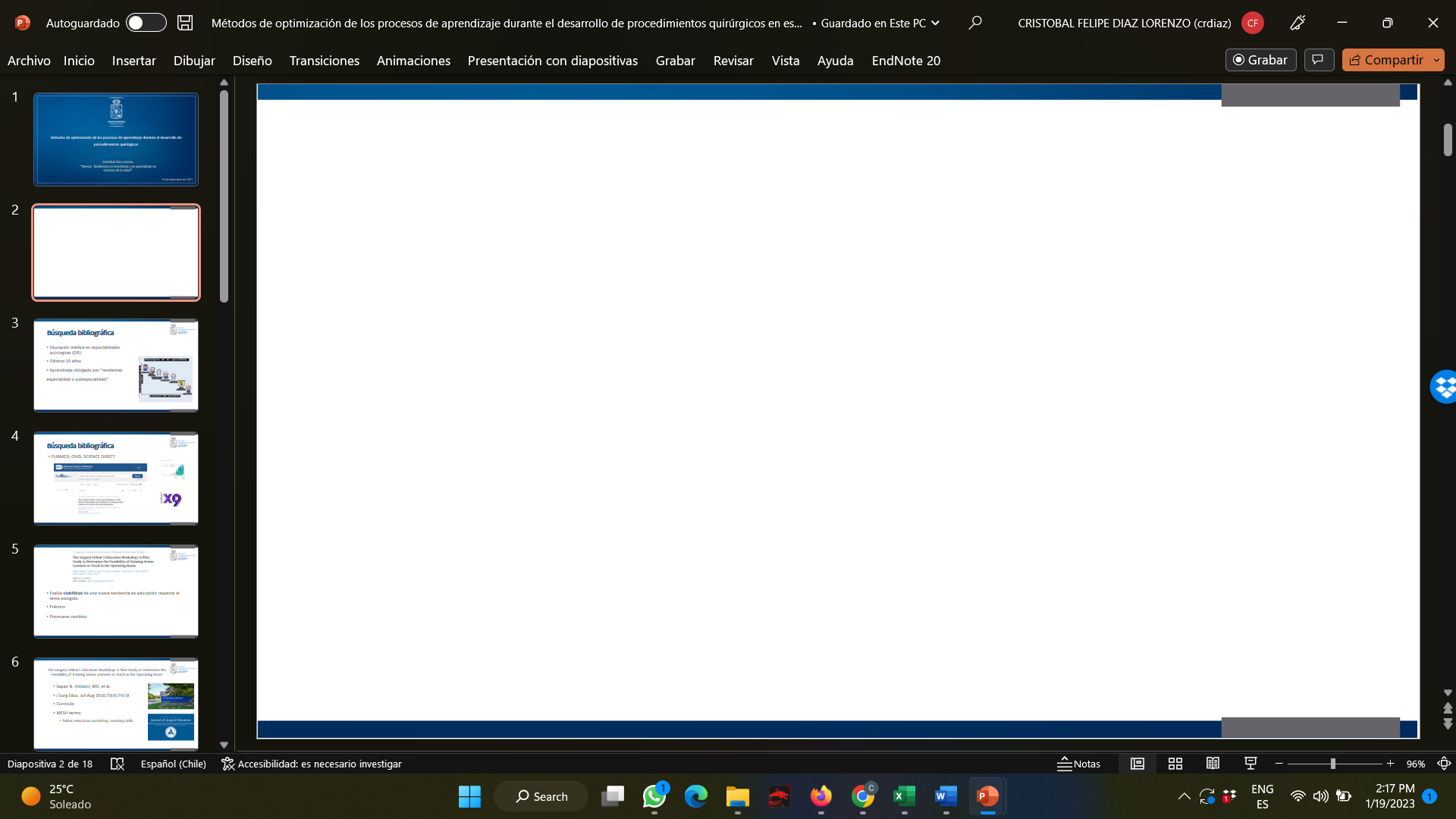 Método Hipocrático

En desuso

Lesión del Plexo Braquial
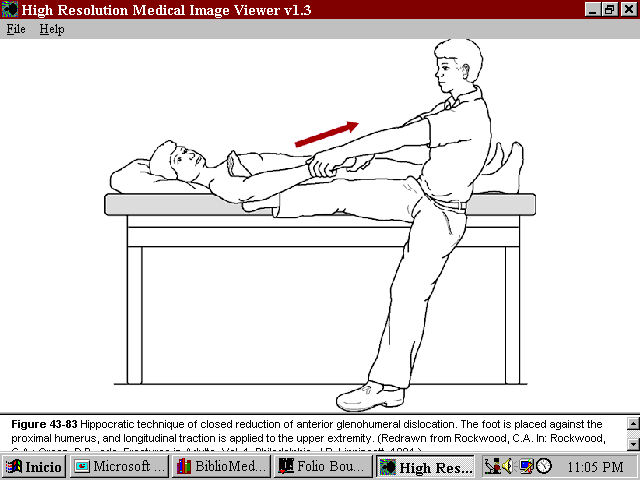 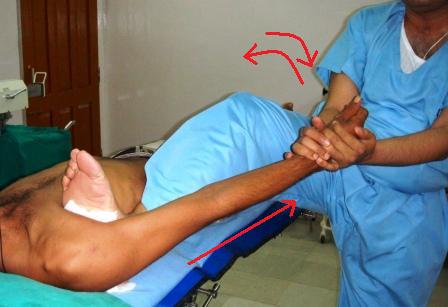 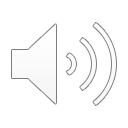 ReducciónLuxación GH Anterior
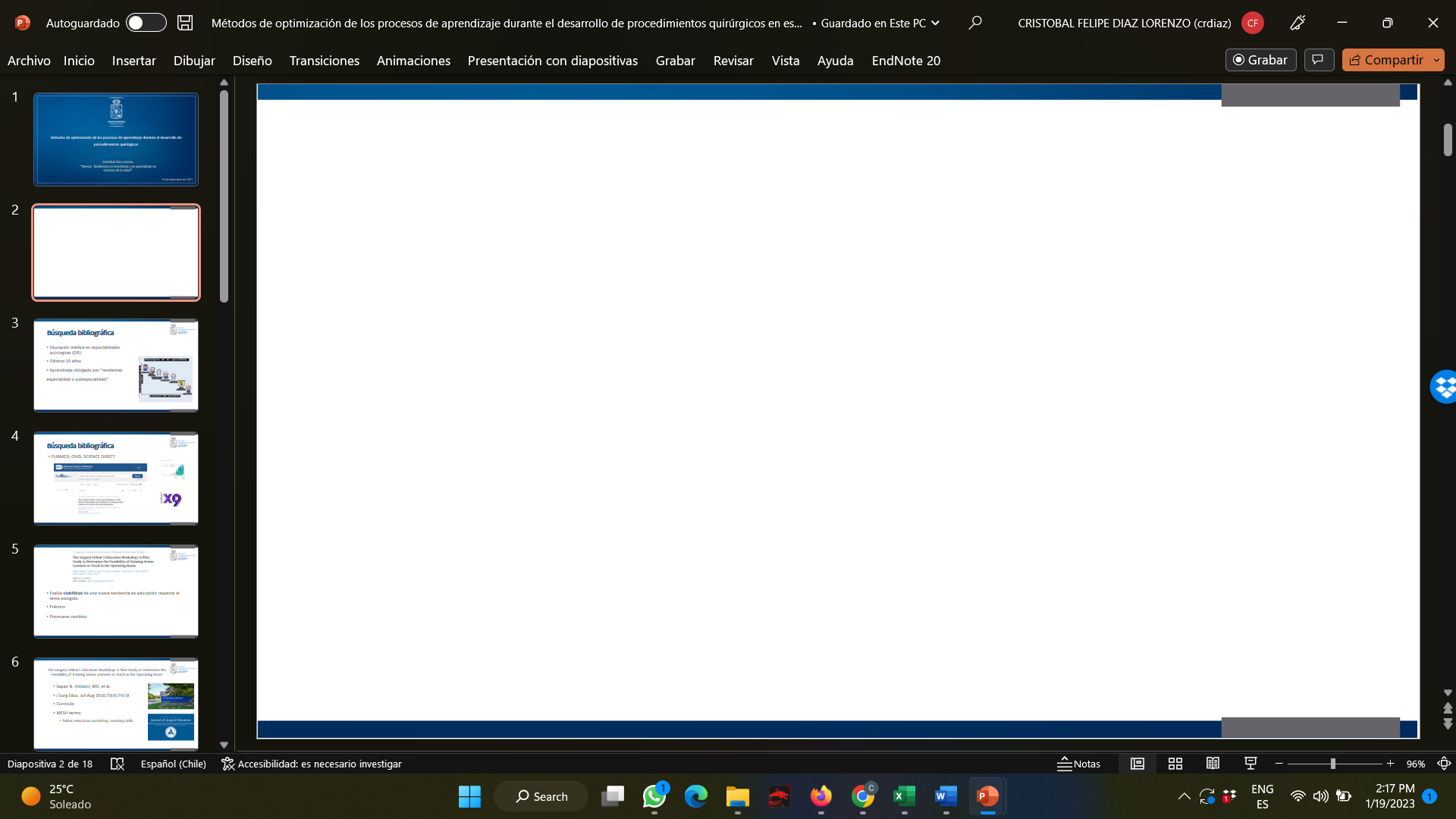 Tracción – Contratracción

Tracción Inferior y Lateral (45º)

Realizar Rotación Externa 

Exito= No descrito
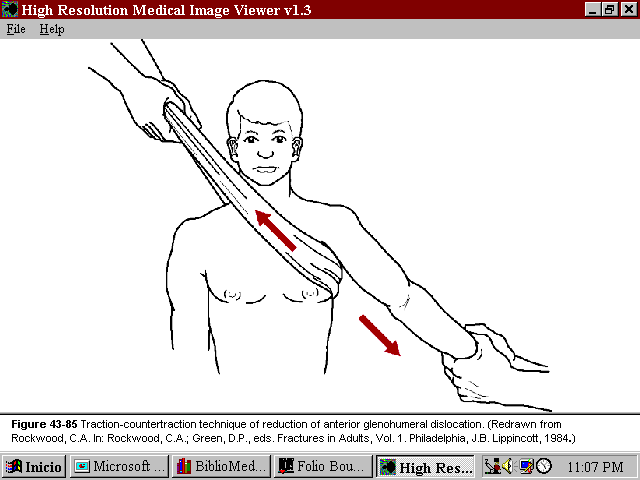 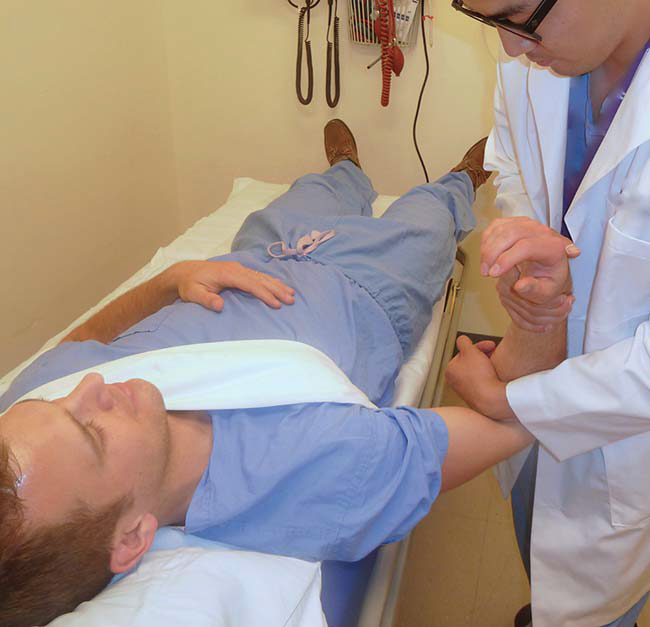 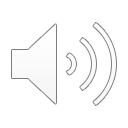 ReducciónLuxación GH Anterior
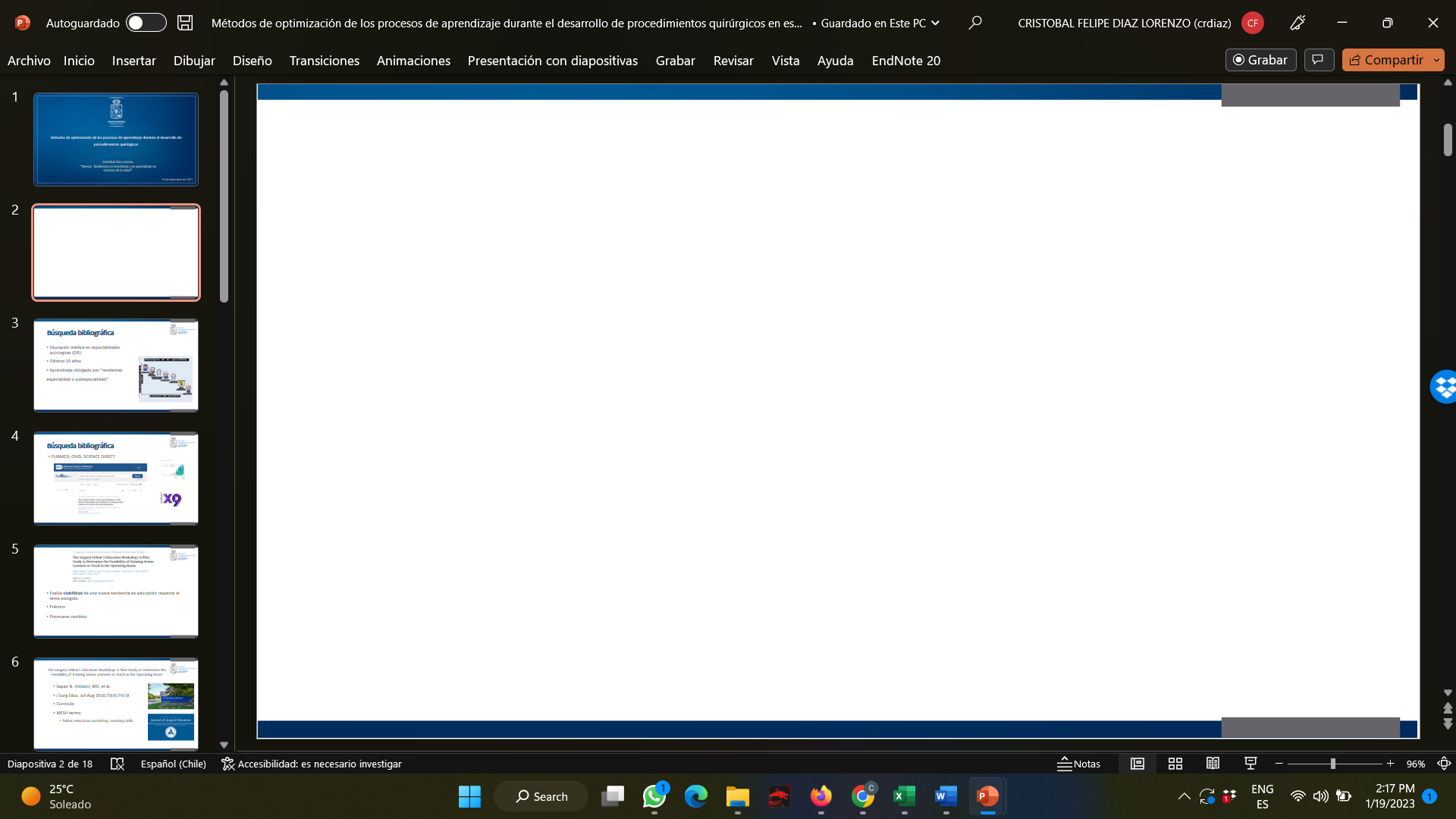 Tracción – Contratracción

Variaciones
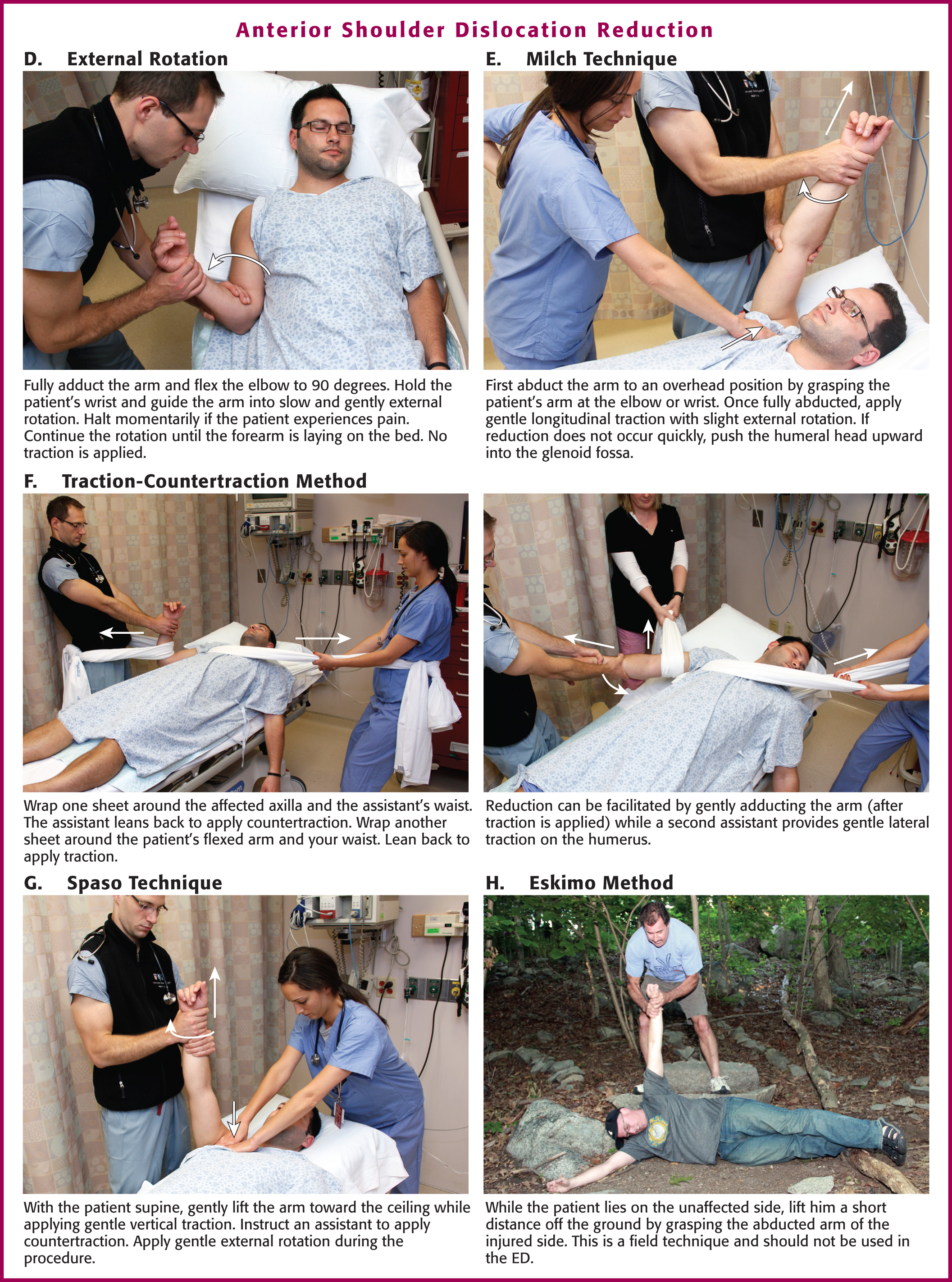 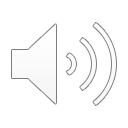 ReducciónLuxación GH Anterior
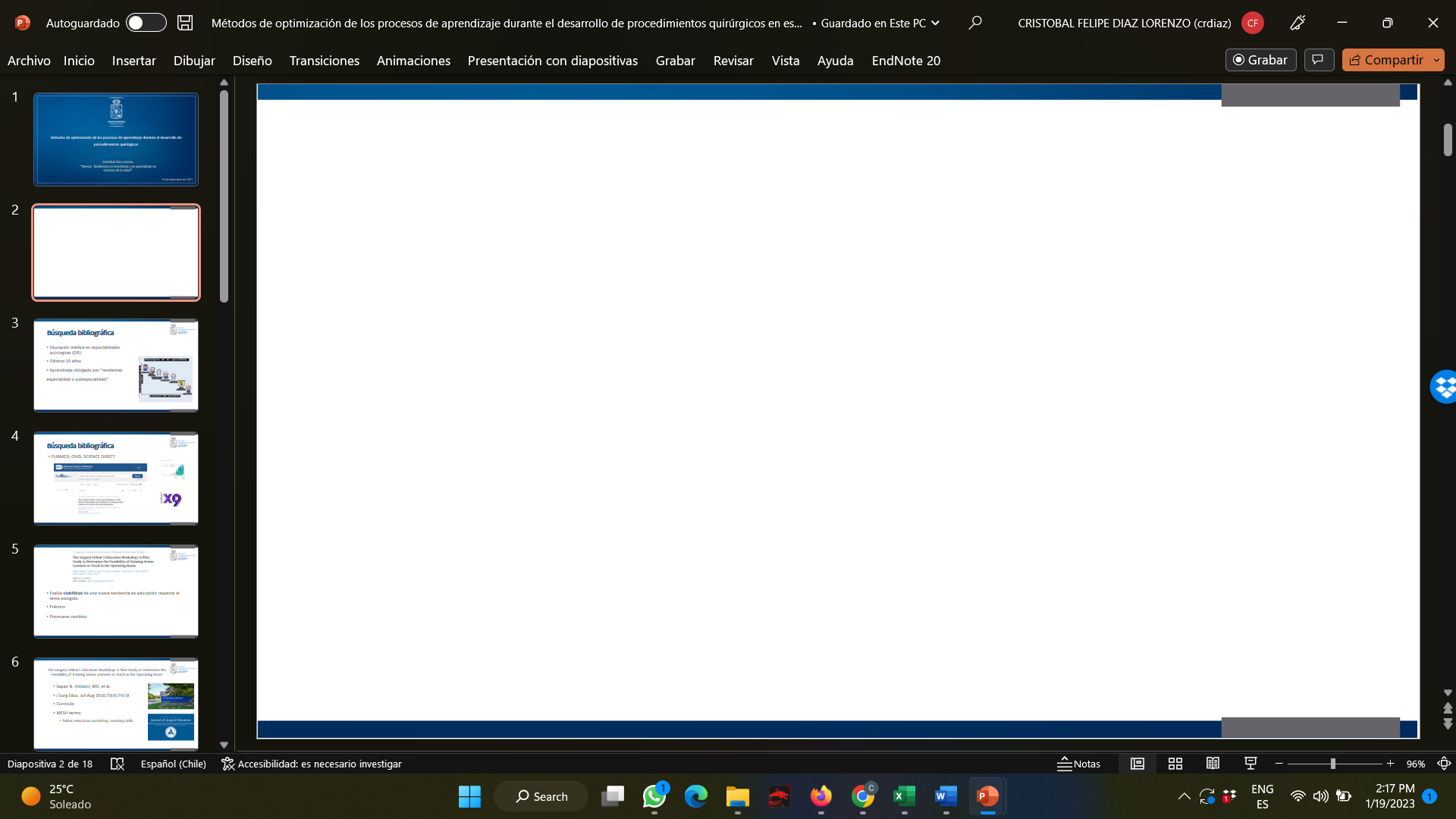 Técnica de Kocher (1870)

Tracción + Rot. Externa (70 - 80º) hasta sentir resistencia

Flexión  Reducción  Rot. Interna 

Exito= 81 - 100%
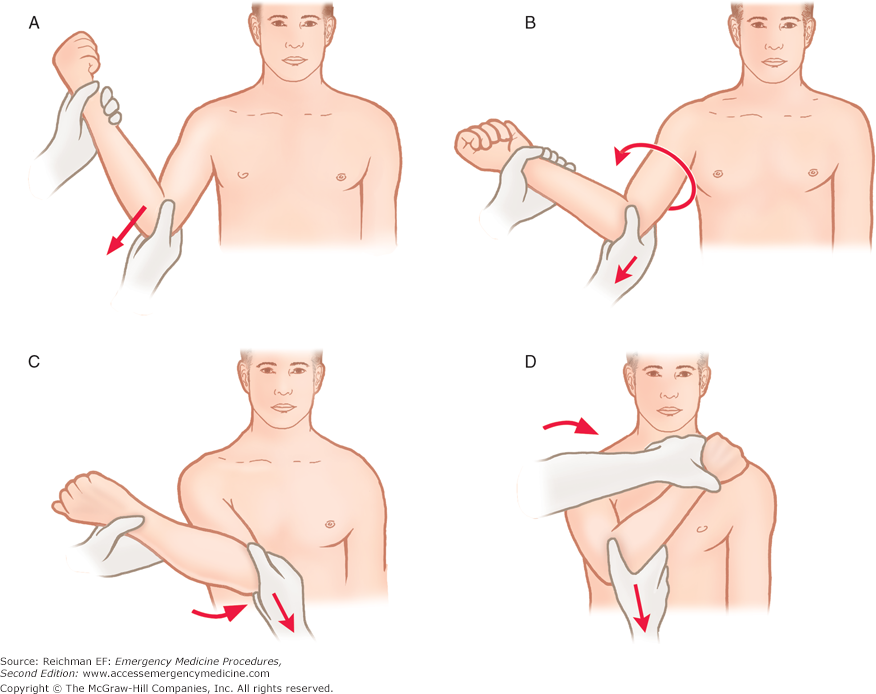 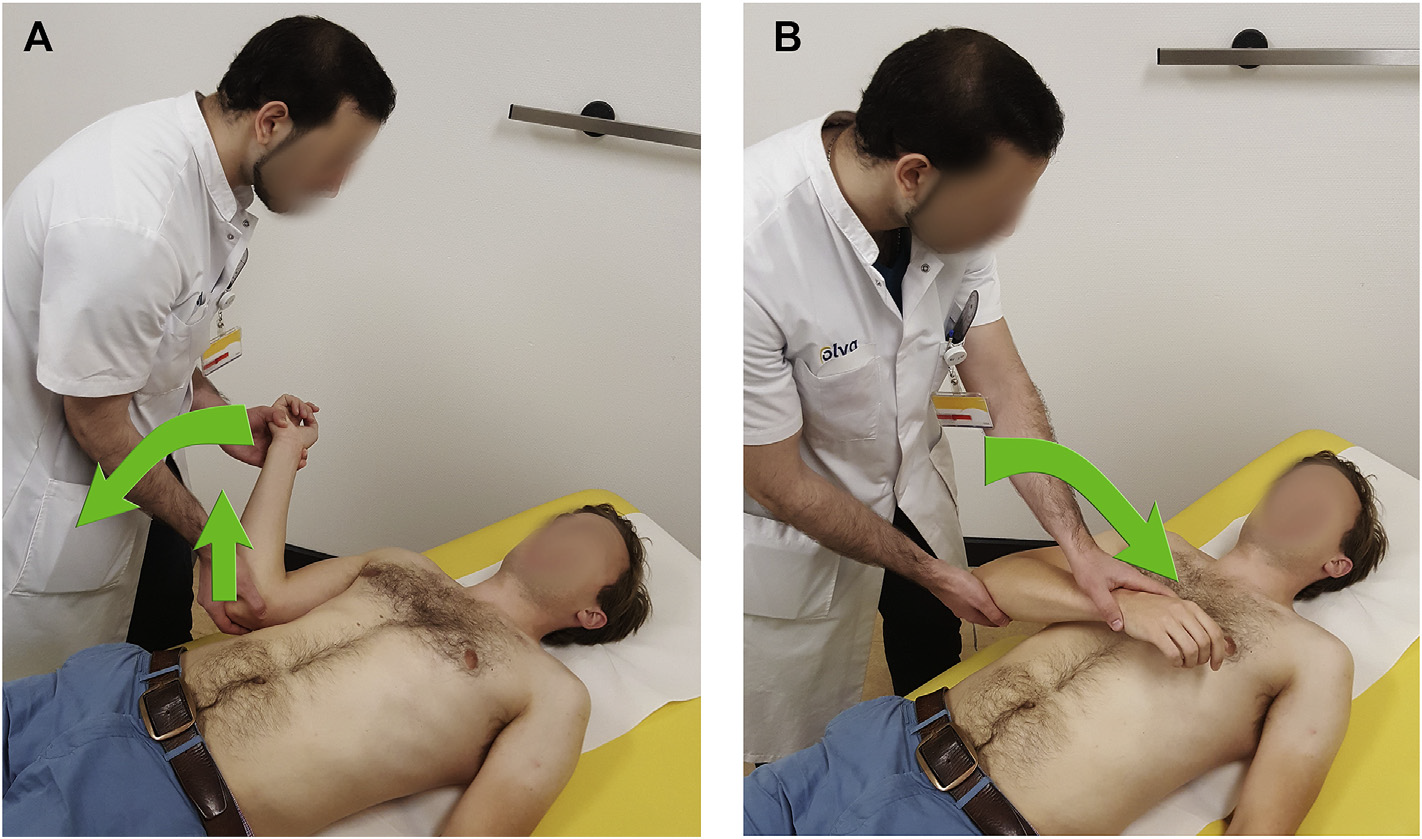 Complicaciones

Fxs., Lesión Vascular, Lesión Muscular (MR)
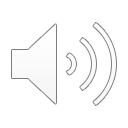 ReducciónLuxación GH Anterior
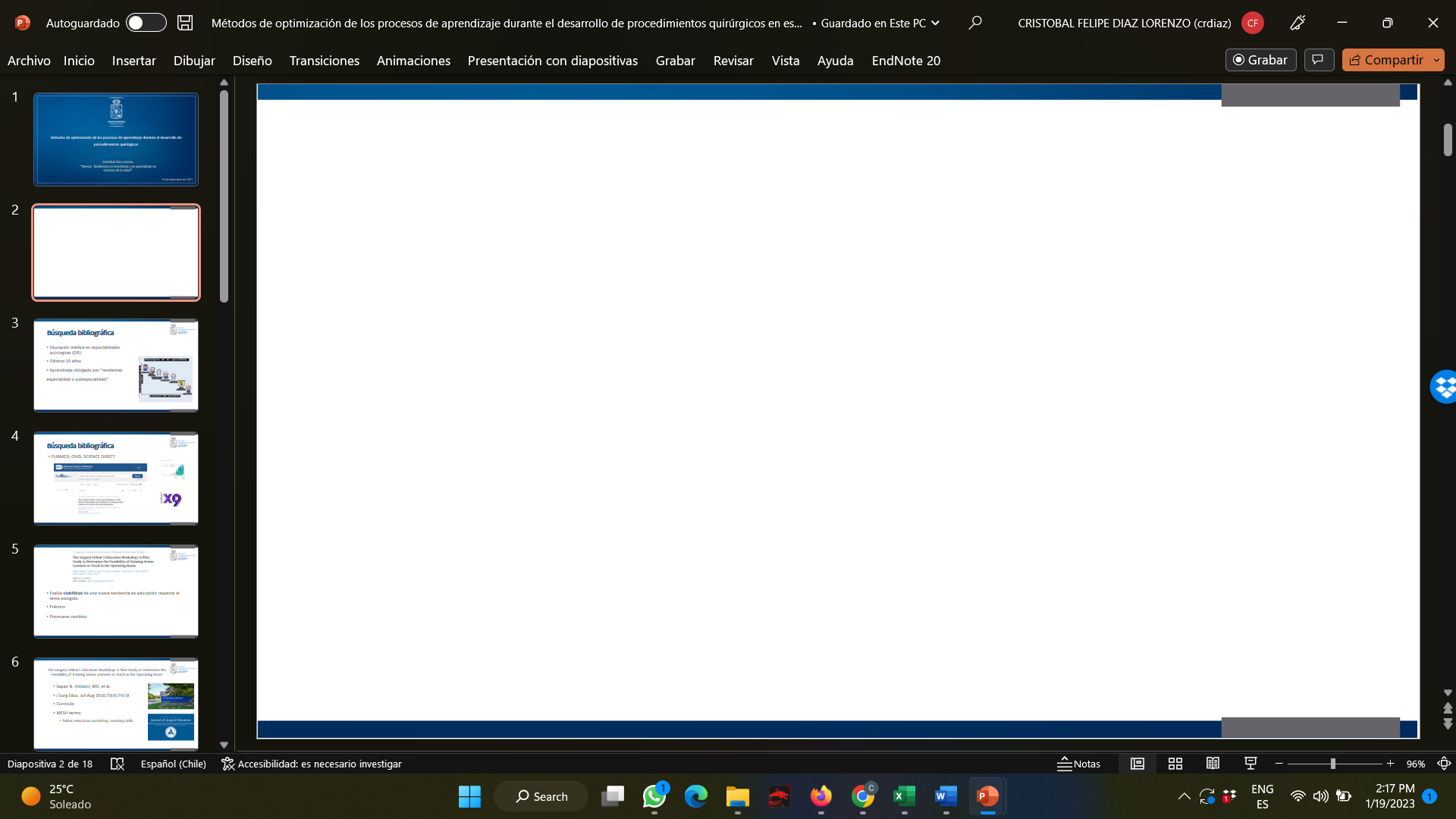 Técnica de Stimson (1900)

Peso inicial (5 lb, 2.27 kg)

Reducción= 15 – 20 min

Desventaja: sedación, incómodo

Exito= No descrito
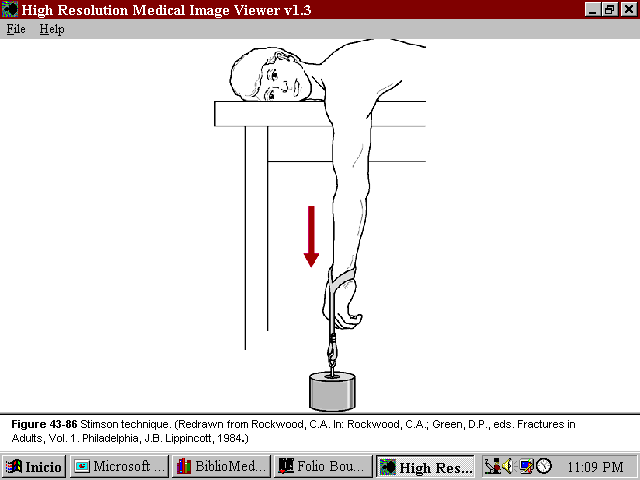 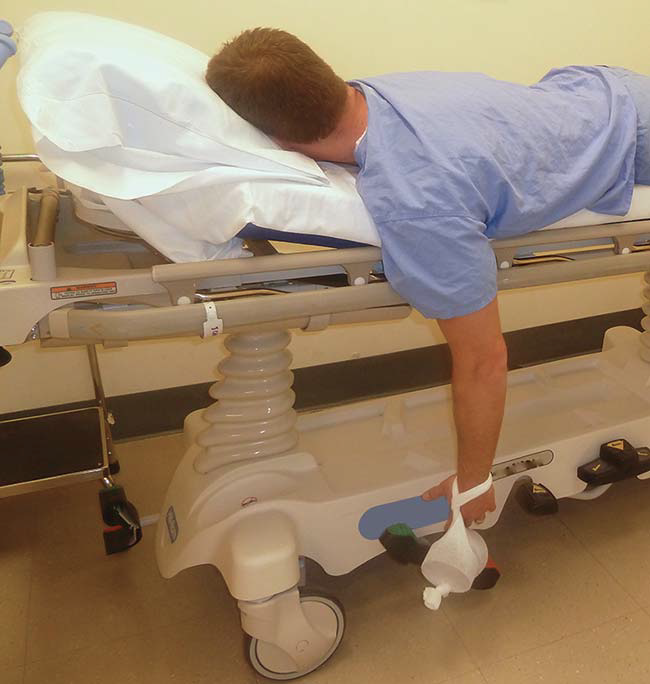 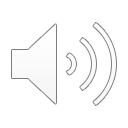 ReducciónLuxación GH Anterior
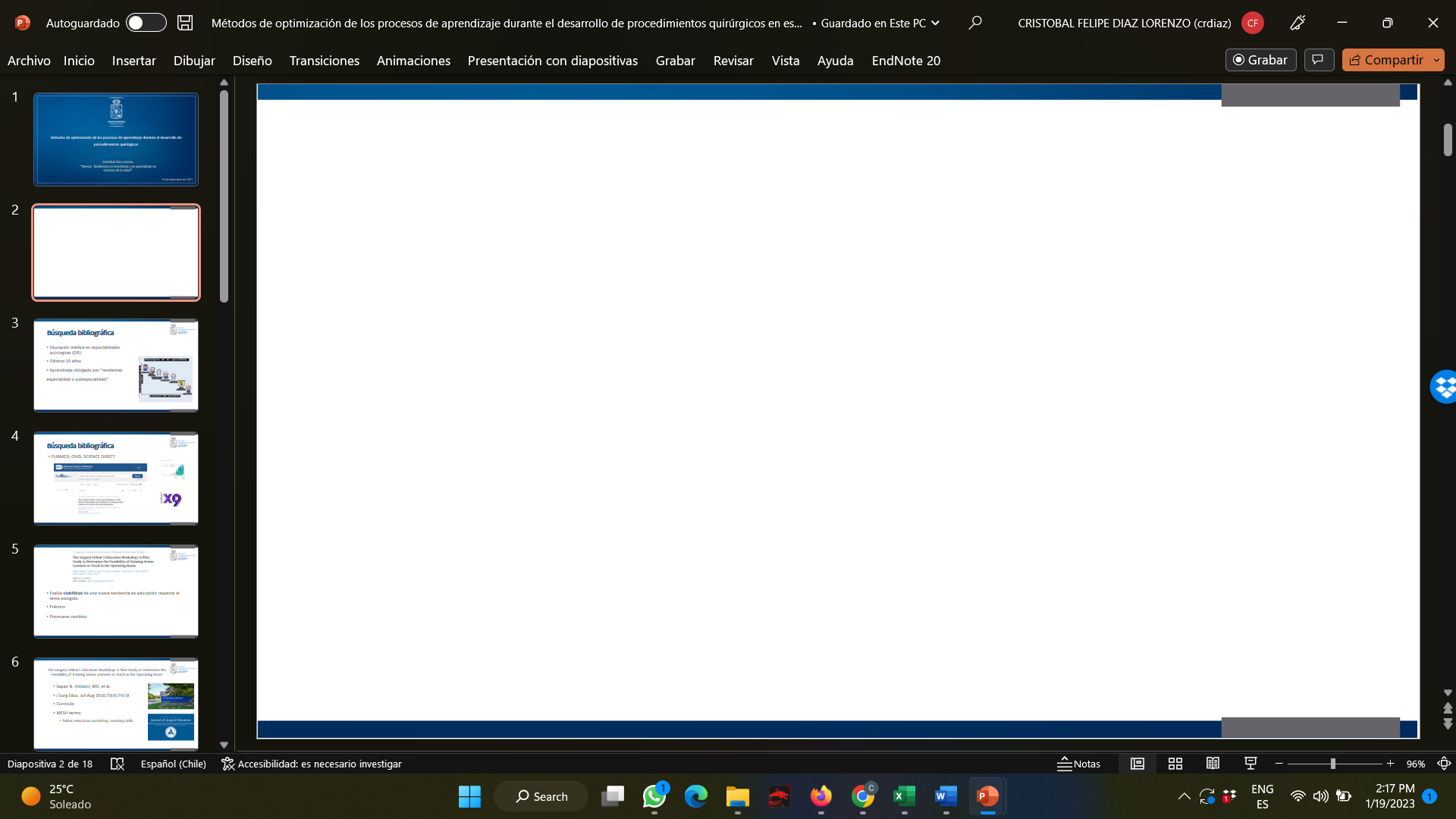 Técnica de Milch (1938)

Abducción + Rot. Externa 
(Pulgar: fija la cabeza humeral)

Exito= 70 – 100%

Ashton et al, Rev. Sistemática, 2006

Efectividad= T. Kocher, 
pero con ⇩ complicaciones
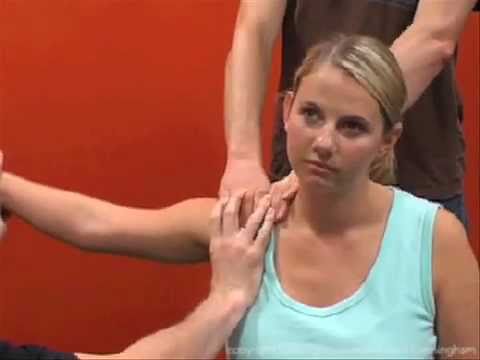 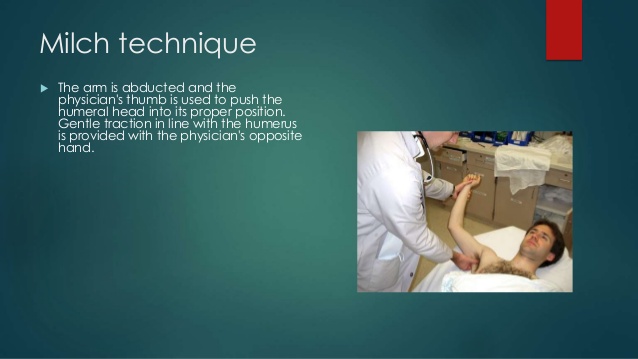 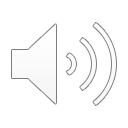 ReducciónLuxación GH Anterior
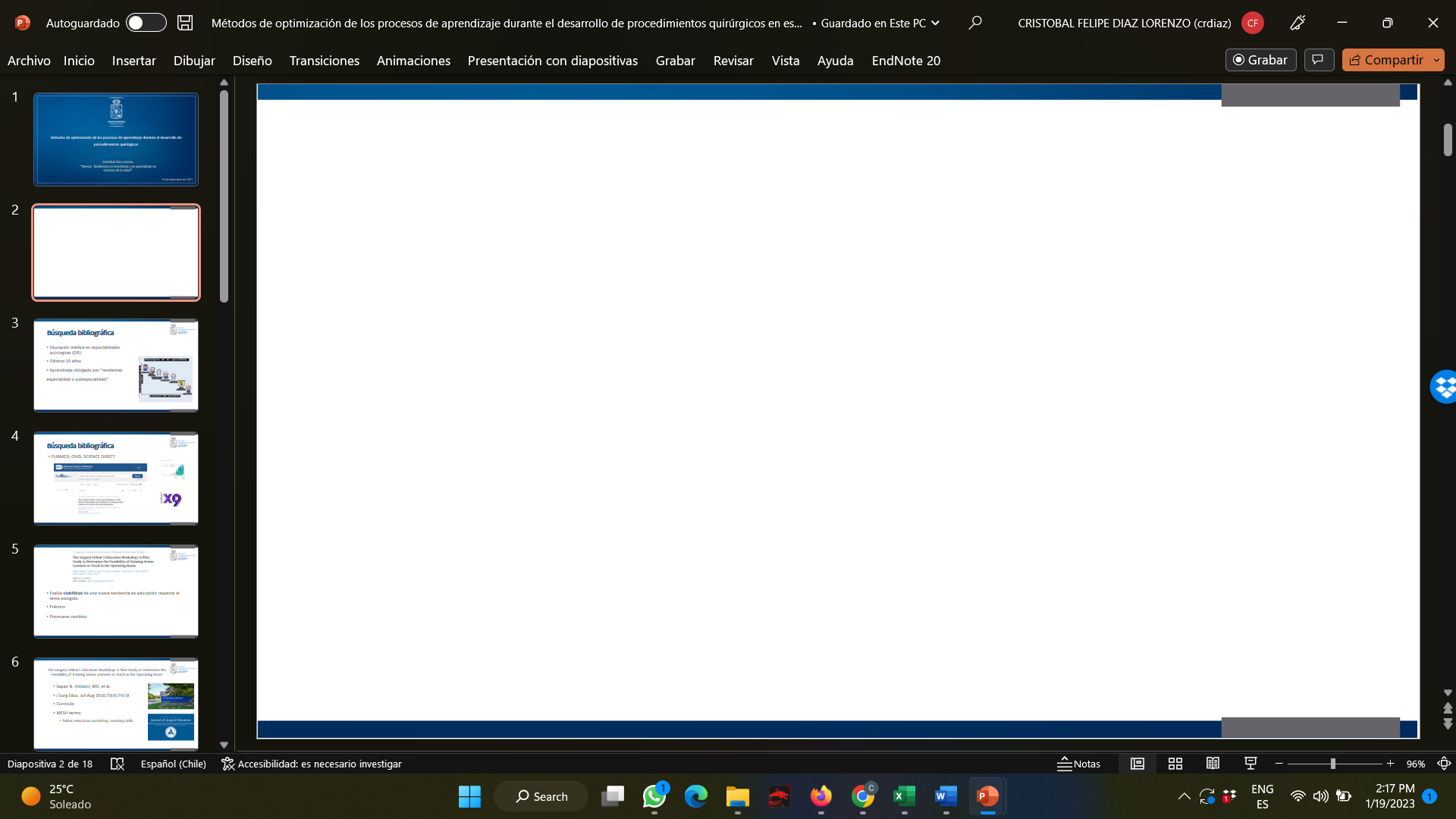 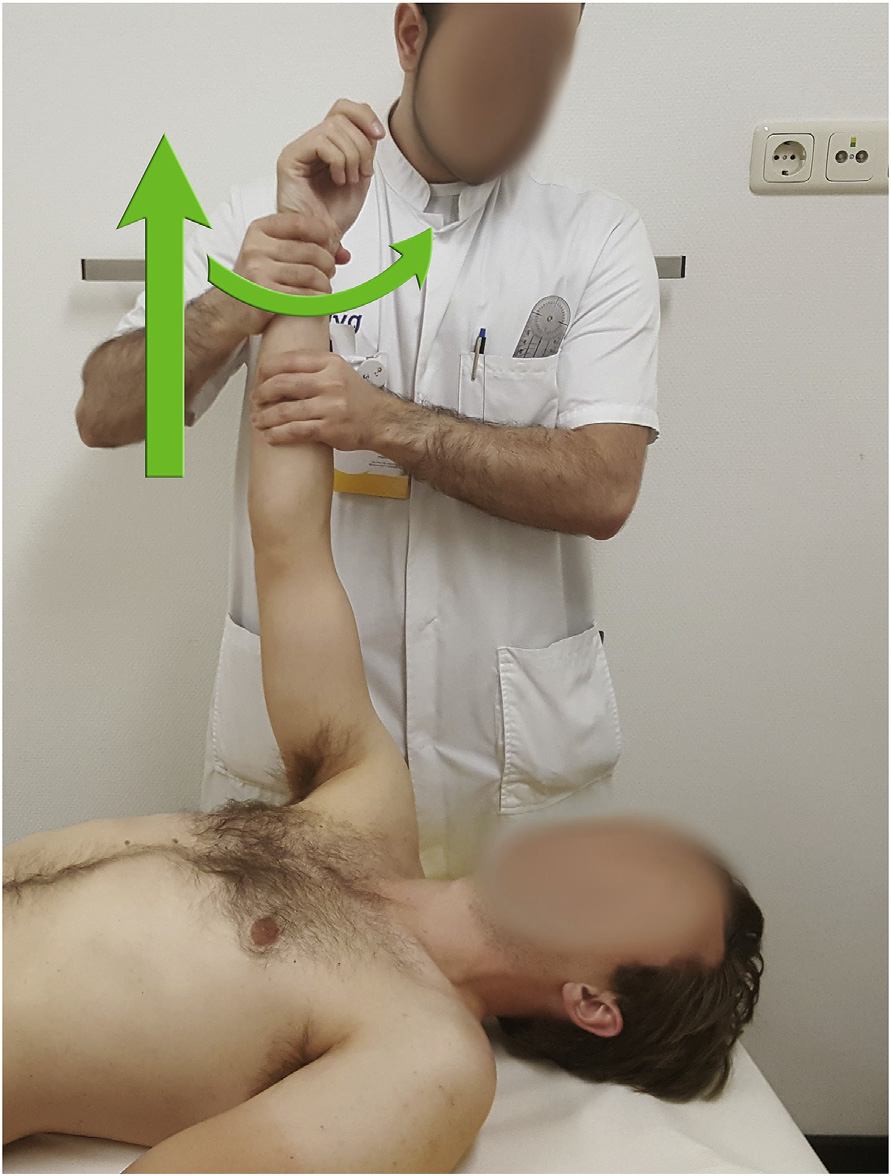 Técnica de Spaso (1998)

Tracción Vertical + Rot. Externa

Borde medial escapular en contacto con la camilla 

Exito= 68 – 88%
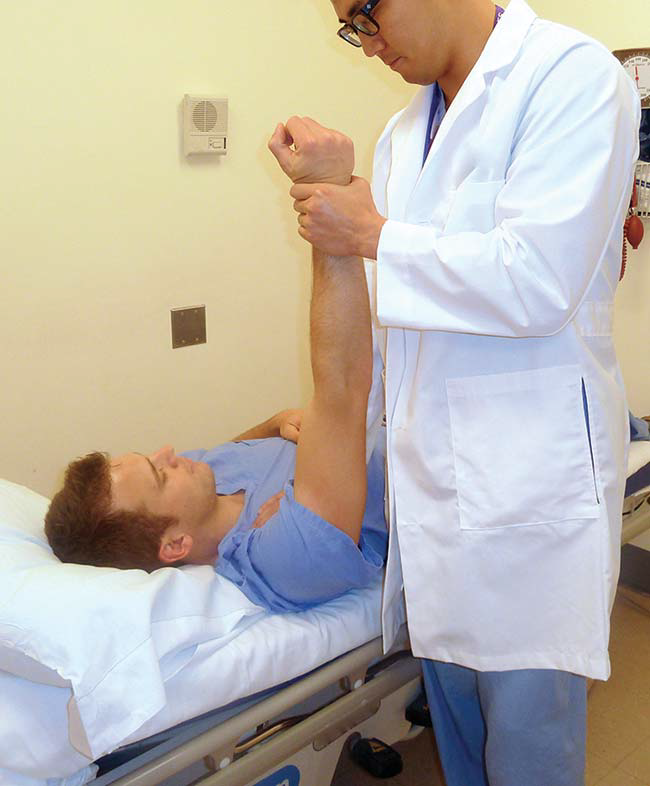 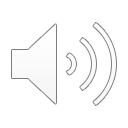 ReducciónLuxación GH Anterior
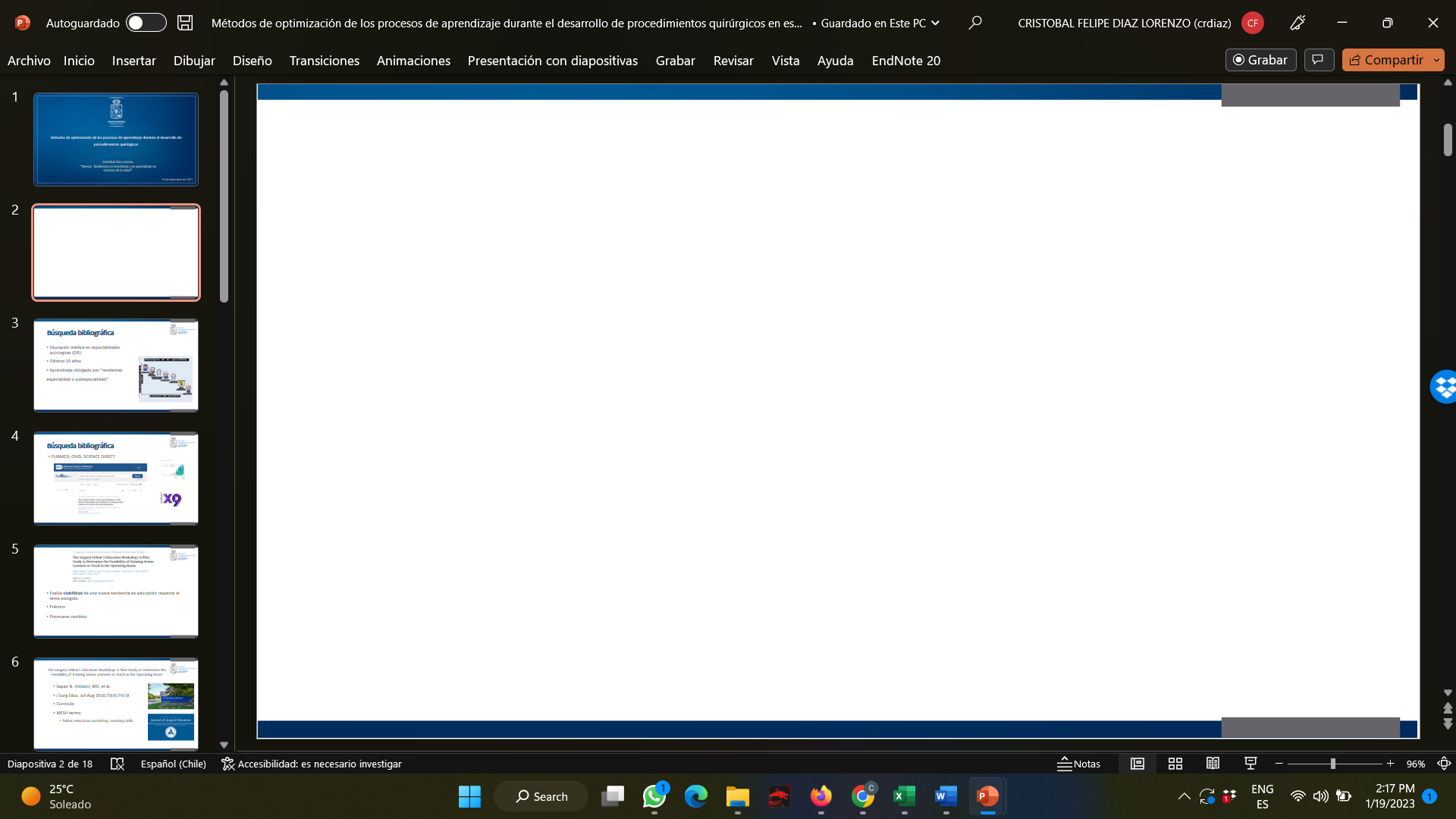 Técnica de Spaso (1998)

Variación
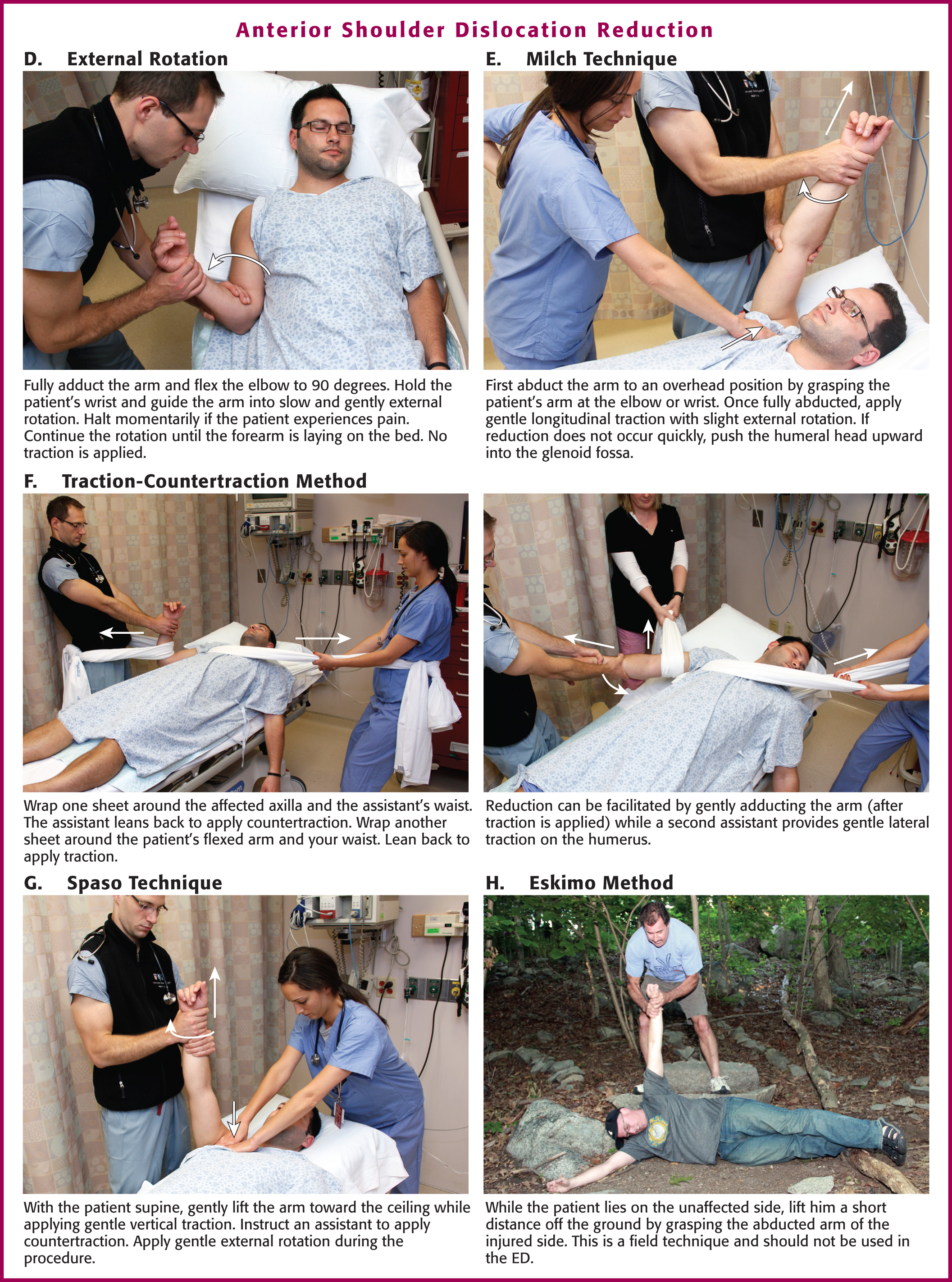 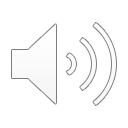 ReducciónLuxación GH Anterior
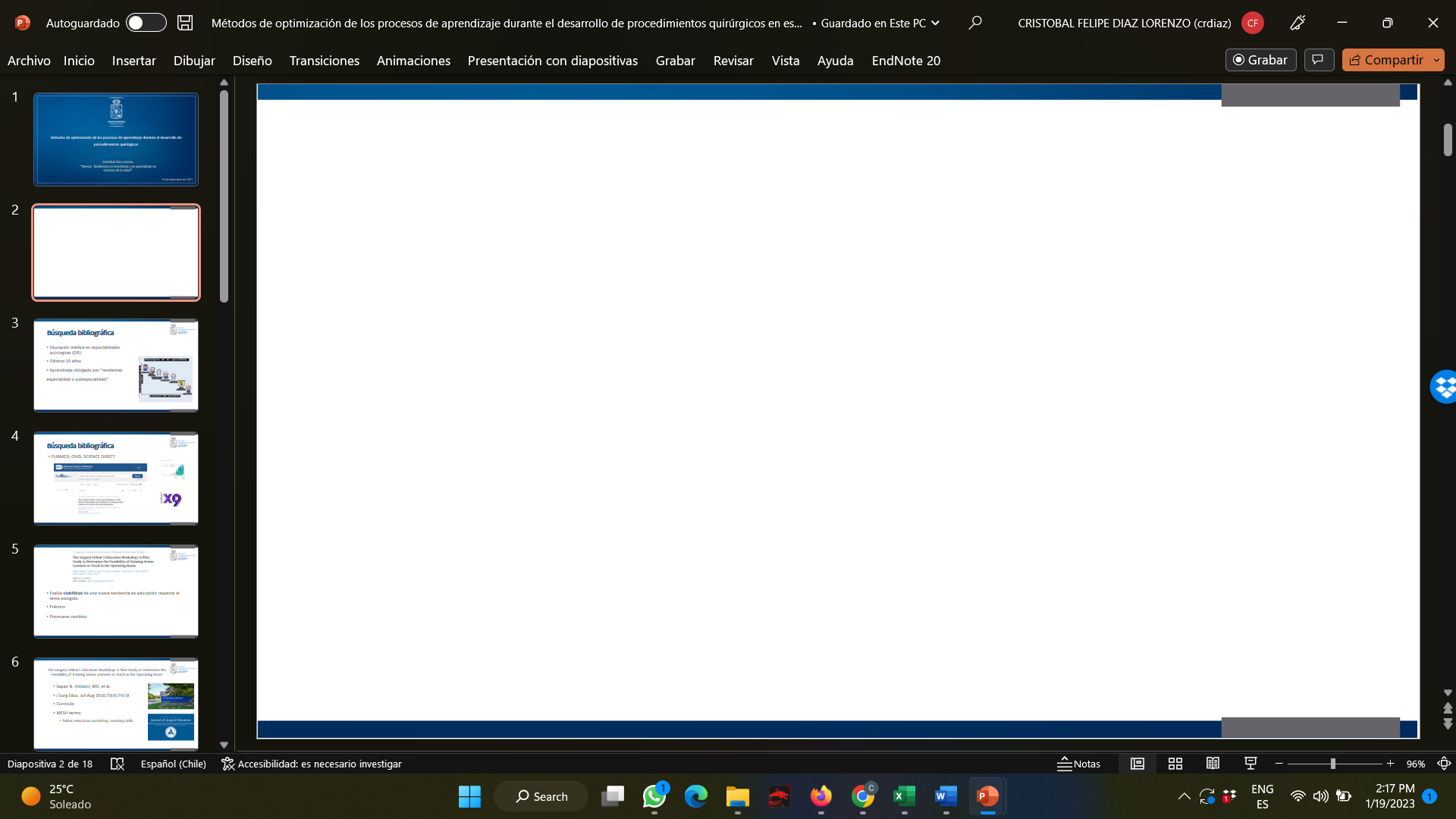 Técnica FARES (2009)

Fast, Reliable and Safe 

Tracción + Movimiento Vertical Oscilante Corto durante Abduccíon + Rot. Externa

Exito= 88 – 95%
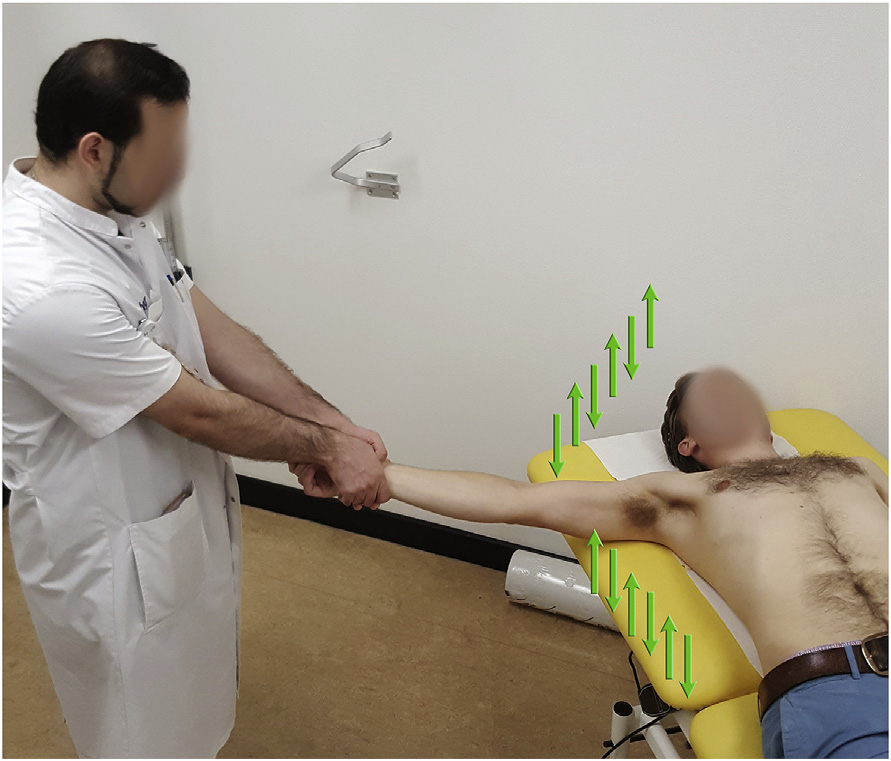 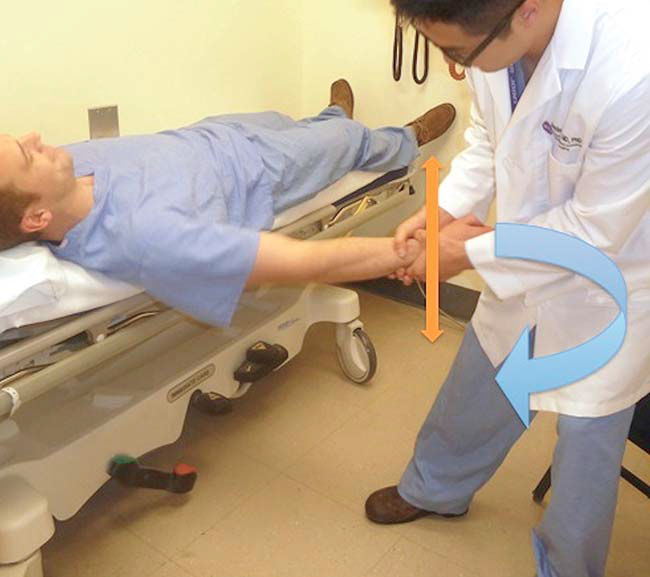 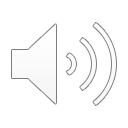 ReducciónLuxación GH Anterior
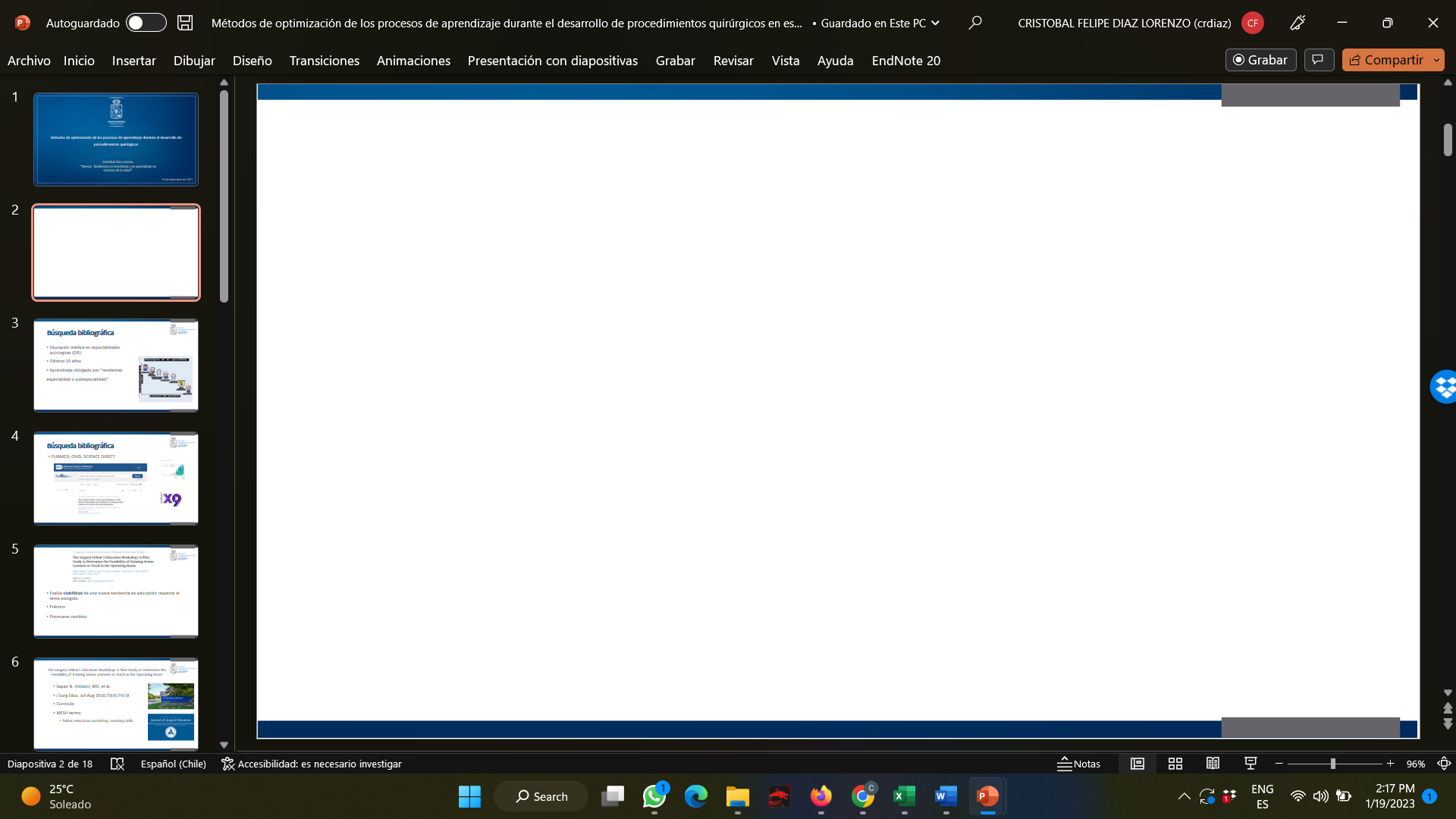 Sayegh et al, JBJS Am, 2009
Técnica FARES (2009)
Reducción= 120º Abd.
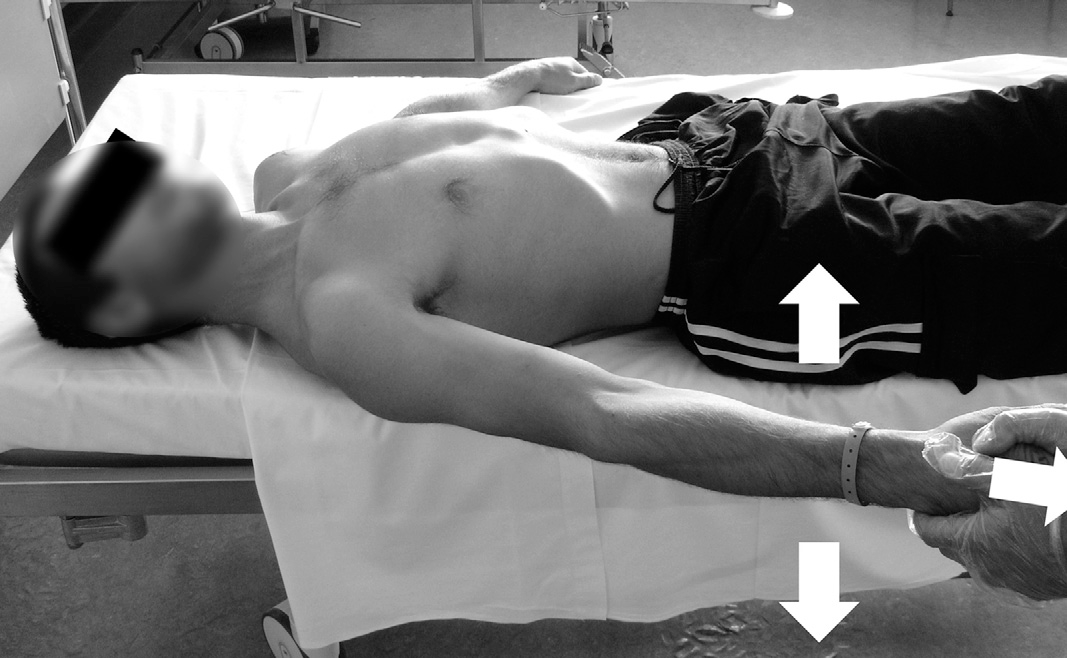 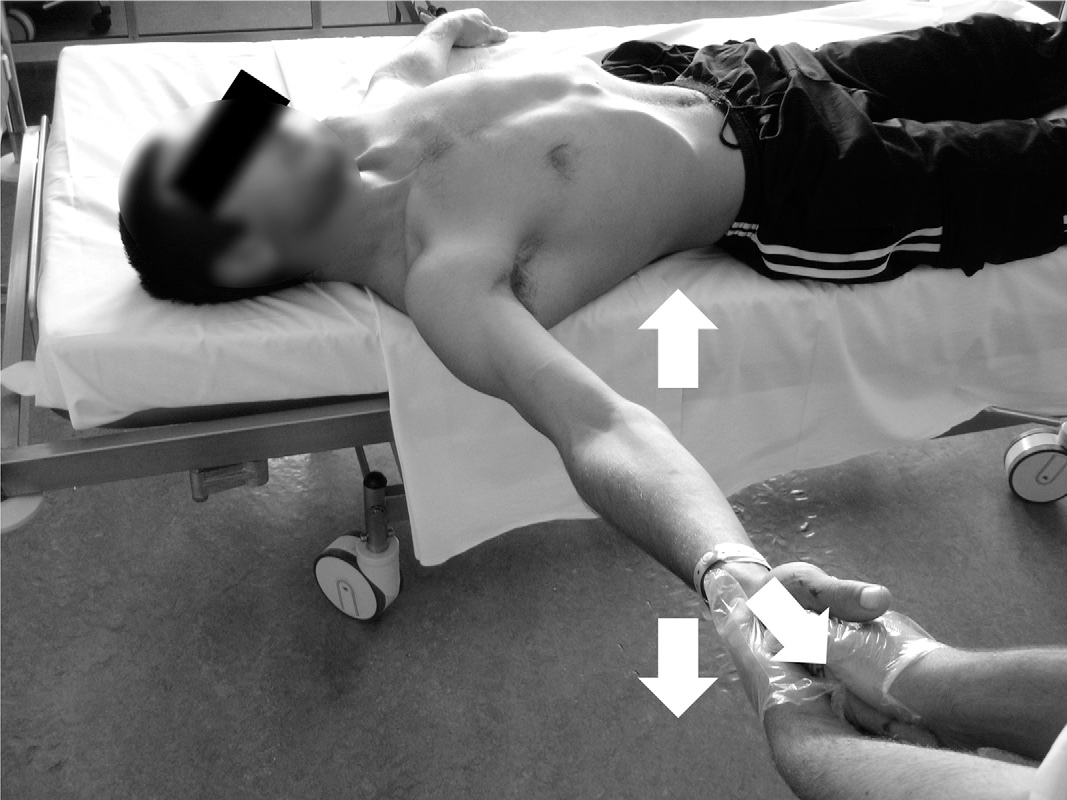 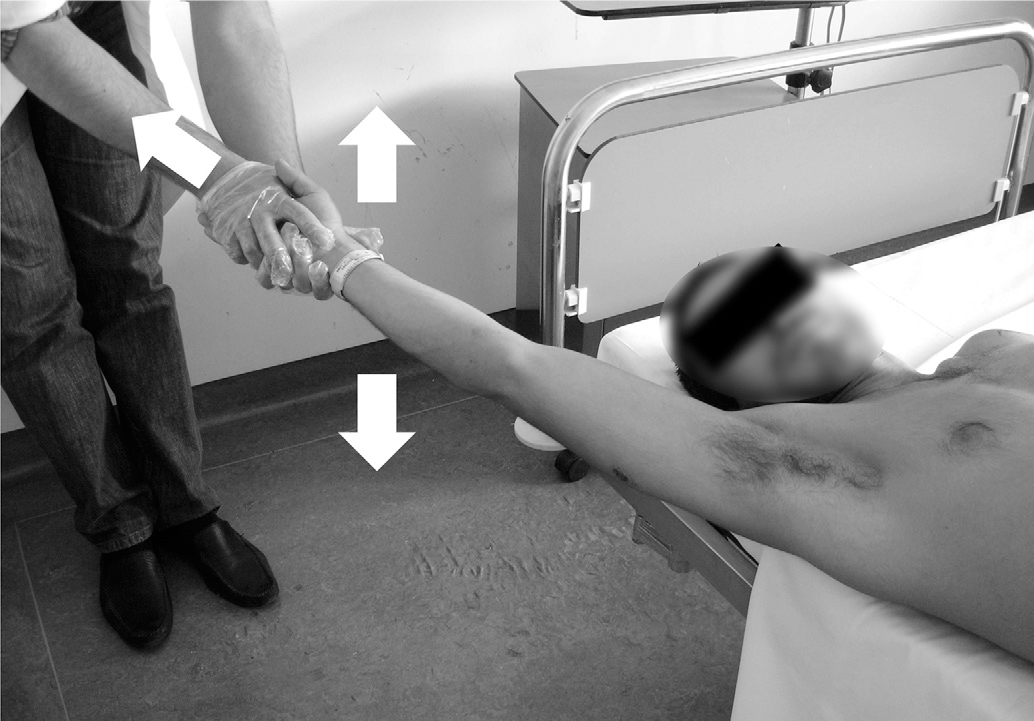 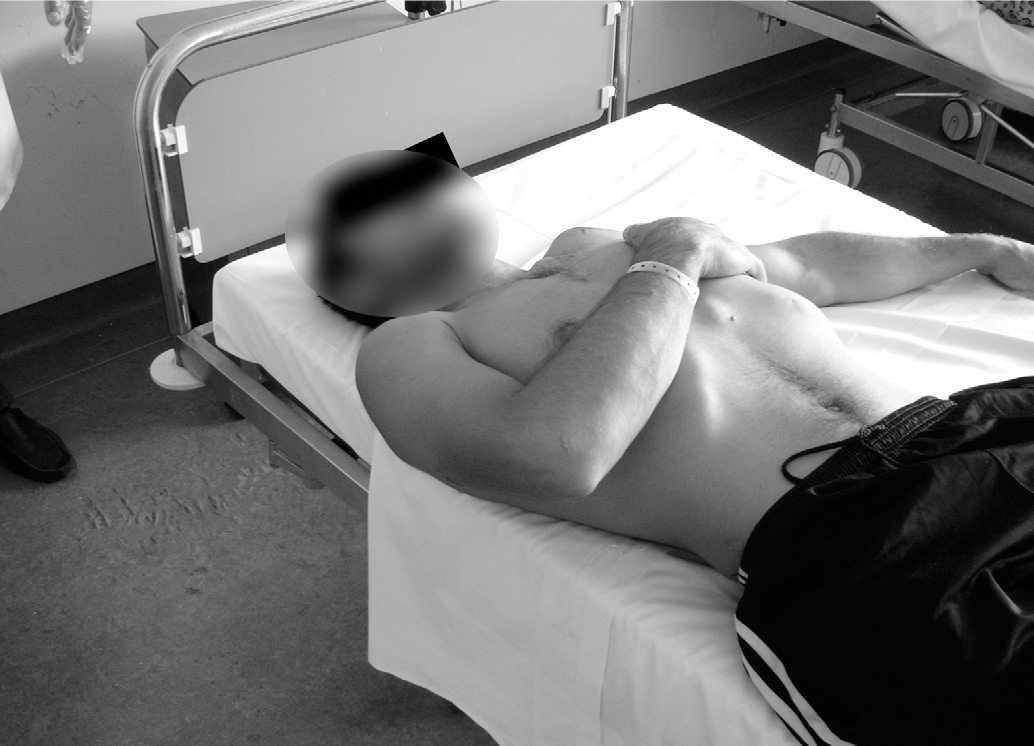 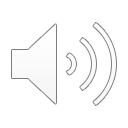 ReducciónLuxación GH Anterior
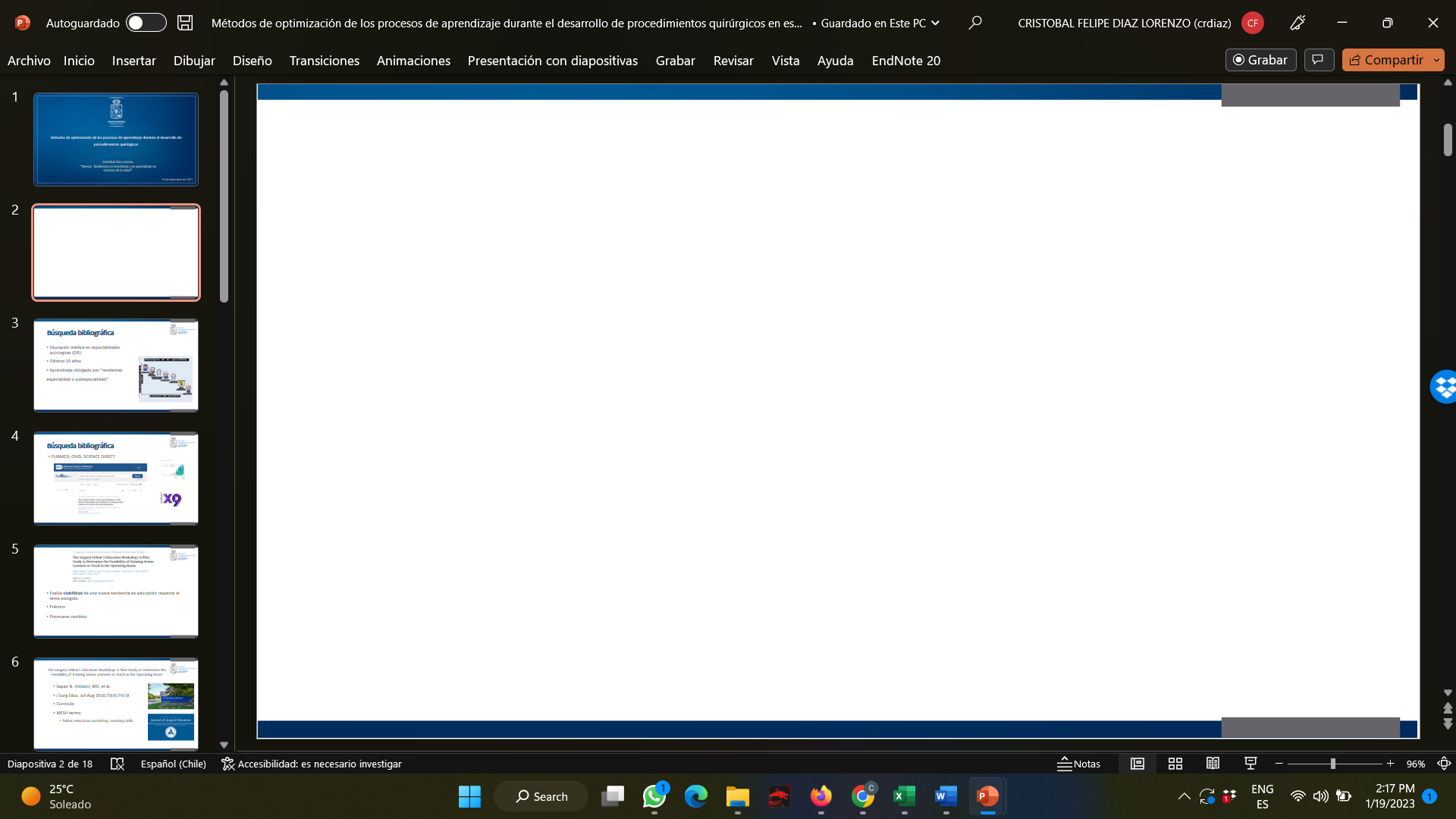 Técnica de la Manipulación Escapular

Se basa en reposicionar la fosa glenoidea más que la cabeza humeral

La escápula se rota internamente y medializa

Puede realizarse en prono o en sedestación (foto)

Exito= 79 - 96%

Segura, pero ↑ curva de aprendizaje
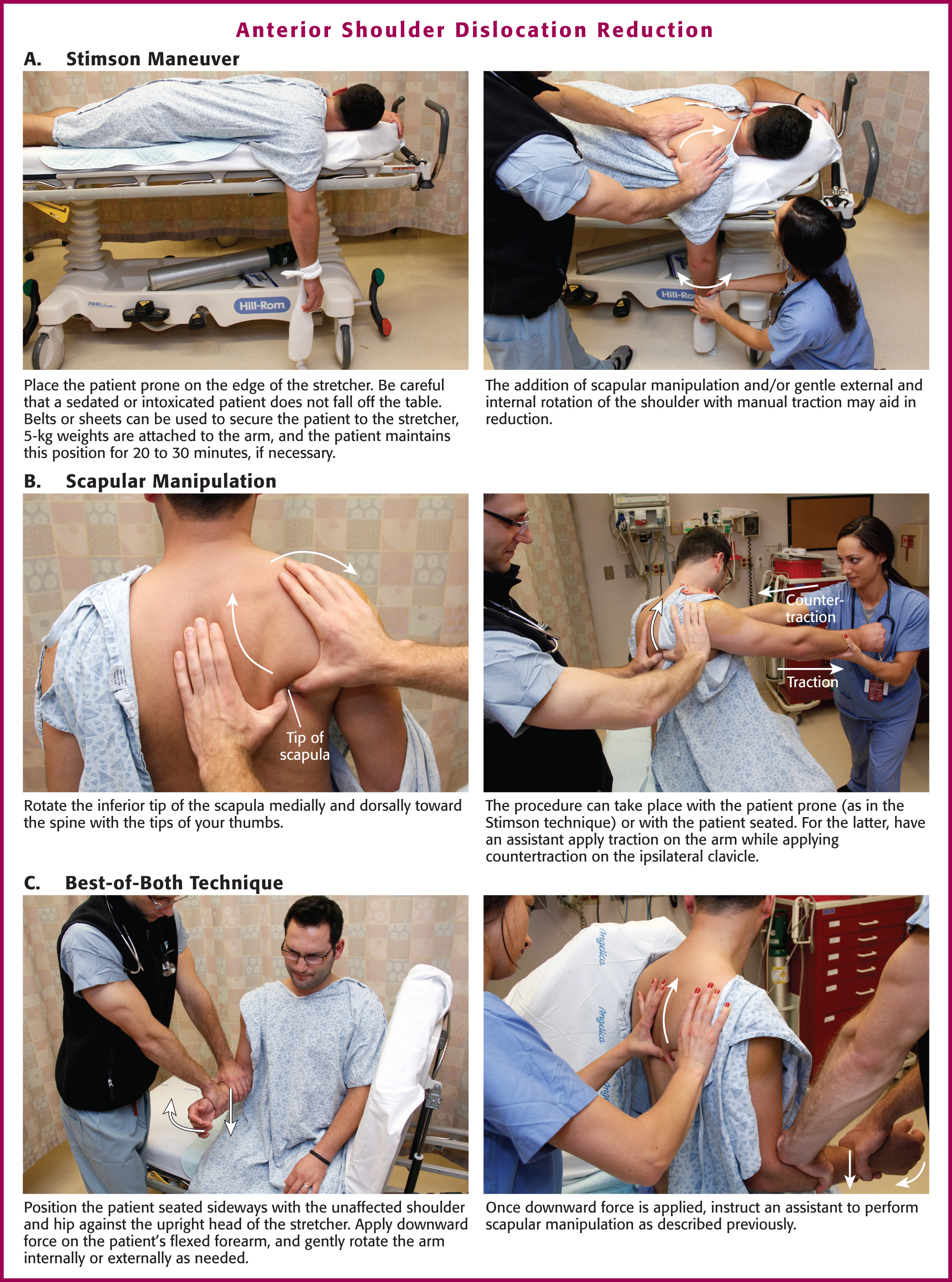 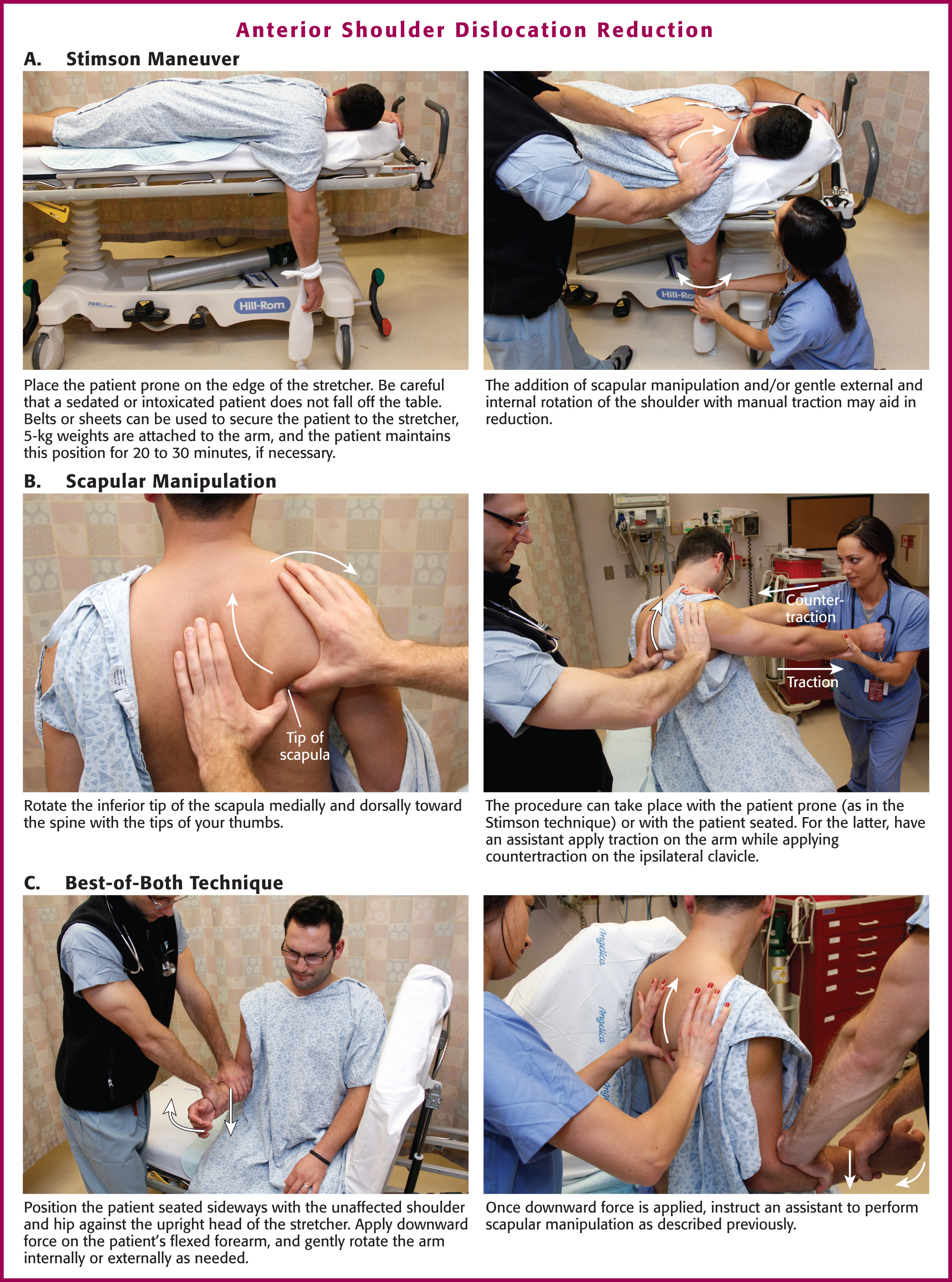 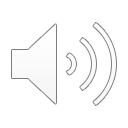 Comparación de Técnicas de Reducción
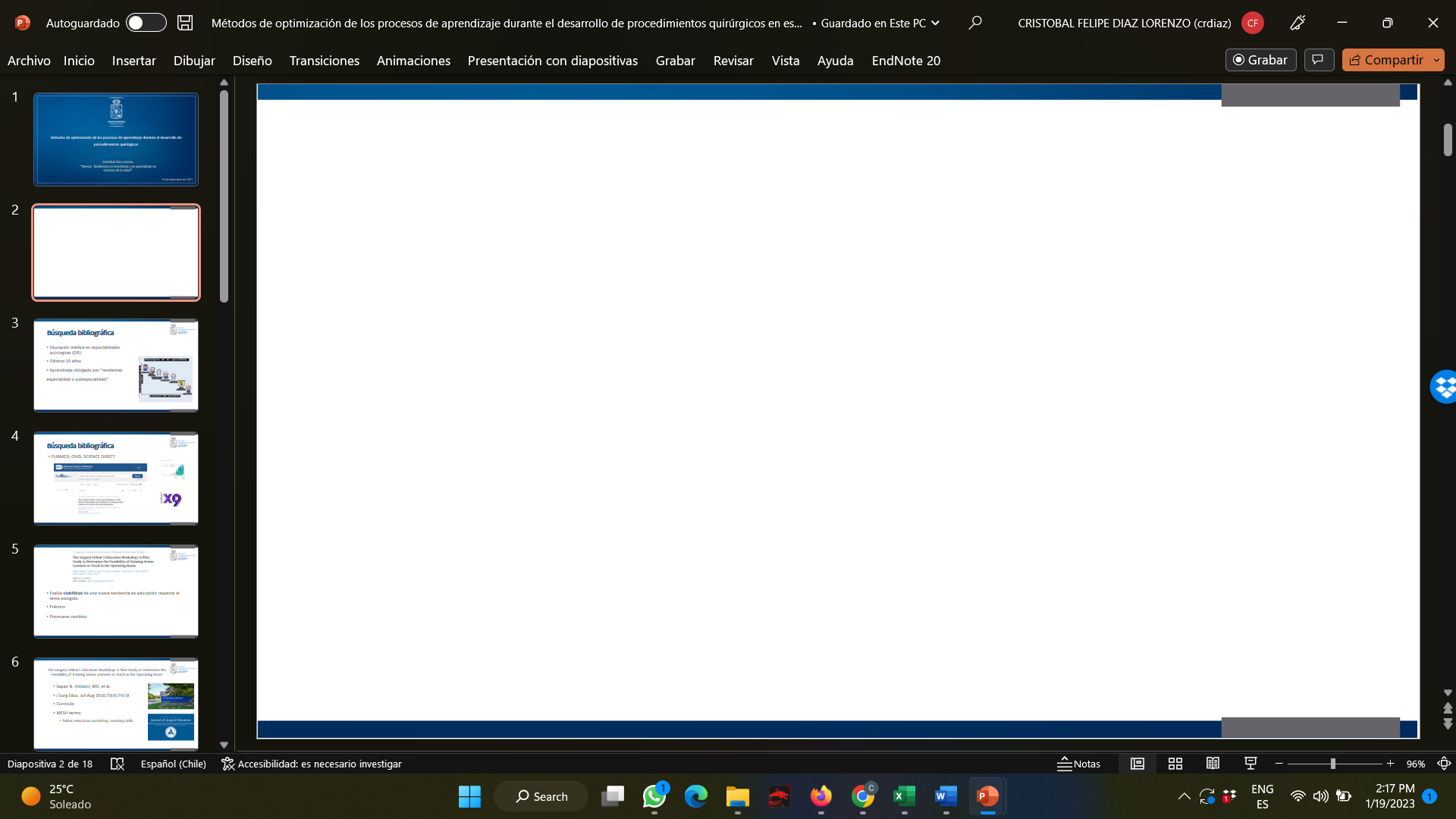 Youm et al, JAAOS, 2014
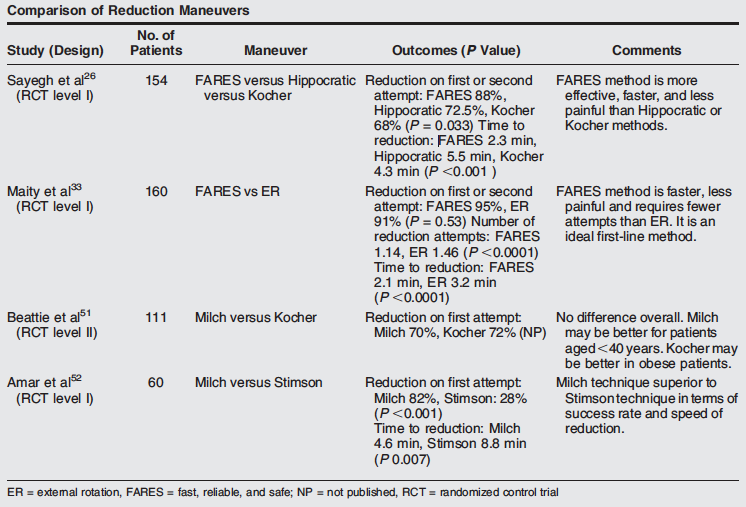 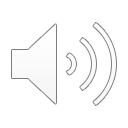 ReducciónLuxación GH Anterior
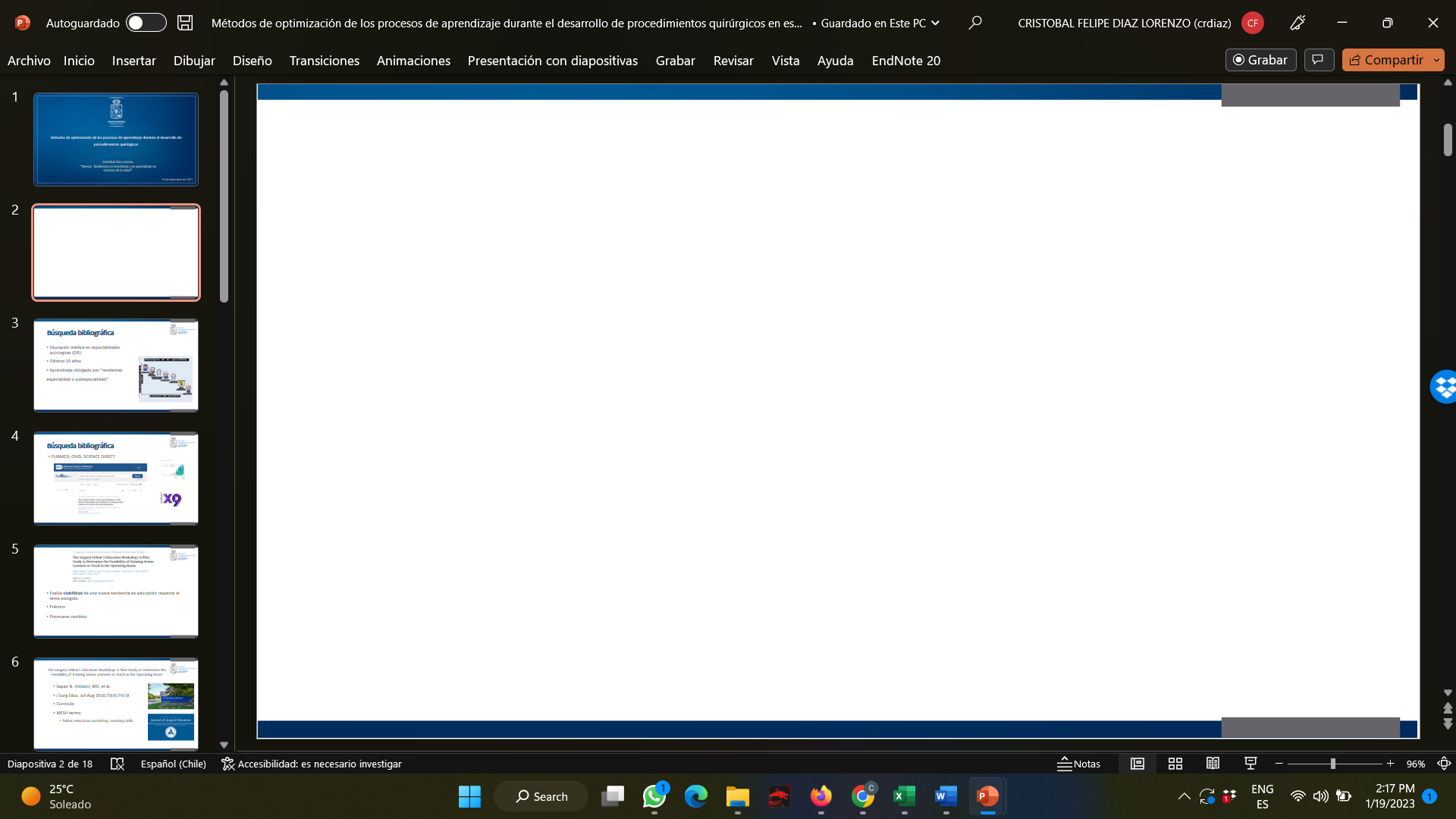 La elección de la técnica a realizar debe ser en base a la experiencia y entrenamiento del examinador, siempre minimizando el dolor y las complicaciones 

Entrenarse y familiarizarse con 1 o 2 técnicas es suficiente para obtener un buen resultado
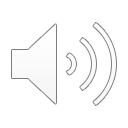 ReducciónLuxación GH Anterior
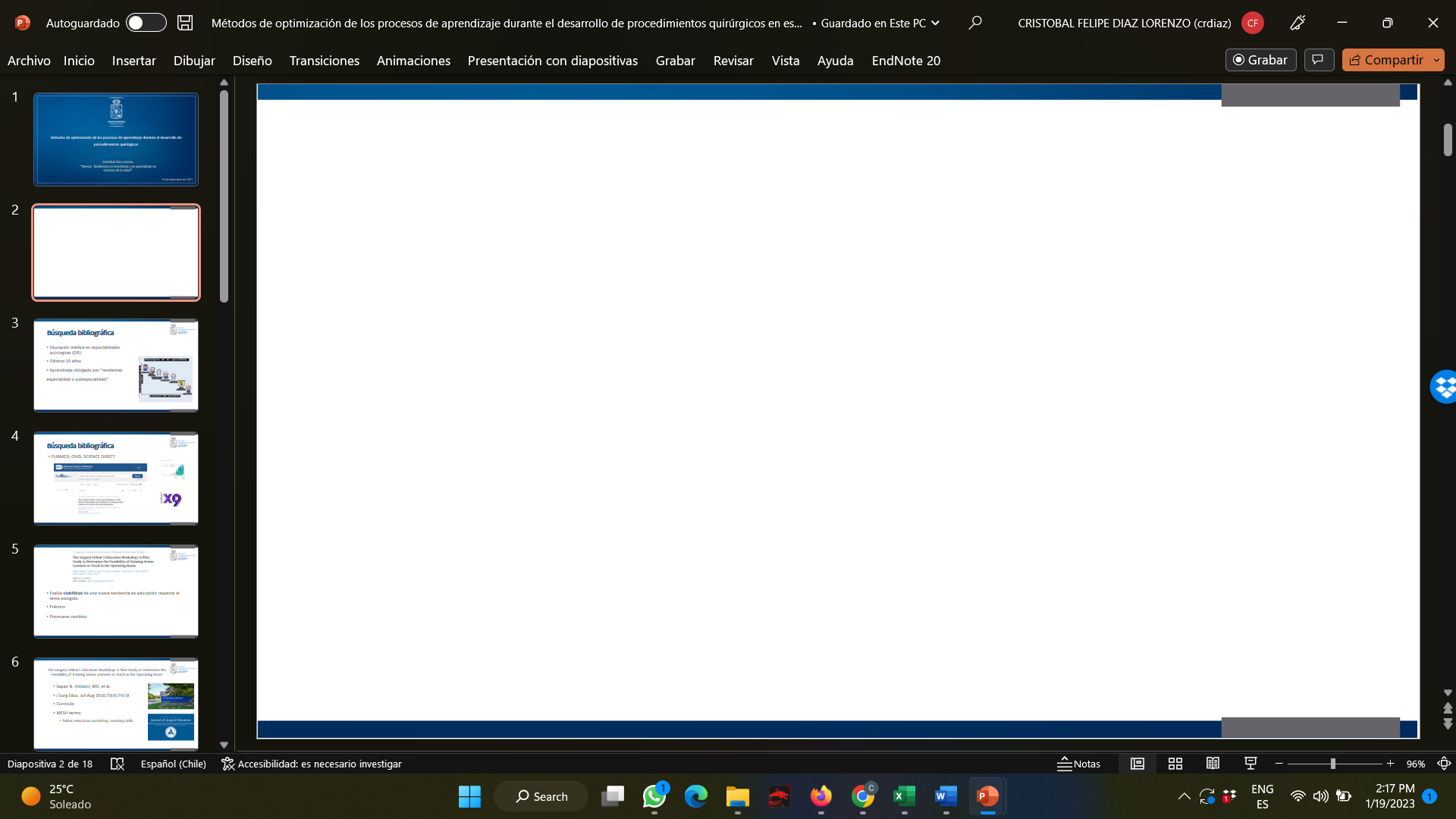 Contraindicaciones para realizarla en el S.U.

Fx. del cuello humeral asociada  Riesgo de NAV

Bajo anestesia general en pabellón (eventual OTS)
  
Luxaciones subclaviculares y/o intratorácicas 

Compromiso NV que requiera un estudio previo (ej: angiografía)
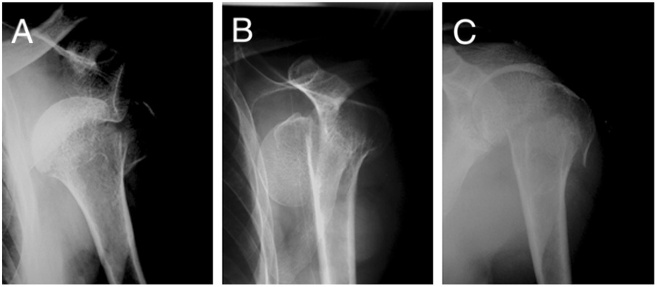 Fx. Tub > Desplazada

Fx. Cuello Anatómico No Desplazada
Post-reducción Cerrada en el S.U.
Post-reducción Cerrada con Anestesia General
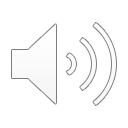 Koda et al, BMC Research Notes, 2014; Wronka et al, Eu J Orthop Surg Traumatol, 2017
Luxación GH AnteriorIrreductible
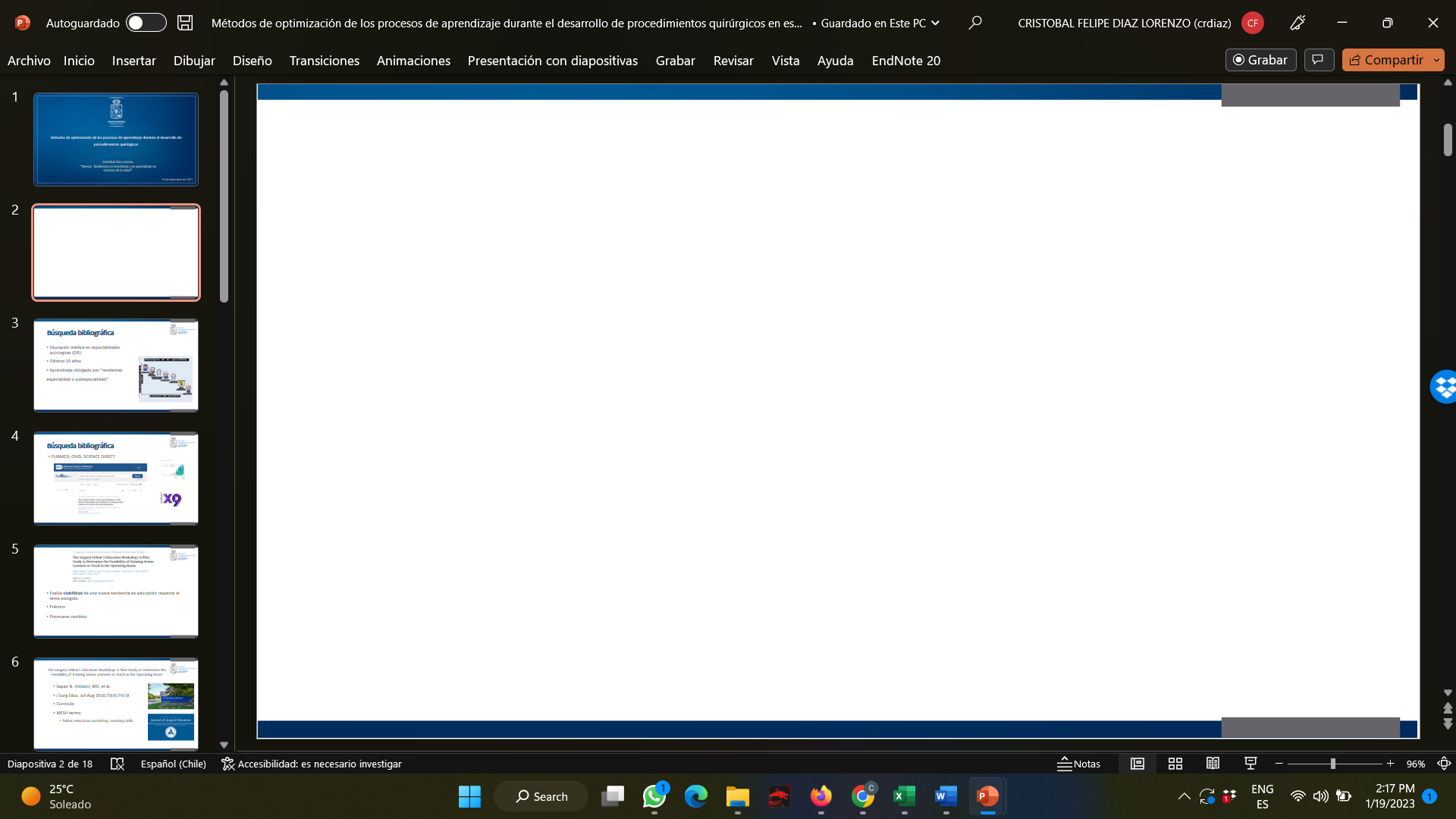 Poco frecuente

Causas del bloqueo estructural:

PB (T. bíceps (+Fc), M. Subescapular, labrum y nervios)

Oseas (glenoides y troquíter)

Impactación severa de la cabeza (Hill-Sachs)

MANEJO  REDUCCION ABIERTA
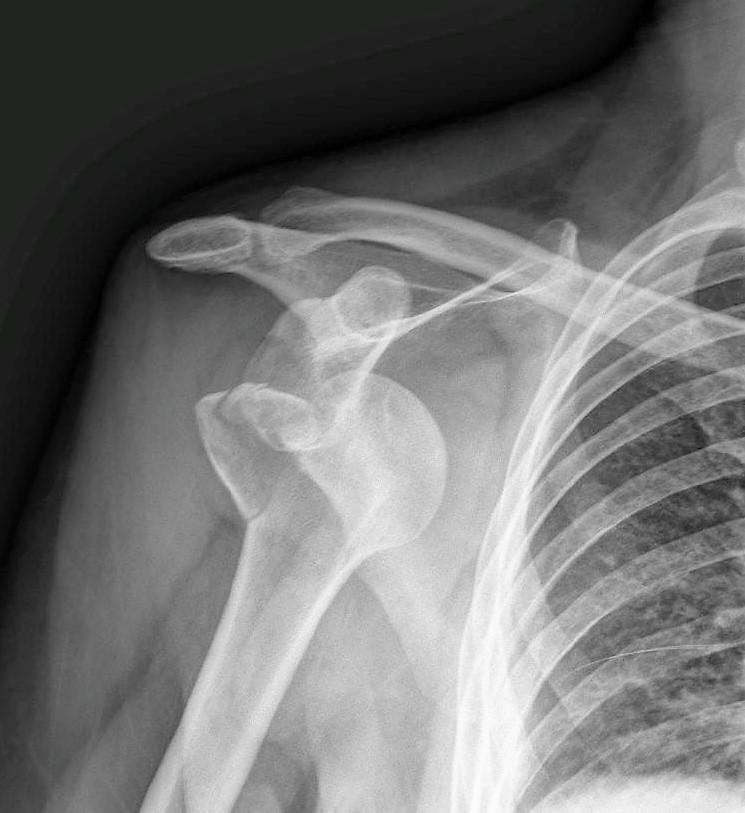 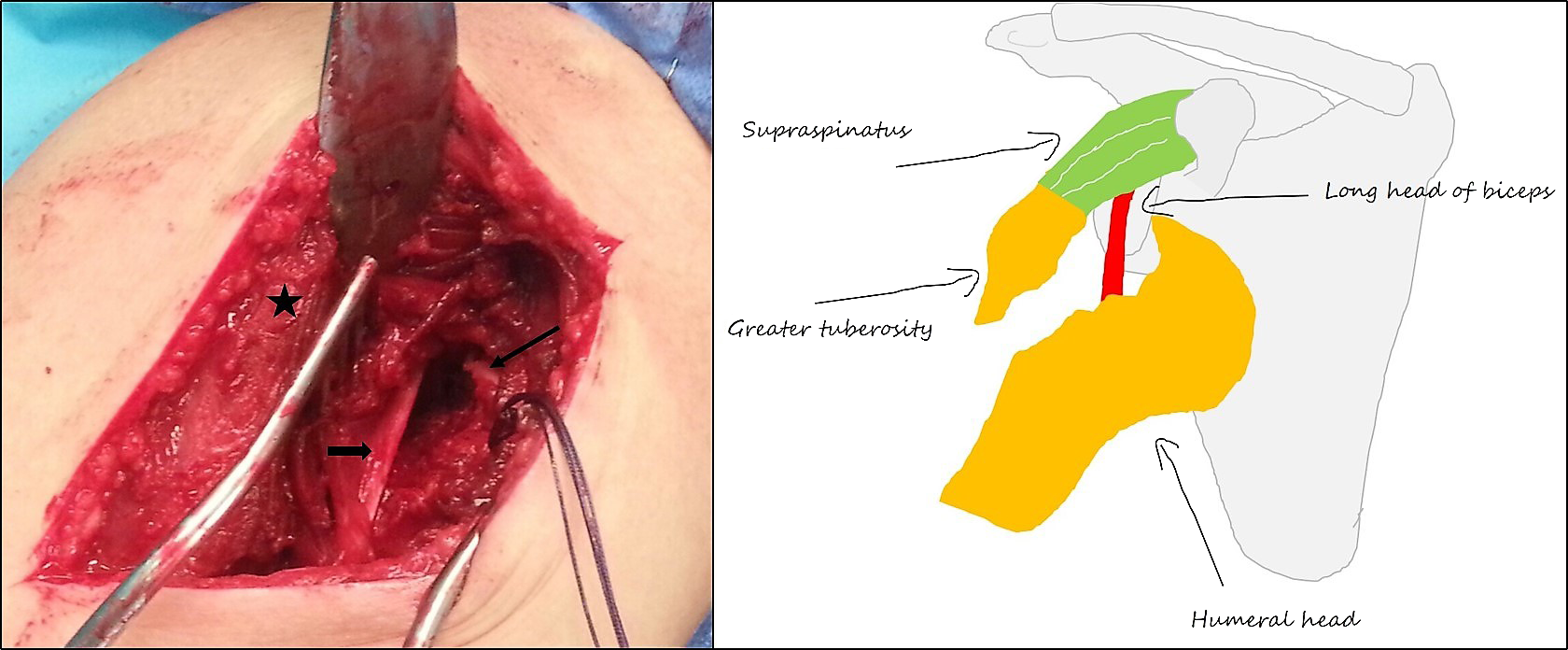 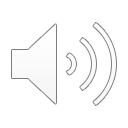 Pantazis et al, Open Orthop J, 2017
Manejo Post-Reducción Luxación GH Anterior
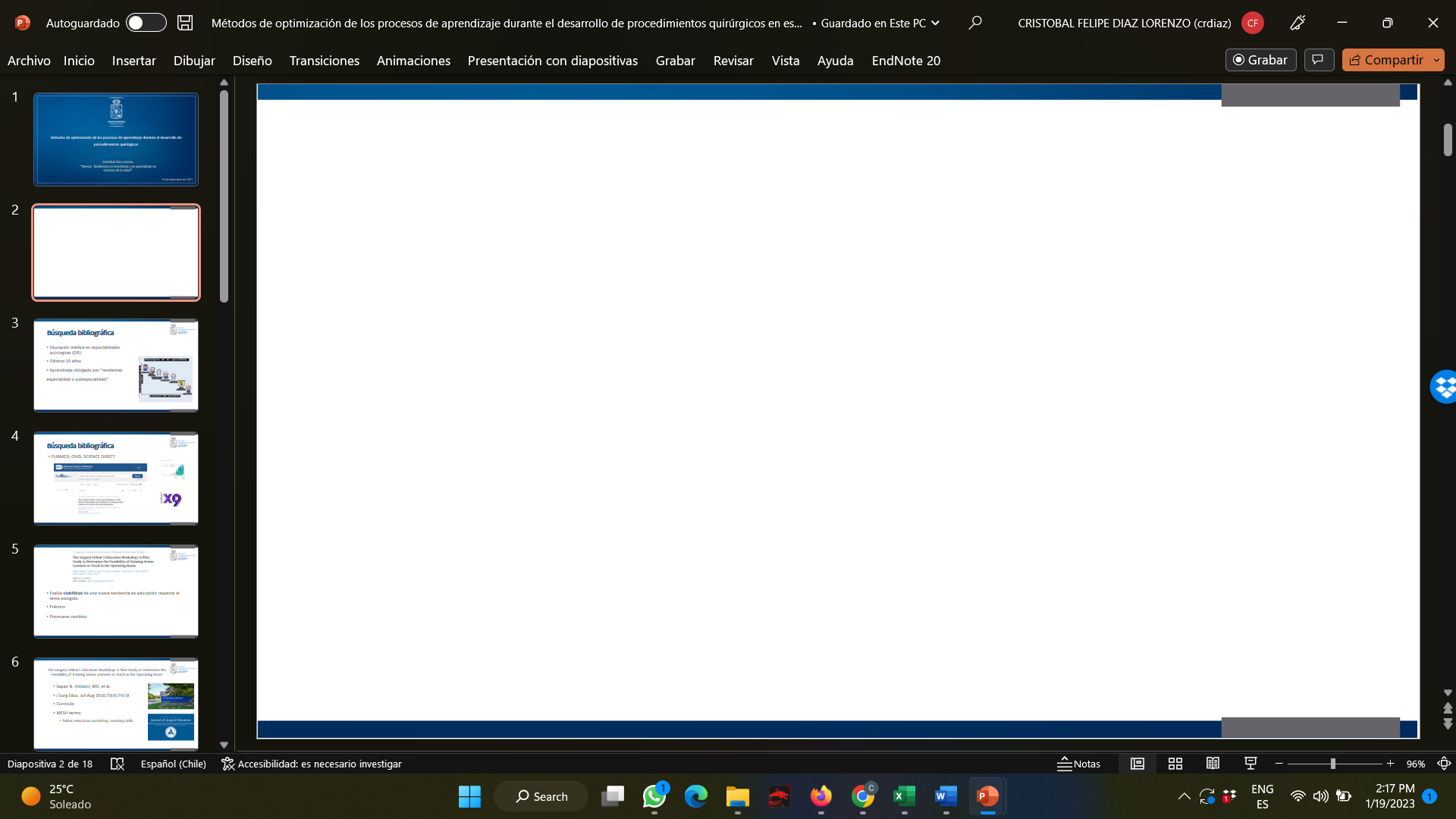 Inmovilización

Período Corto (2 - 3 sem)

Cabestrillo

Inmovilizador

Rot. Int. (RI) vs Rot. Ext. (RE)
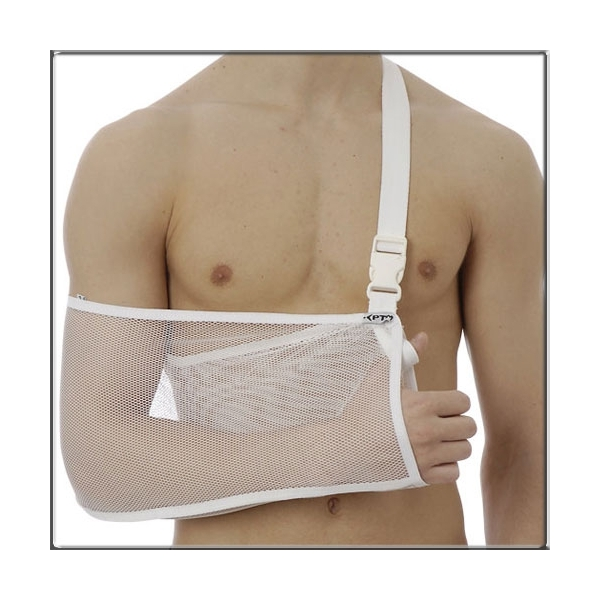 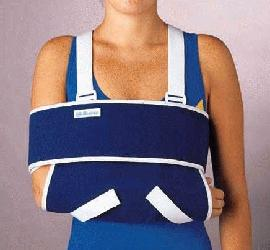 RI vs RE

RE  ↓ Recidiva en < 20 años
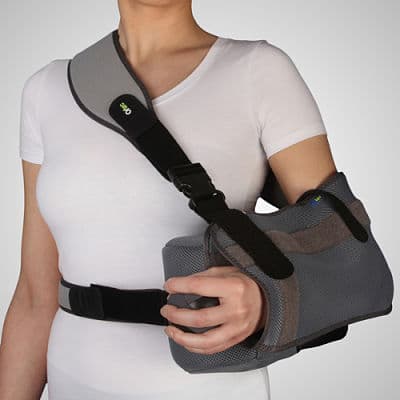 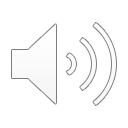 Shinagawa et al, Orthop J Sports Med. Meta-analysis, 2020
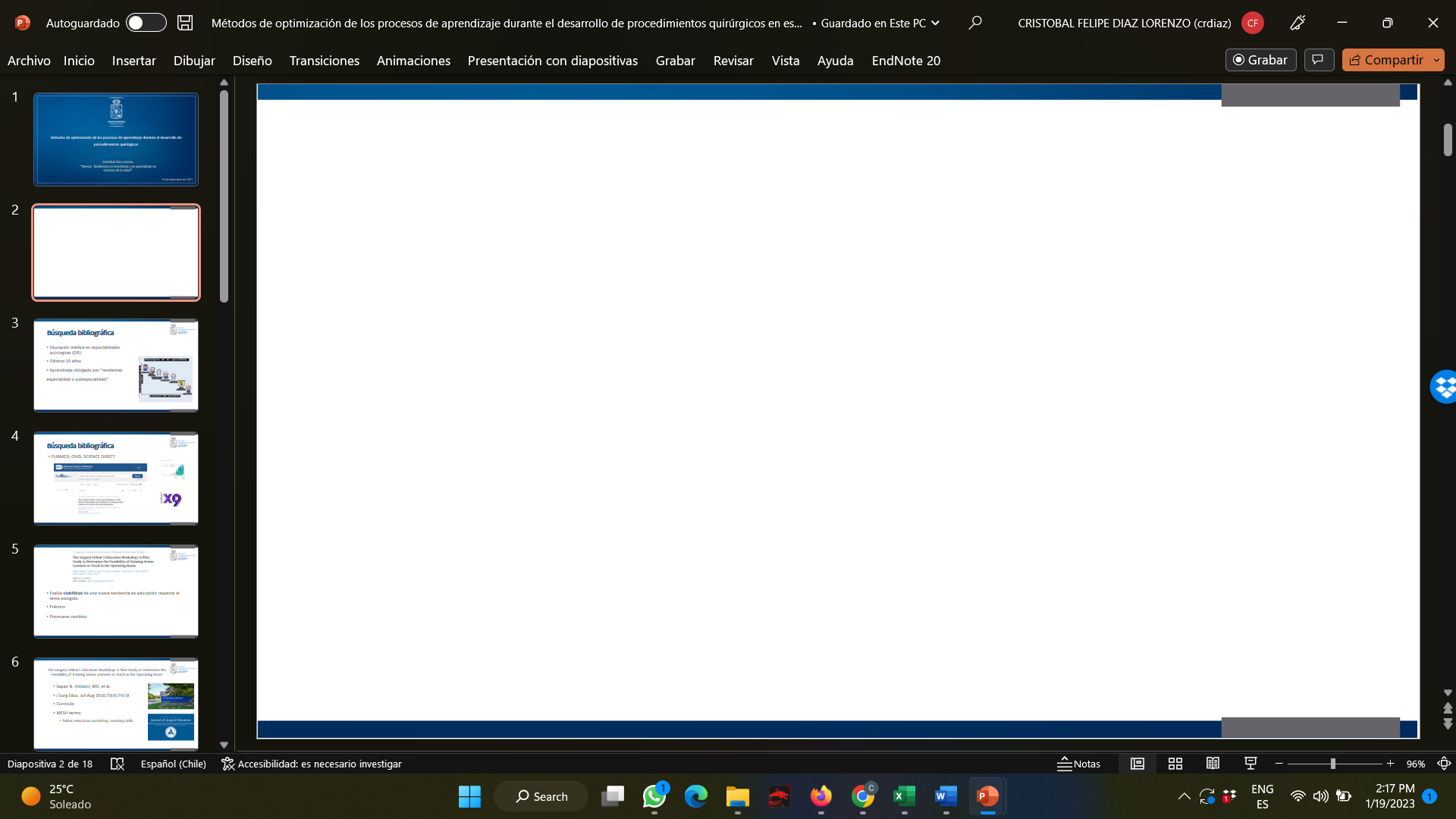 MANEJO DEFINITIVO  

LUXACION GH ANTERIOR

1º EPISODIO
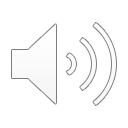 ManejoLuxación GH Anterior 1º Episodio
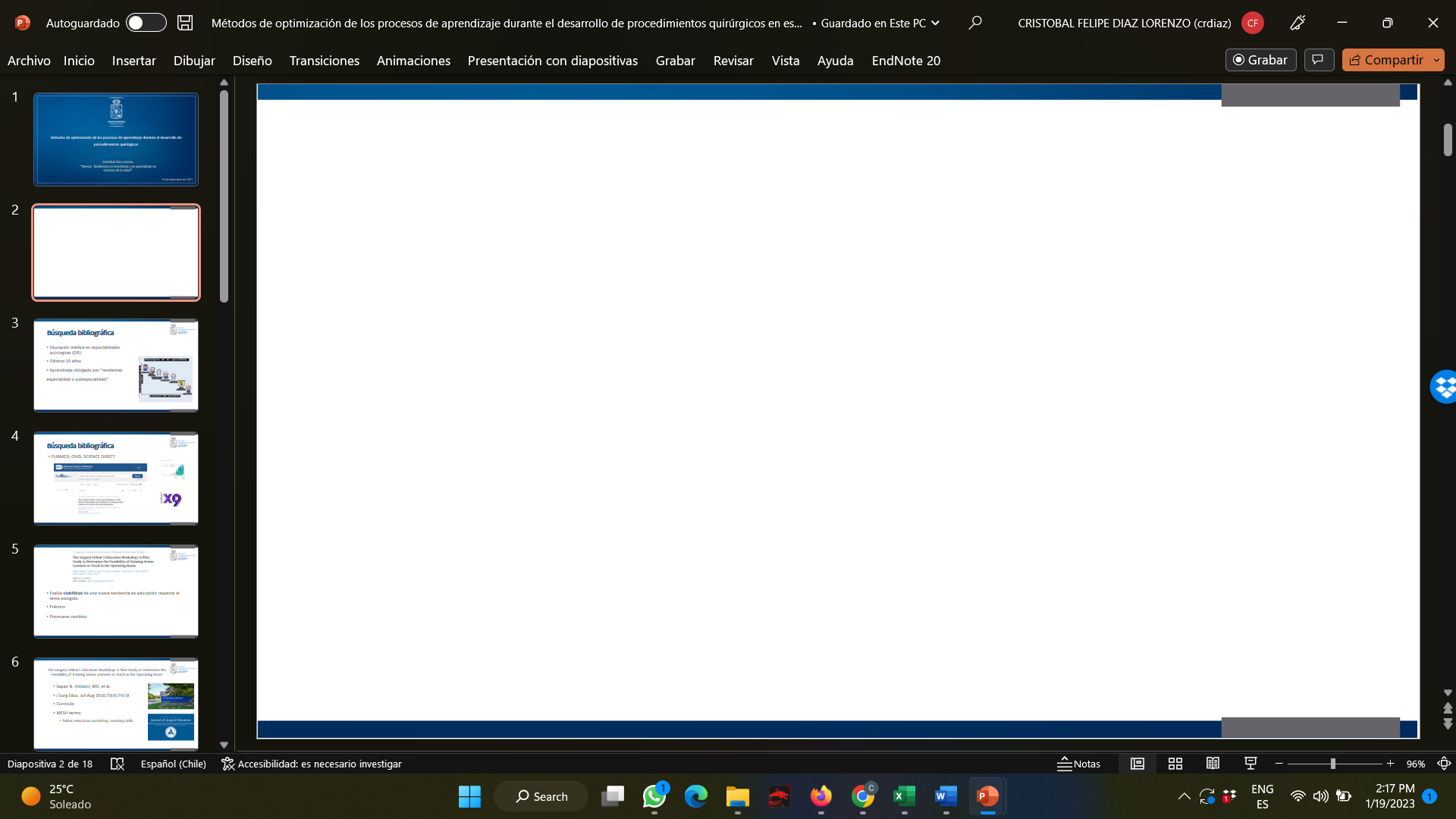 CONSERVADOR VS QUIRURGICO

INDICACION
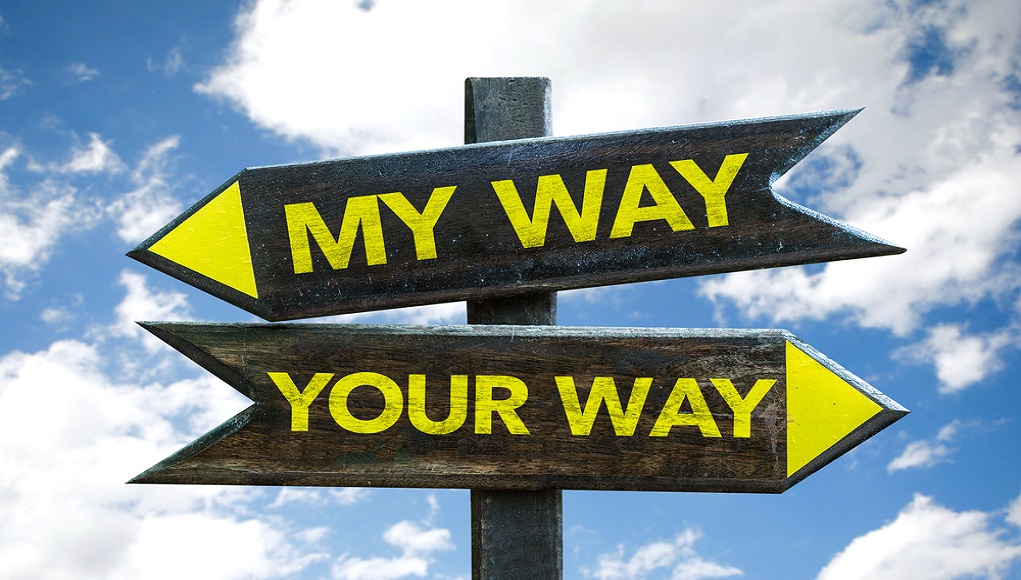 SIN CONSENSO
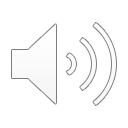 ManejoLuxación GH Anterior 1º Episodio
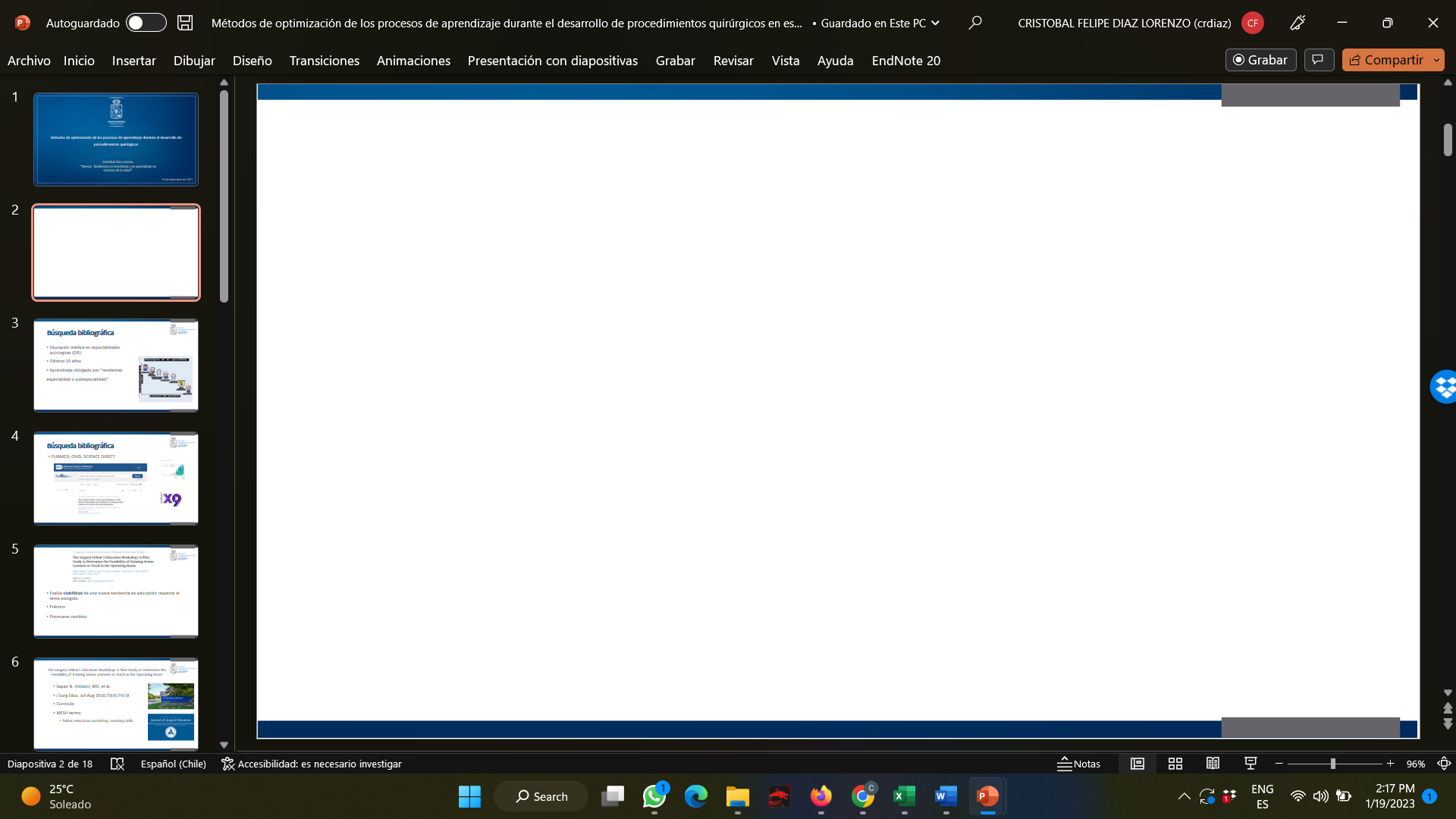 CONSERVADOR VS QUIRURGICO

En la toma de decisiones debemos considerar:

Factores pronósticos del paciente 

Factores pronósticos anatómicos
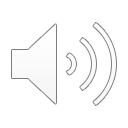 Luxación GH Anterior
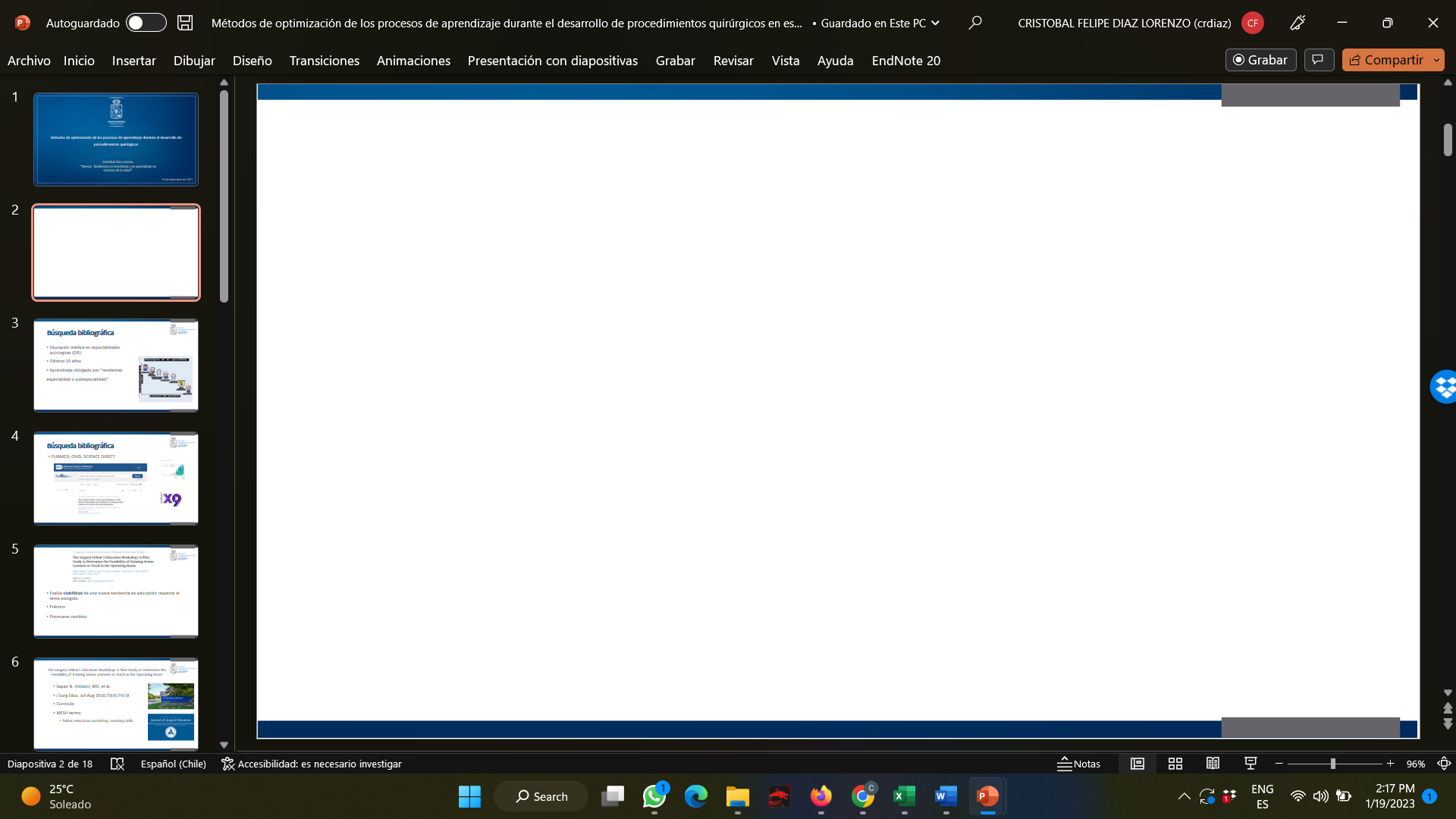 Factores Pronósticos del Paciente

↑ Riesgo de Recidiva

Edad   < 25 Años

Género  Masculino

Actividad/Deporte

Contacto/Colisión

Sobre la Cabeza
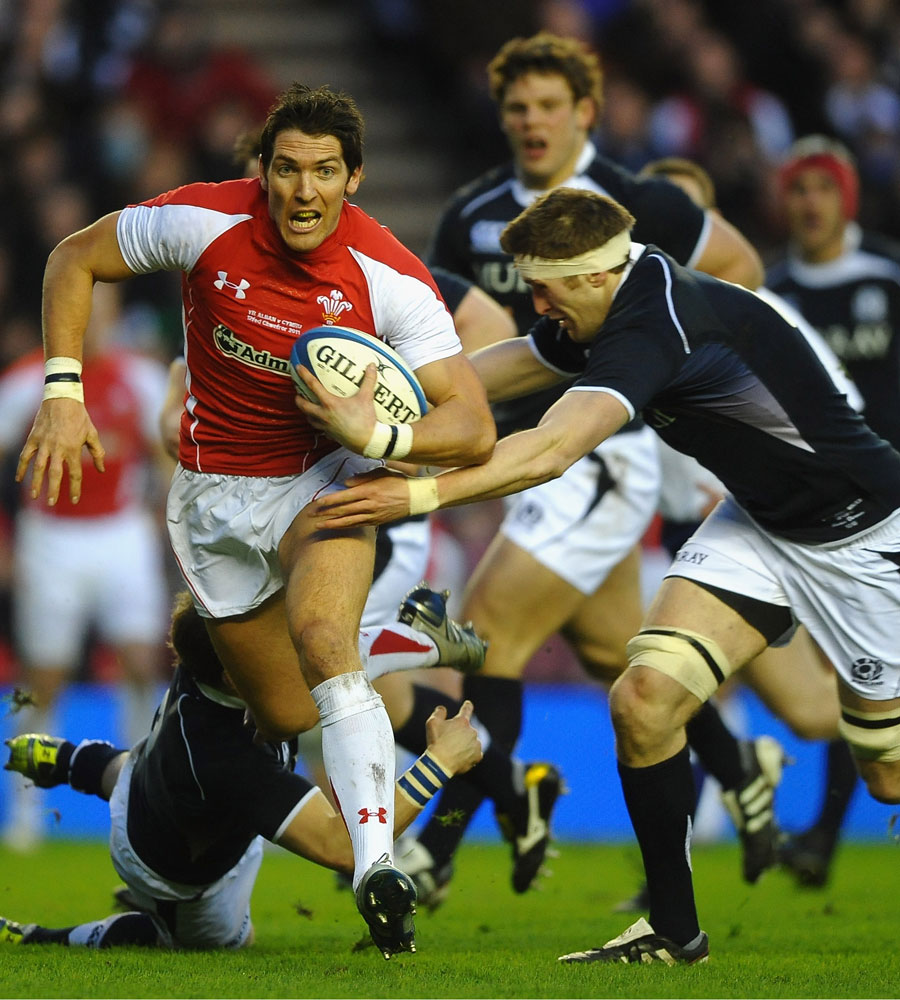 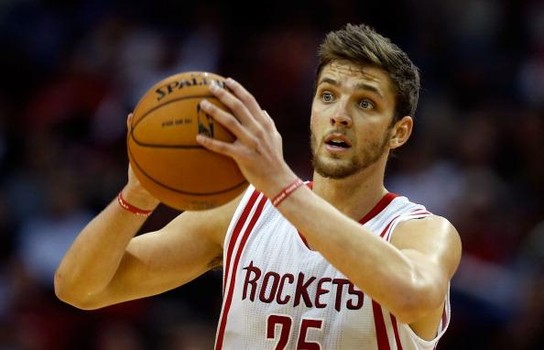 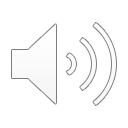 Luxación GH Anterior
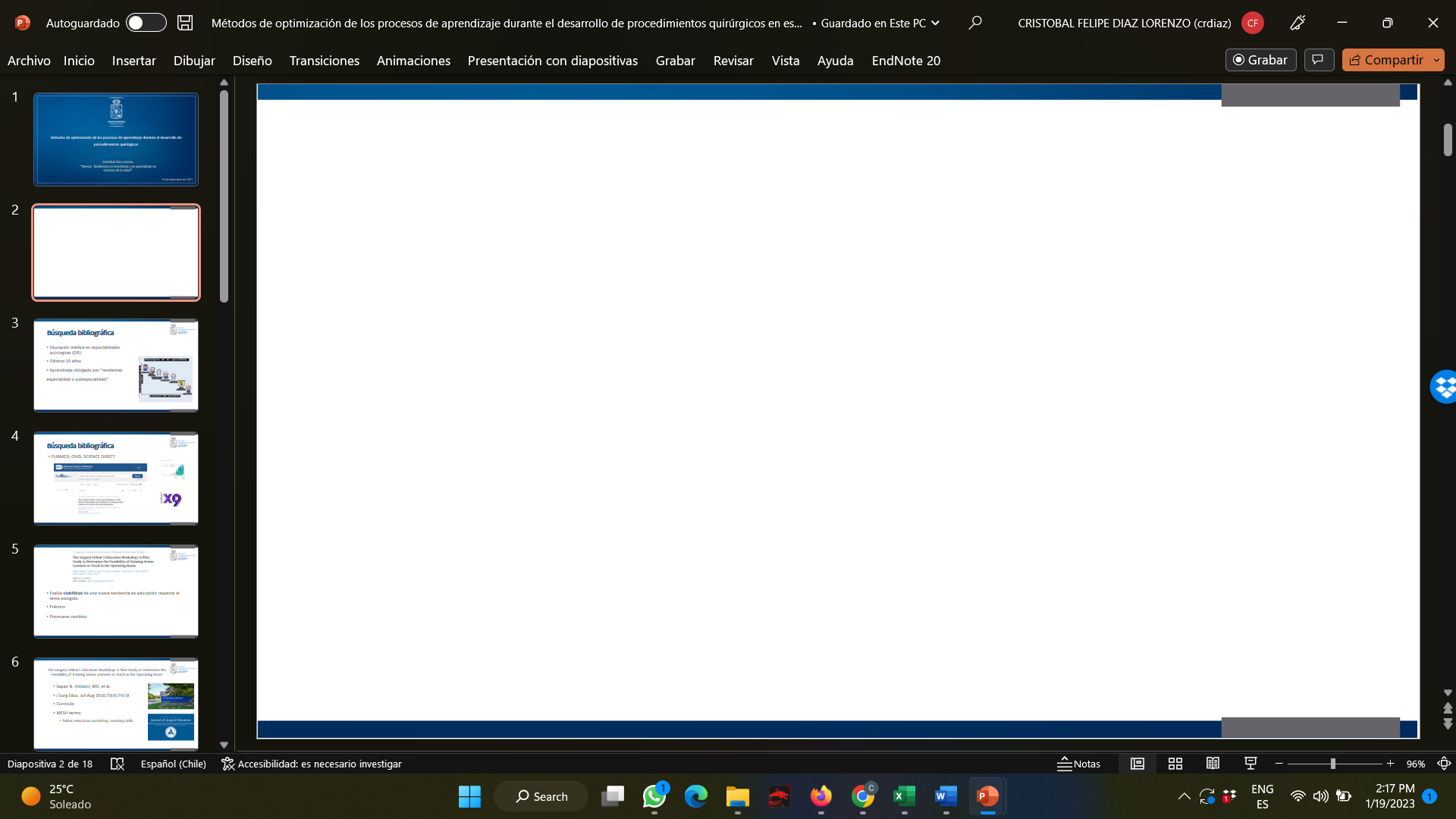 Recidiva


80 – 94%	< 20 años


26 – 48%	20 – 40 años


0 – 10%		> 40 años
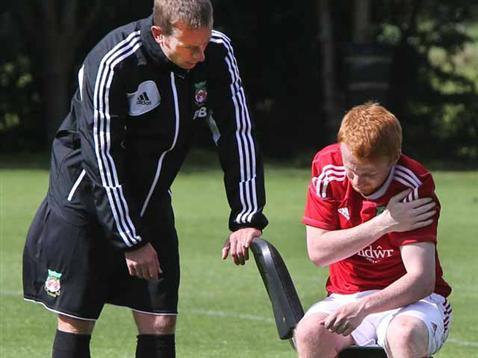 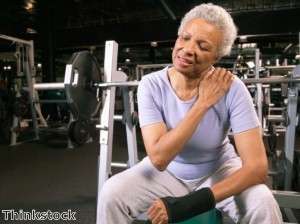 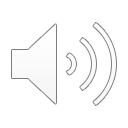 Luxación GH Anterior
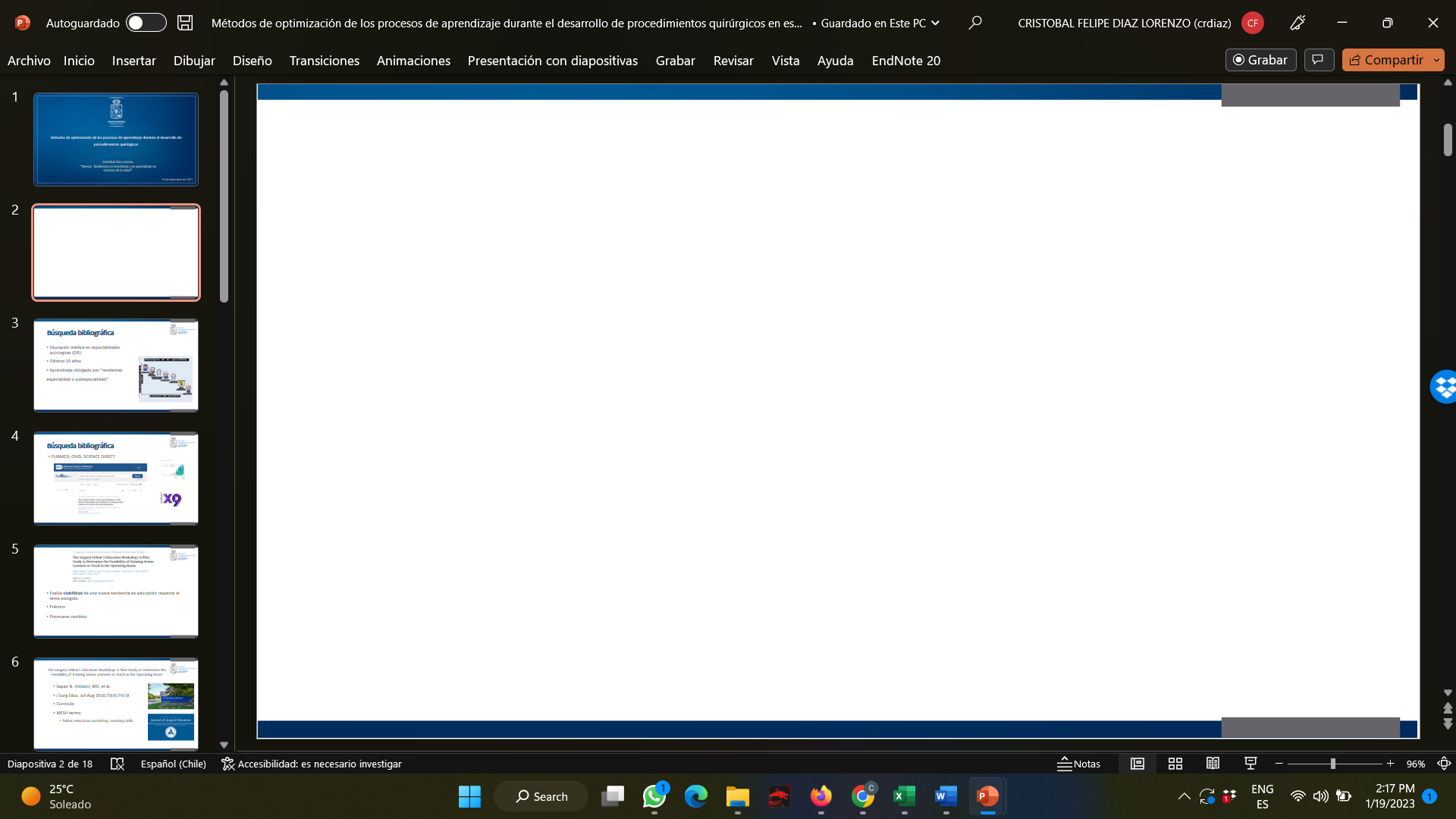 Factores Pronósticos Anatómicos

Partes Blandas

Labrum/Cápsula

Manguito Rotador

Lesiones Oseas: ↑ Riesgo de Recidiva

Bankart Oseo

Hill-Sachs
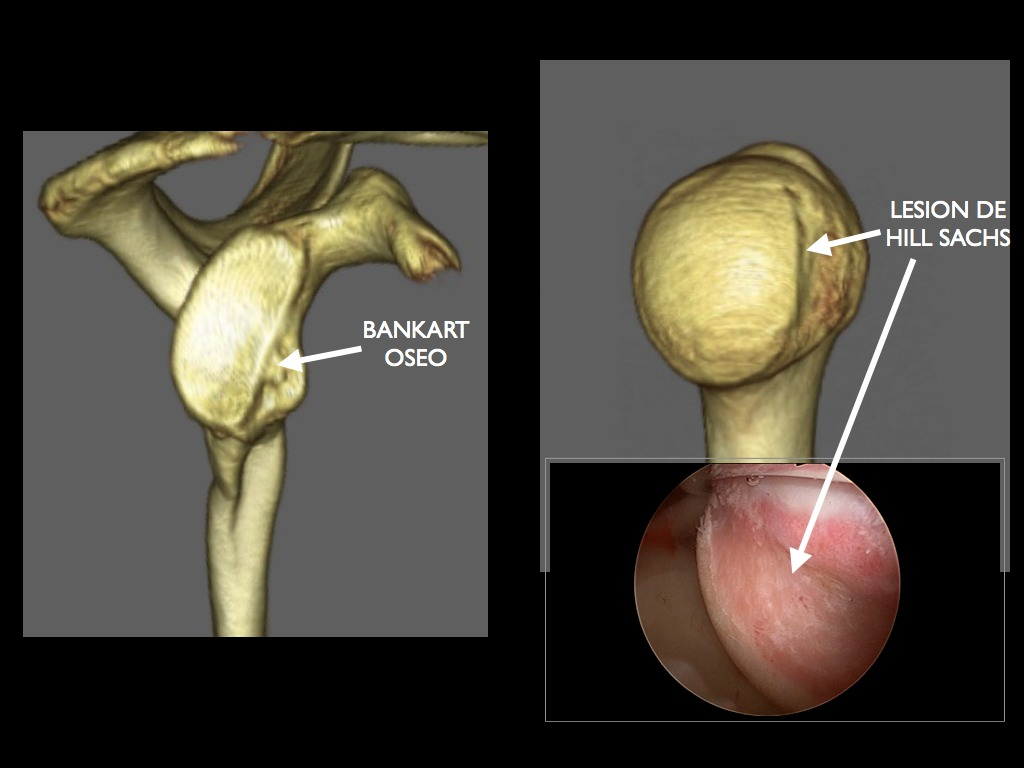 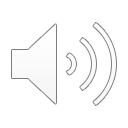 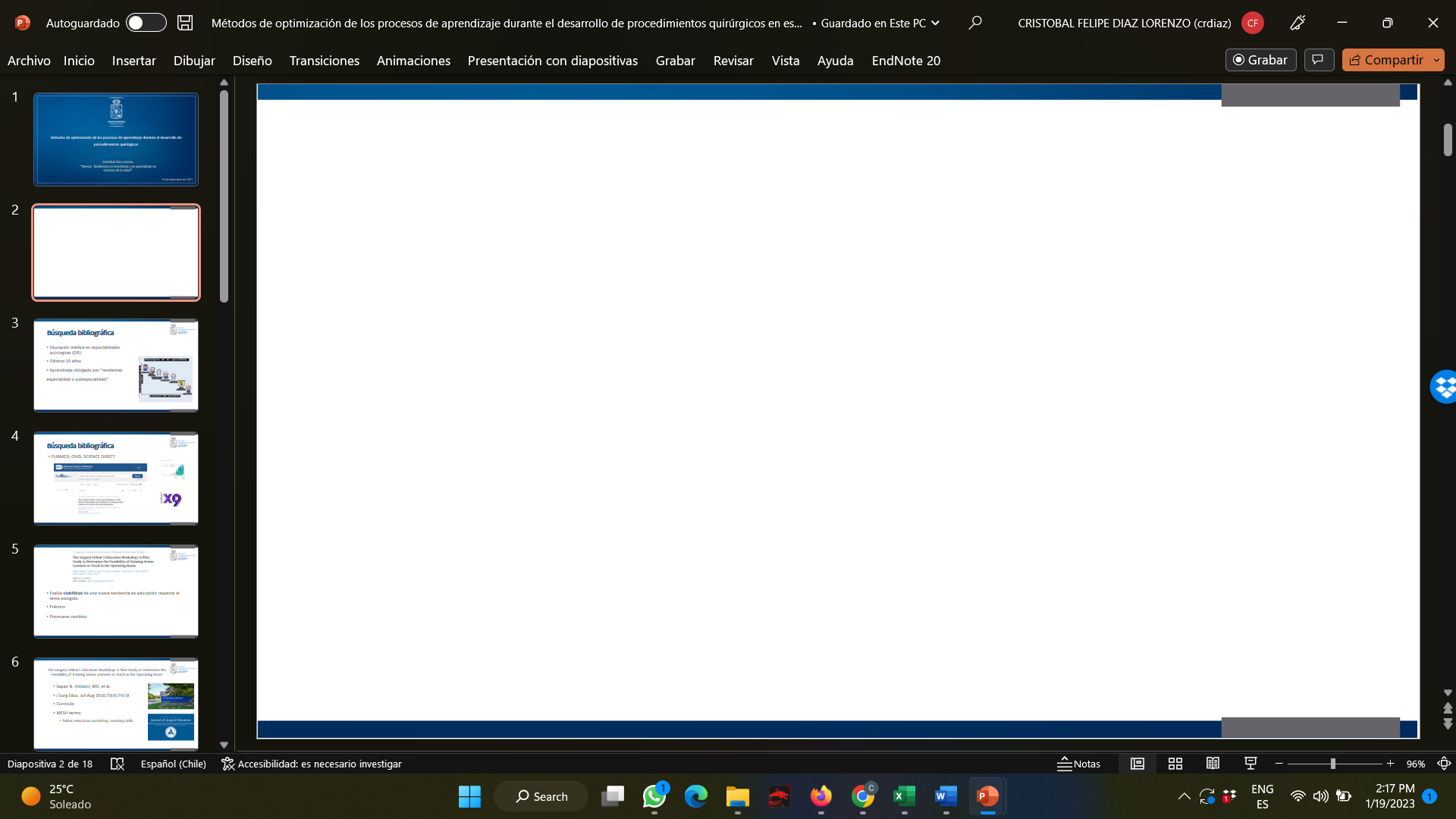 MANEJO CONSERVADOR
  
LUXACION GH ANTERIOR

1º EPISODIO
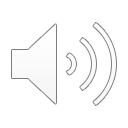 Manejo ConservadorLuxación GH Anterior 1º Episodio
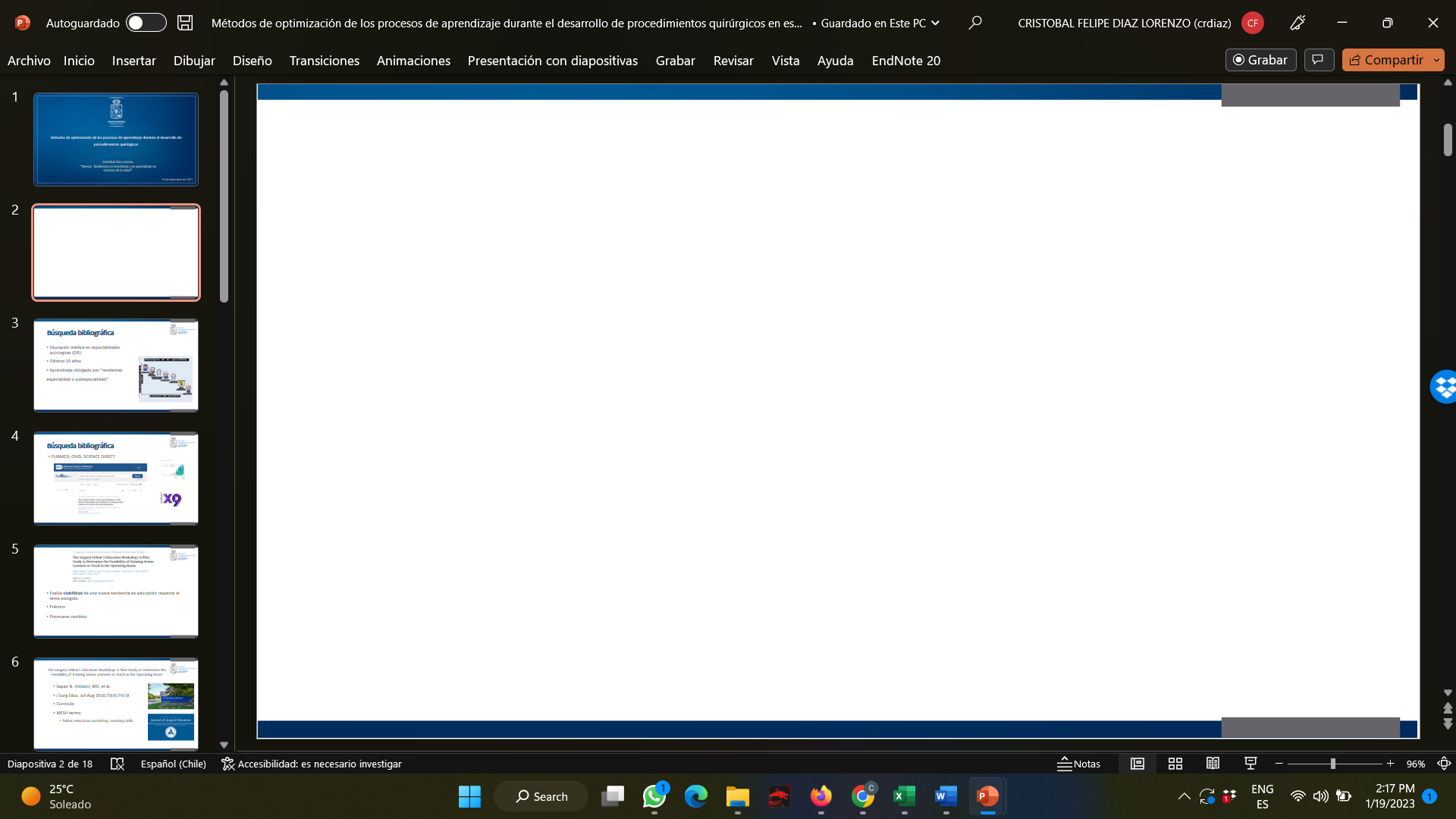 Tratamiento de elección para pacientes con bajo riesgo de recidiva: mayores, de baja demanda física o sin lesiones óseas significativas
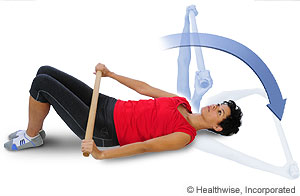 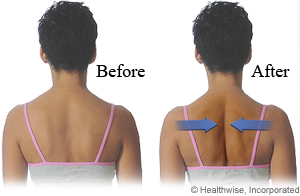 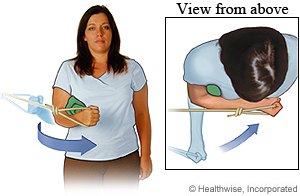 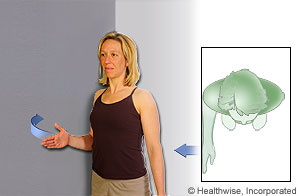 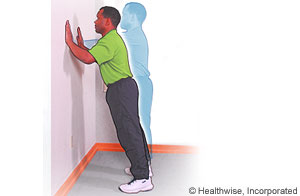 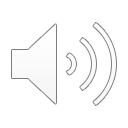 Manejo ConservadorLuxación GH Anterior 1º Episodio
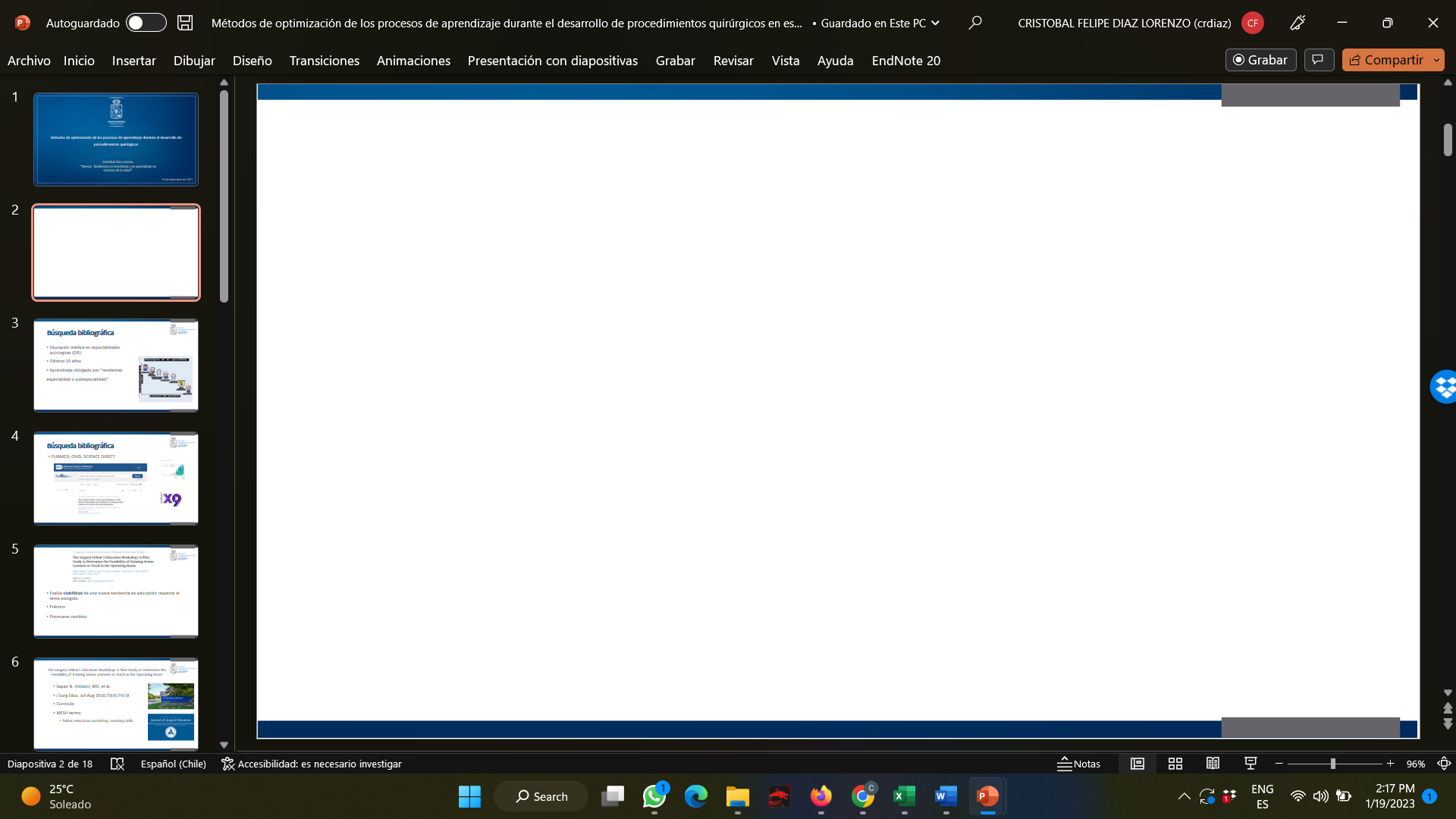 Recidiva

Manejo Conservador: 26 – 95%

Población de Riesgo > 70%

Conservador vs Qx.:

75% vs 10% (artroscópico) 

47% vs 16% (artroscópico)

56% vs 3% (abierto)
Smith et al, Injury, 2013 
Bottoni et al, AJSM, 2002 
Longo et al, Arthroscopy, 2016
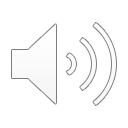 Manejo ConservadorLuxación GH Anterior 1º Episodio
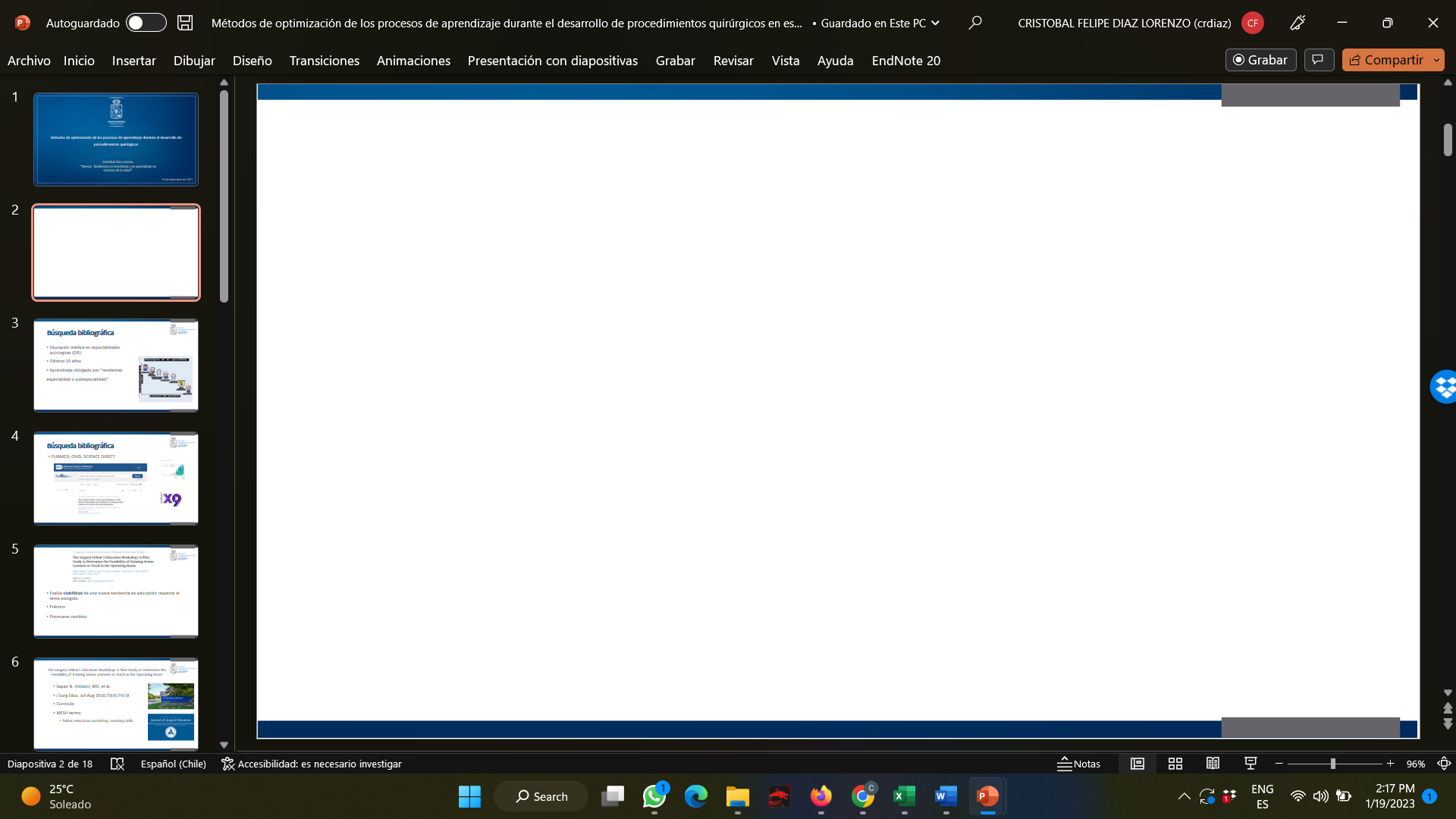 Retorno Deportivo

Manejo Conservador  50 - 56%

Manejo Quirúrgico  71 - 93%
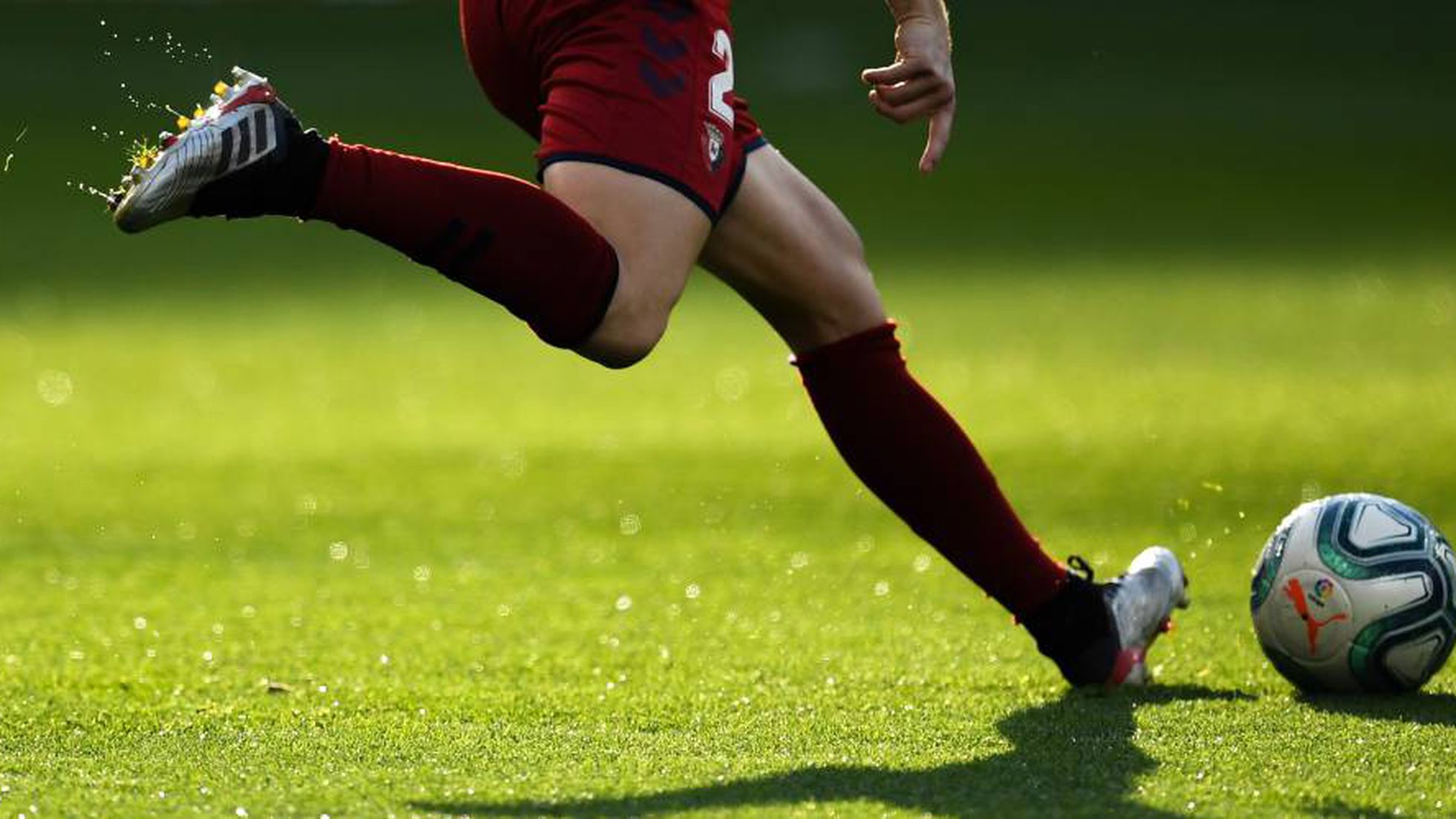 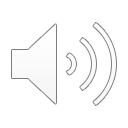 Hardy et al, AJSM, 2020
Manejo ConservadorLuxación GH Anterior 1º Episodio
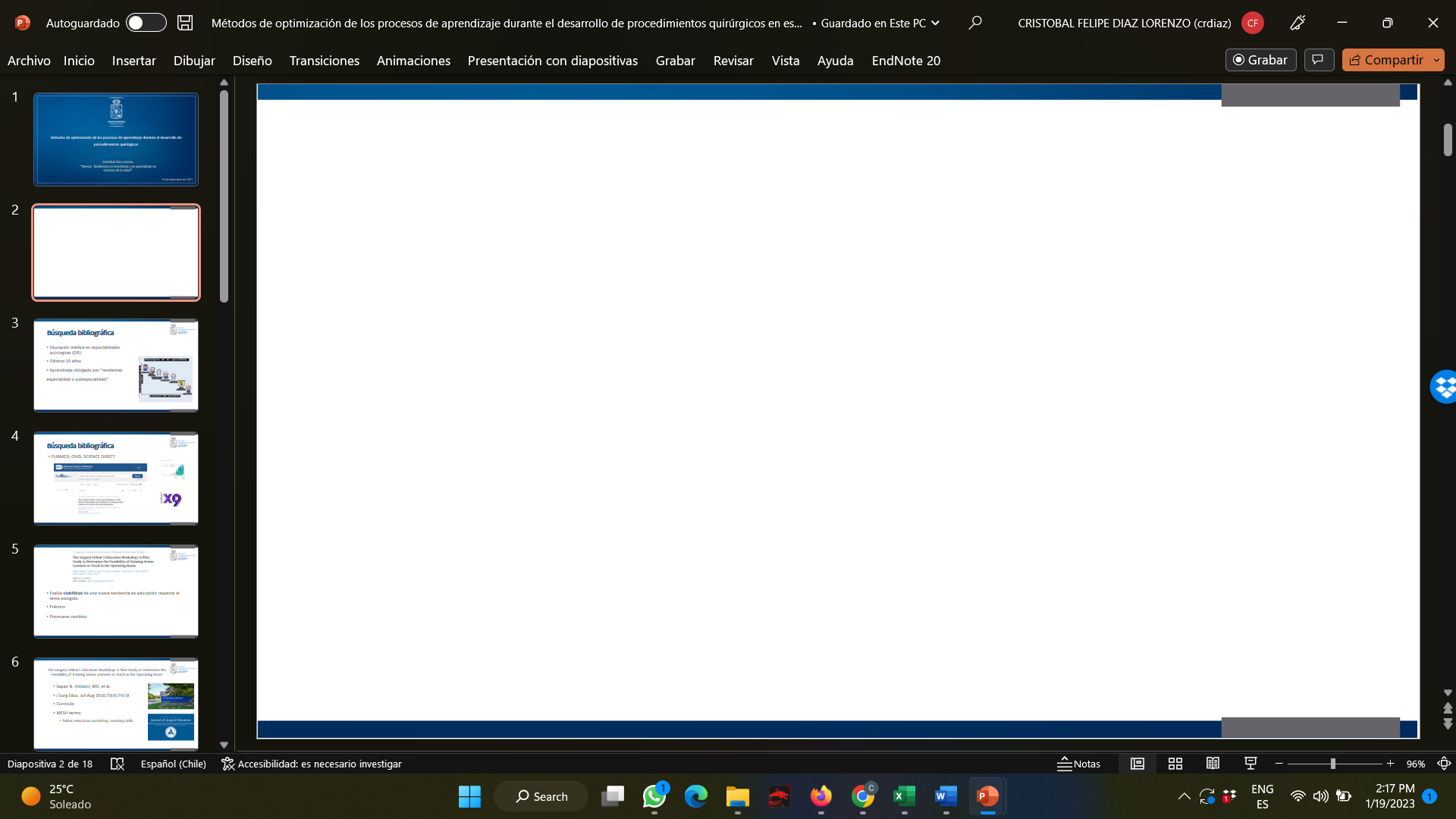 Pese a su recomendación, varios estudios han mostrado altas tasas de falla, especialmente en el paciente activo de alta demanda
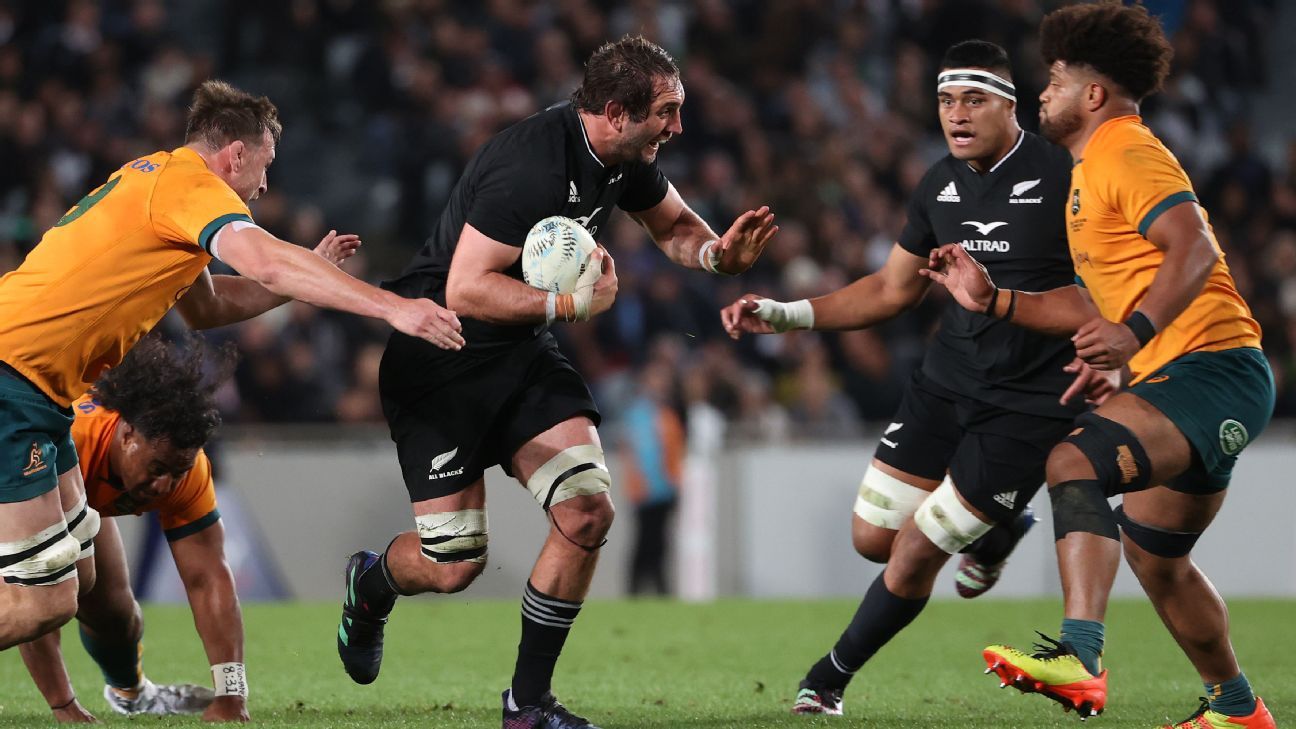 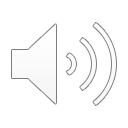 Manejo Conservador Luxación GH Anterior
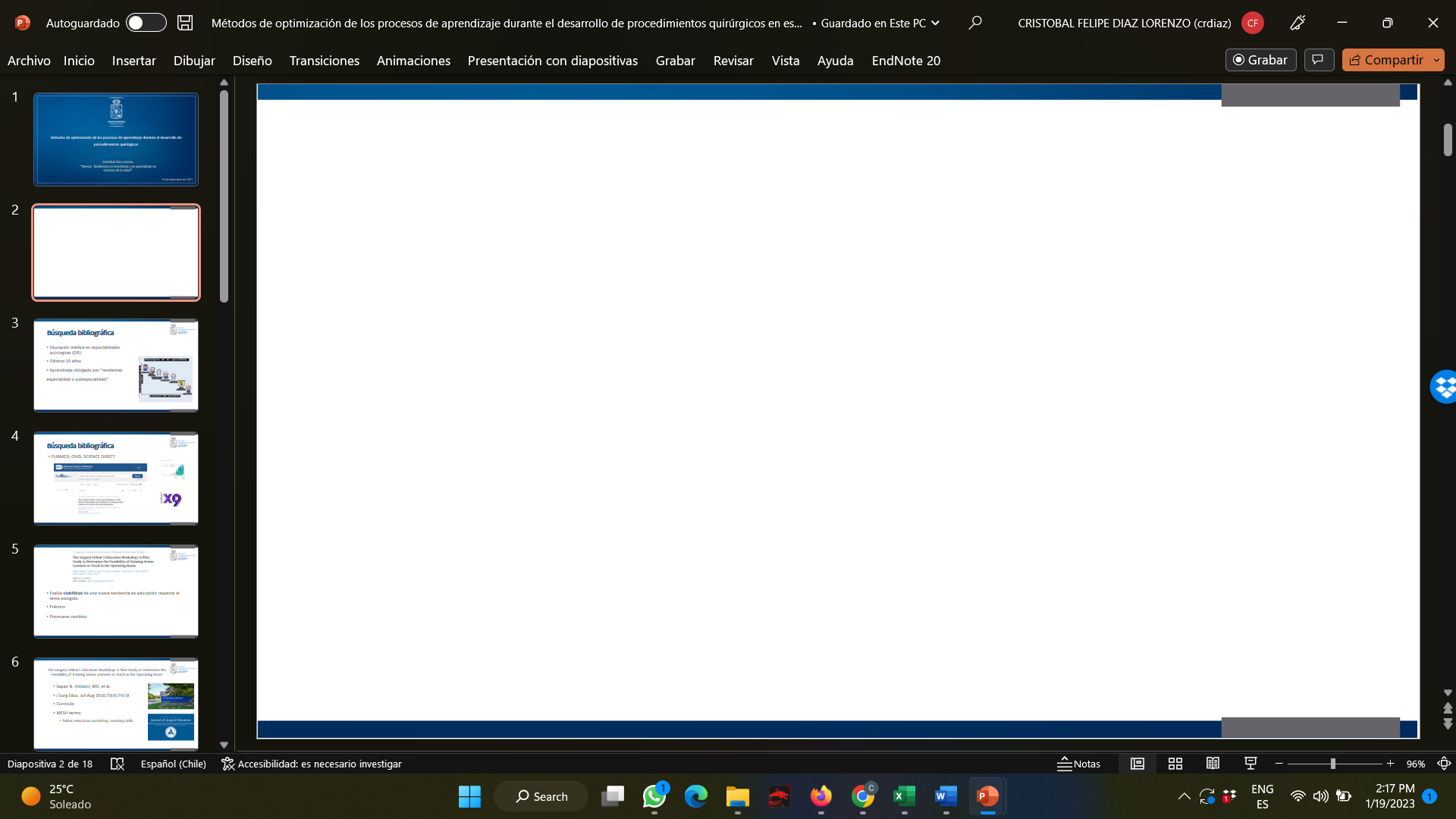 Terapia Kinésica

Inicio precoz 

ROM

Fortalecimiento CORE, MR y periescapular

Propiocepción
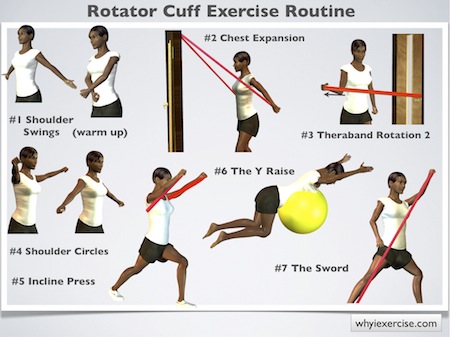 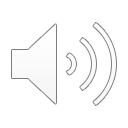 Manejo Conservador Luxación GH Anterior
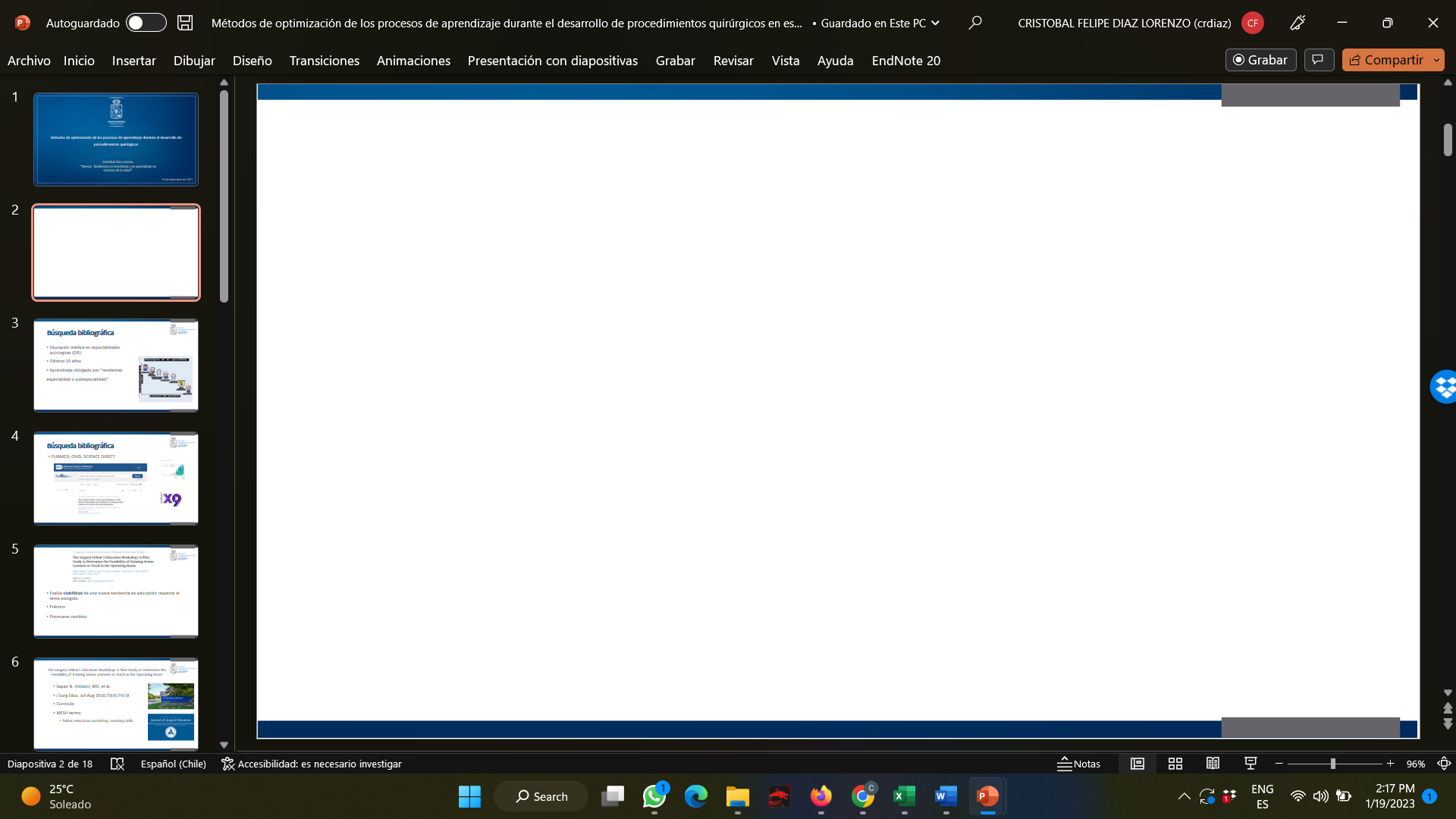 Terapia Kinésica y Retorno Deportivo

4 – 6º Sem

ROM pasivo inicial 

RE hasta posición neutra y ABD < 90º 

Retorno Deportivo

ROM completo indoloro

Recuperación de la fuerza

Deportes de contacto > 2 meses
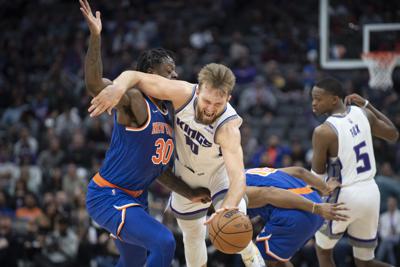 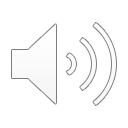 Youm et al, JAAOS, 2014
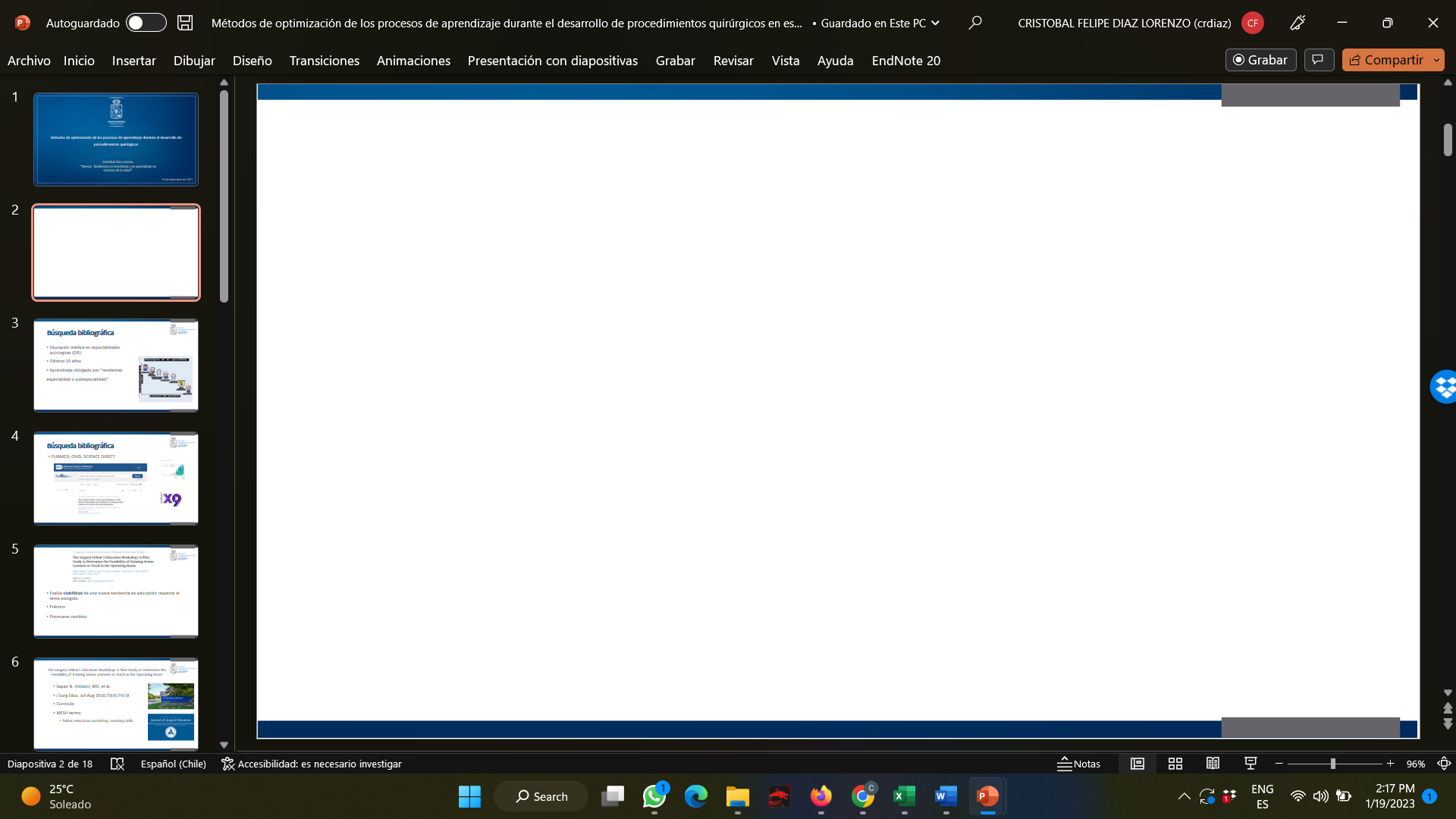 MANEJO QUIRURGICO
 
LUXACION GH ANTERIOR

1º EPISODIO
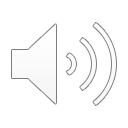 Manejo Qx.Luxación GH Anterior 1º Episodio
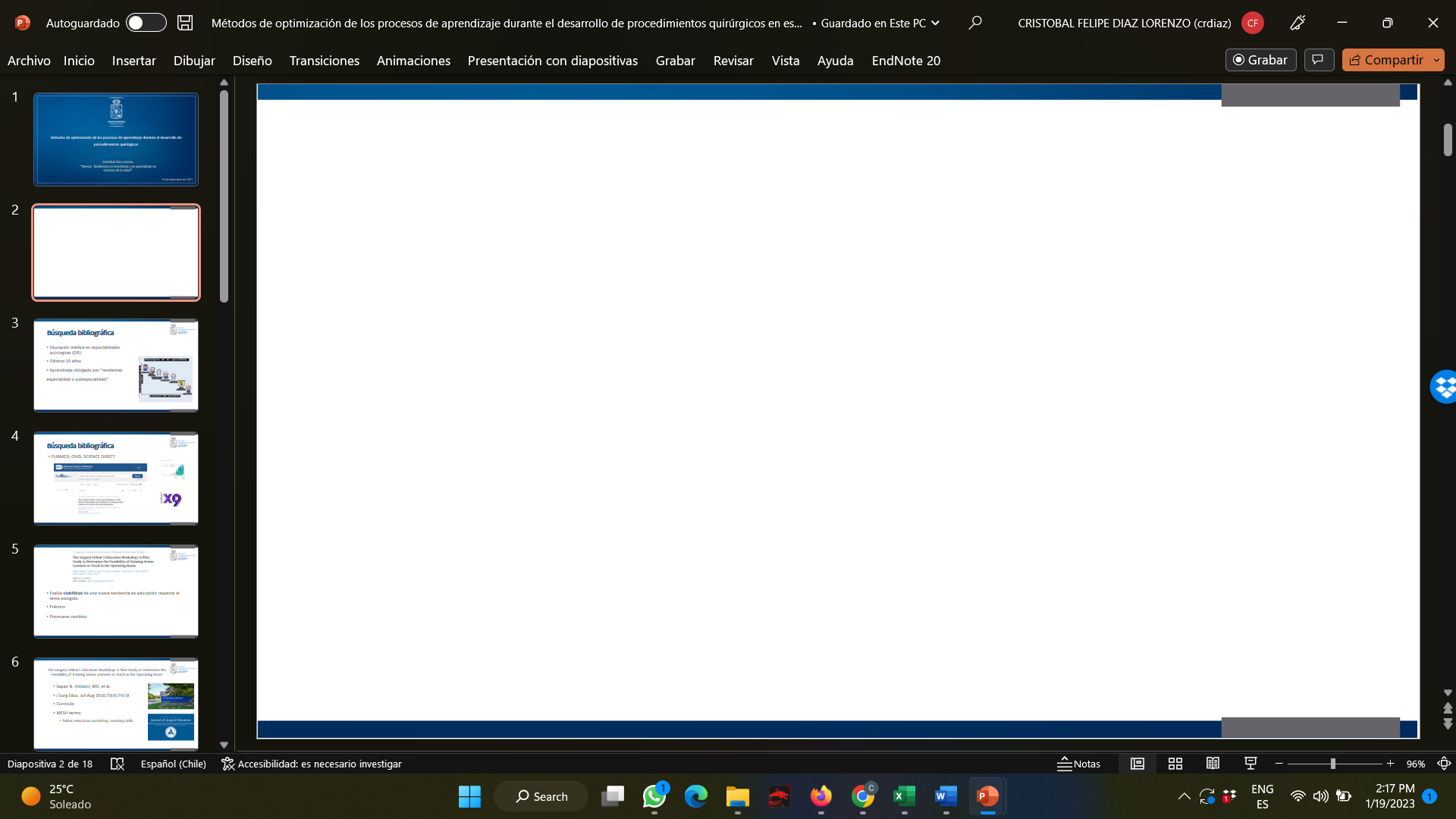 La cirugía luego de un 1º episodio sigue siendo controversial


Se deben considerar los factores de riesgo de recidiva en la toma de decisiones
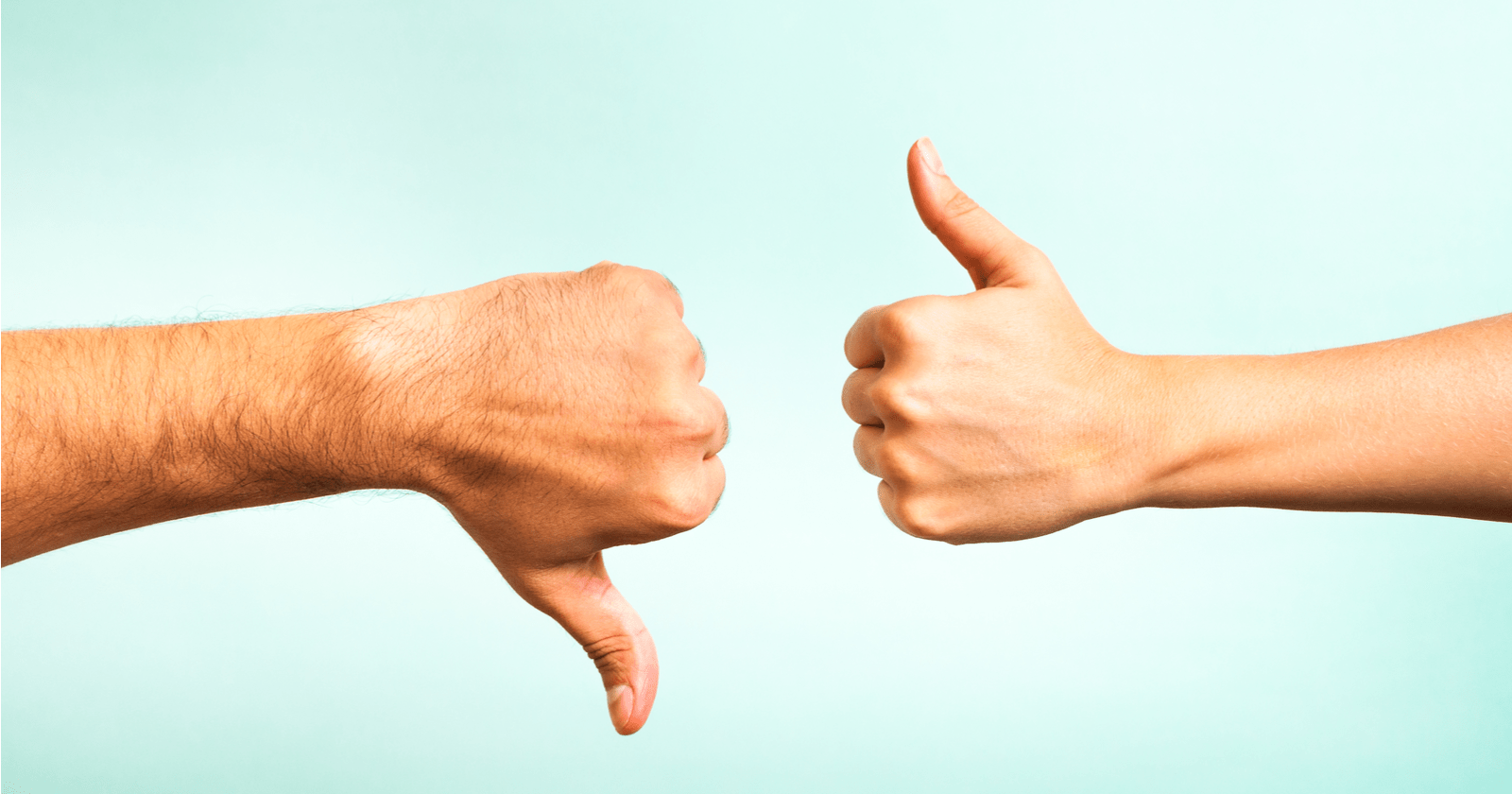 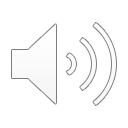 Manejo Qx.Luxación GH Anterior 1º Episodio
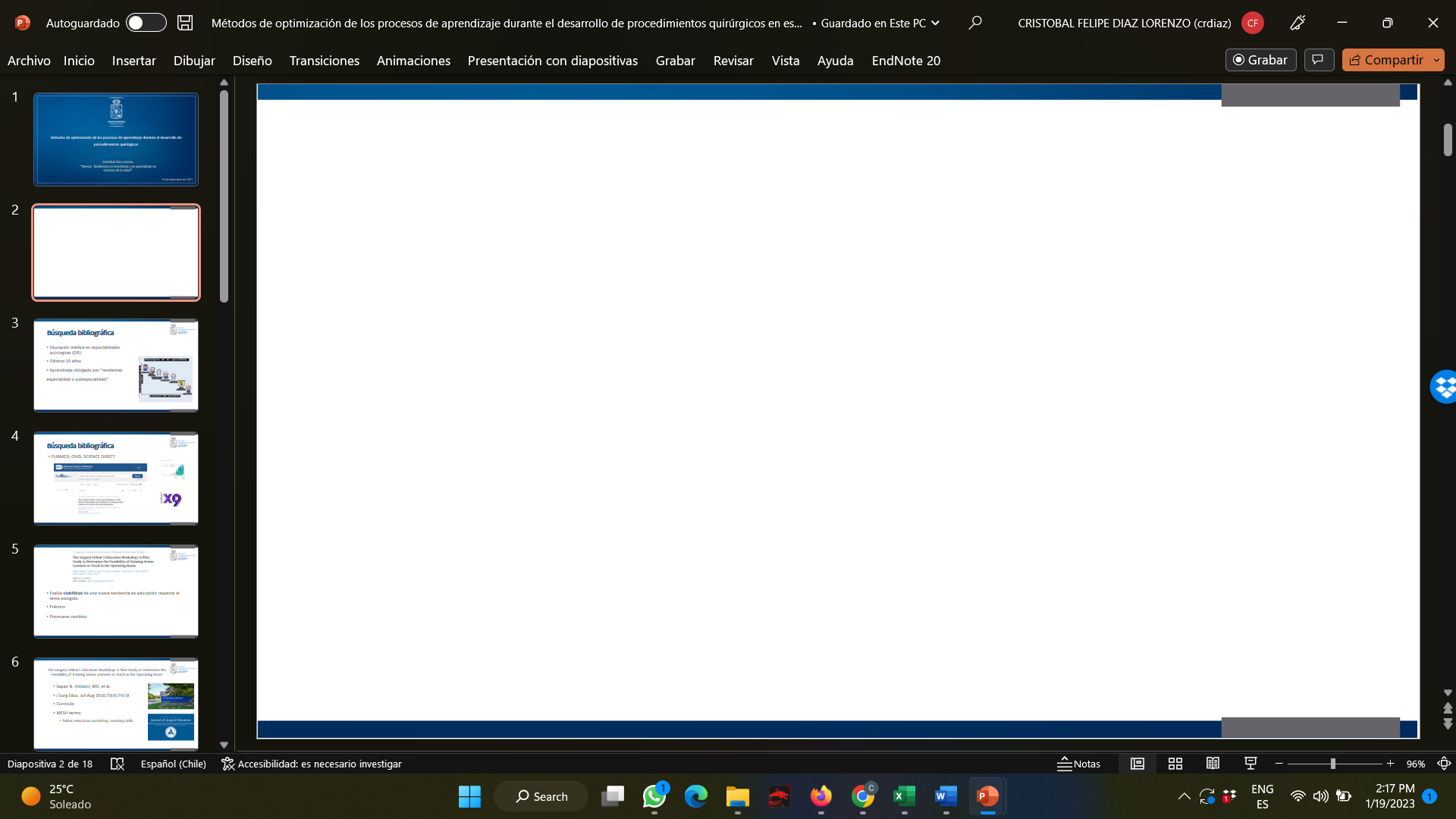 Riesgo de Luxación Recidivante

Jóvenes (< 25 años)
Sexo masculino
Deportes de contacto o sobre la cabeza
Lesión ósea significativa 

	  La Luxación Recidivante Favorece

Lesión de labrum más severa
Lesión condral
LESION OSEA (↑ Fc)
≥ 80%
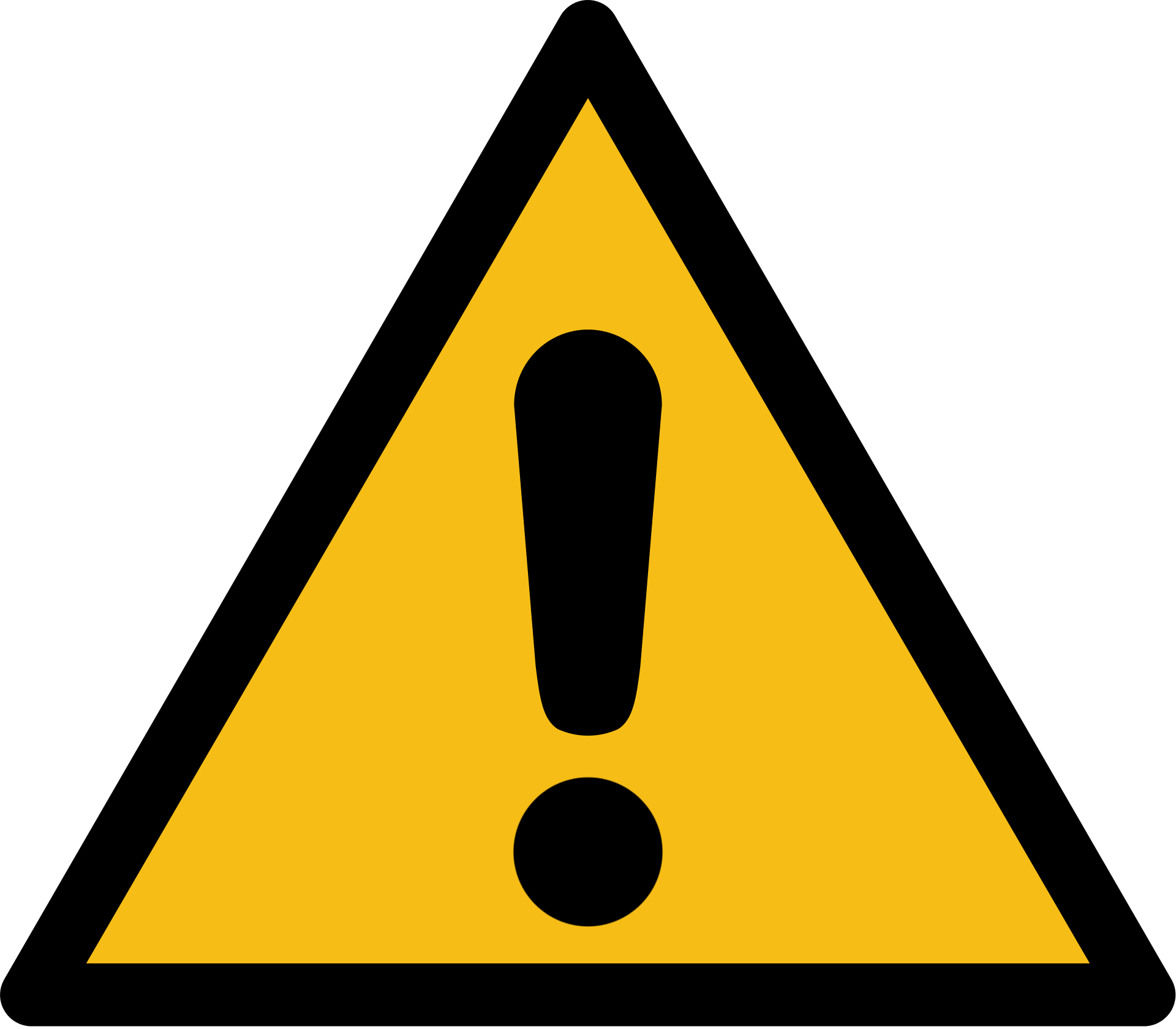 Aboalata M. et al, Am J Sports Med, 2017
Wassertain DN. et al, Arthroscopy, 2016
Milano G. et al, Am J Sports Med, 2011
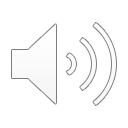 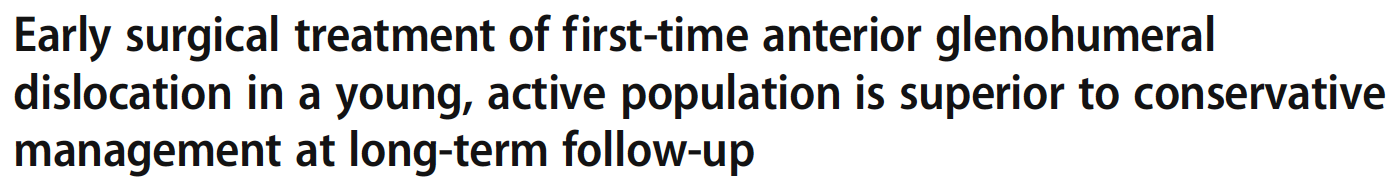 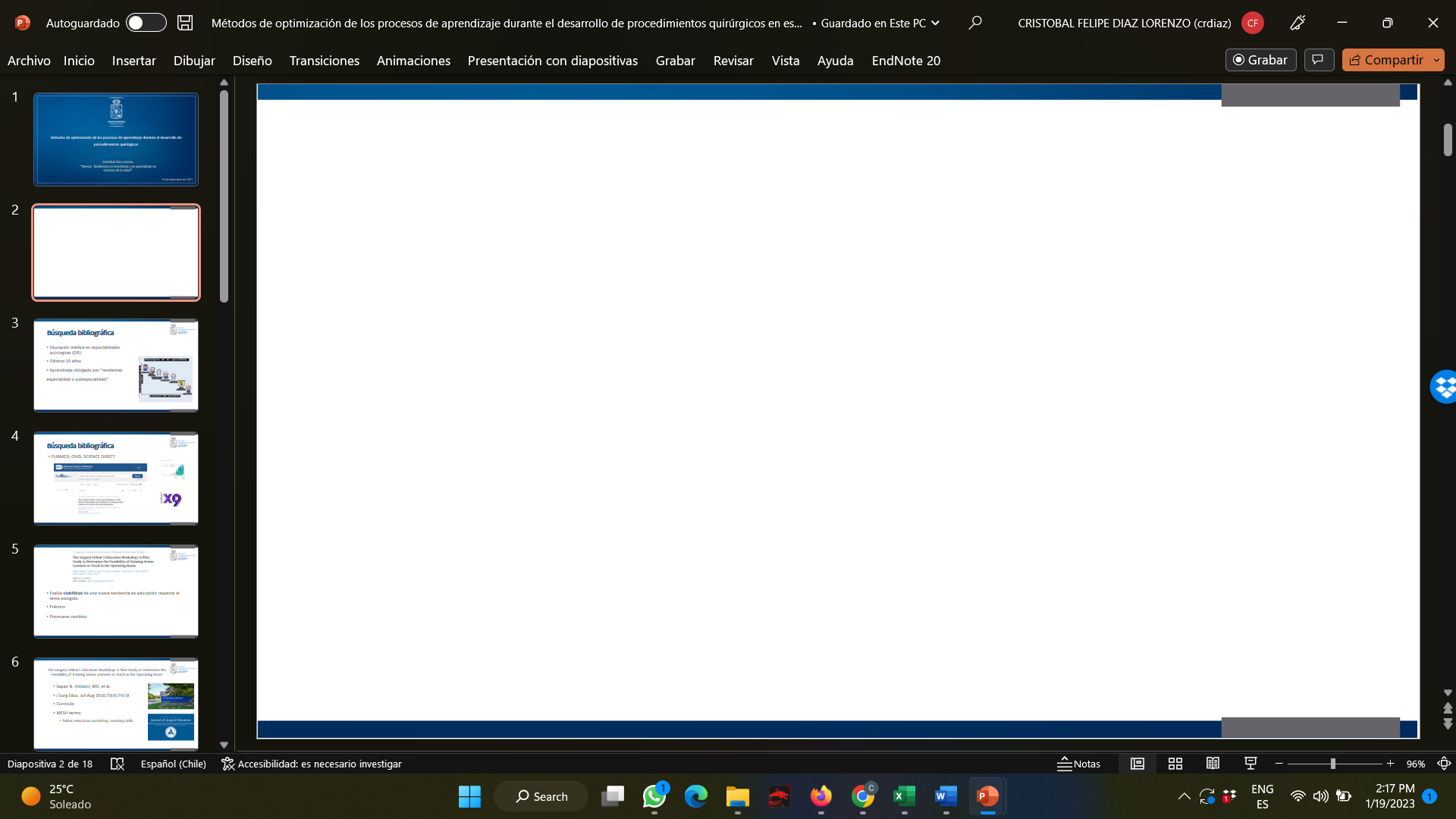 De Carli et al, Int Orthop, 2019
Qx. vs Conservador
↓ Recidiva y ↑ Retorno Deportivo

QX. > CONSERVADOR
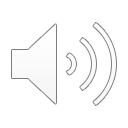 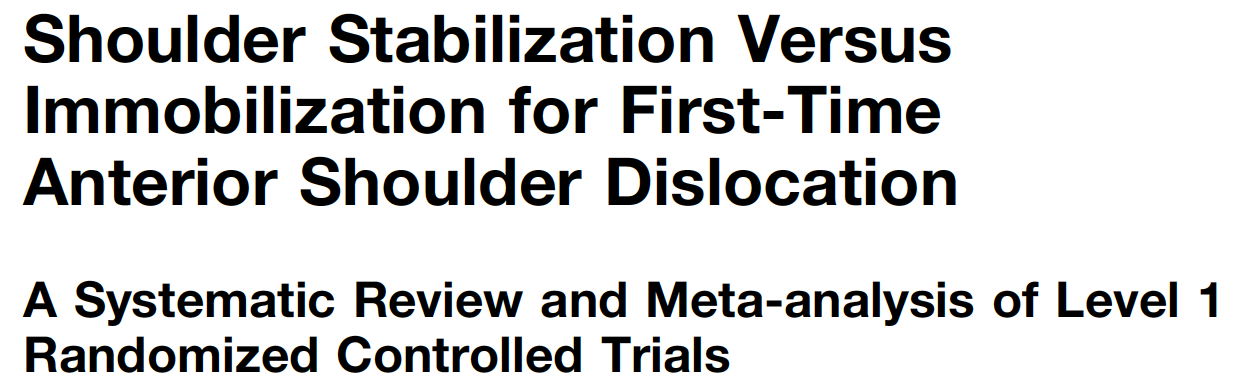 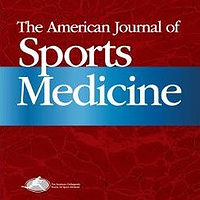 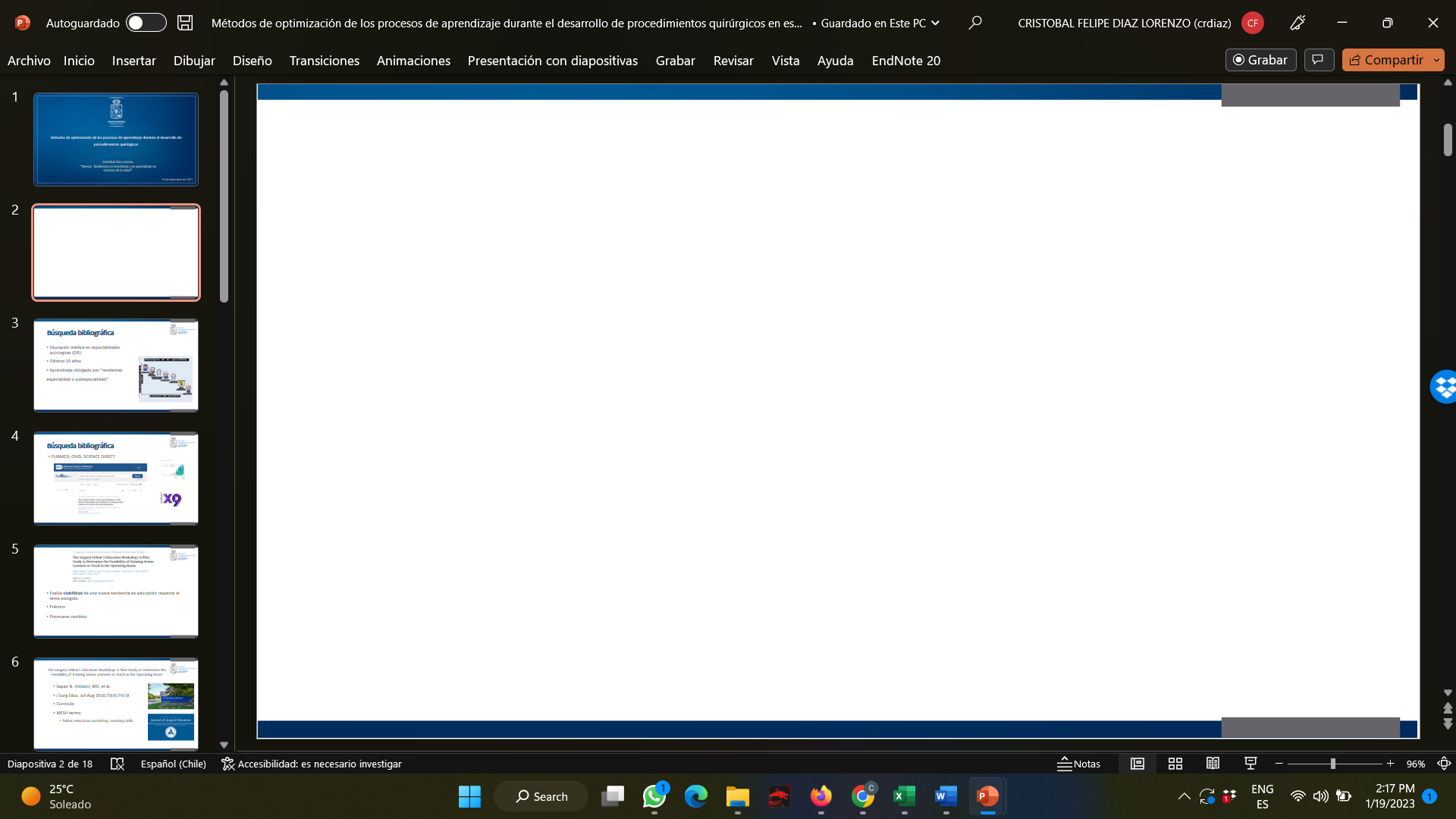 Belk JW. et al, 2023
Qx. vs Conservador
RECIDIVA

< 30 años, hombres activos

QX. < CONSERVADOR
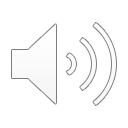 Alternativas Qx.Luxación GH Anterior 1º Episodio
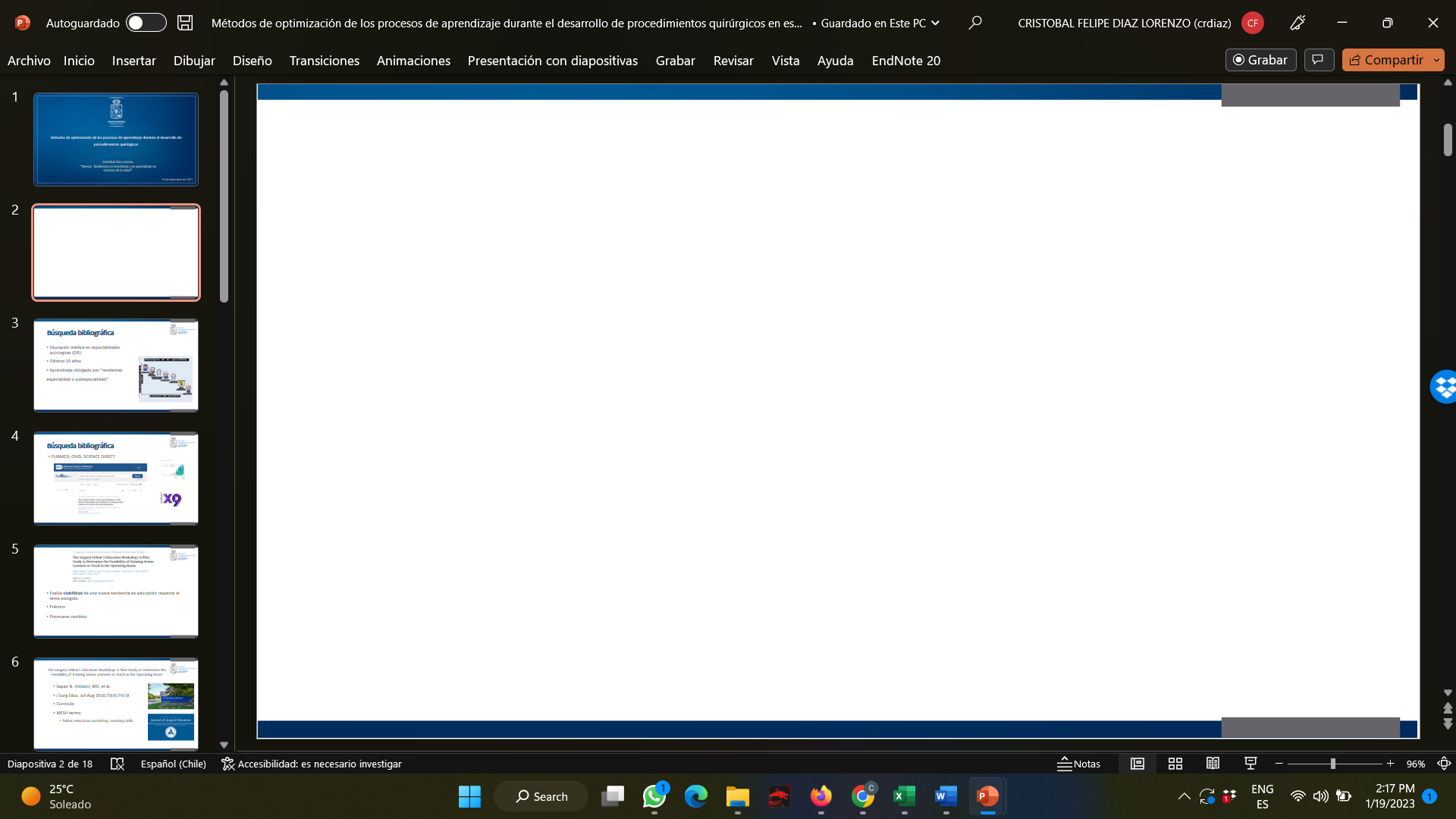 Procedimientos de Partes Blandas 

Reparación de Bankart ± Remplissage 

Artroscópico (+Fc) o Abierto
Capsulotenodesis del IE
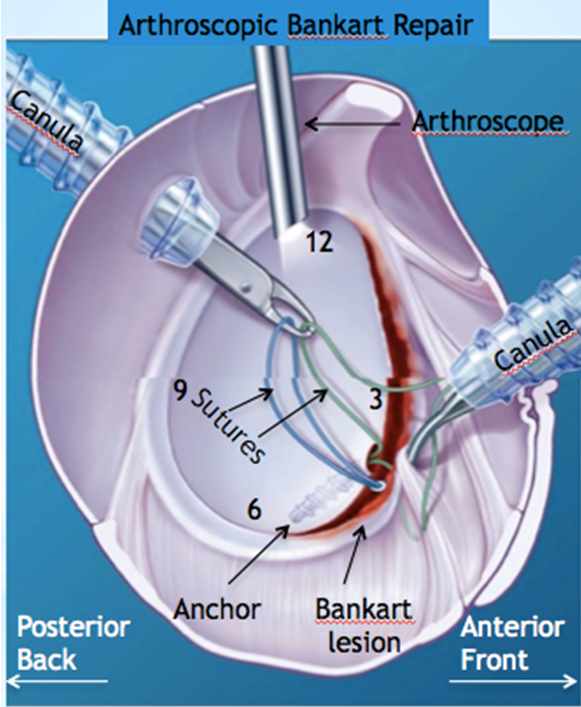 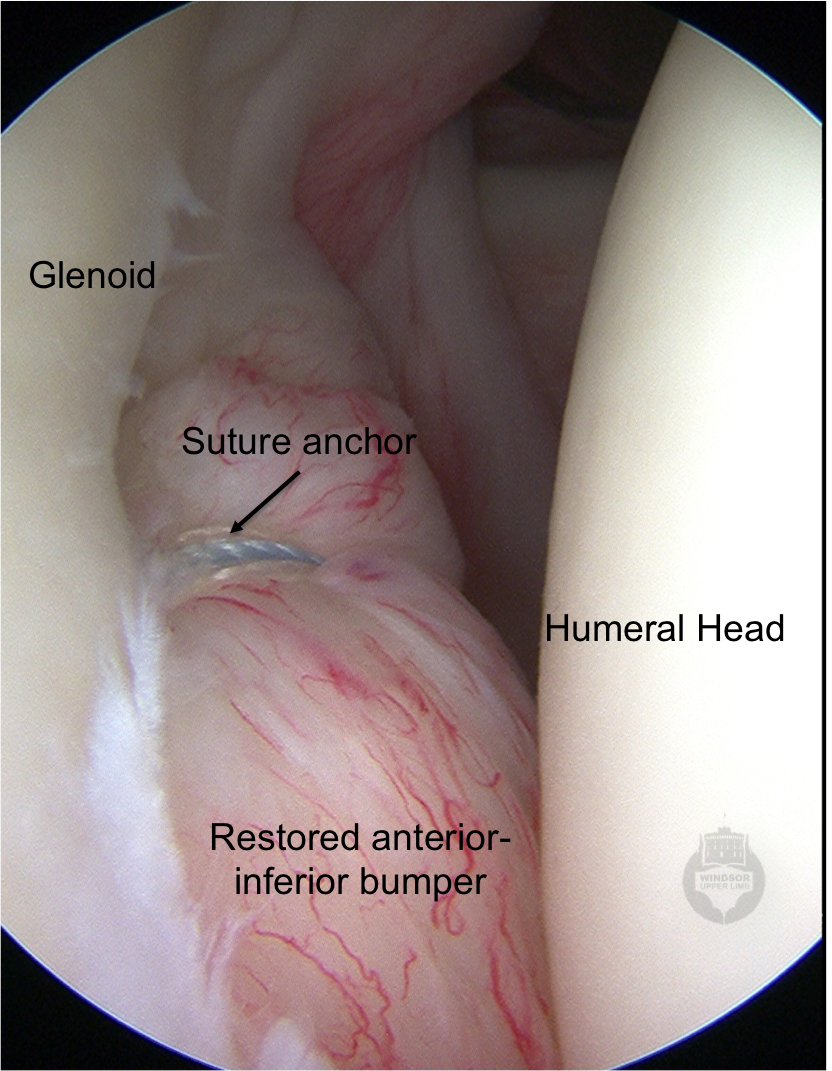 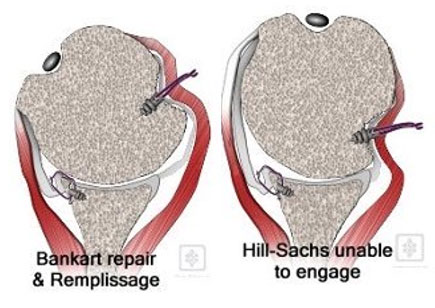 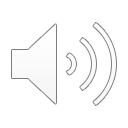 Alternativas Qx.Luxación GH Anterior 1º Episodio
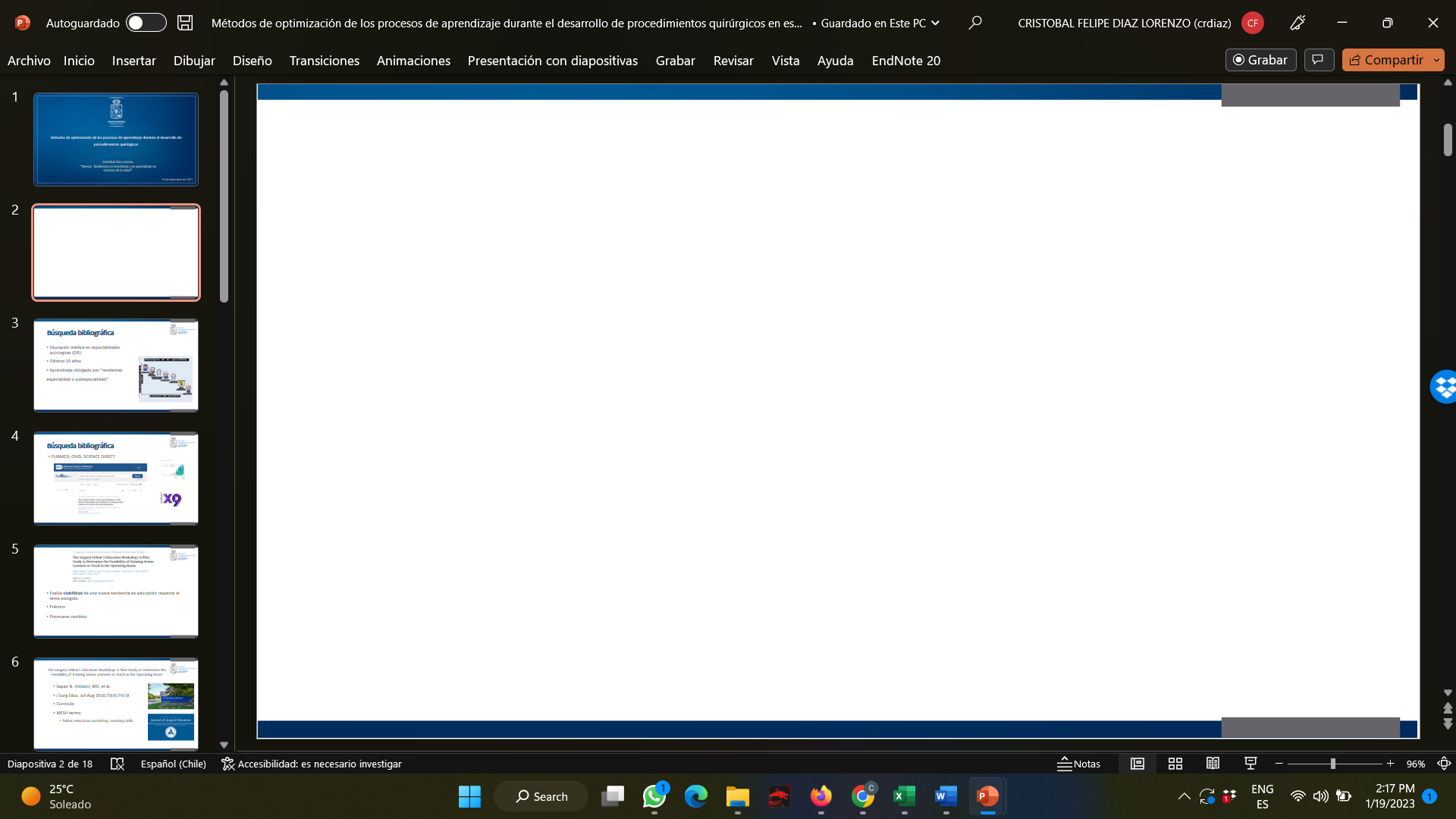 Procedimientos Oseos 

Cirugía de Latarjet  

Abierta (+Fc) o Artroscópica
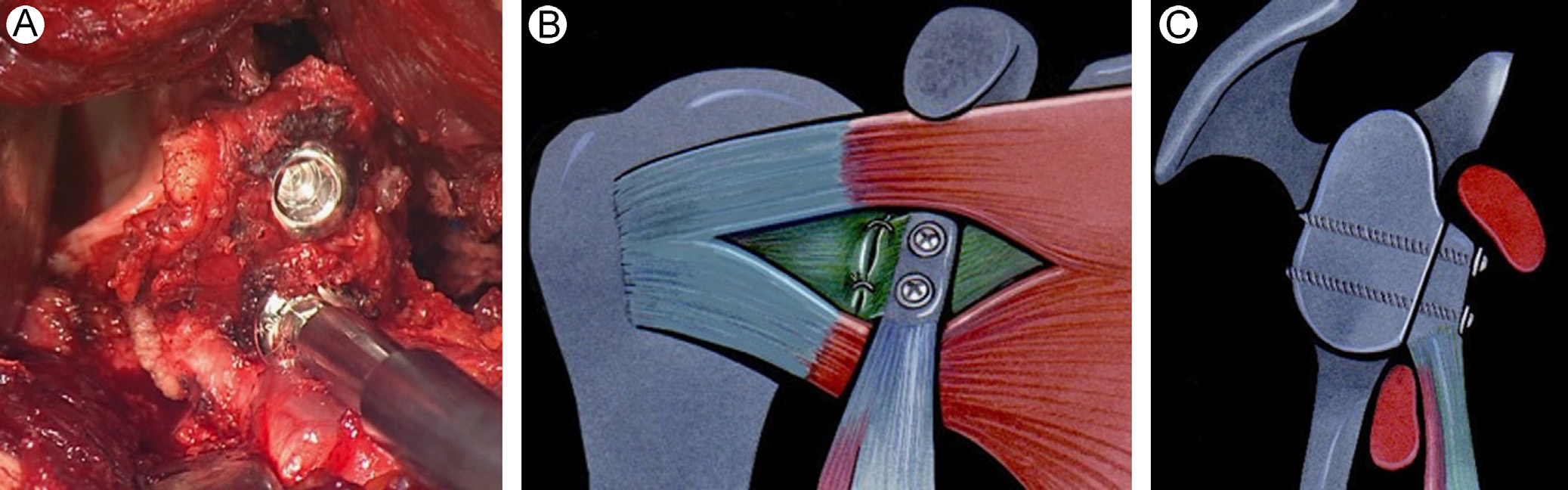 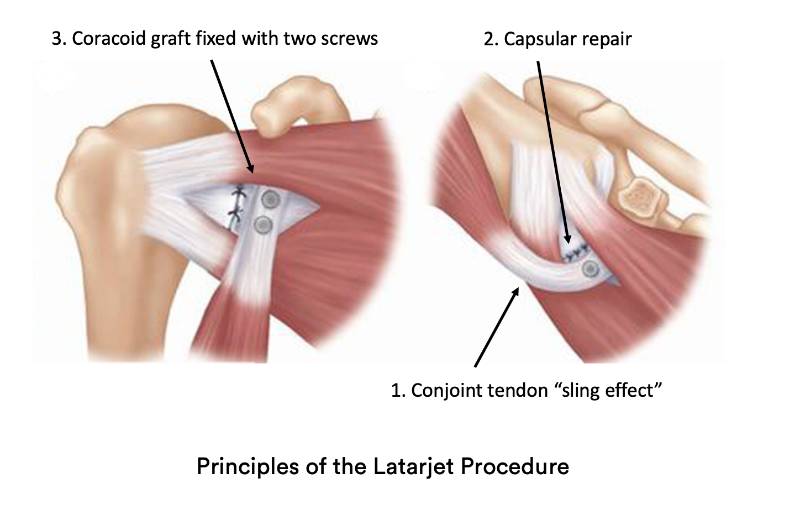 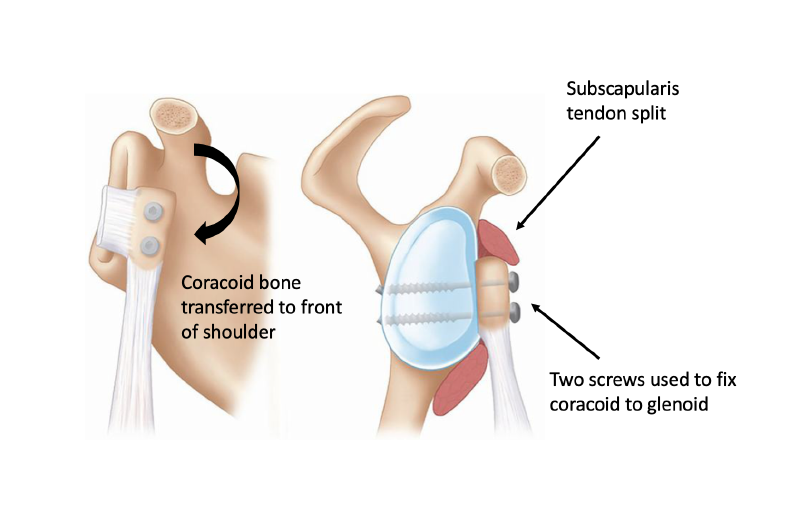 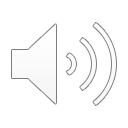 Alternativas Qx.Luxación GH Anterior 1º Episodio
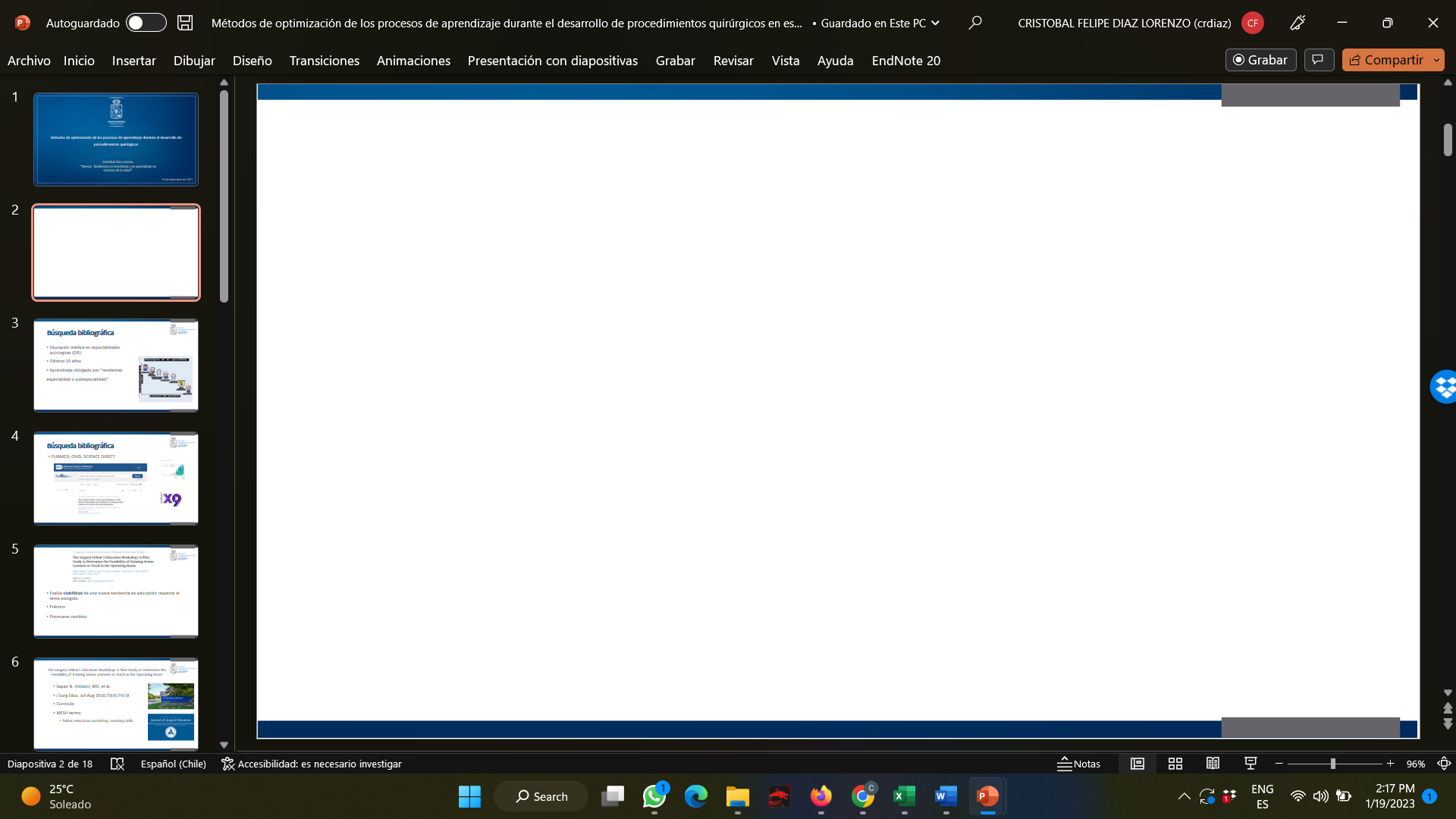 Procedimientos de Partes Blandas 

Reparación de Bankart ± Remplissage

Sigue siendo uno de los procedimientos más utilizados en el manejo de la inestabilidad GH anterior

Procedimientos Oseos

Cirugía de Latarjet  

Muchos cirujanos optan por este procedimiento como 1º opción (>70% en Francia)

Indicación principal  FR de recidiva
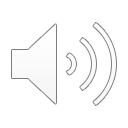 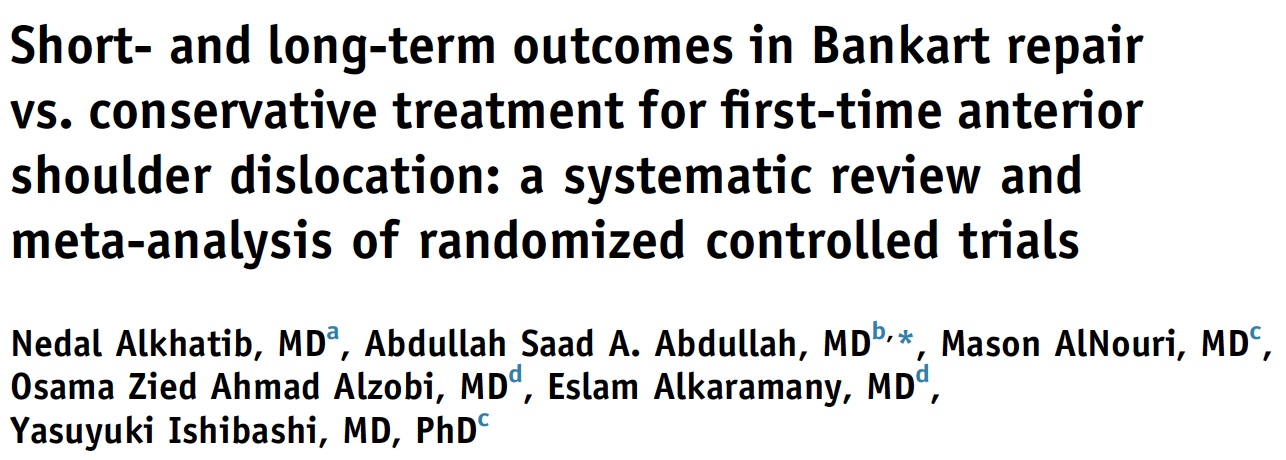 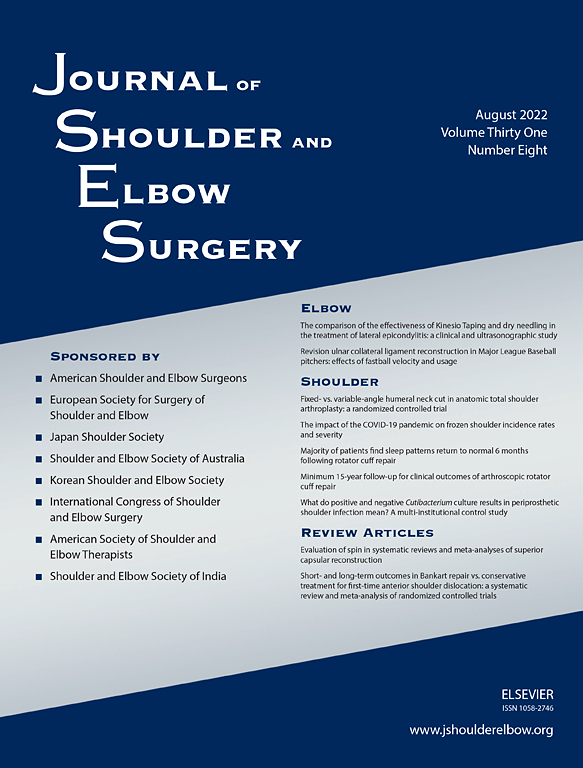 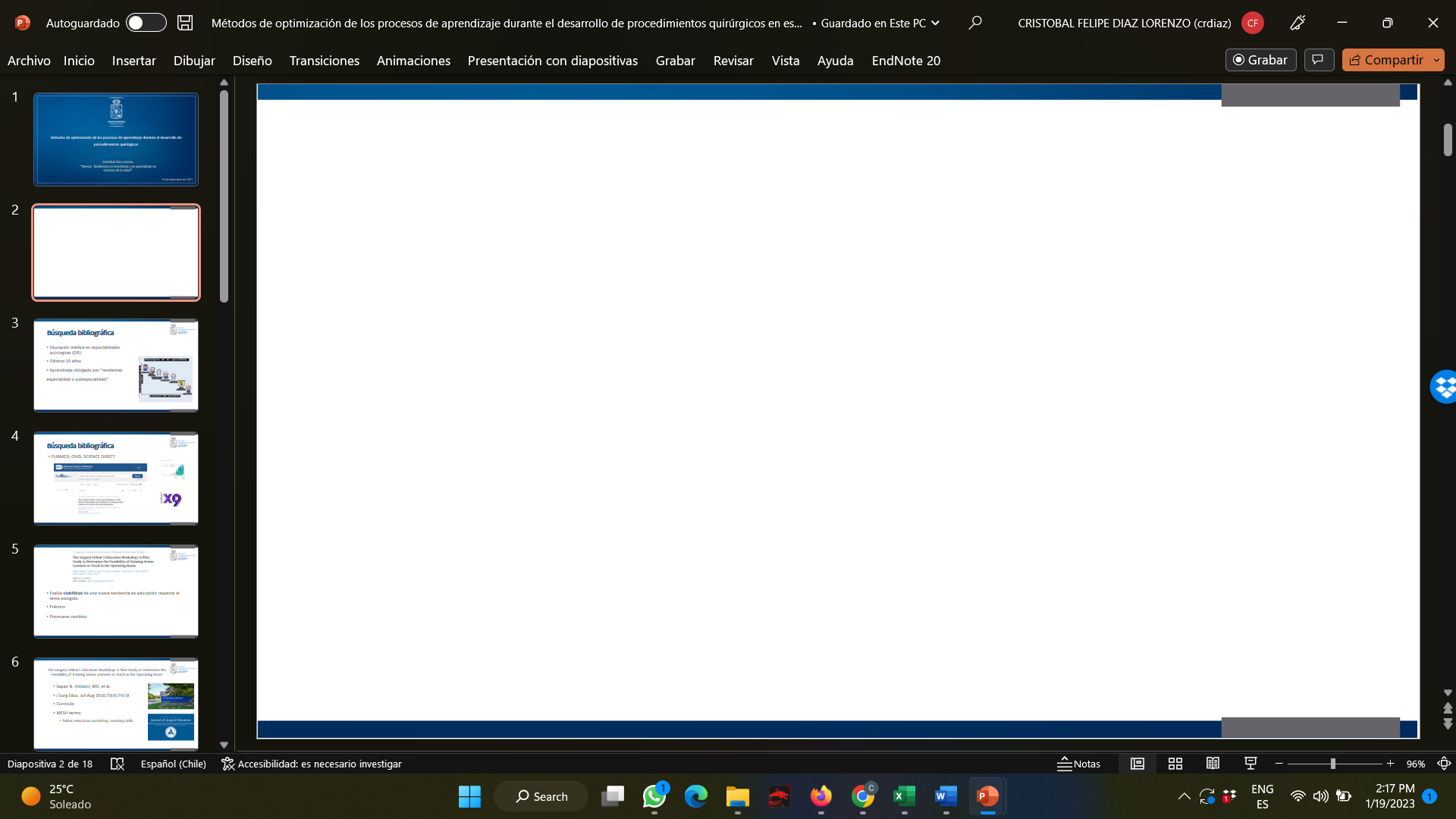 Alkhatib N. et al, 2022
RECIDIVA

Corto Plazo

BANKART= 7% vs CONSERVADOR= 44%

Largo Plazo

BANKART= 15% vs CONSERVADOR= 65%
Reparación de Bankart vs Conservador
CORTO Y LARGO PLAZO

↓ Inestabilidad Recidivante, ↓ Cirugía posterior y ↑ Satisfacción

BANKART > CONSERVADOR

Retorno Deportivo

BANKART = CONSERVADOR
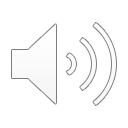 Manejo Qx.Luxación GH Anterior 1º Episodio
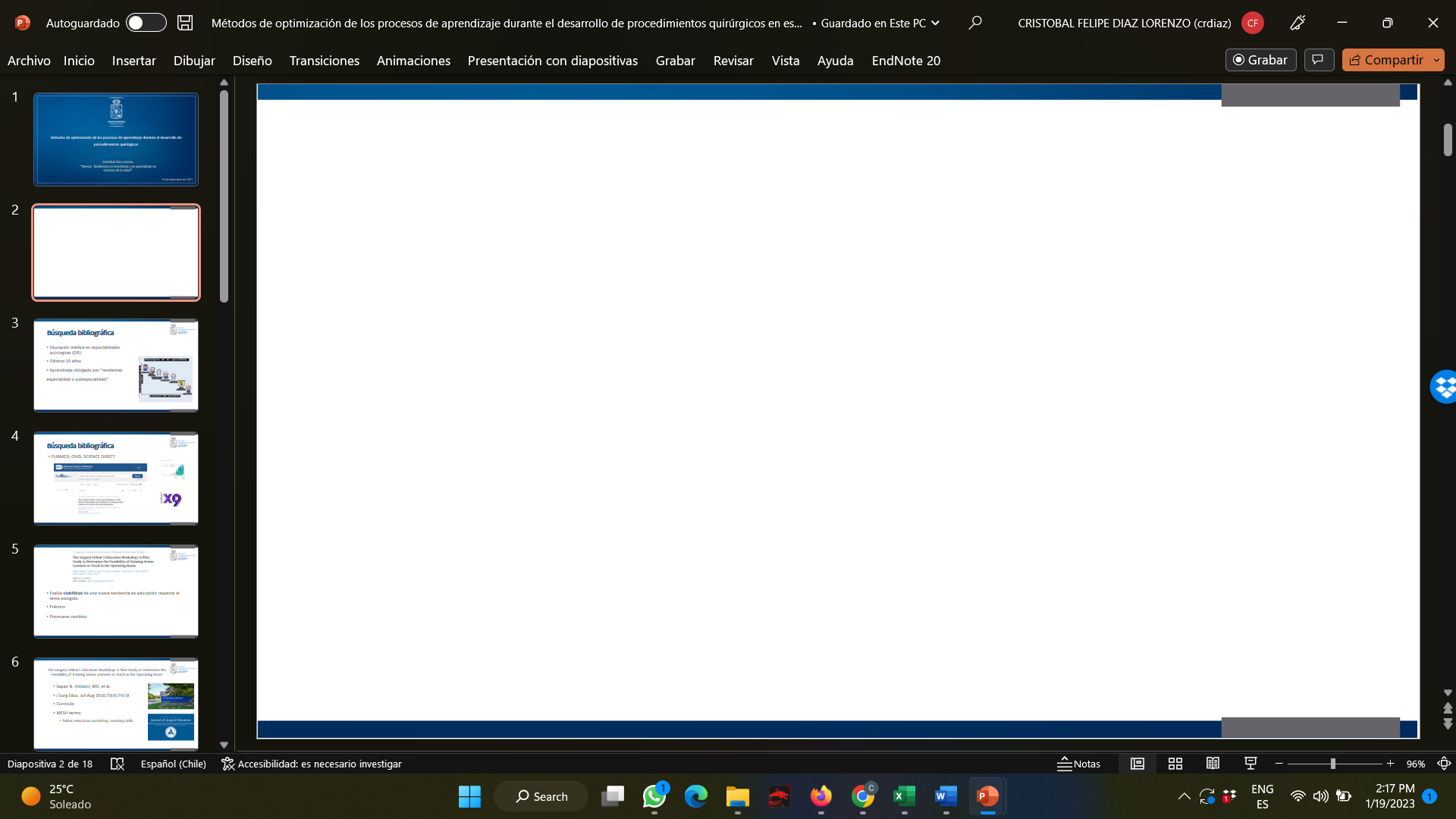 Reparación de Bankart vs Cirugía de Latarjet

Bankart 

Cirugía en 1º Episodio vs Cirugía en Luxación Recidivante

Peor pronóstico en cirugía recidivante 

↑ Recidiva y reoperaciones

Latarjet

Cirugía en 1º Episodio vs Cirugía en Luxación Recidivante

Resultados similares
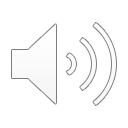 Hardy A. et al, AJSM, 2020
ManejoLesión Osea Glenoidea
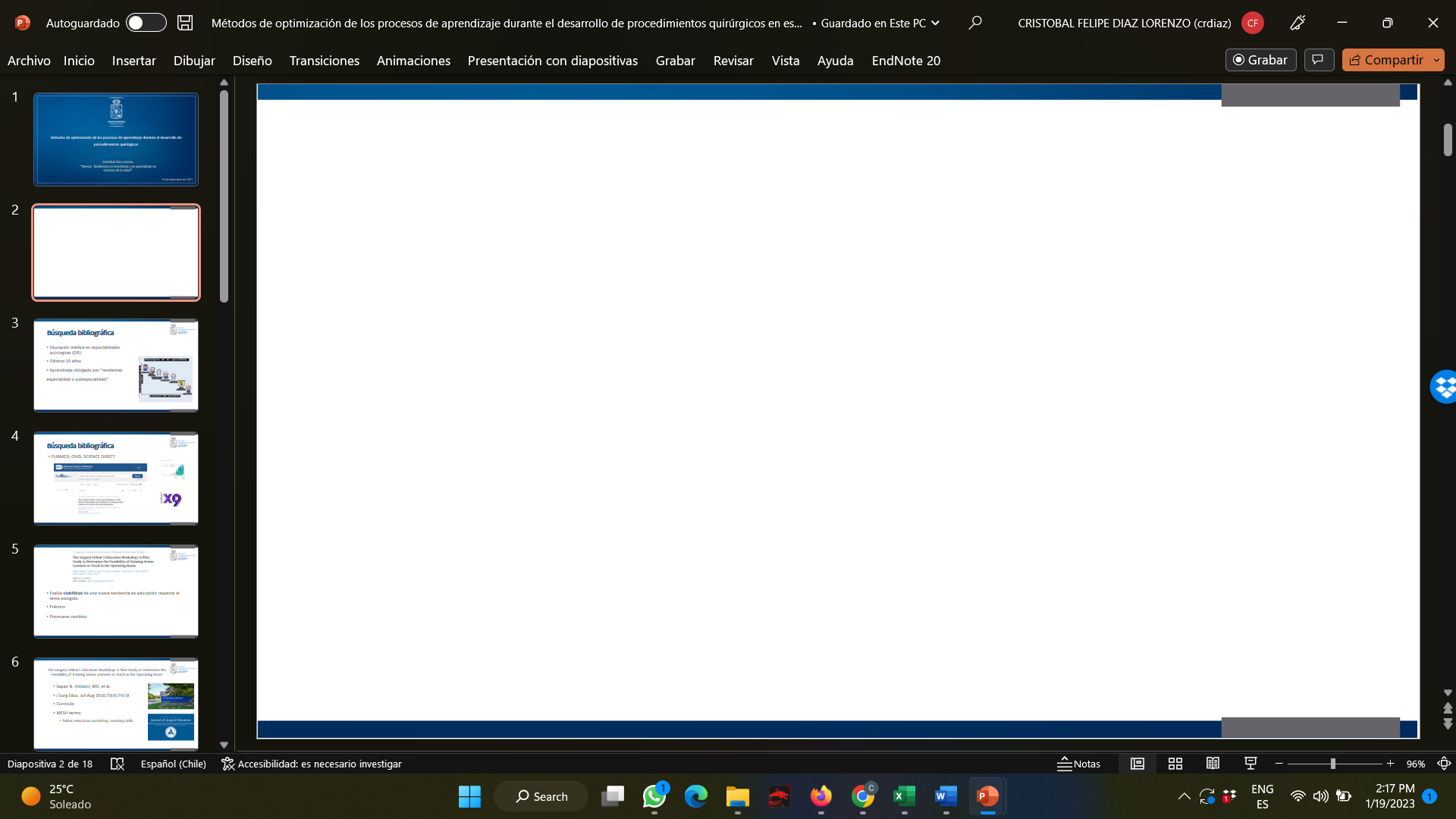 BANKART OSEO ≠ DEFECTO OSEO GLENOIDEO

Bankart Oseo 

Prevalencia= 8.6 – 41% en 1º episodio

Fragmento óseo avulsivo

Pacientes jóvenes, activos con fragmentos grandes (> 20 - 25%) tienen altas tasas de recidiva con el manejo conservador  Cirugía
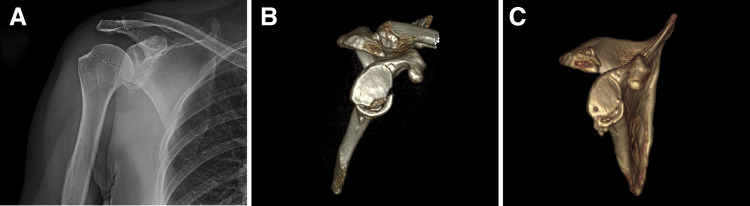 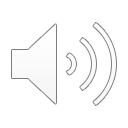 Nolte PC. et al, Sports Med Arthrosc Rev, 2020
ManejoLesión Osea Glenoidea
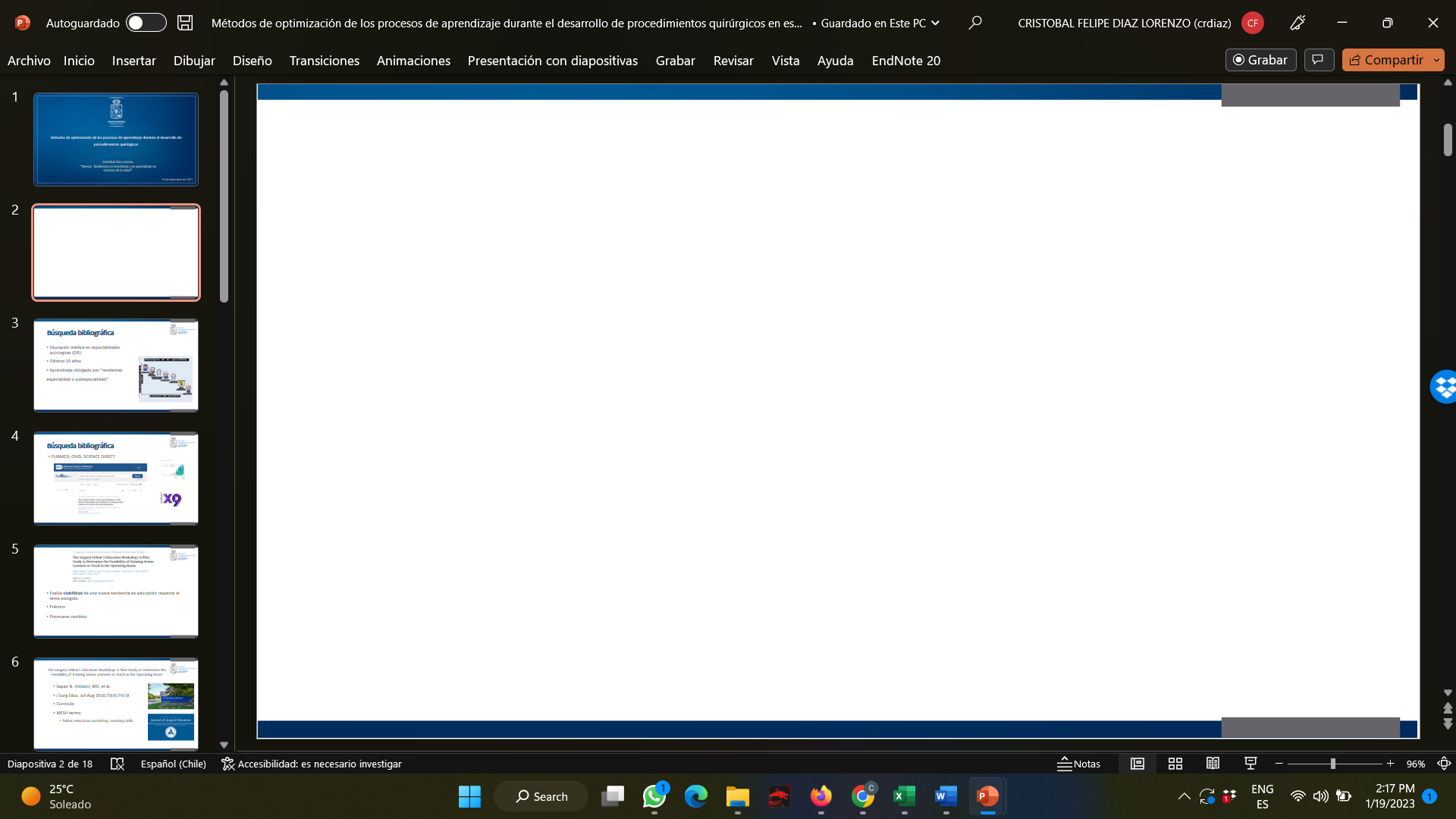 BANKART OSEO ≠ DEFECTO OSEO GLENOIDEO

Defecto Oseo Glenoideo

Prevalencia= 50 – 86%

Sin fragmento avulsivo, presente en la INESTABILIDAD RECIDIVANTE!!!

Significativo: >10 – 13.5%

 Qx.: Procedimiento óseo (Ej.: Cirugía de Latarjet)
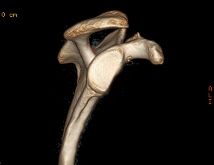 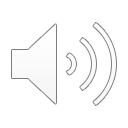 Nolte PC. et al, Sports Med Arthrosc Rev, 2020
Manejo DefinitivoLuxación GH Anterior 1º Episodio
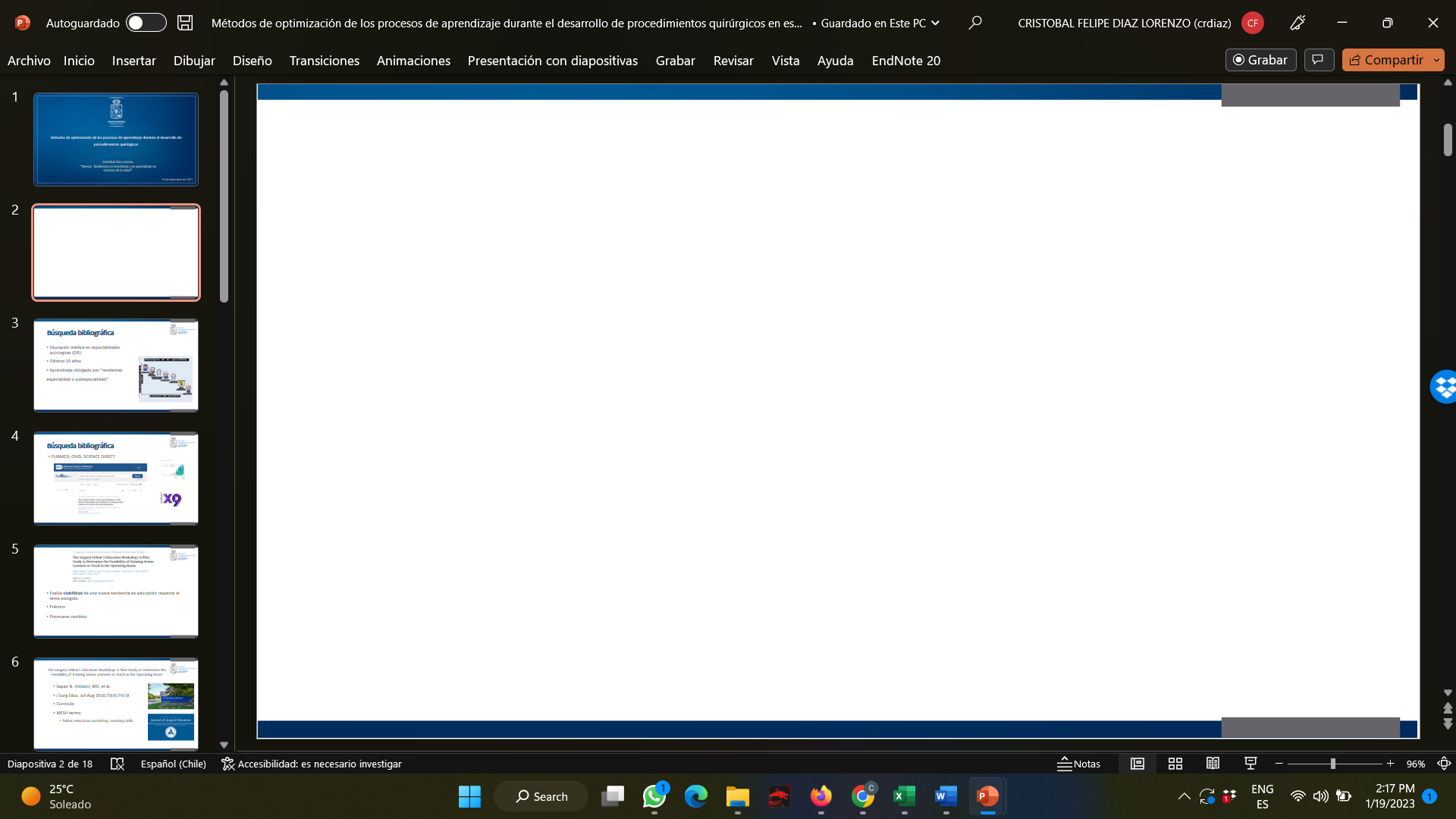 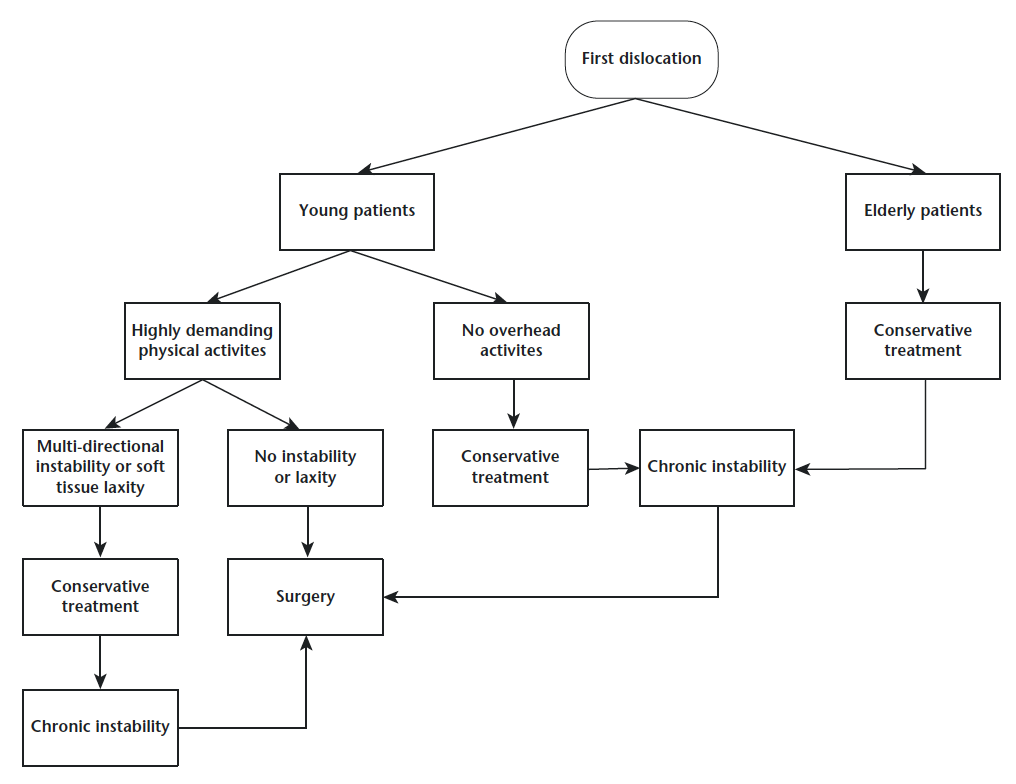 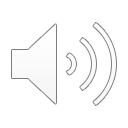 Boffano M. et al, EFORT Open Rev, 2017
Manejo DefinitivoLuxación GH Anterior 1º Episodio
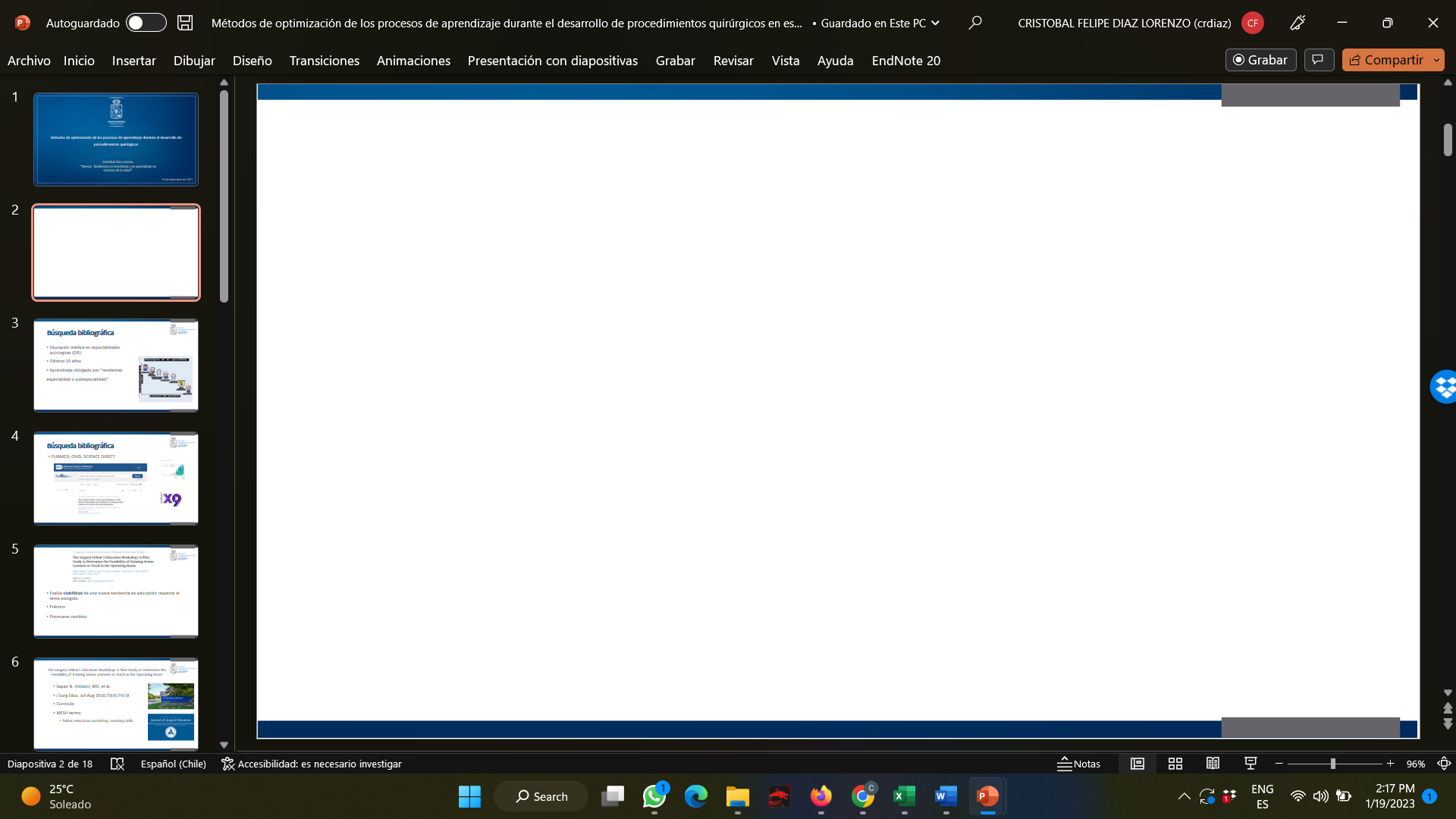 El manejo definitivo debe ser caso a caso

Considerar:

Edad 

Nivel de actividad 

Género

Lesiones óseas 

Expectativas del paciente
FR DE LUXACION RECIDIVANTE

< 25 AÑOS

DEPORTE CONTACTO/COLISION/OVERHEAD

MASCULINO

LESION OSEA SIGNIFICATIVA
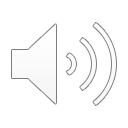 Mensaje Para La Casa
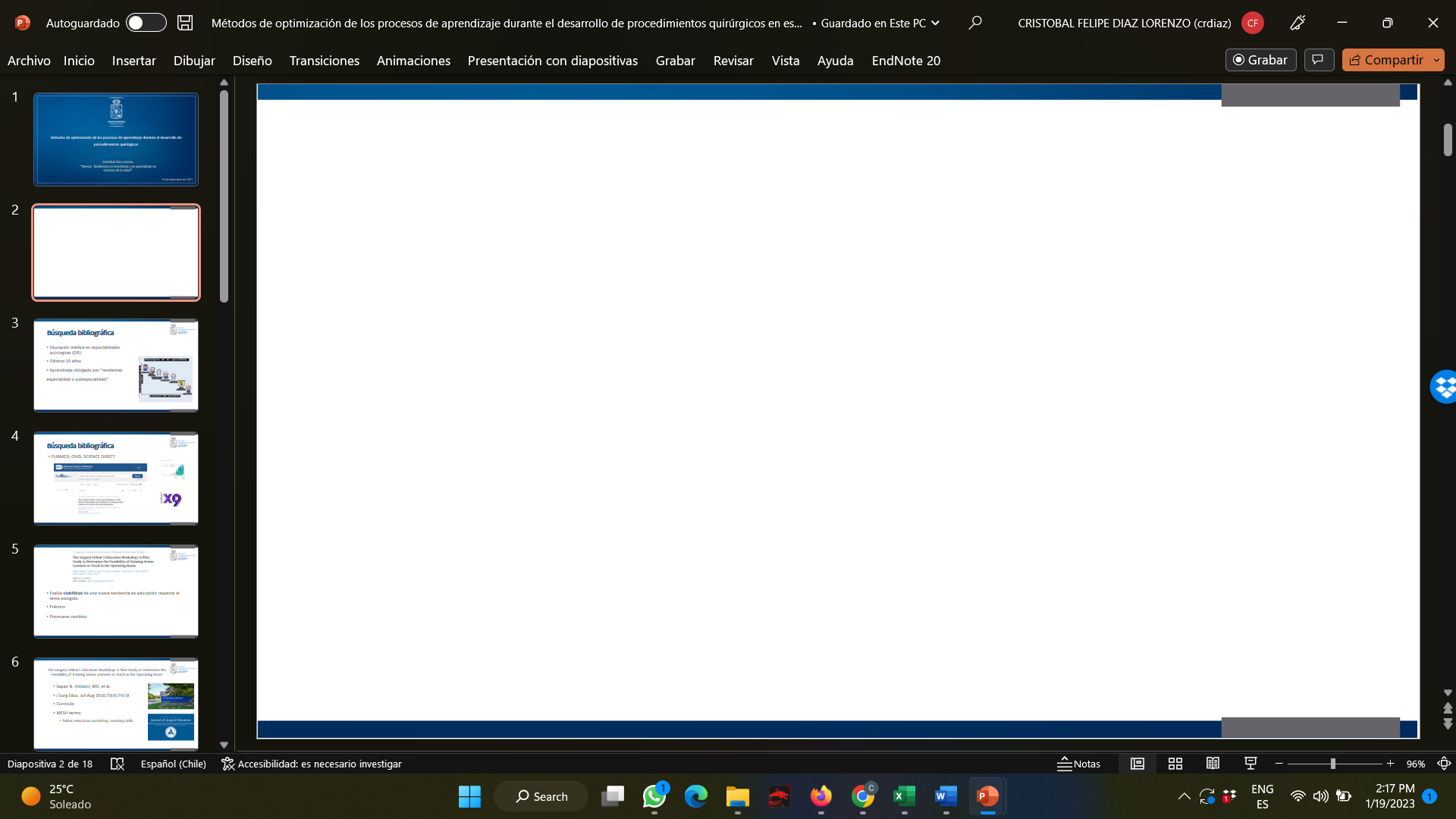 La luxación GH anterior traumática es la más frecuente de las luxaciones de hombro

Se presenta generalmente en hombres jóvenes que practican deportes de contacto o por sobre la cabeza

Se debe evaluar el estado NV antes y después de reducir la articulación
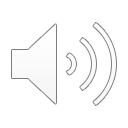 Mensaje Para La Casa
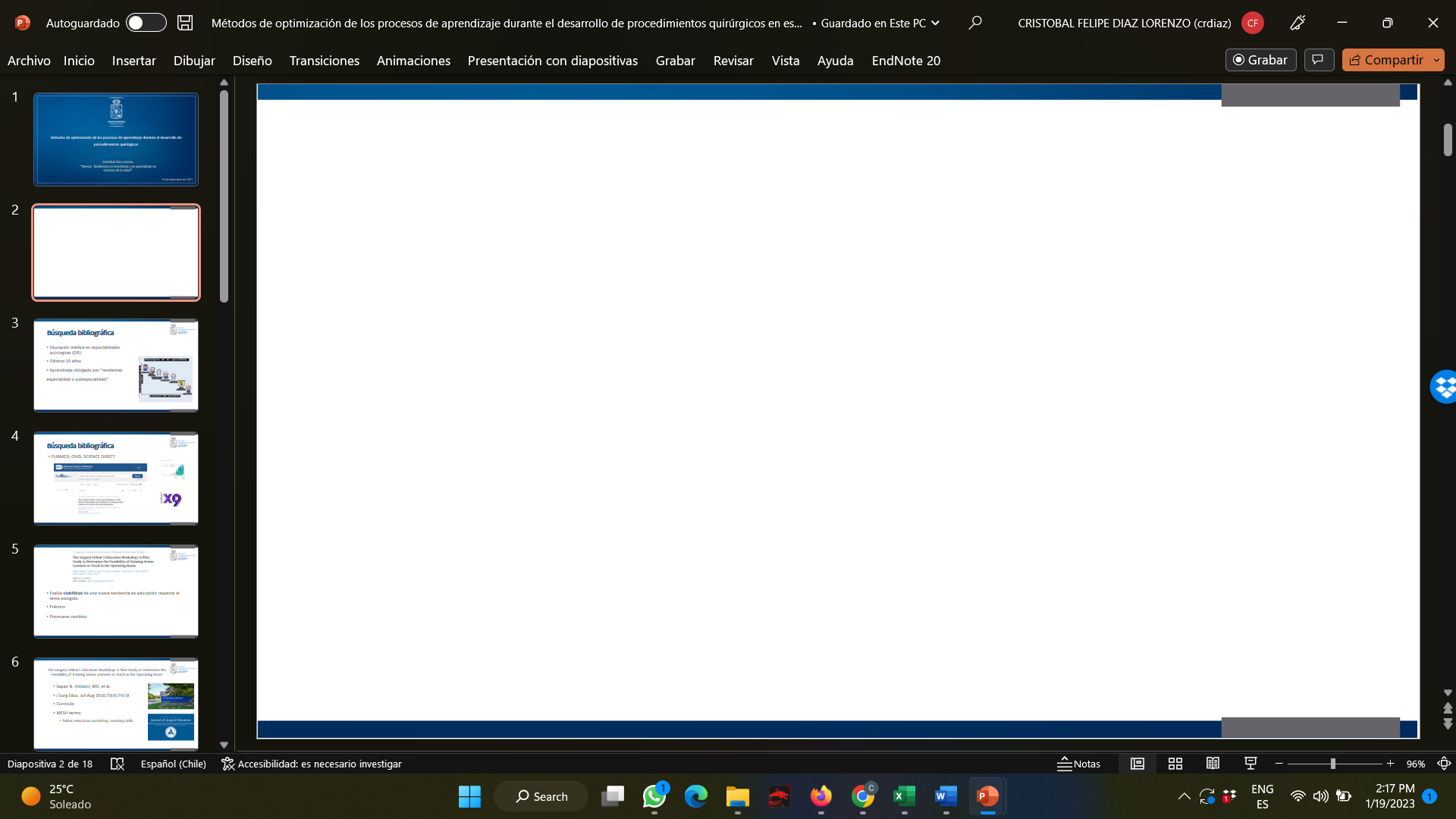 Para la reducción, el anestésico local ha demostrado ser efectivo, no requiere monitorización de la vía aérea y disminuye el tiempo en la urgencia

Ideal dominar al menos una técnica de reducción que sea simple, efectiva y con bajo riesgo de complicaciones
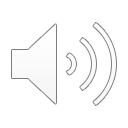 Mensaje Para La Casa
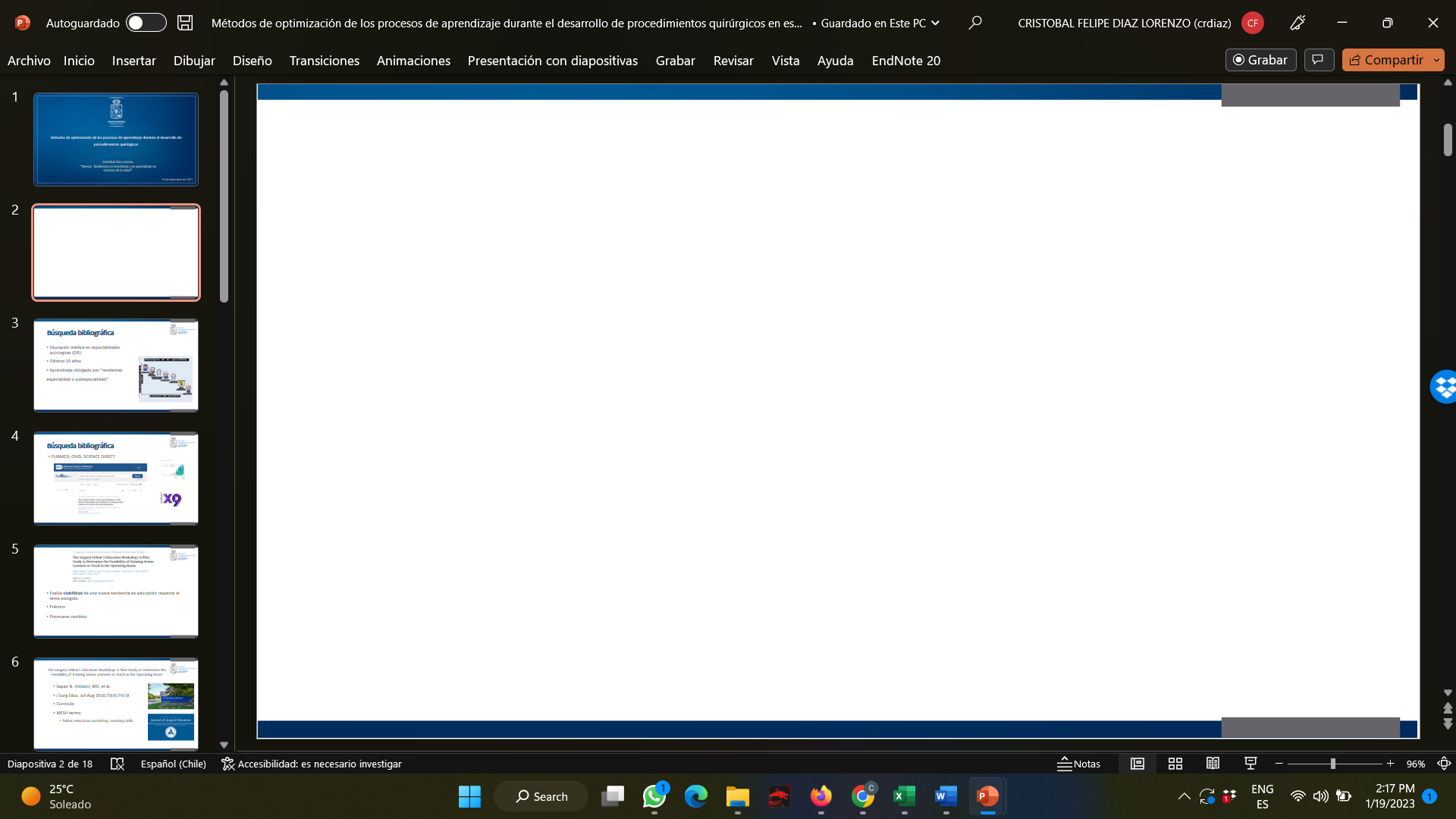 Pese a la falta de consenso en el manejo definitivo del 1º episodio, existiría cierta evidencia en favor de la cirugía para pacientes < 25 años, de sexo masculino, deportistas de contacto/overhead y en quienes presenten lesiones óseas significativas
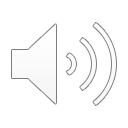 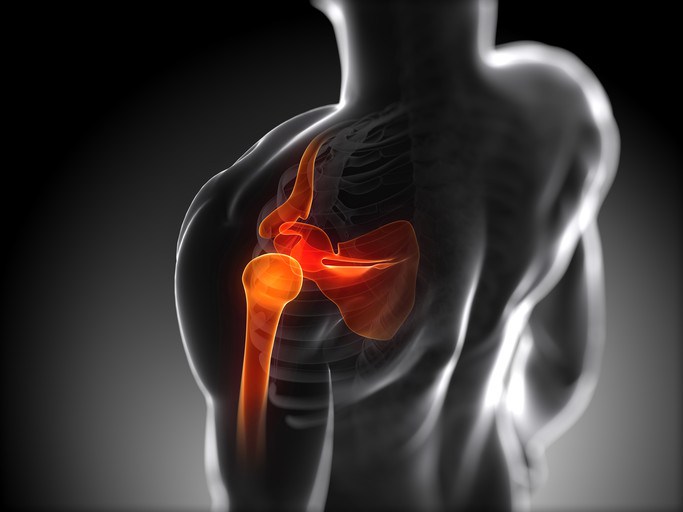 GRACIAS
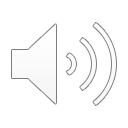